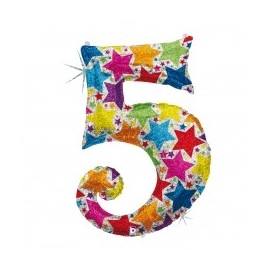 La table de 5
3
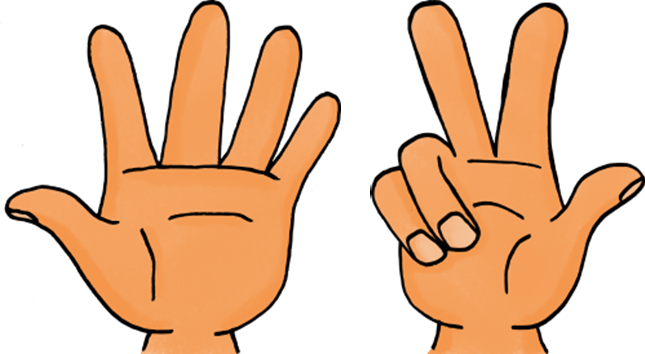 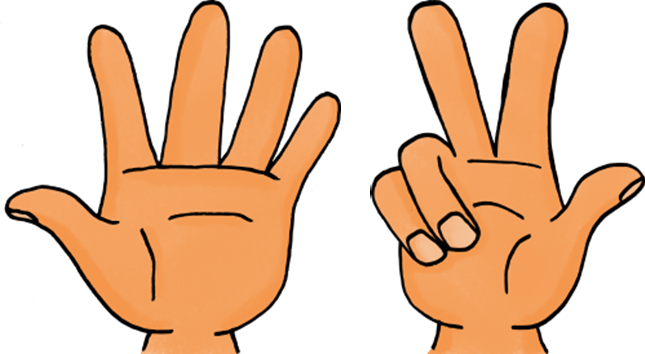 10
Séance 1 et début séance 2.
Faire découvrir aux élèves que la table de 5, c’est les nombres sur les doigts jusqu’à 5 + 5. 
Au-delà de 5+5, l’élève doit au début mettre le grand nombre sur ses doigts et imaginer qu’il superpose encore sur main sur la main qui fait 5. Ensuite tout se fait dans la tête en imaginant les doigts pour les élèves les plus à l’aise. Pour les élèves les plus fragiles, les doigts peuvent être utiliser tout au long de l’année en gageant que leur utilisation soit de + en + efficace.
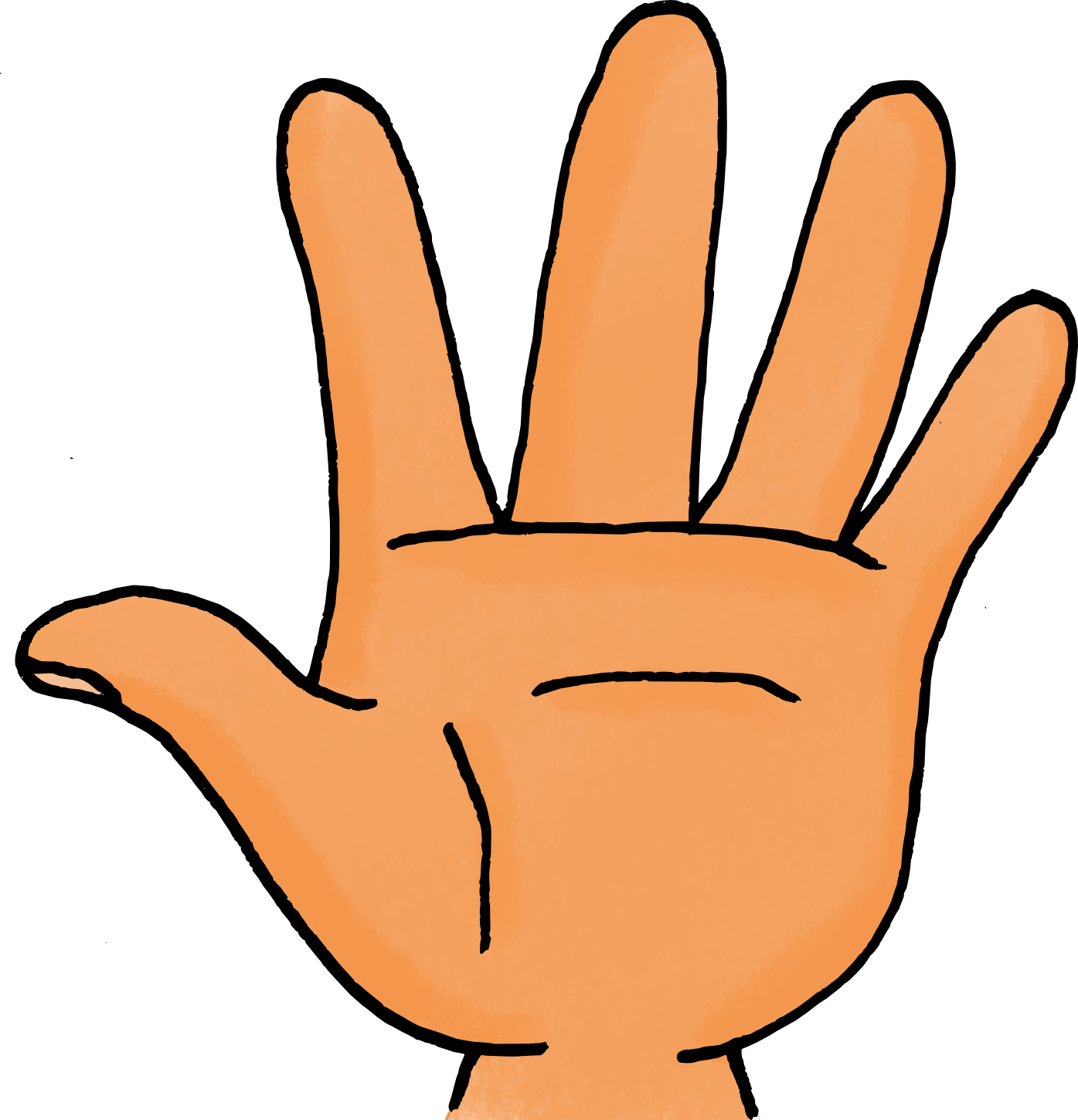 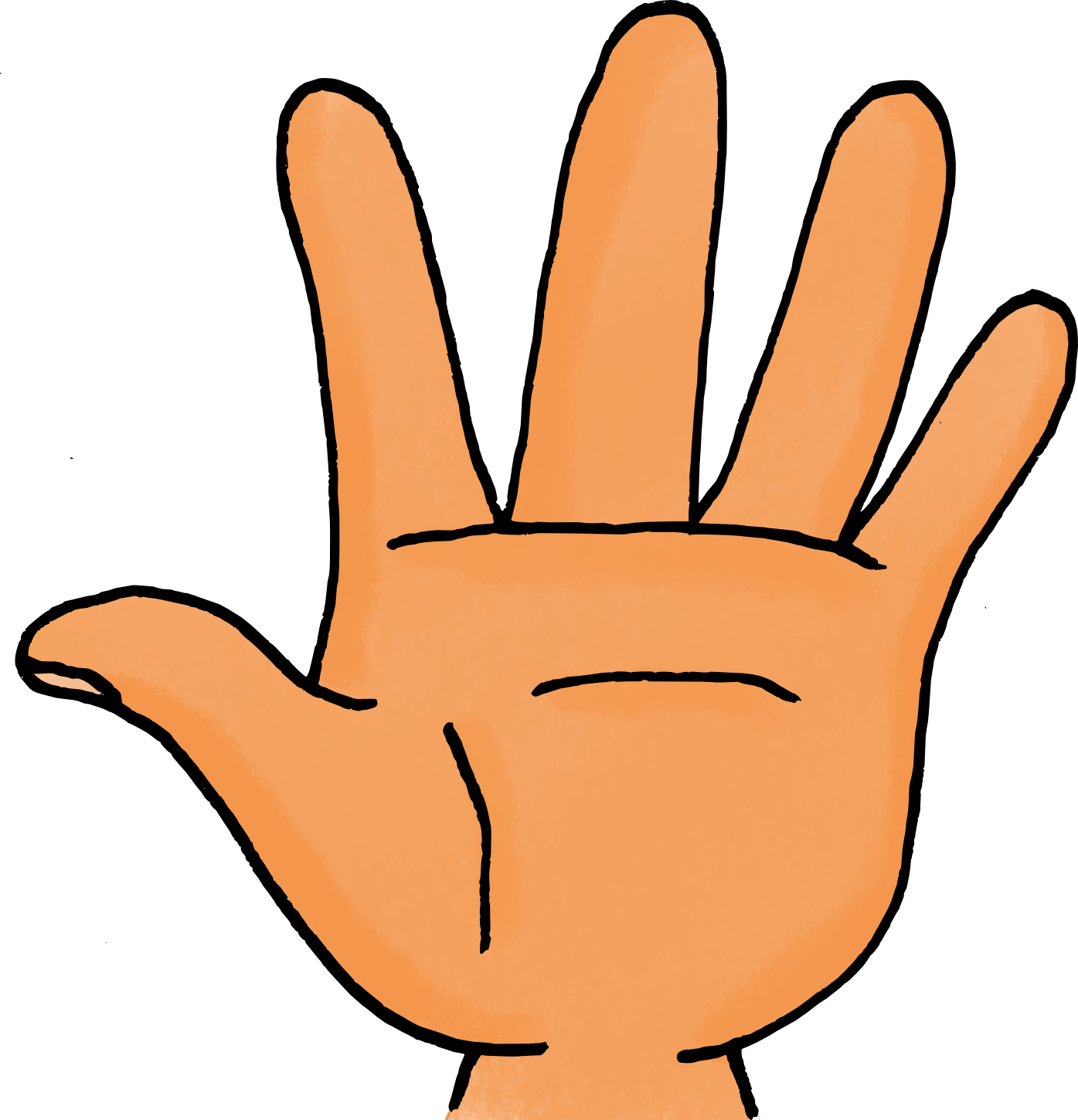 10
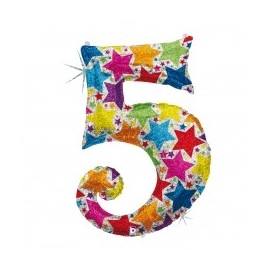 5 + . =
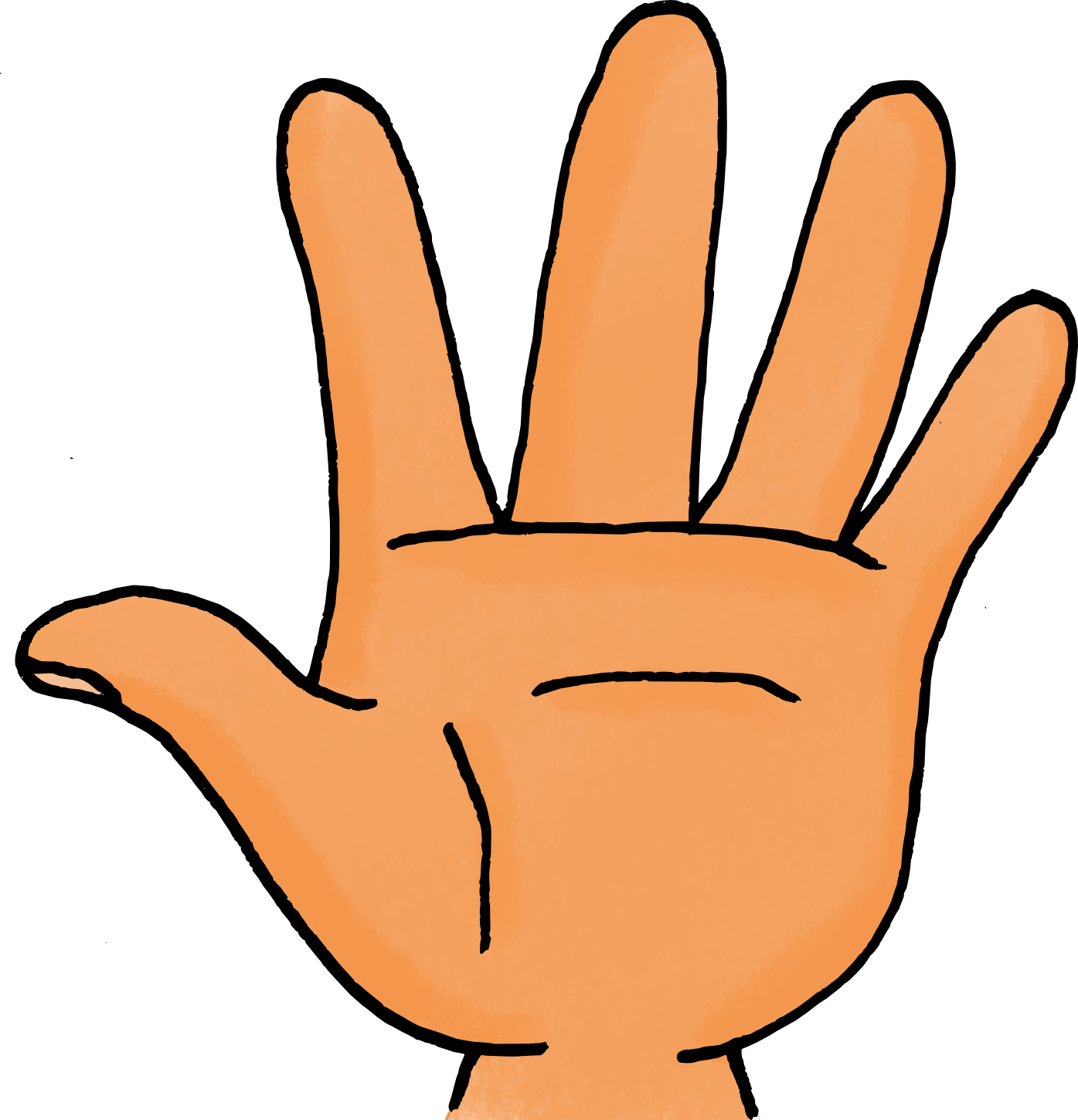 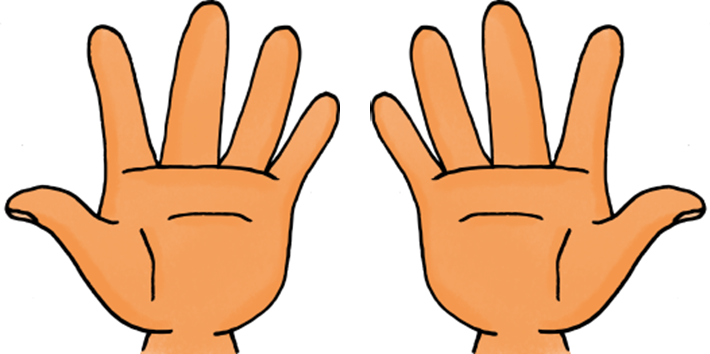 15
+ 10 =
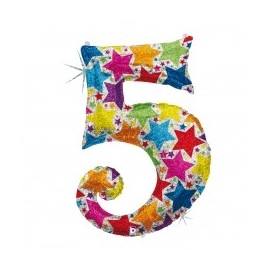 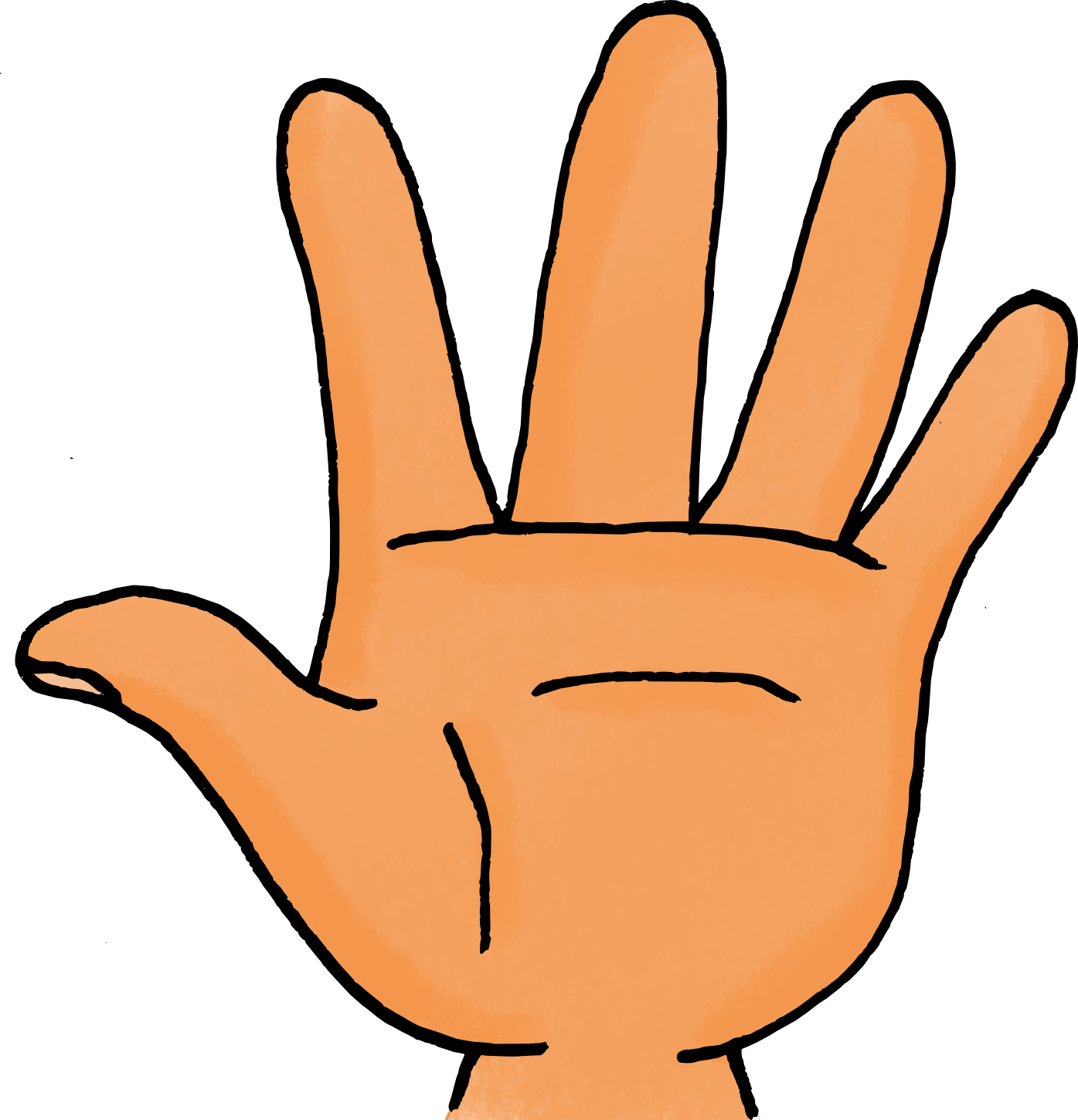 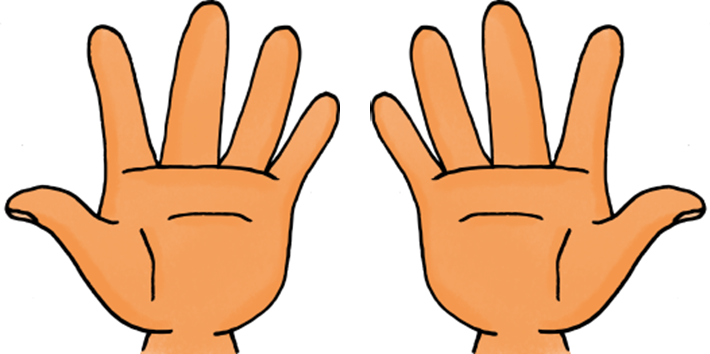 15
10 +  . =
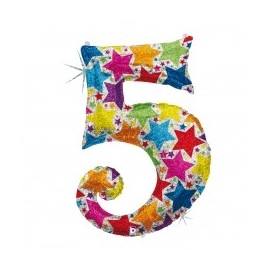 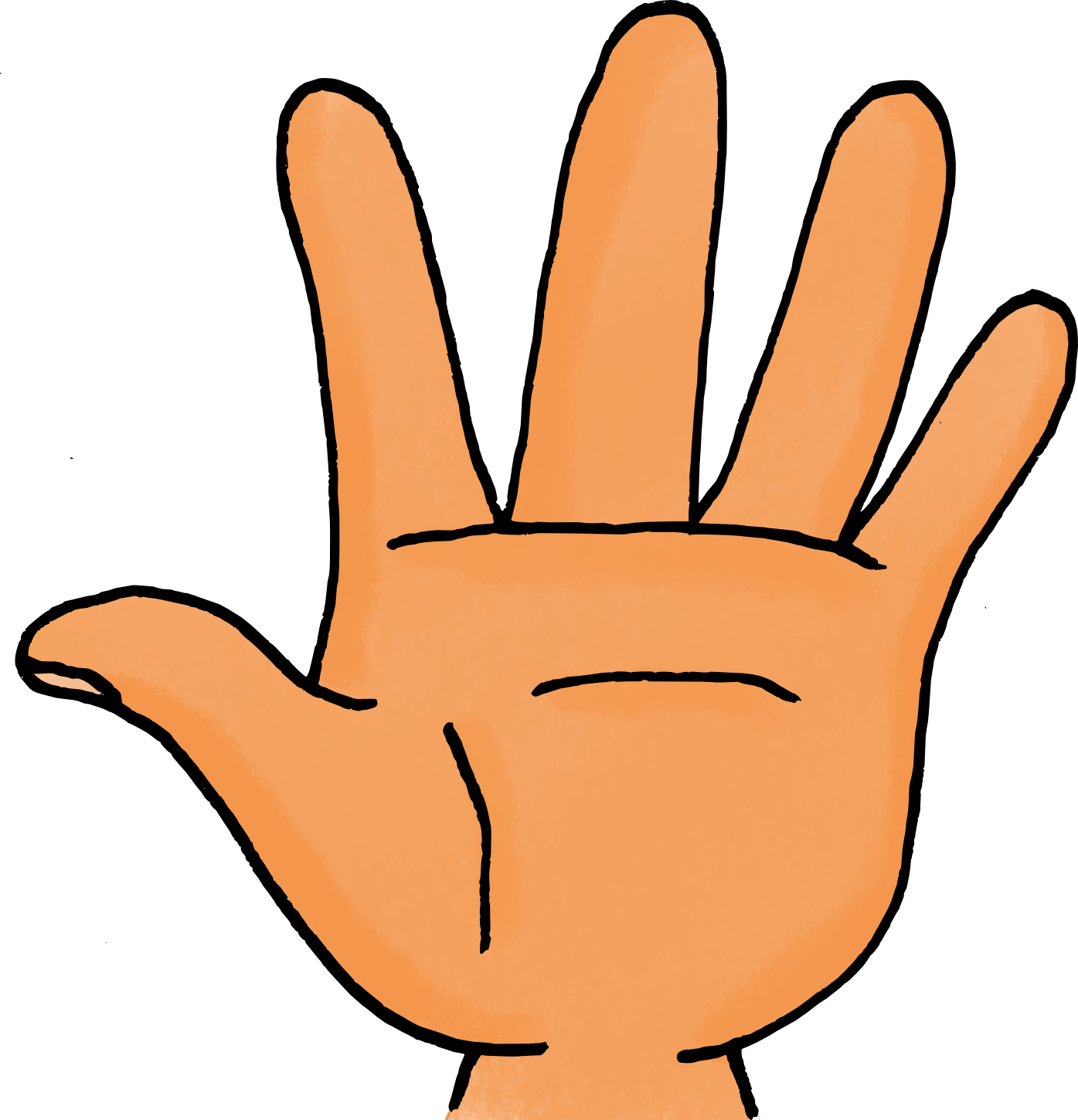 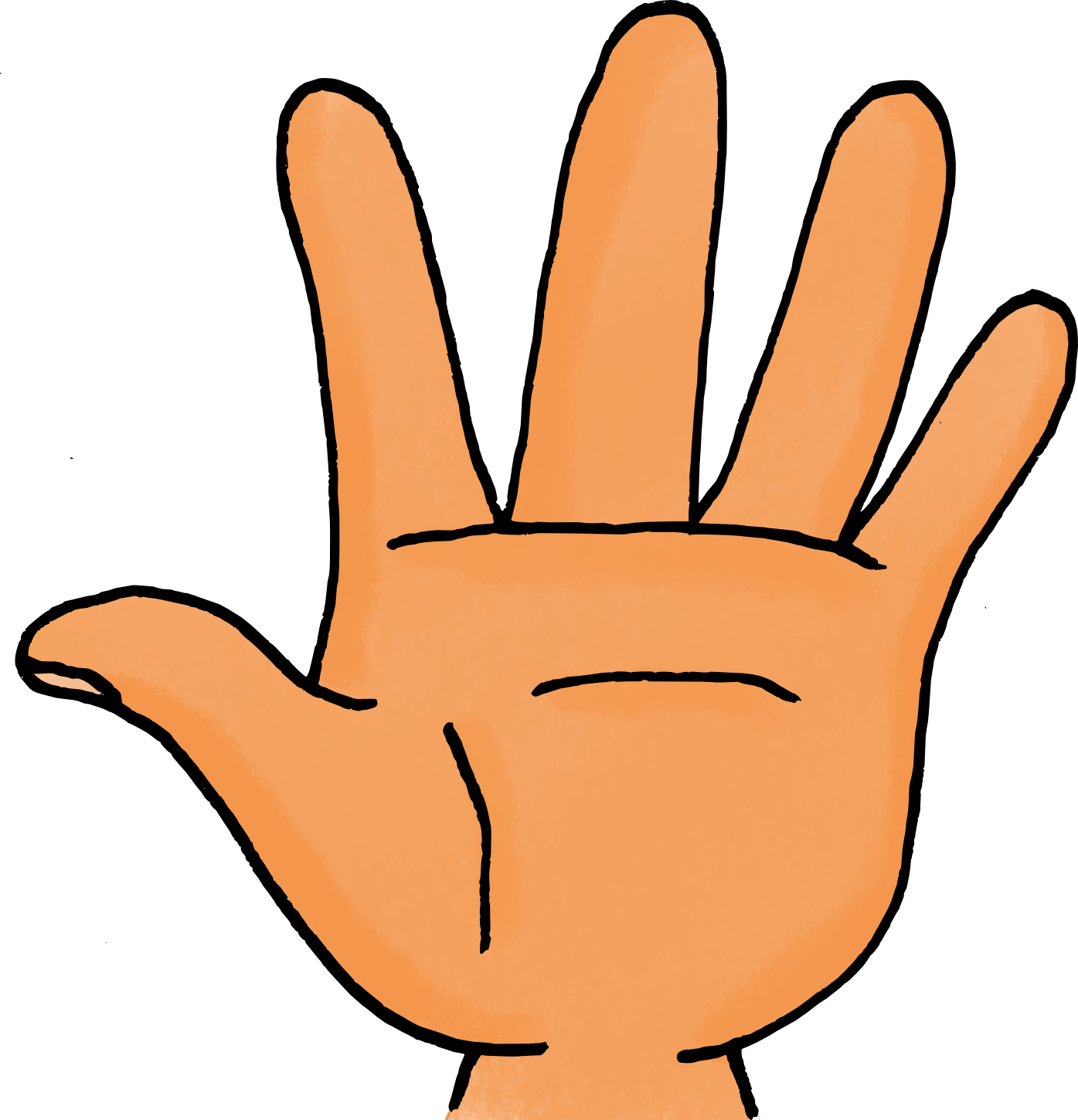 10
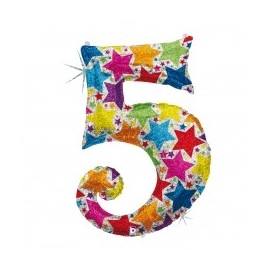 5 + . =
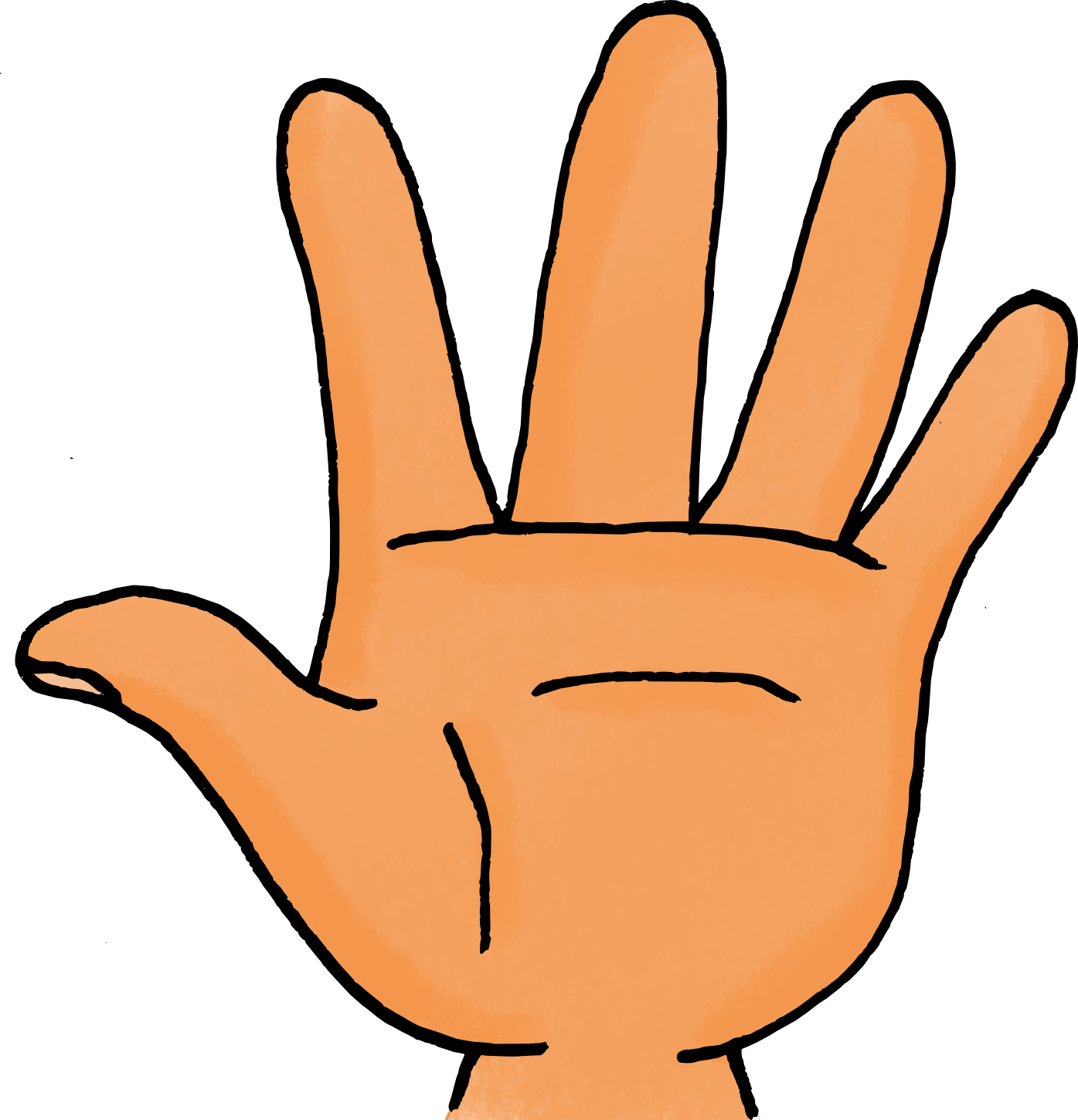 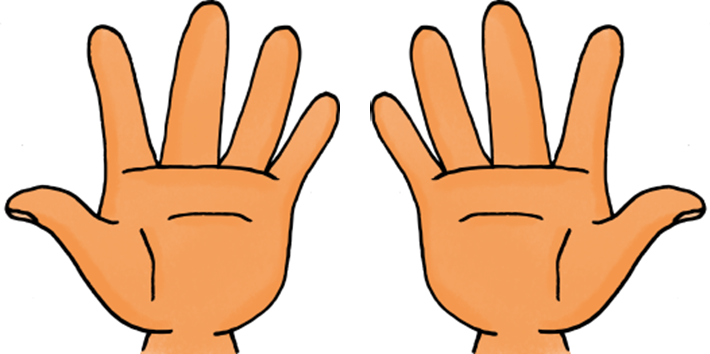 15
+ 10 =
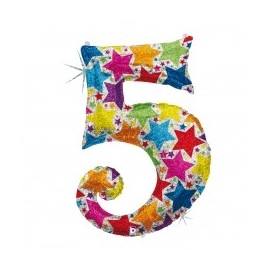 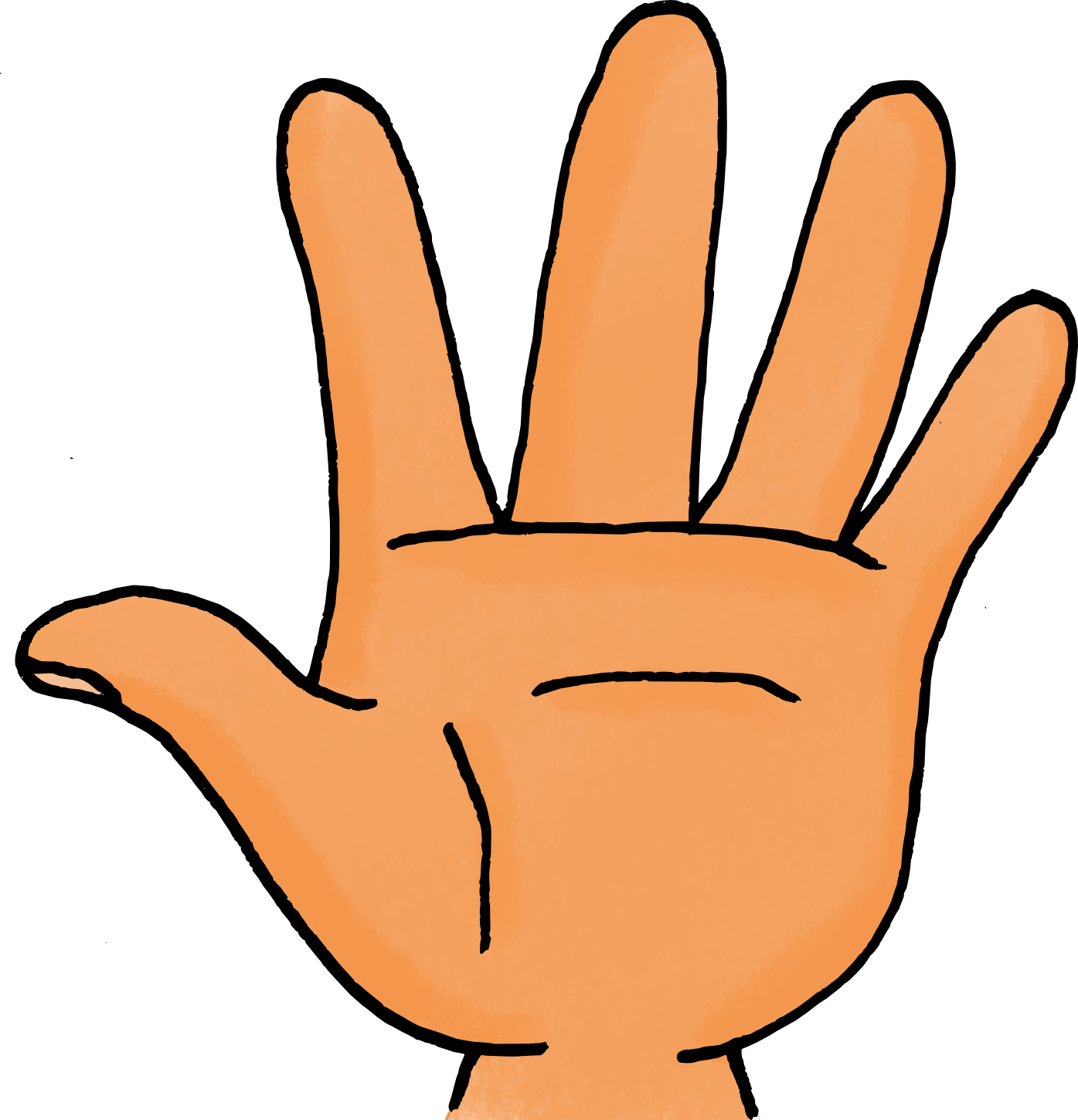 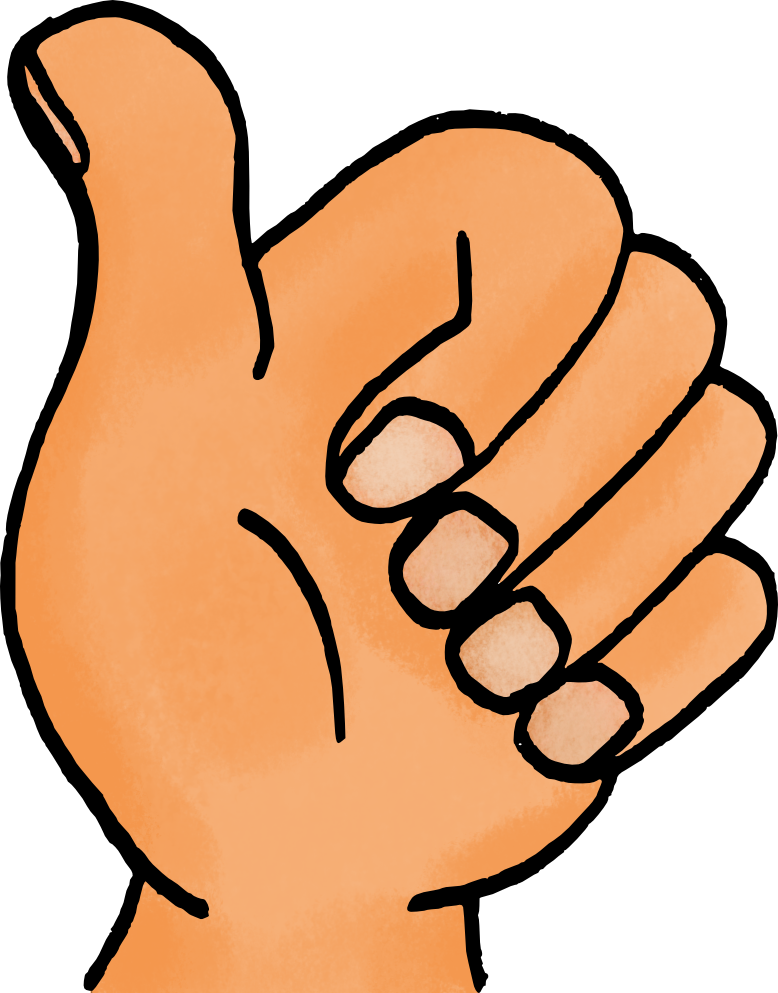 6
1 + . =
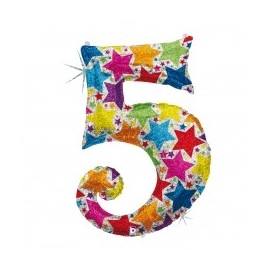 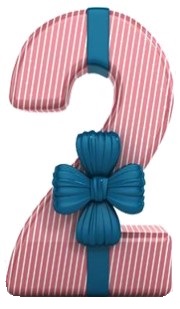 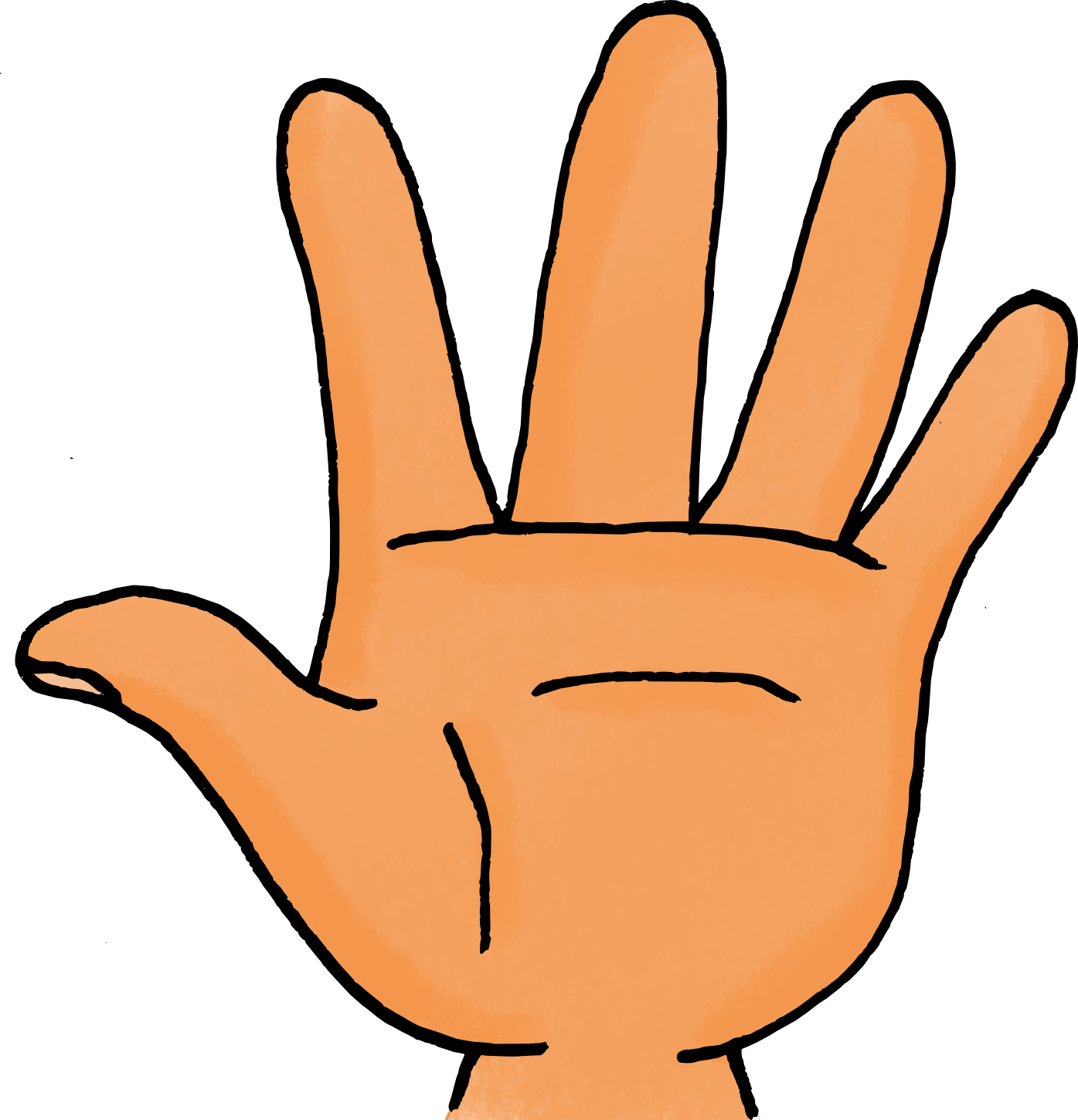 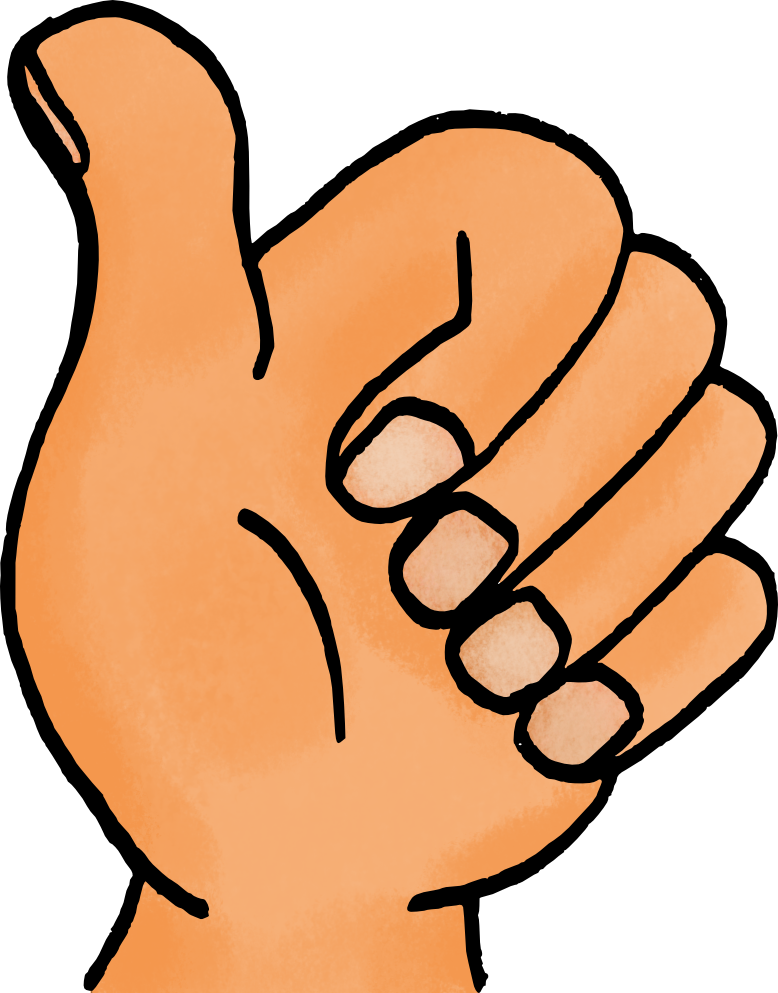 6
+ 1 =
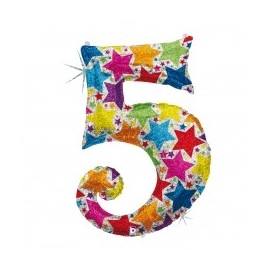 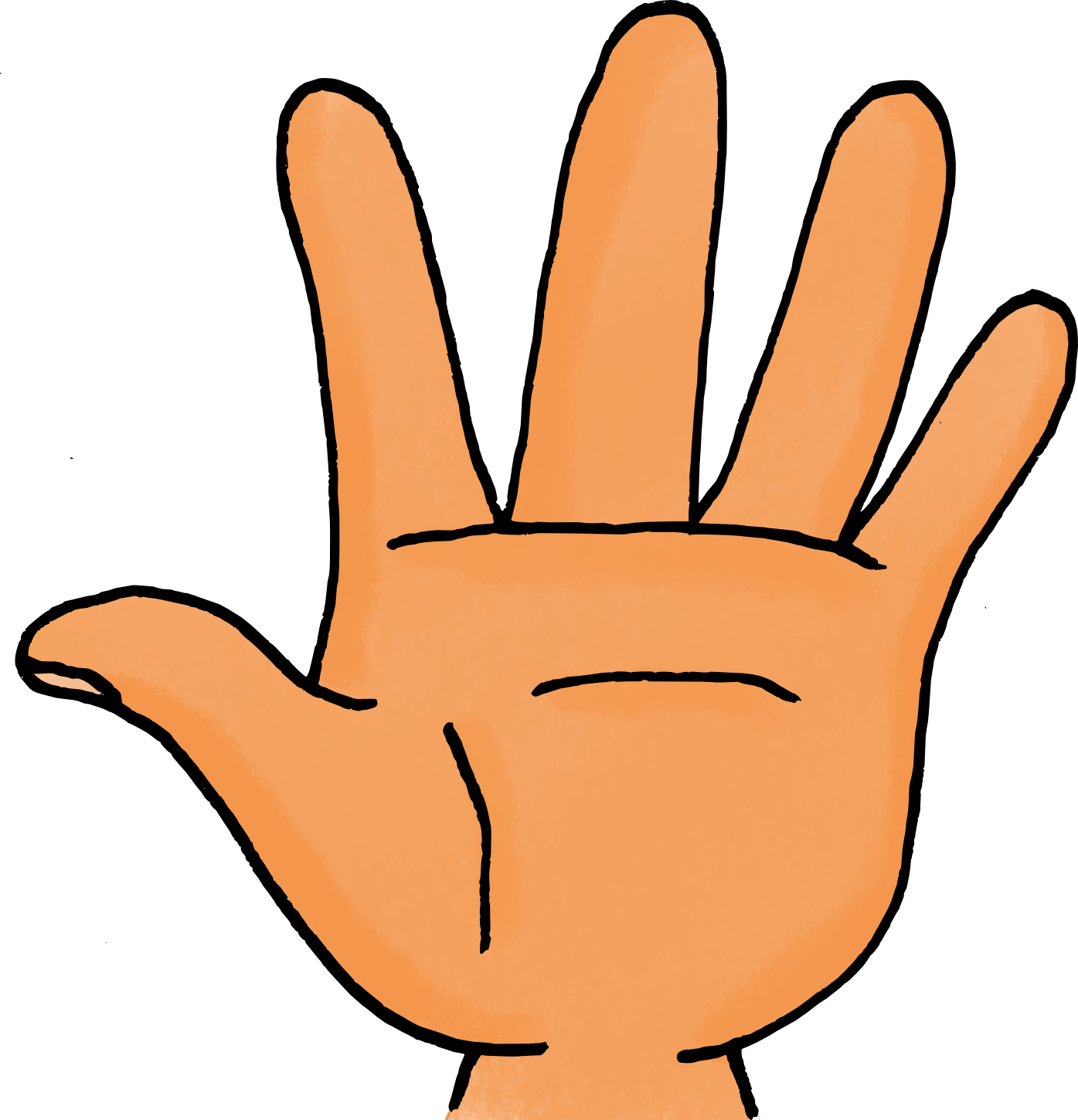 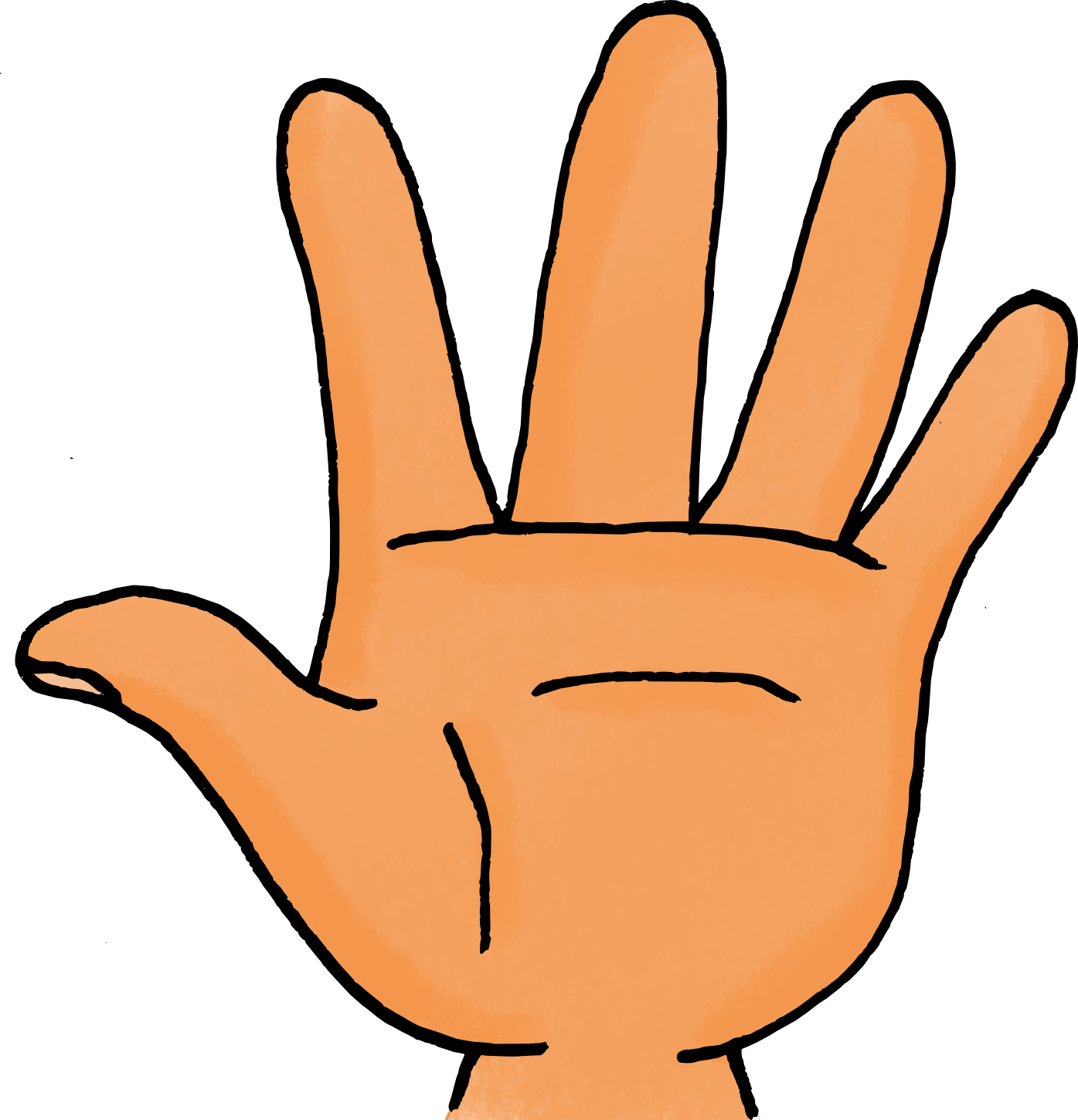 10
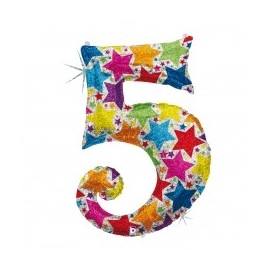 5 + . =
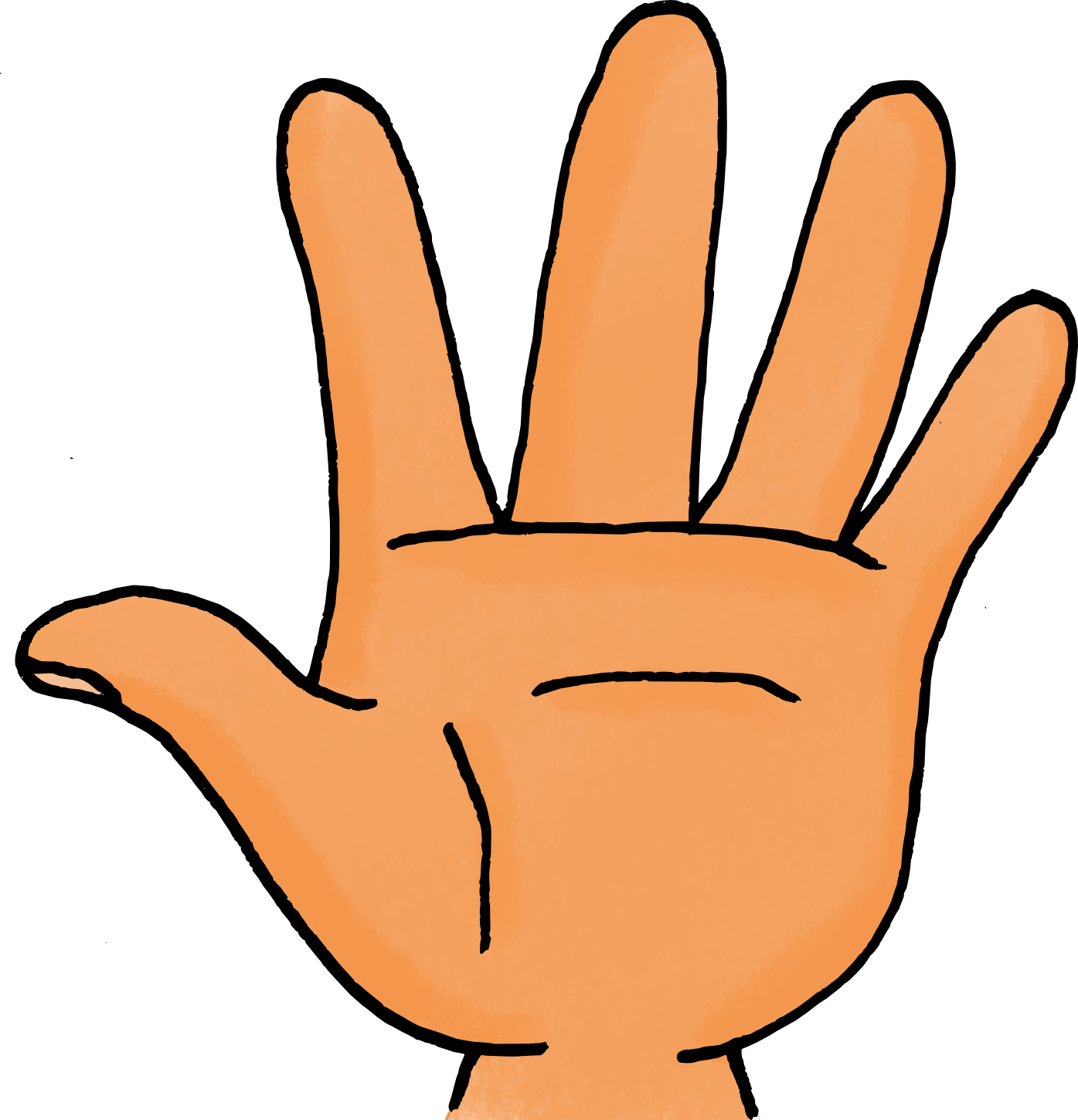 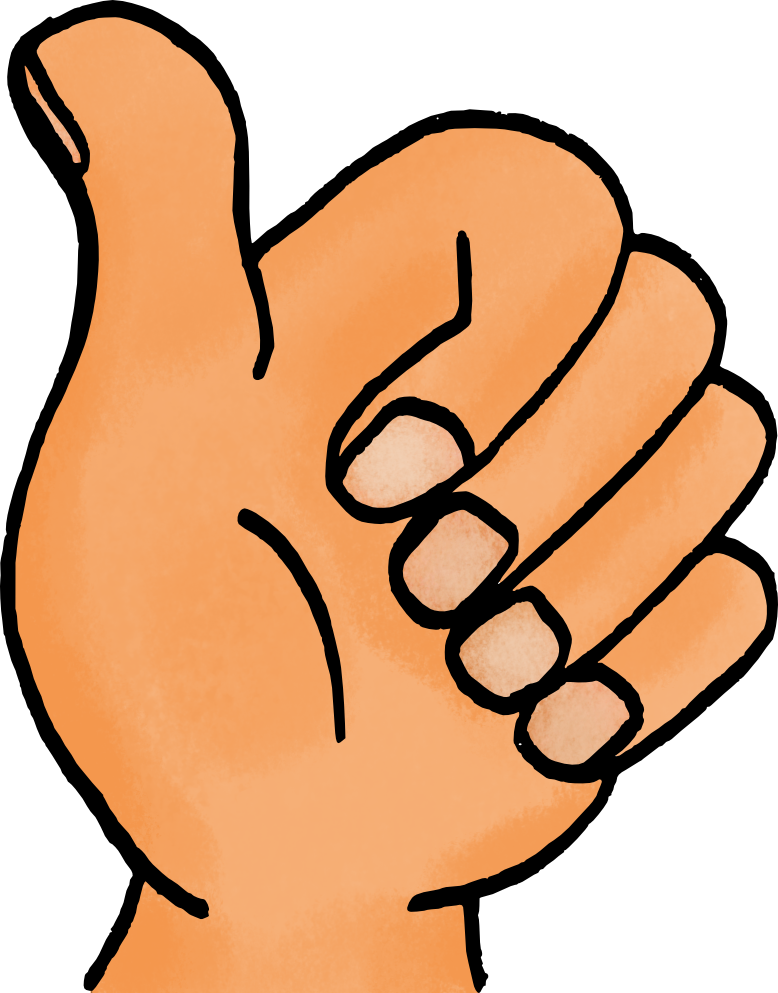 6
+ 1 =
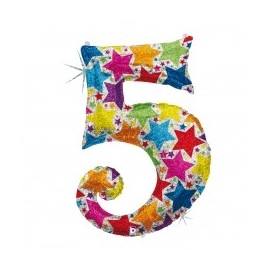 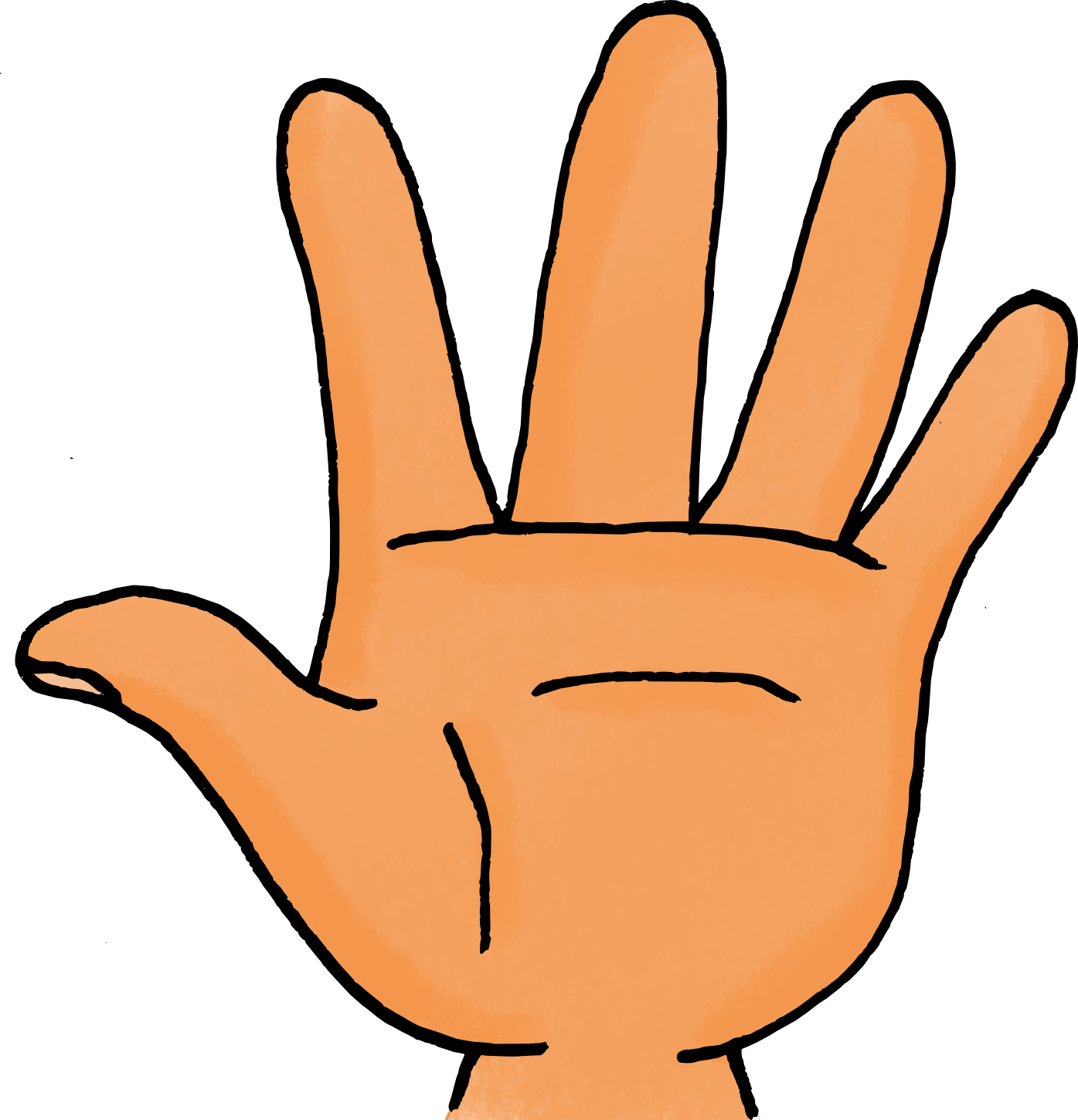 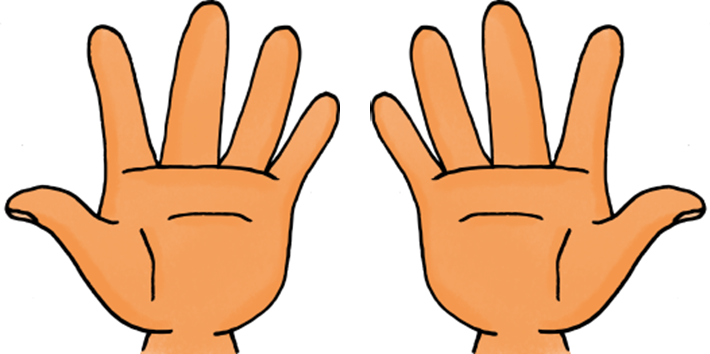 15
+ 10 =
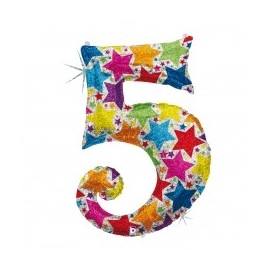 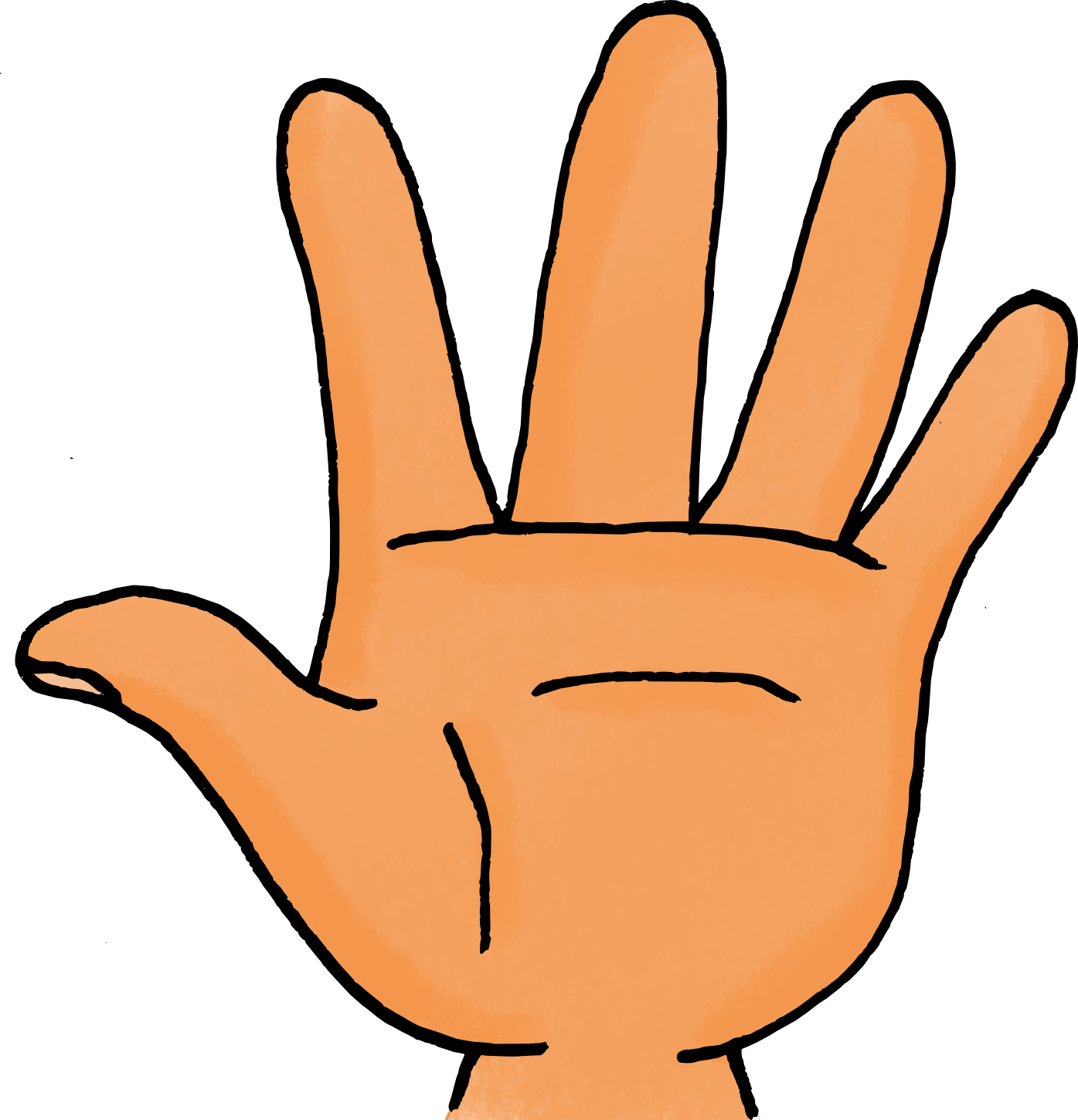 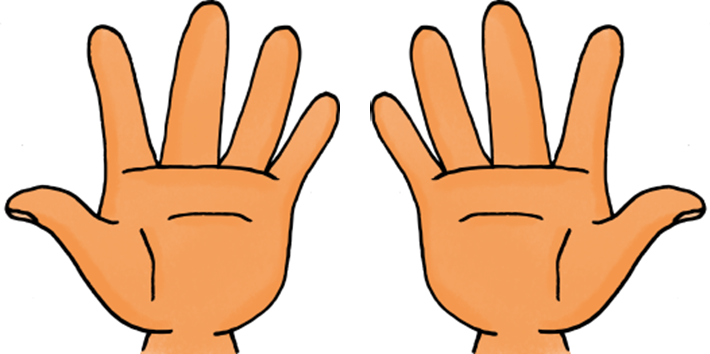 15
10 +  . =
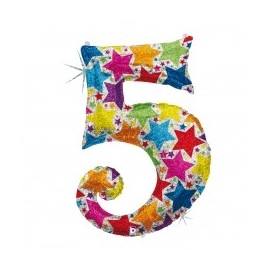 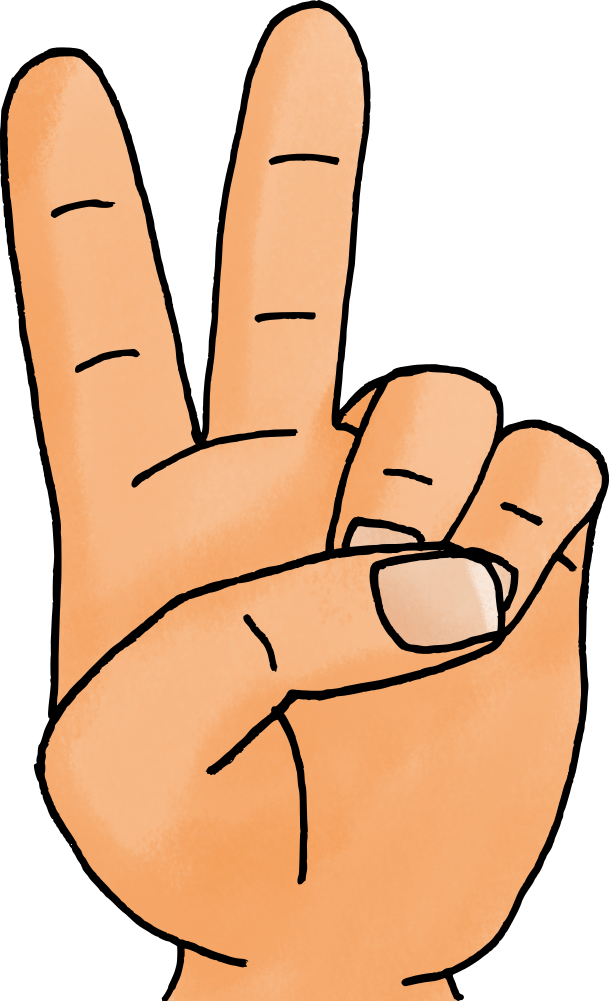 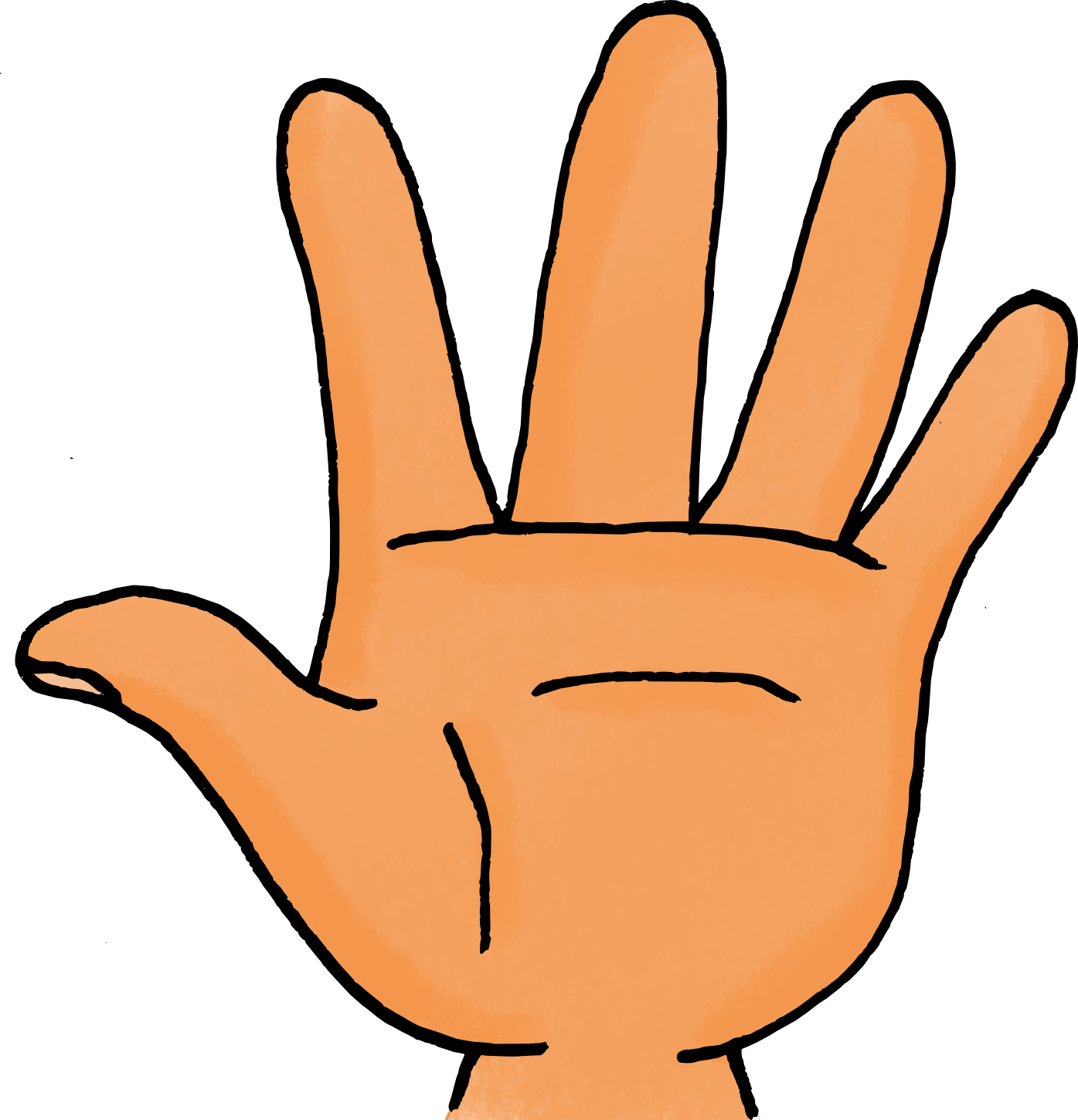 7
2 + . =
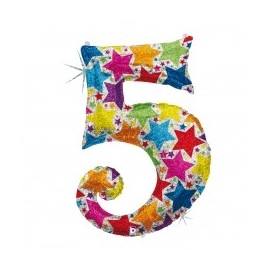 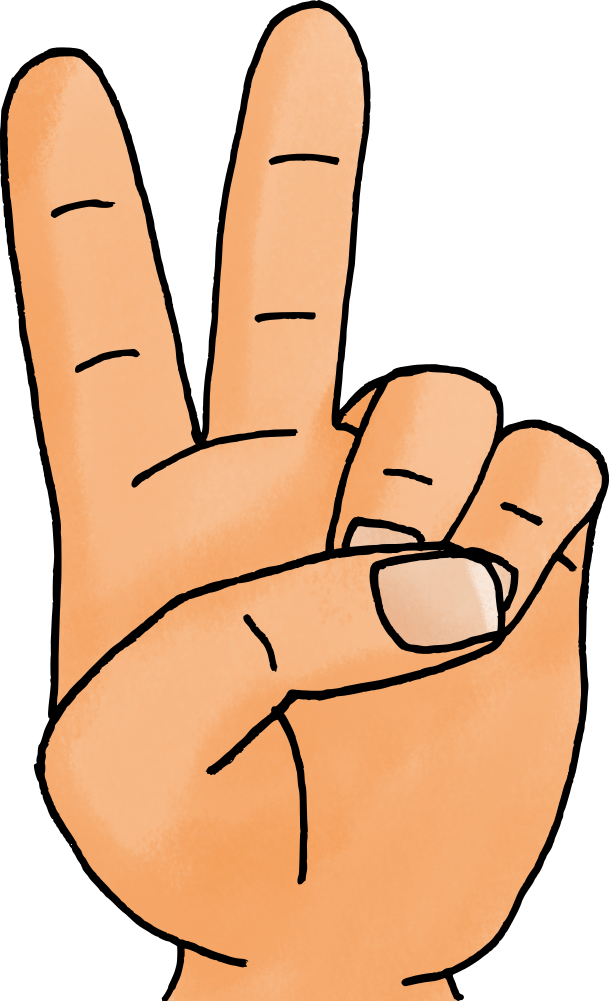 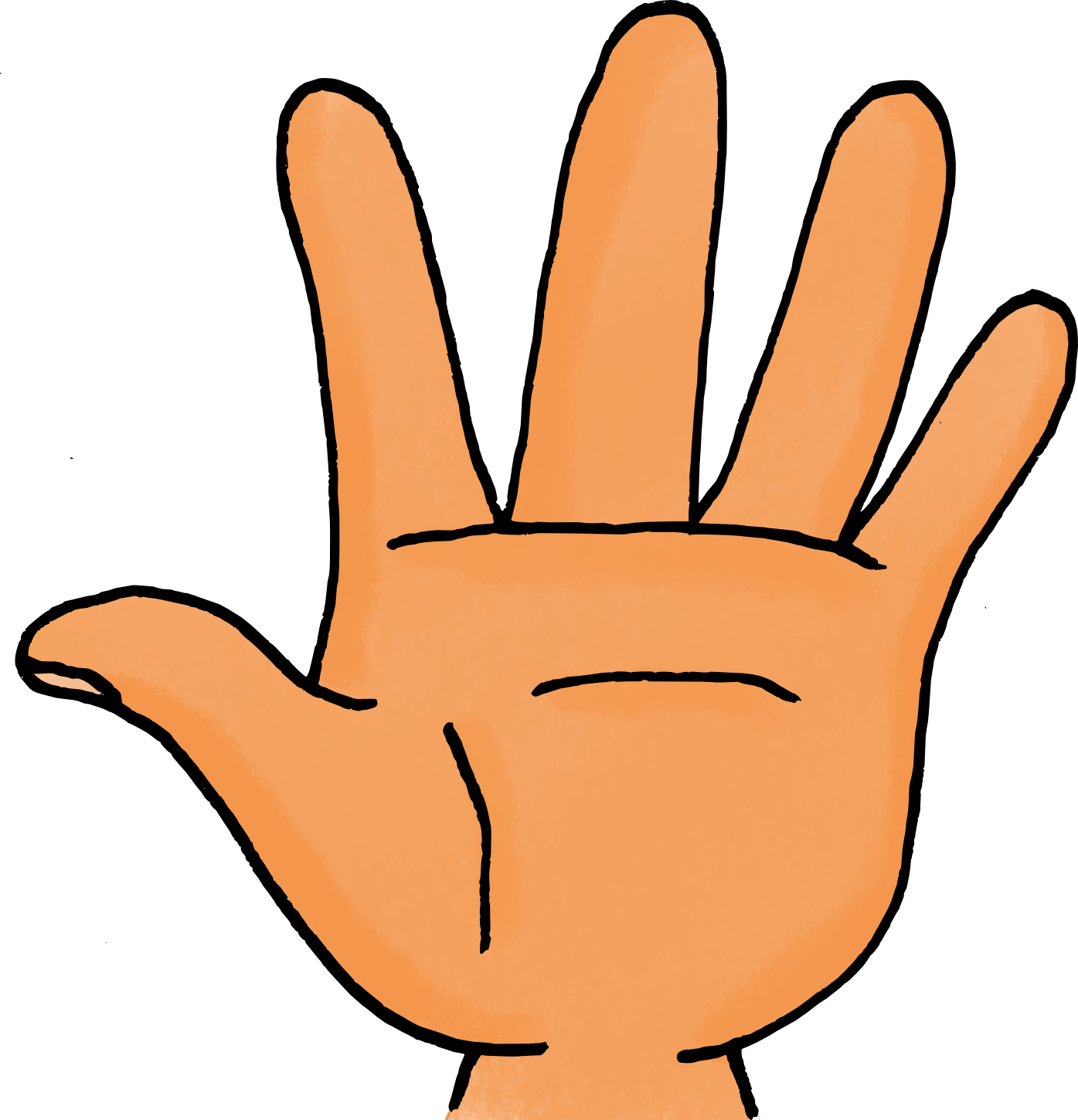 7
. + 2 =
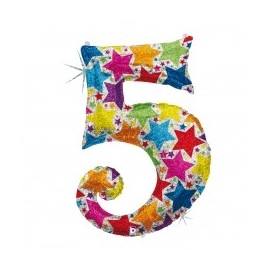 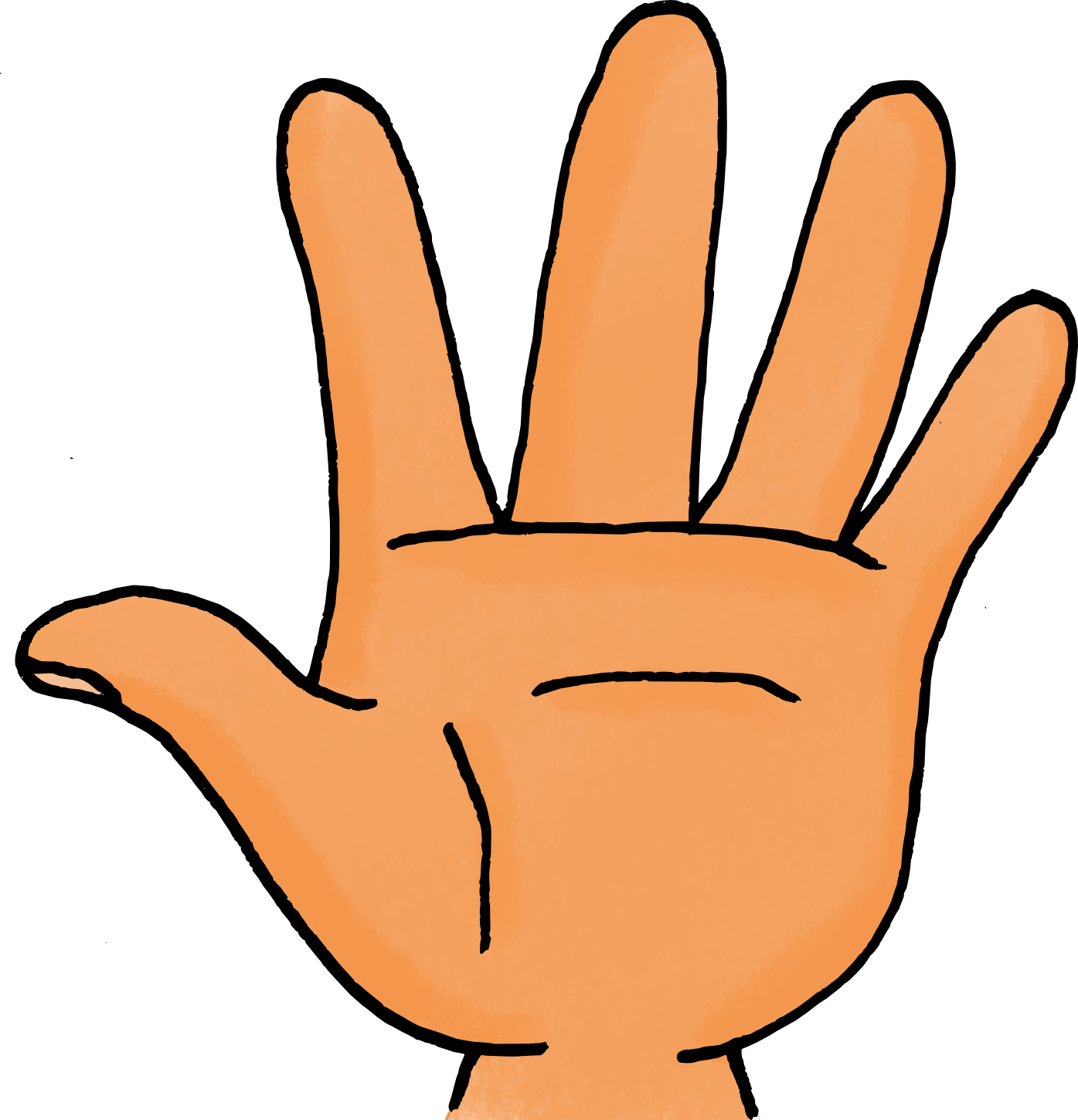 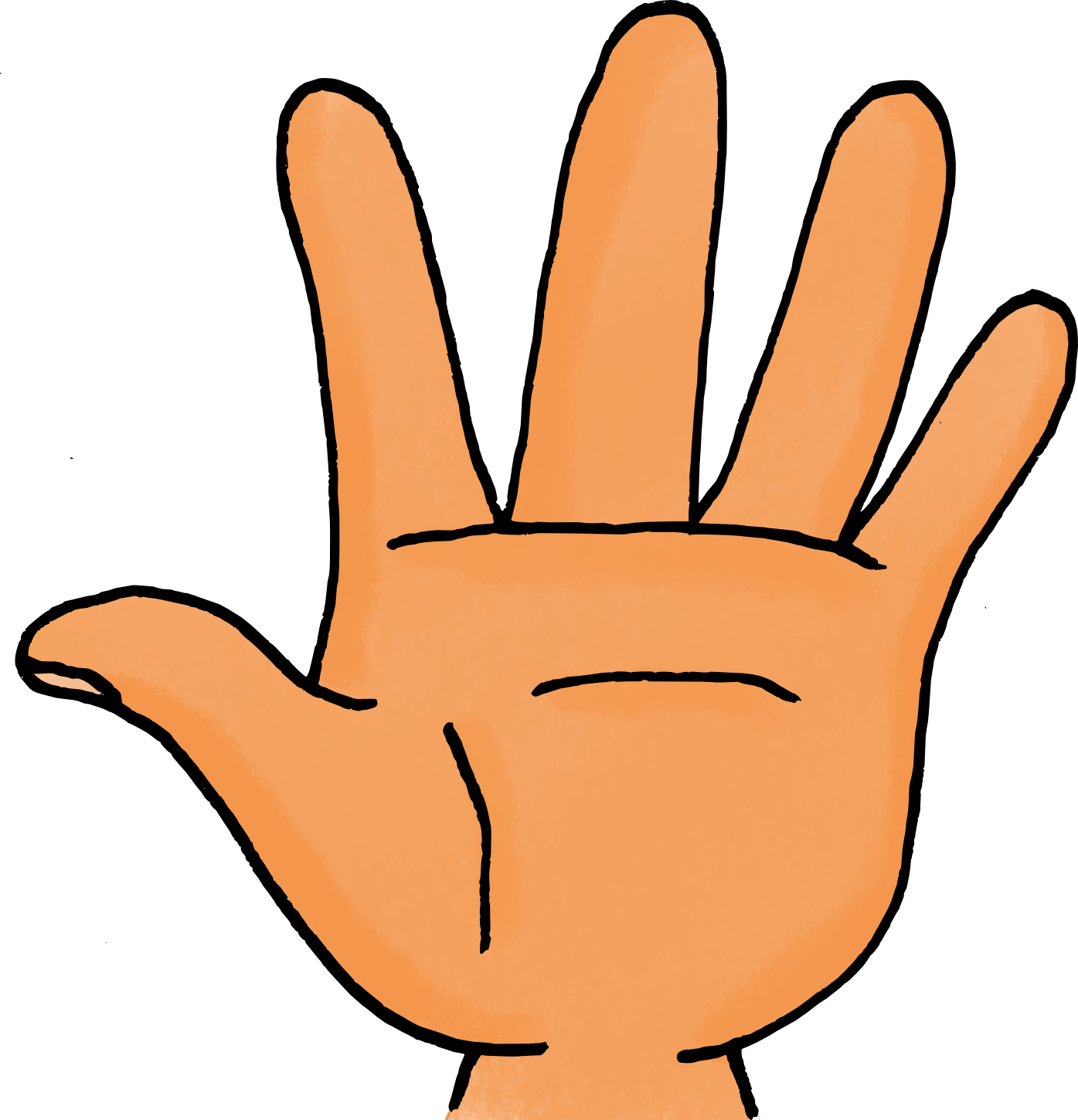 10
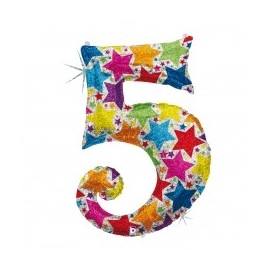 5 + . =
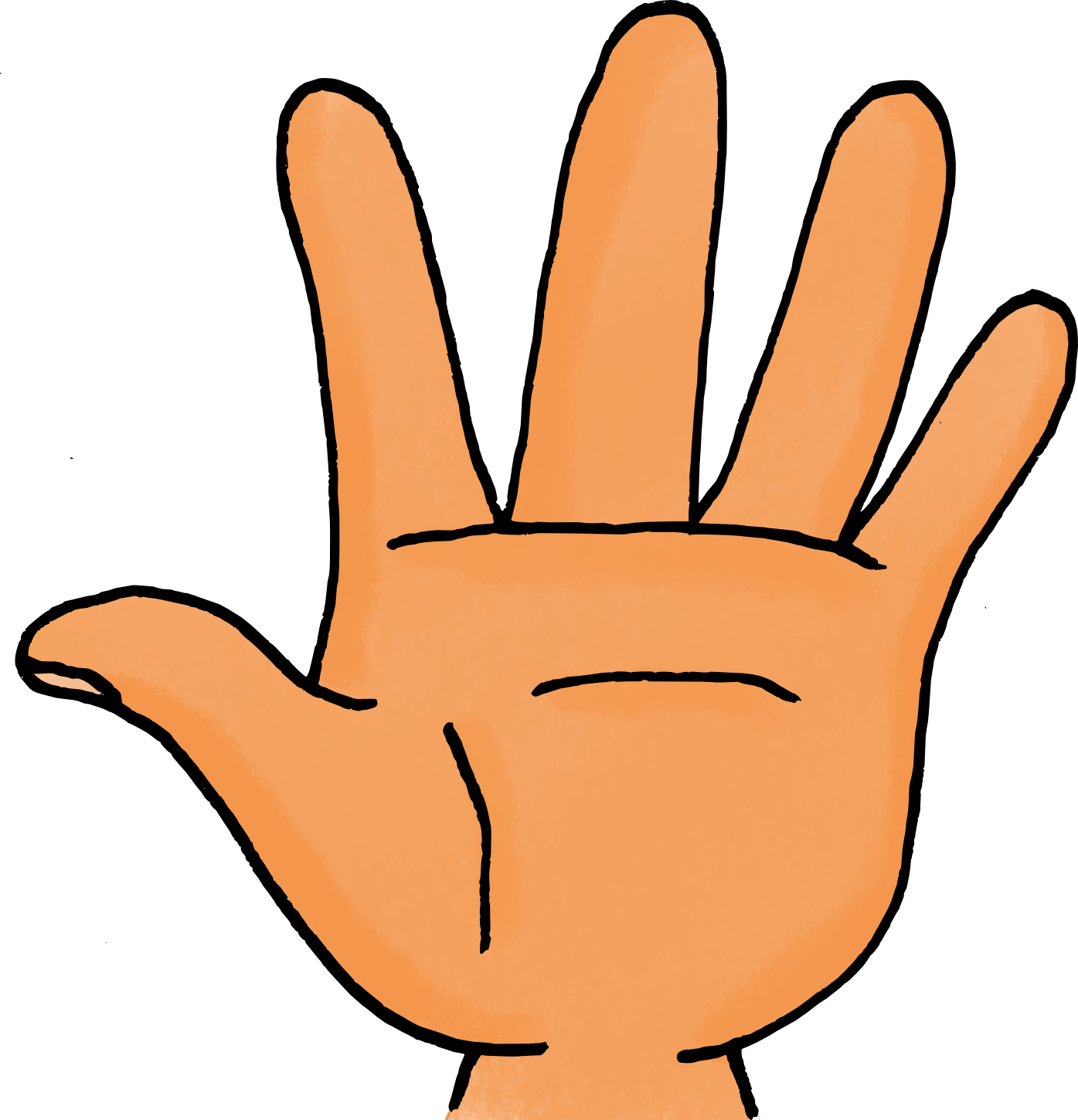 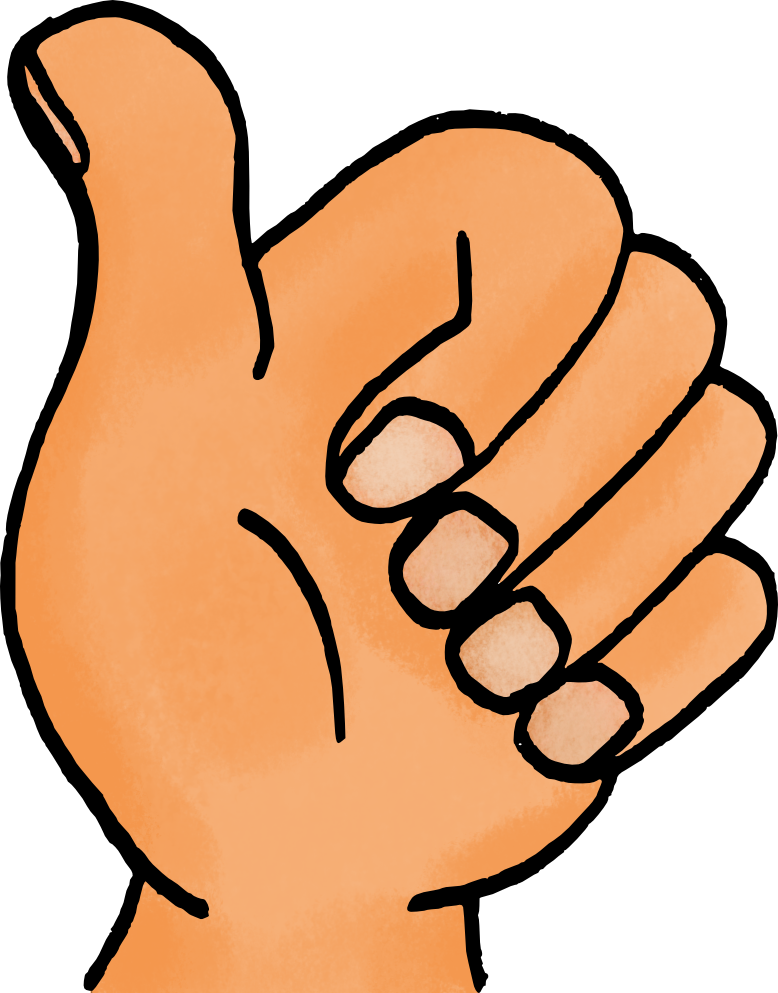 6
+ 1 =
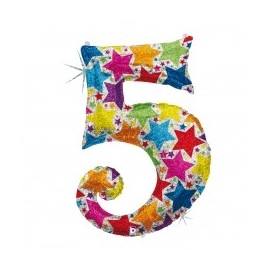 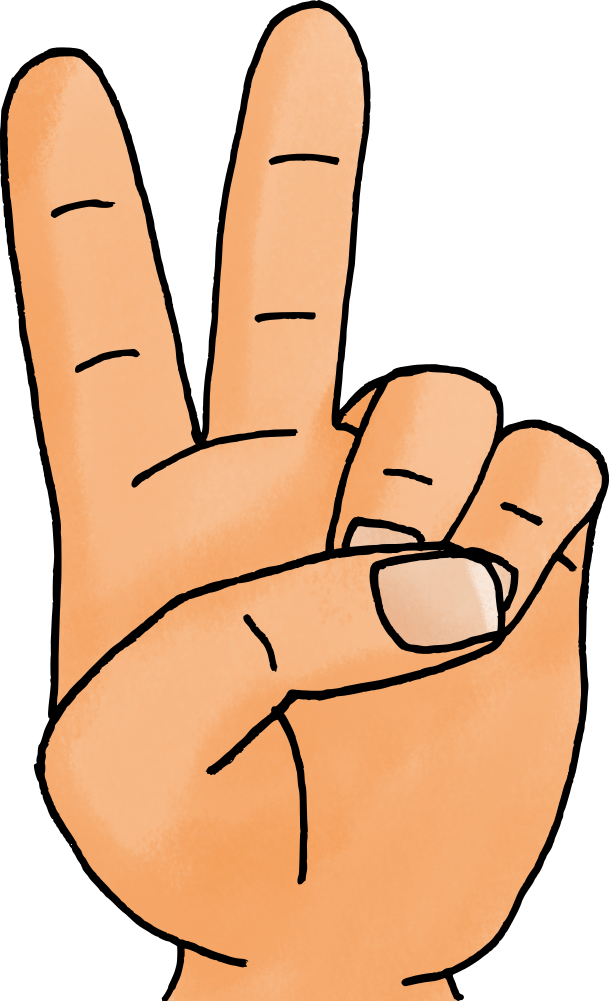 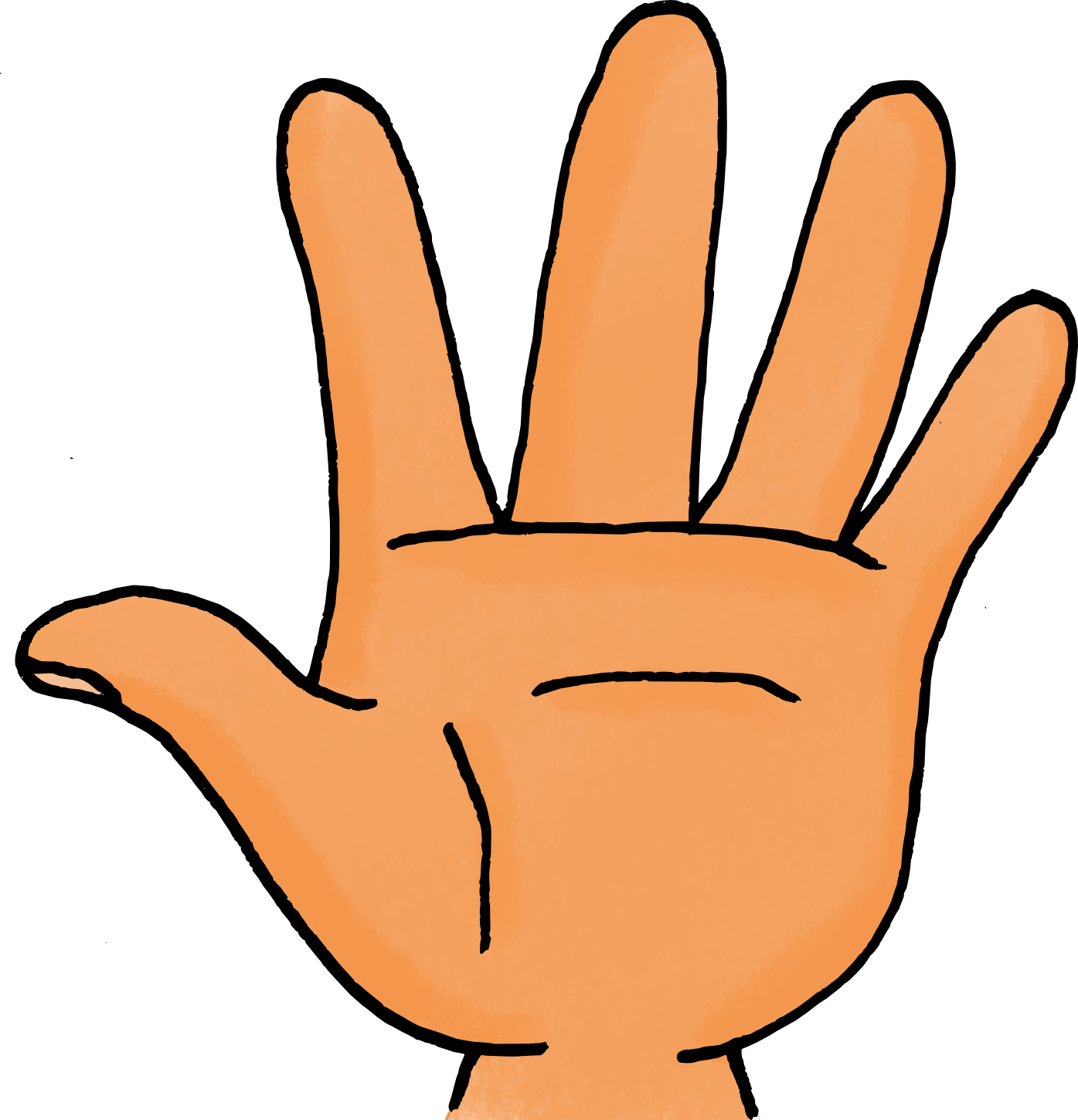 7
. + 2 =
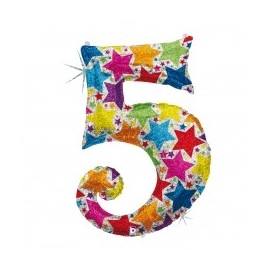 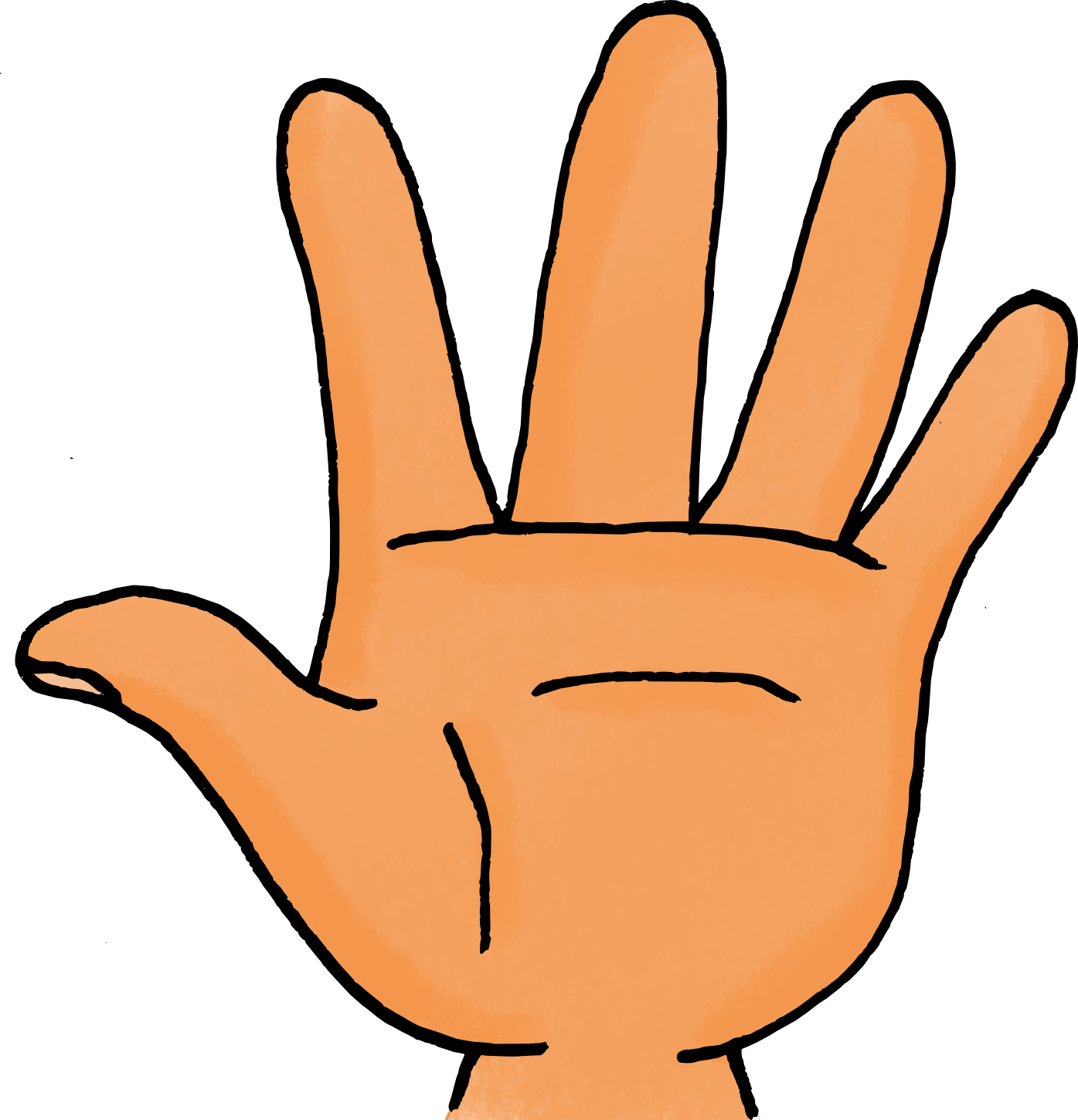 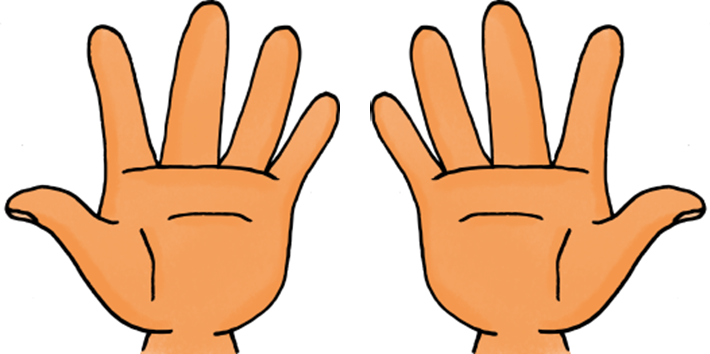 15
10 +  . =
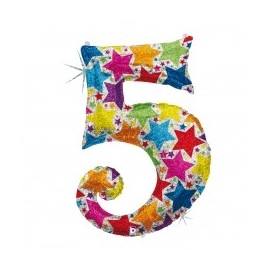 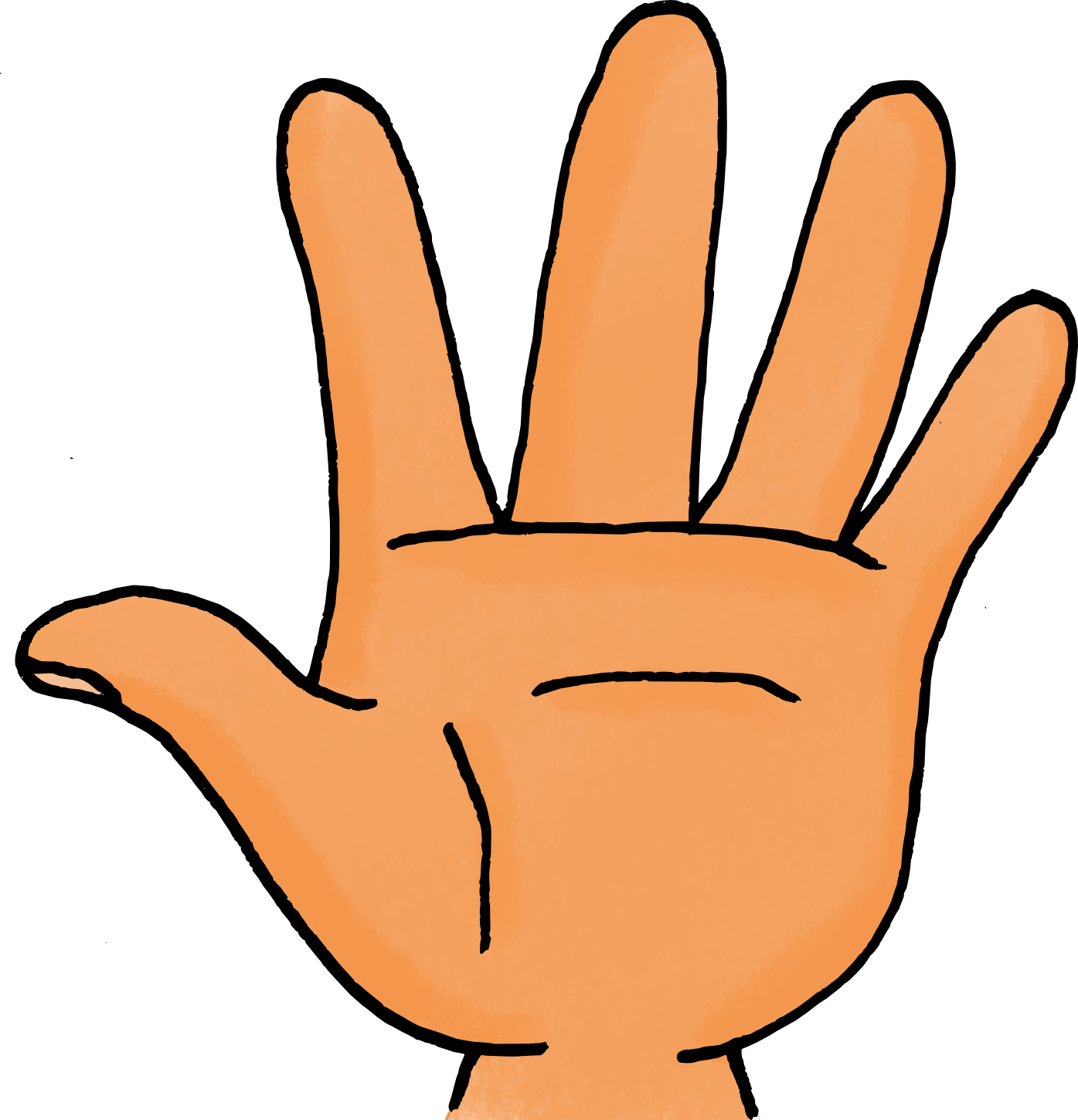 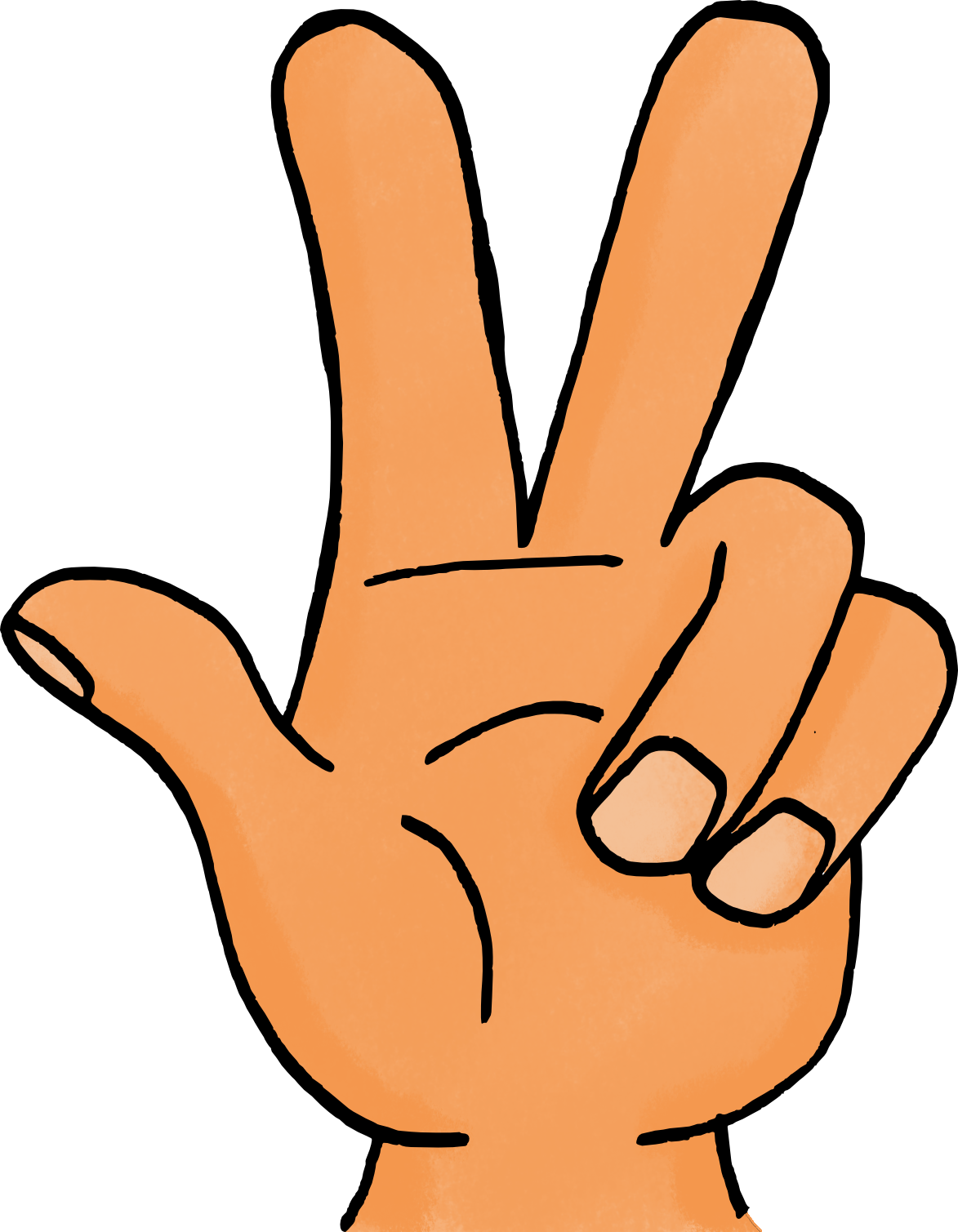 8
3 + . =
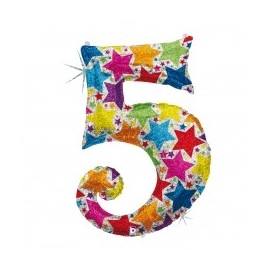 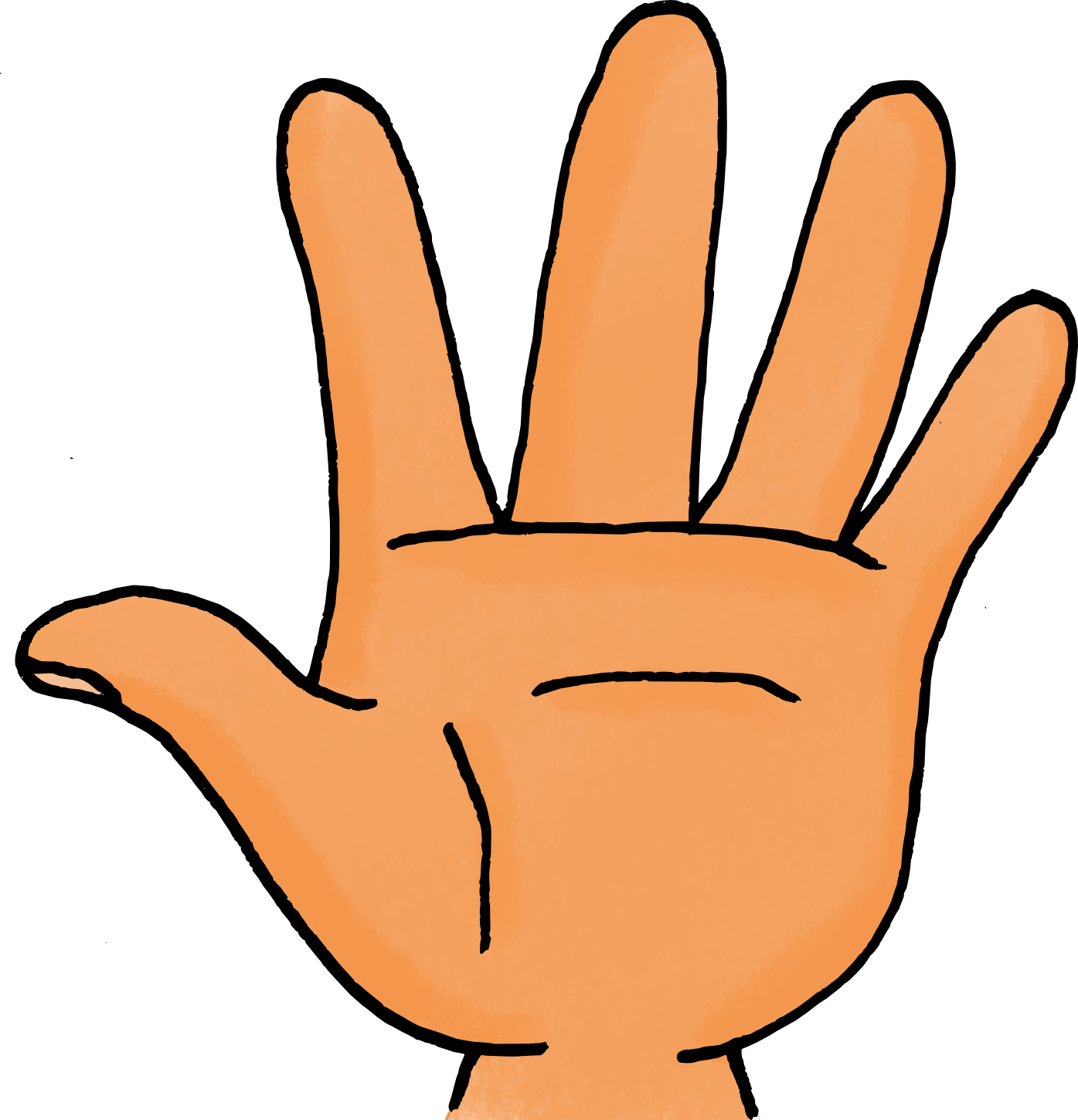 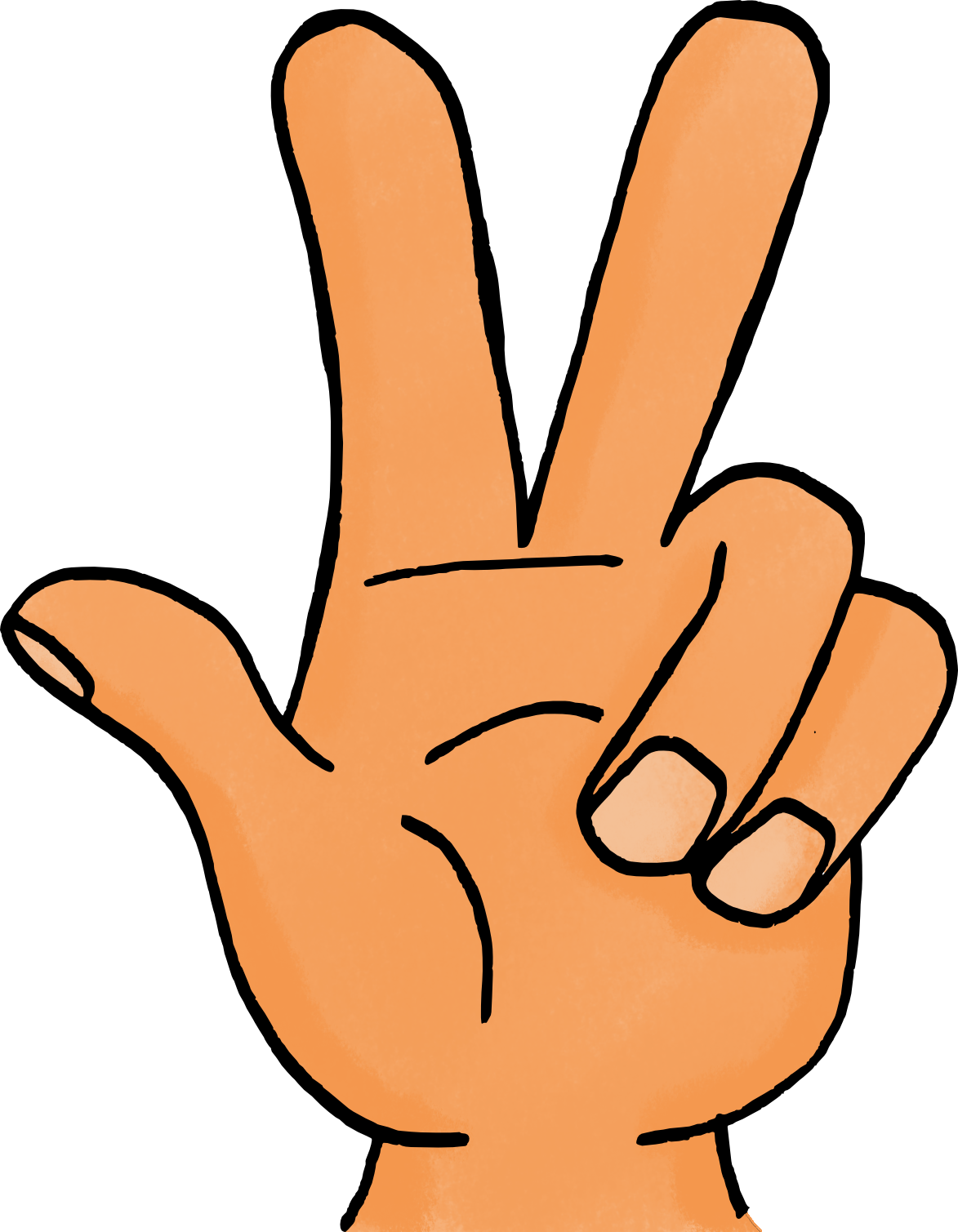 8
. + 3 =
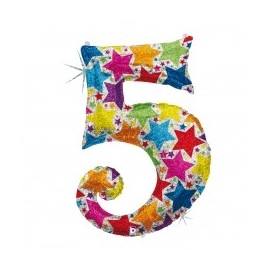 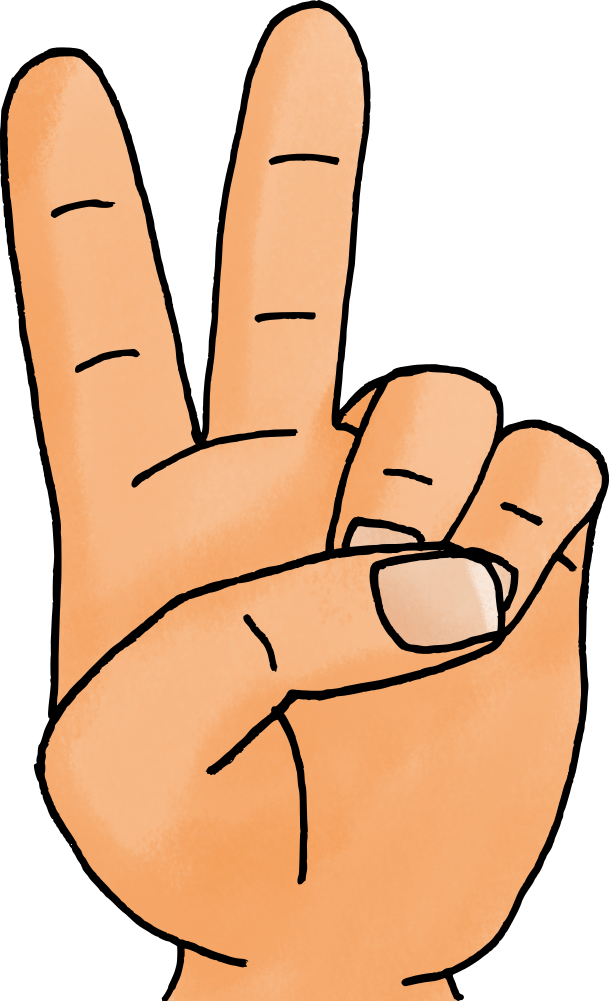 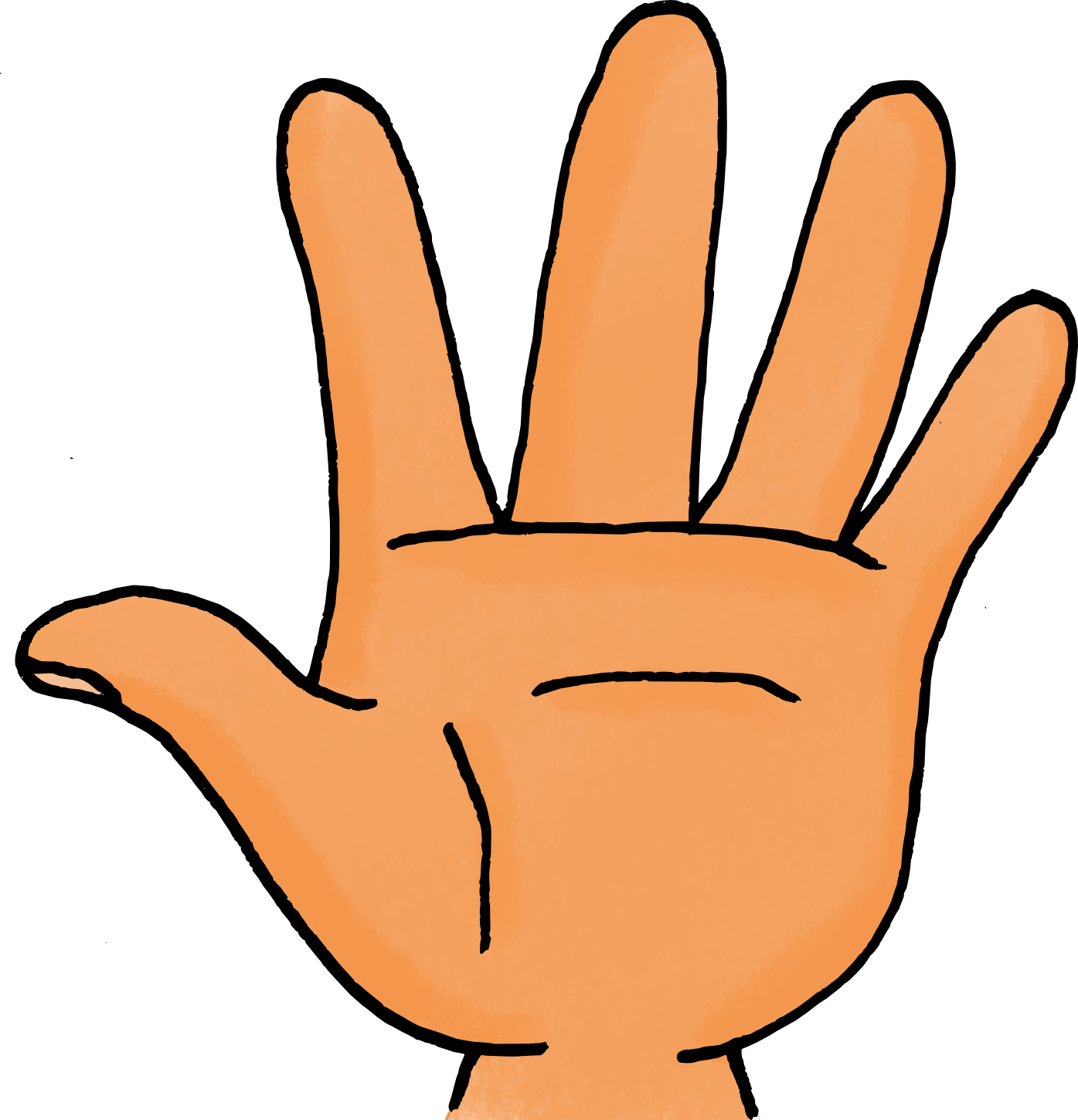 7
2 + . =
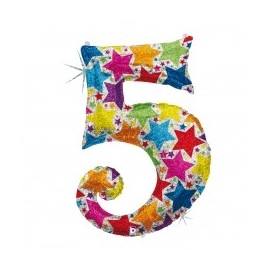 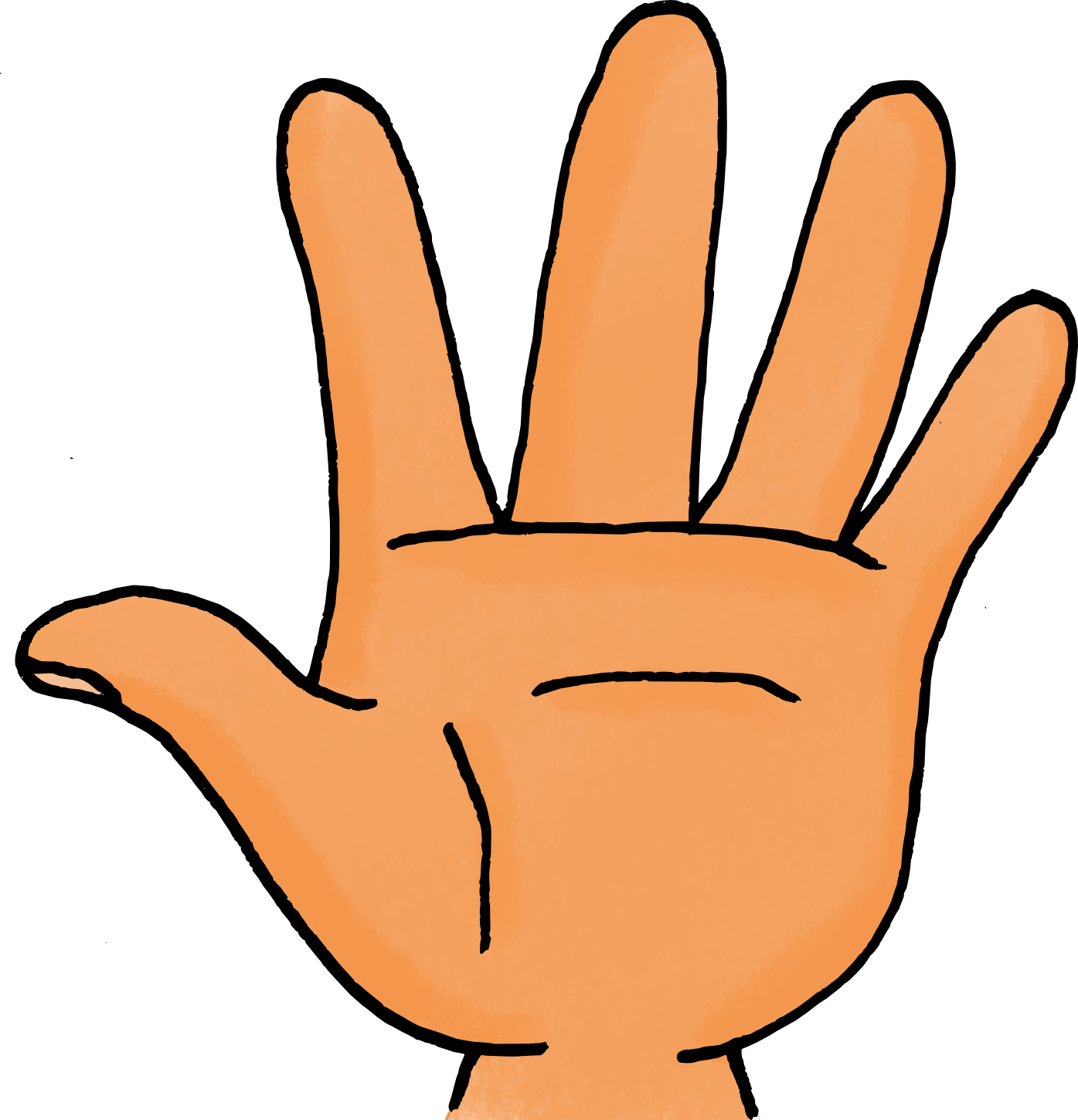 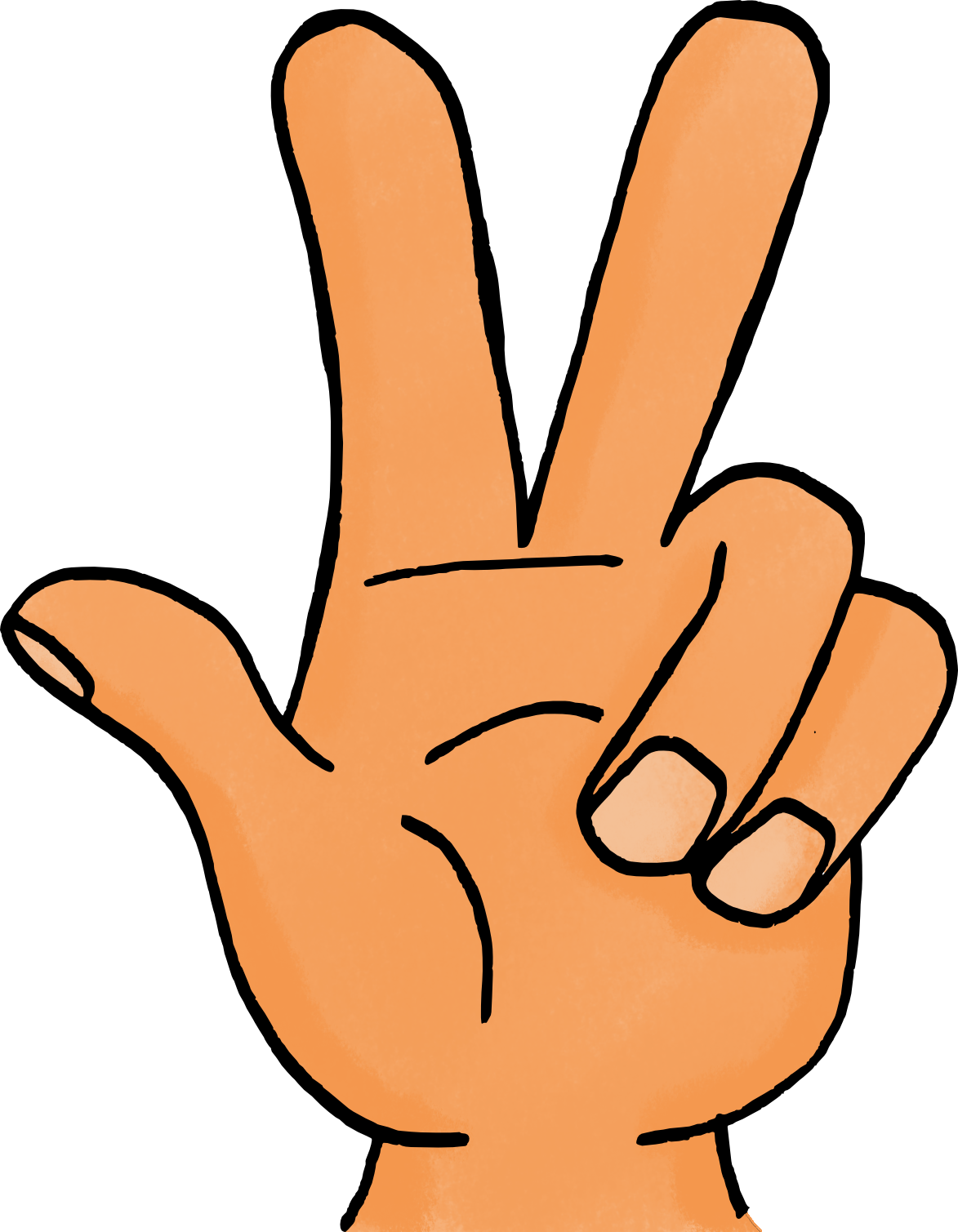 8
3 + . =
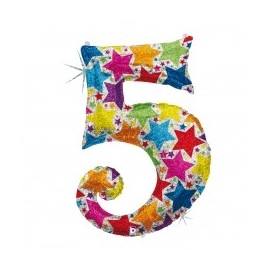 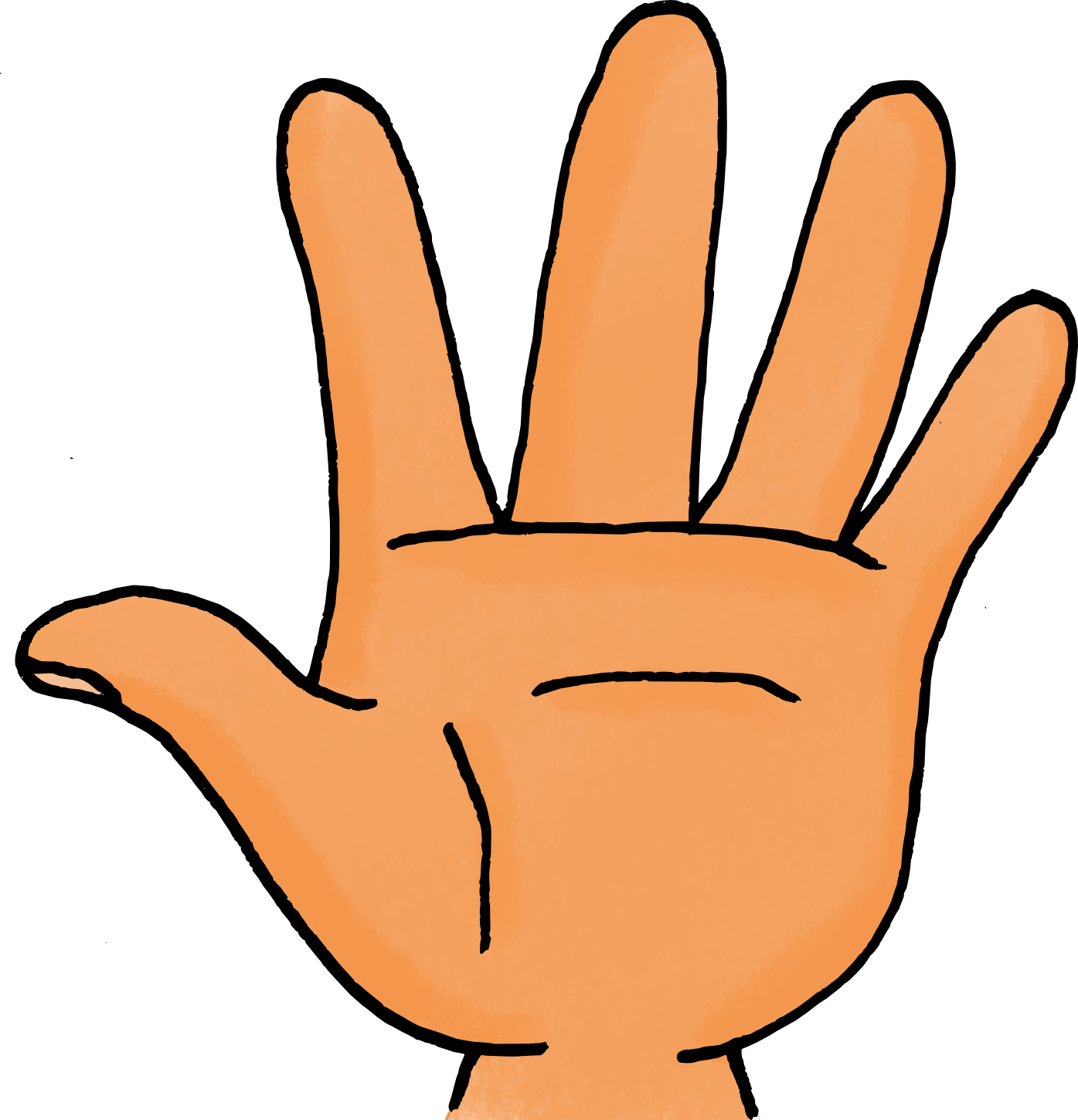 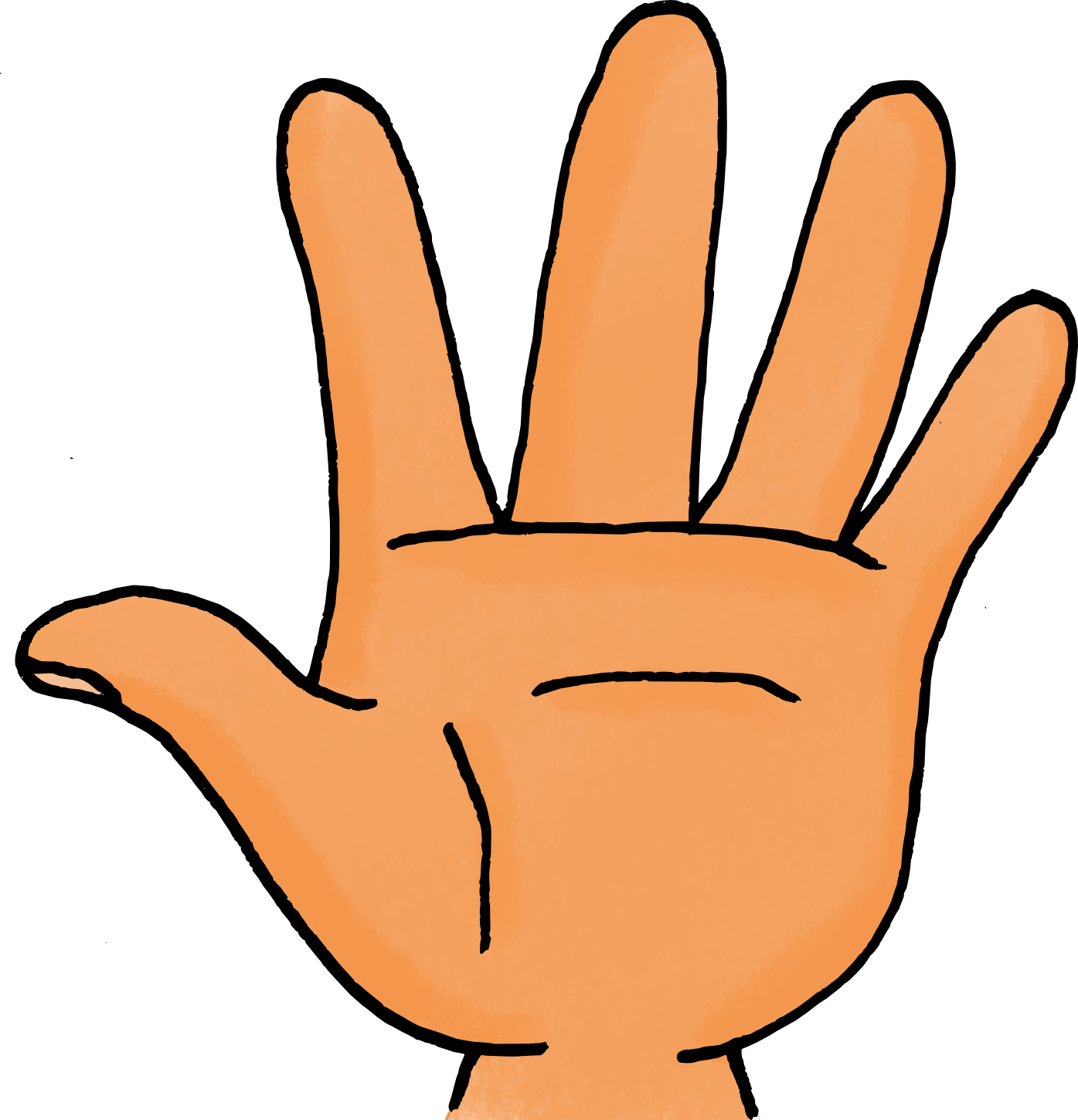 10
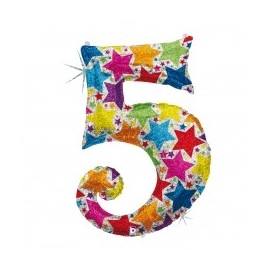 5 + . =
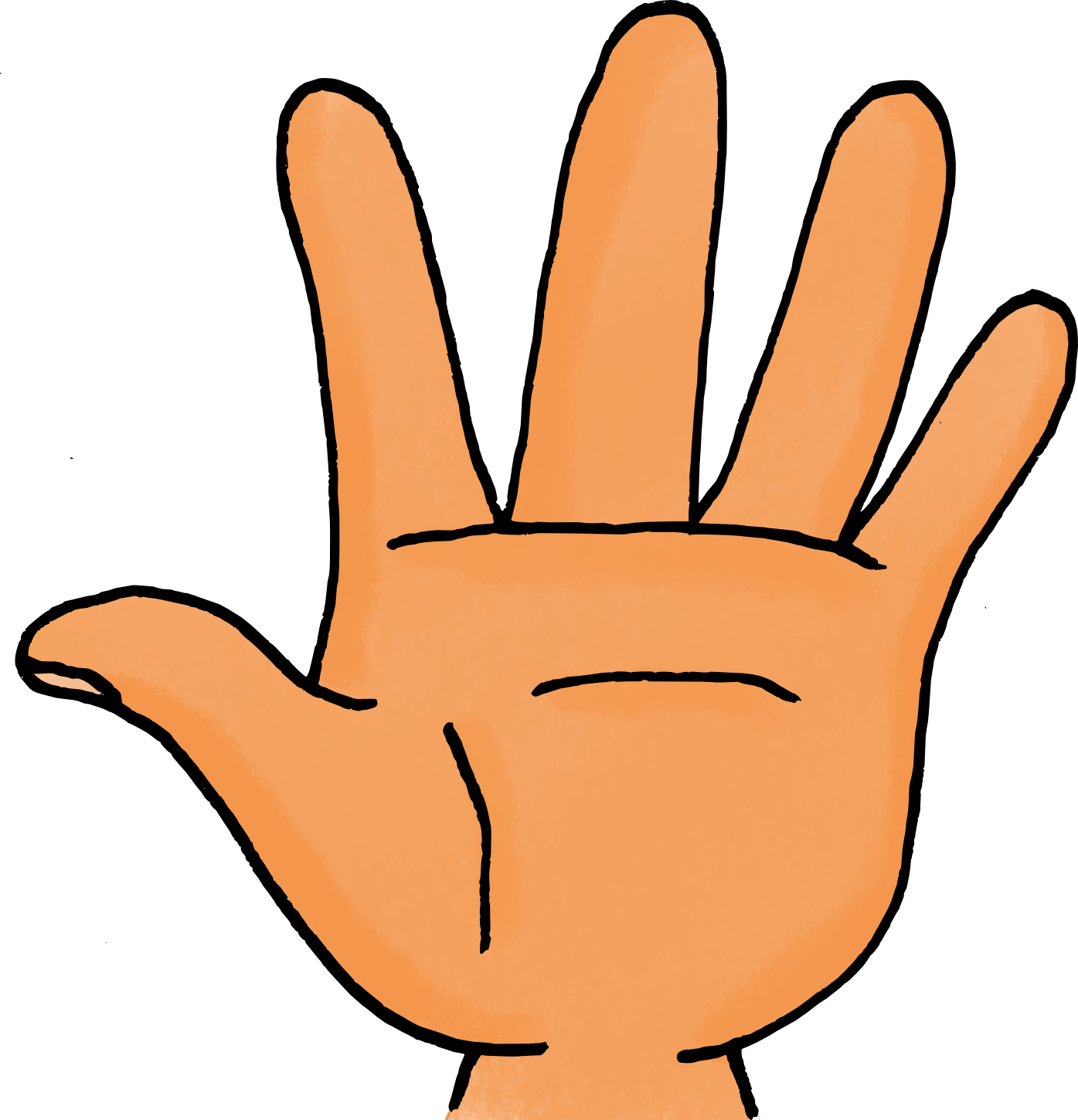 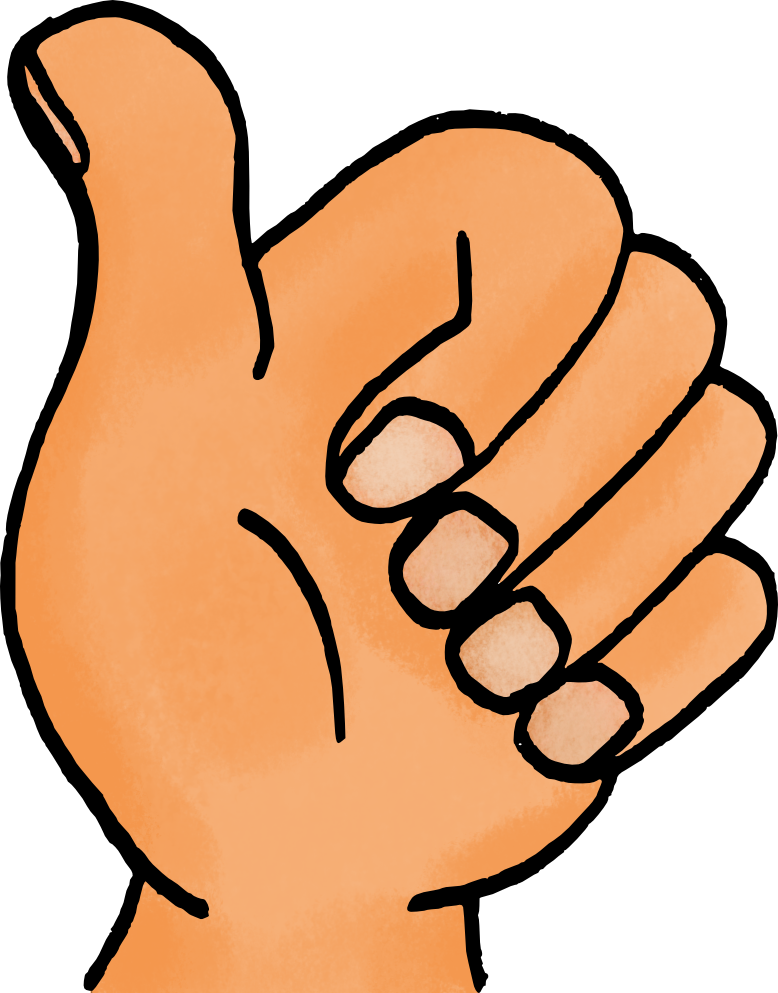 6
+ 1 =
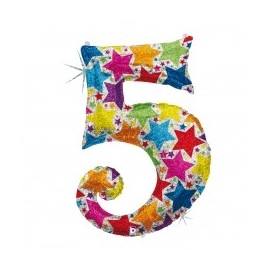 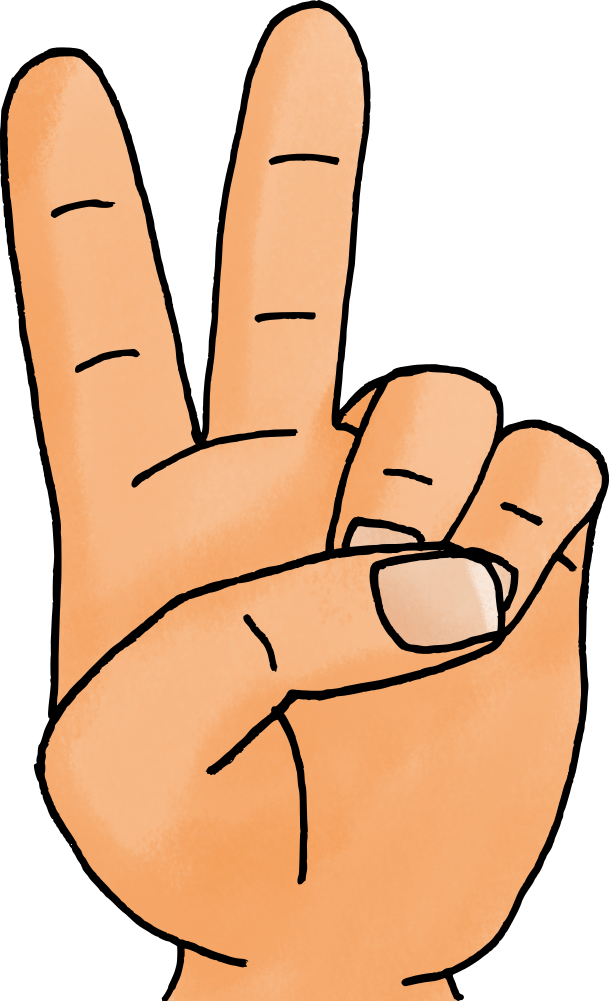 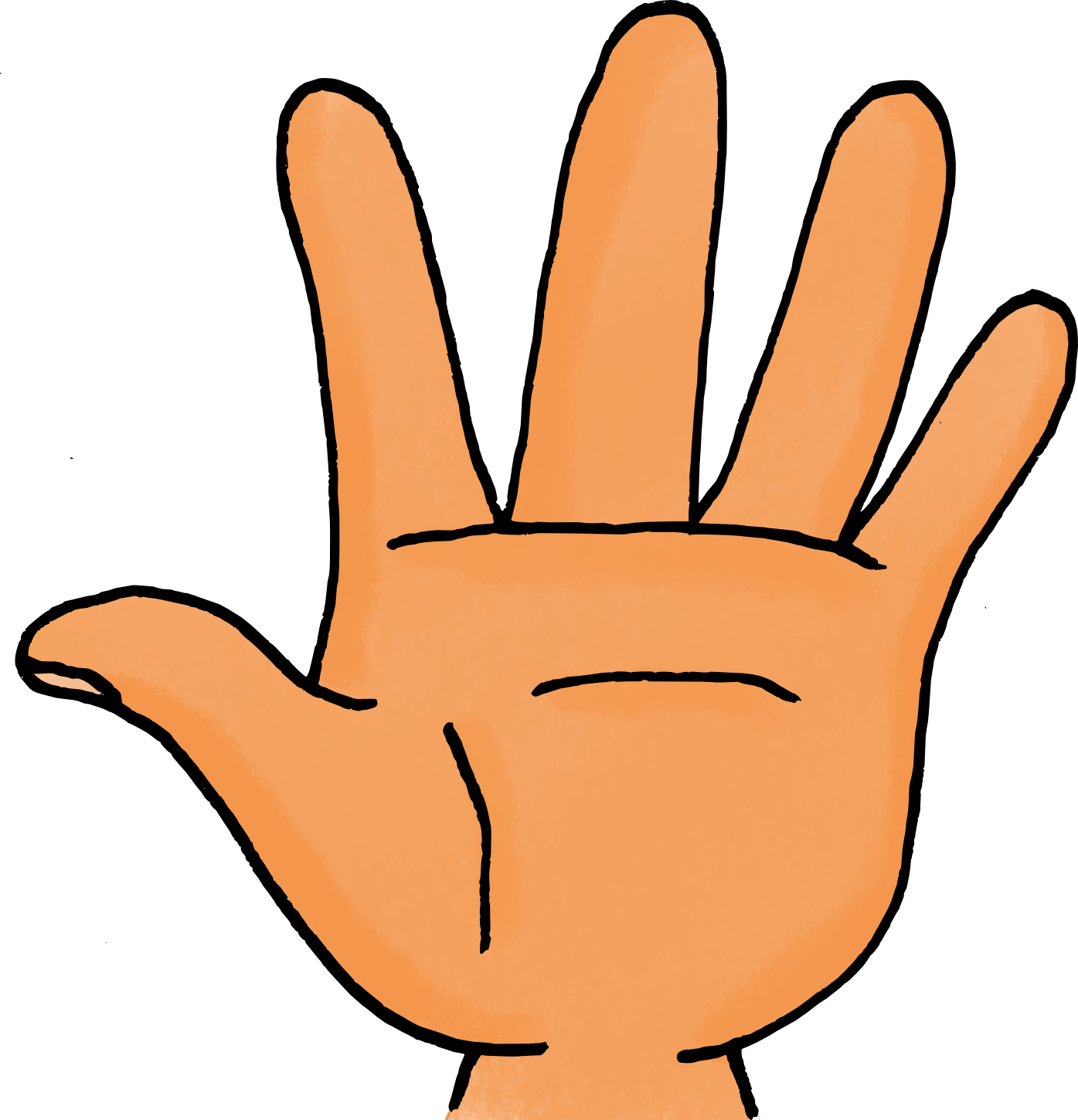 7
. + 2 =
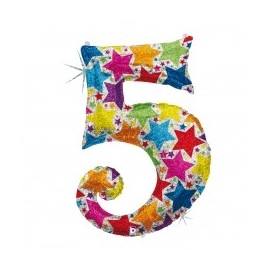 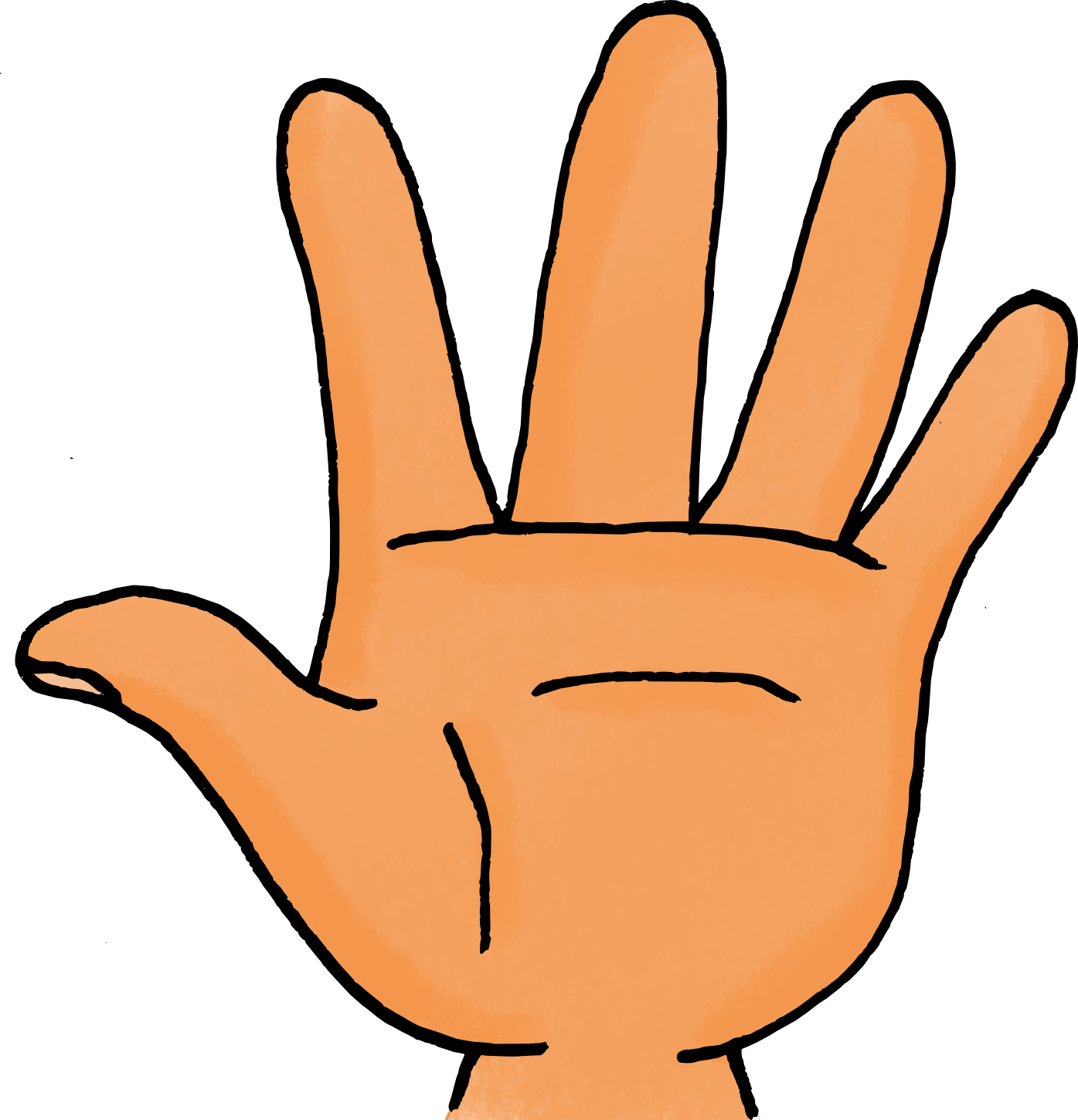 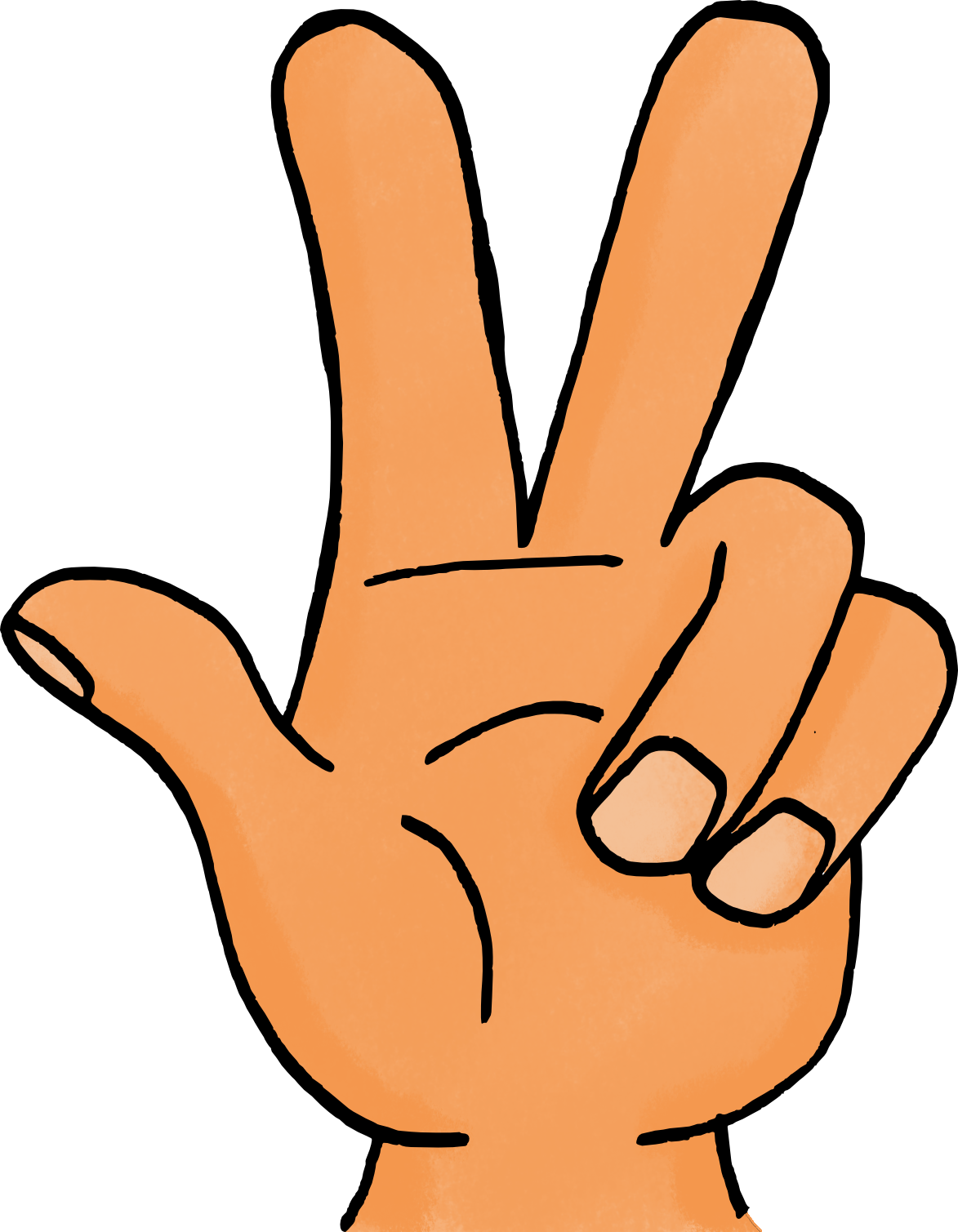 8
. + 3 =
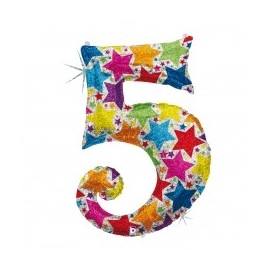 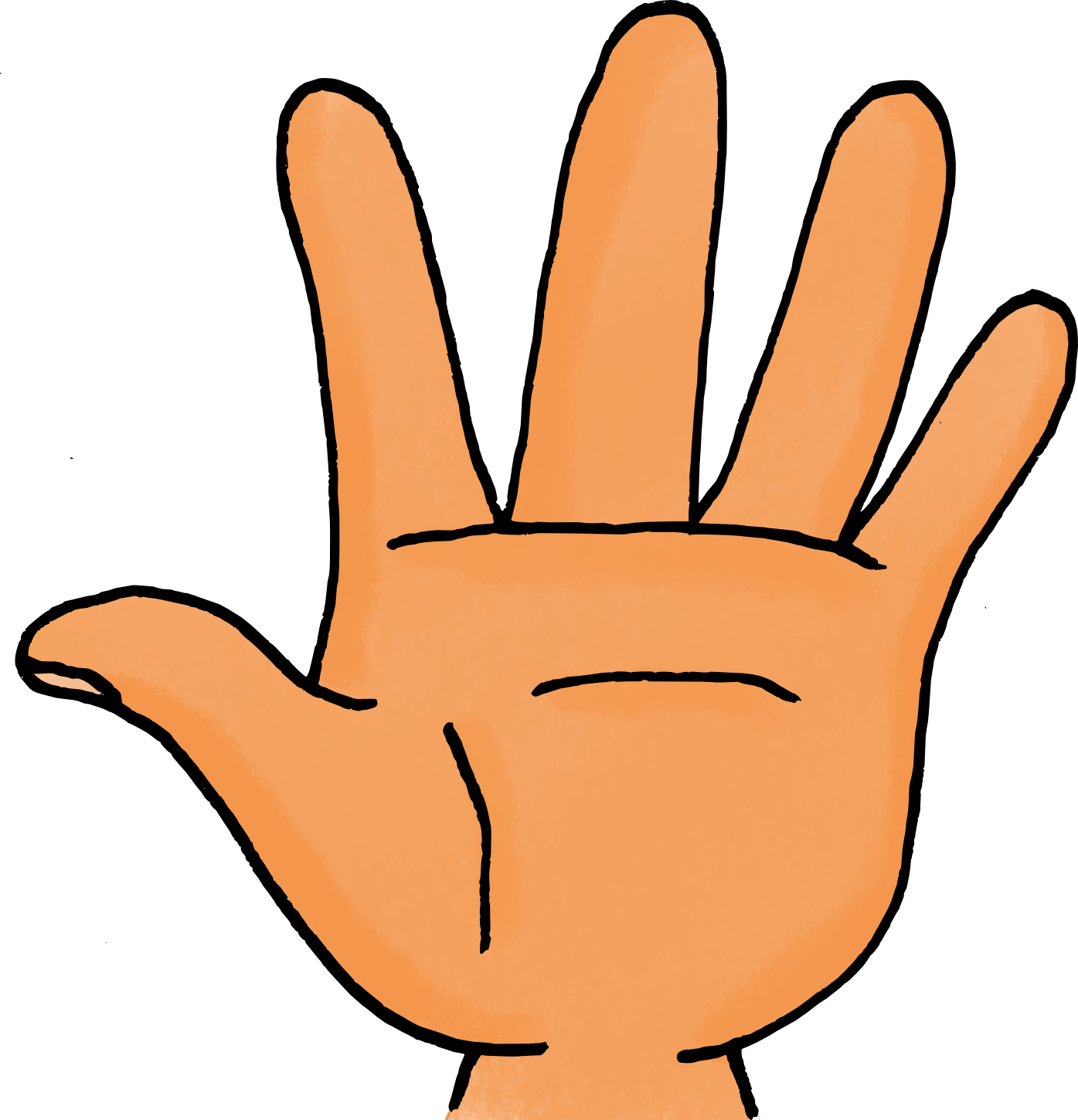 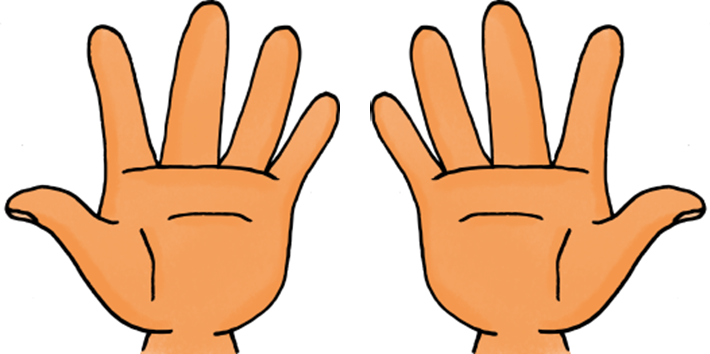 15
+ 10 =
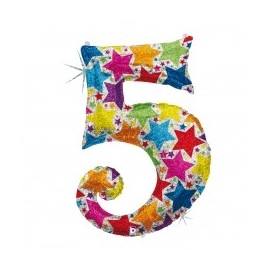 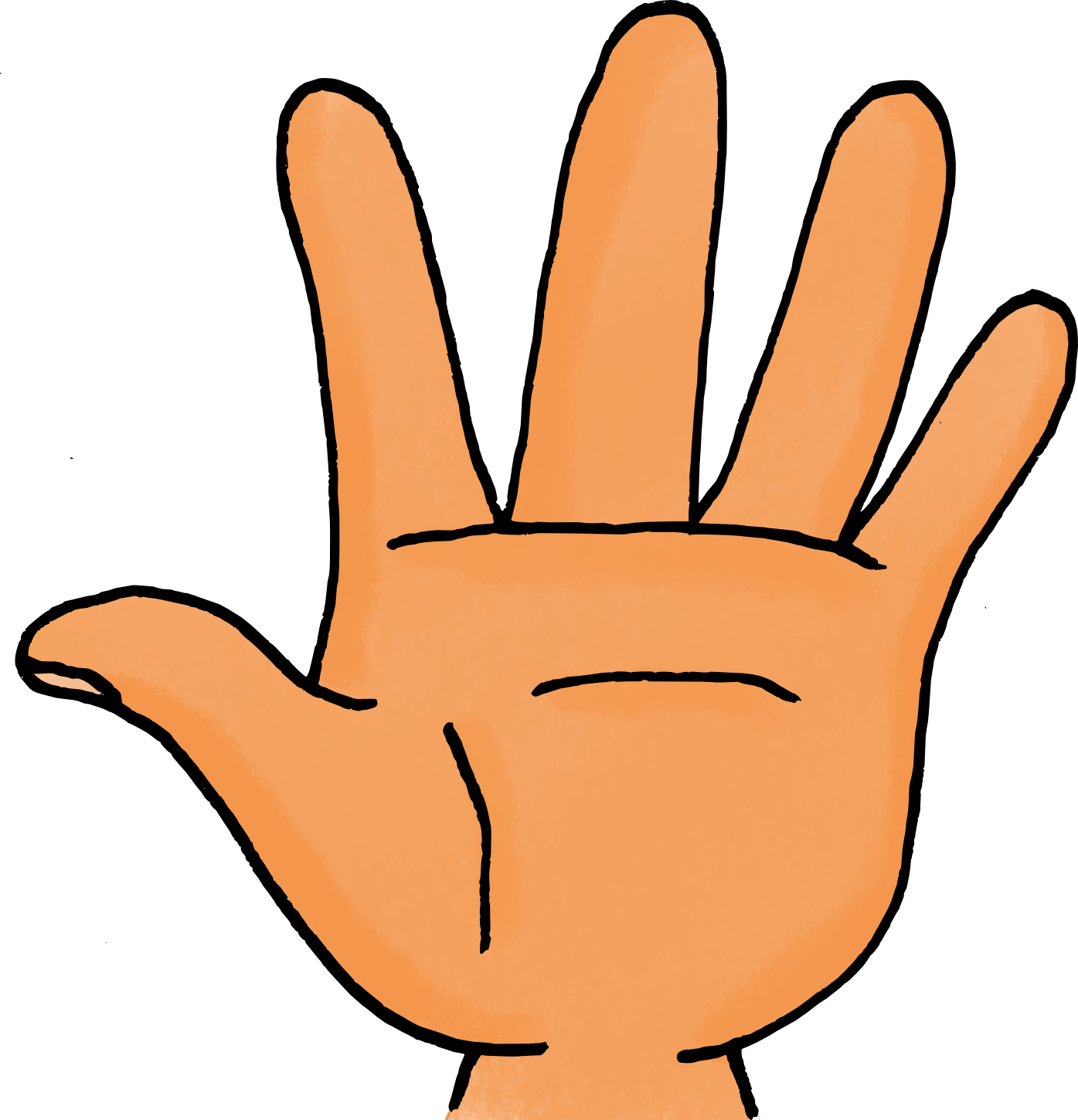 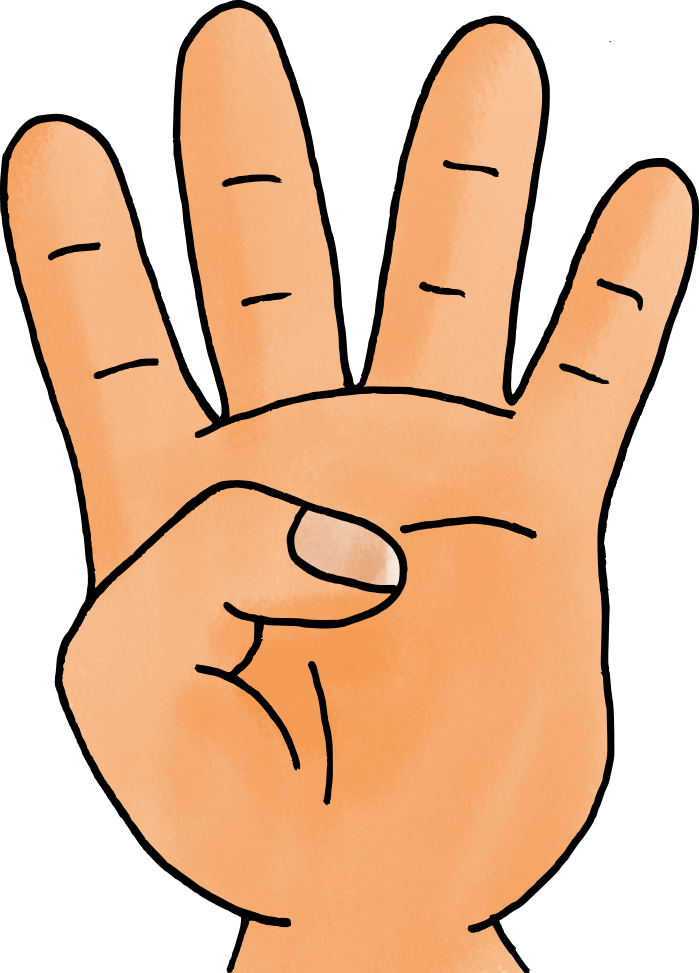 9
4 + . =
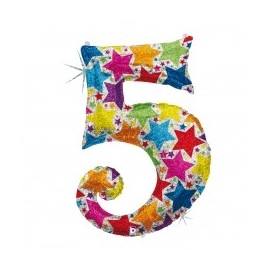 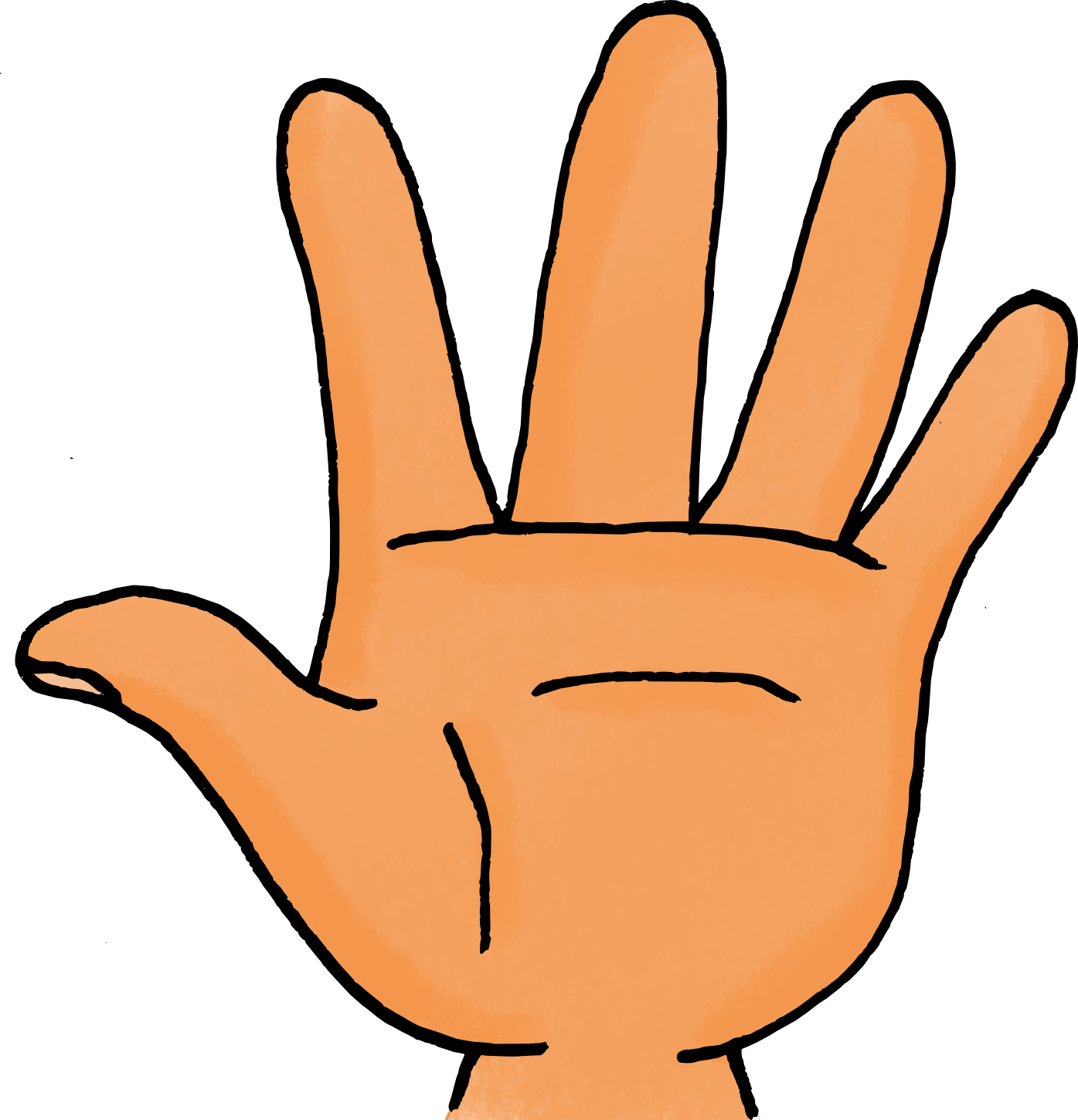 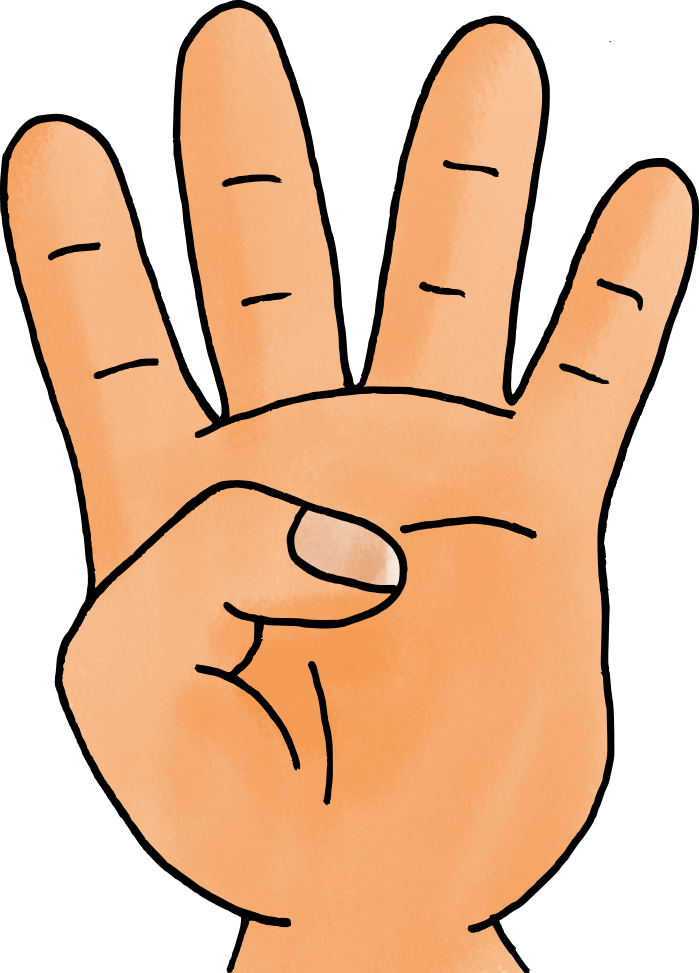 9
. + 4 =
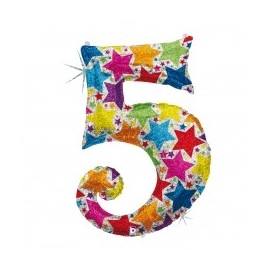 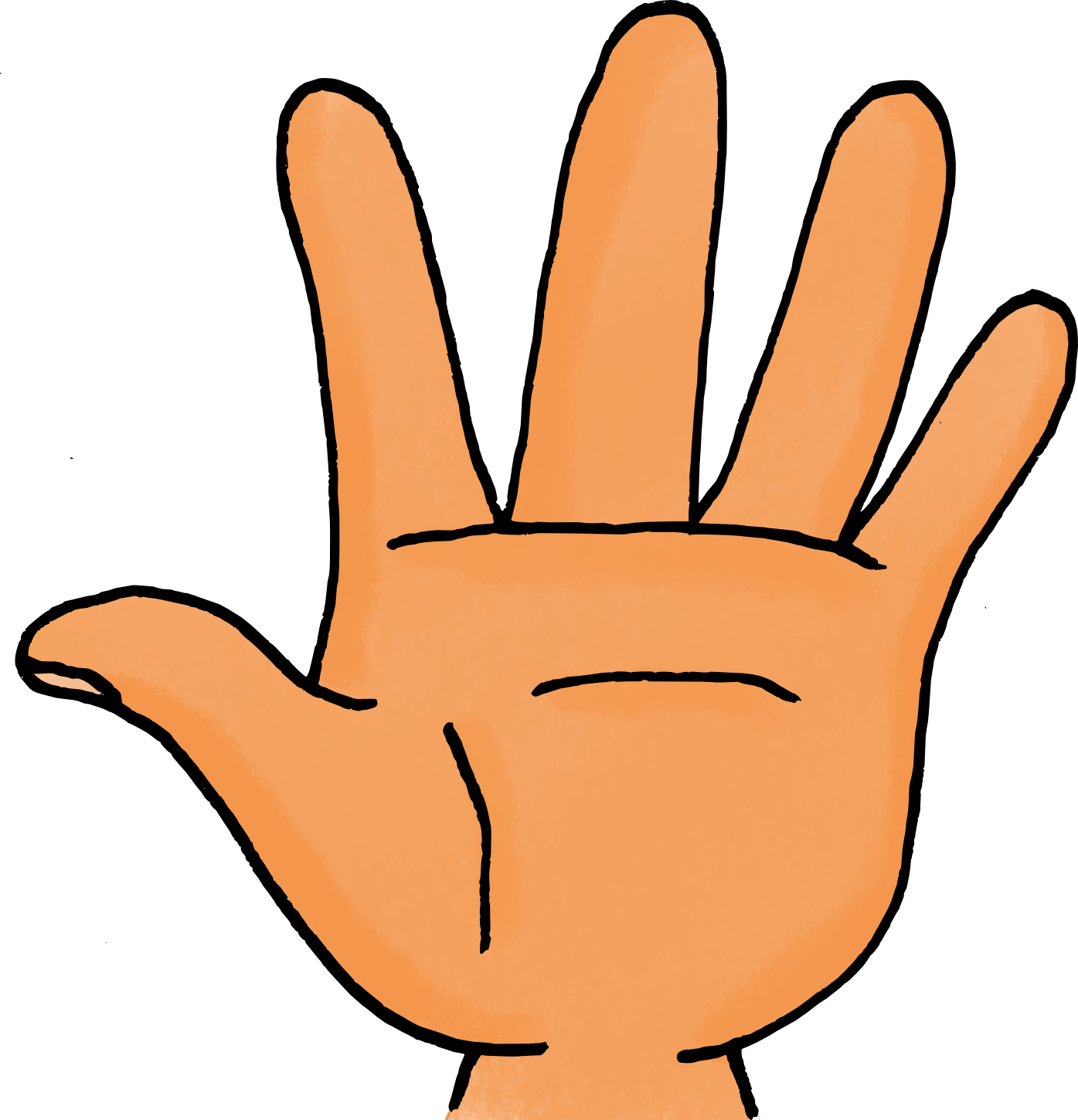 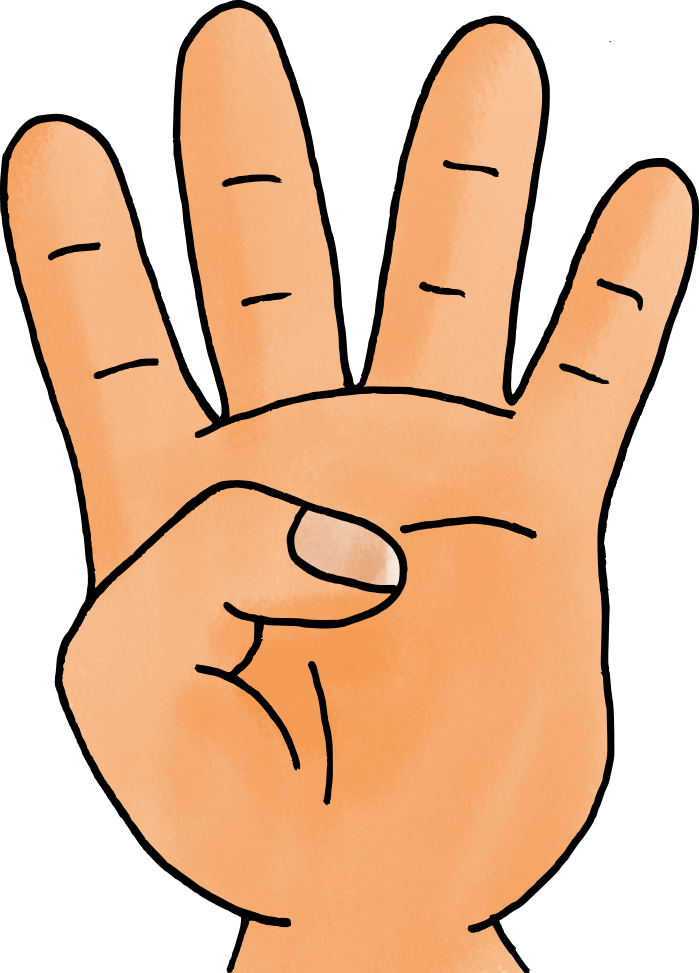 9
. + 4 =
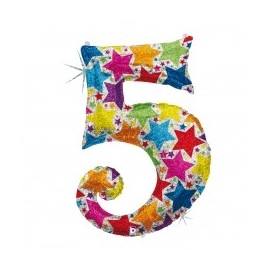 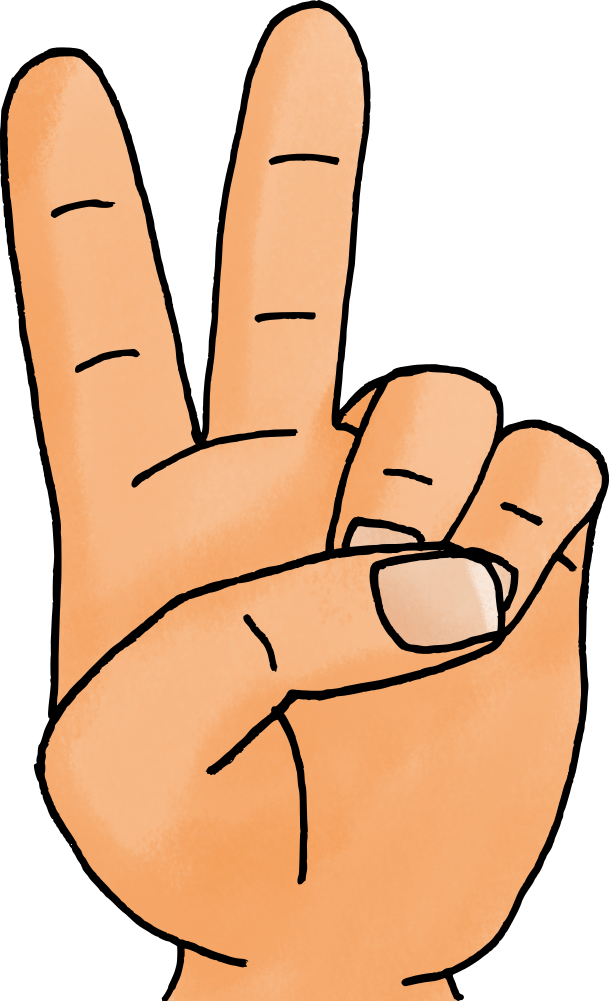 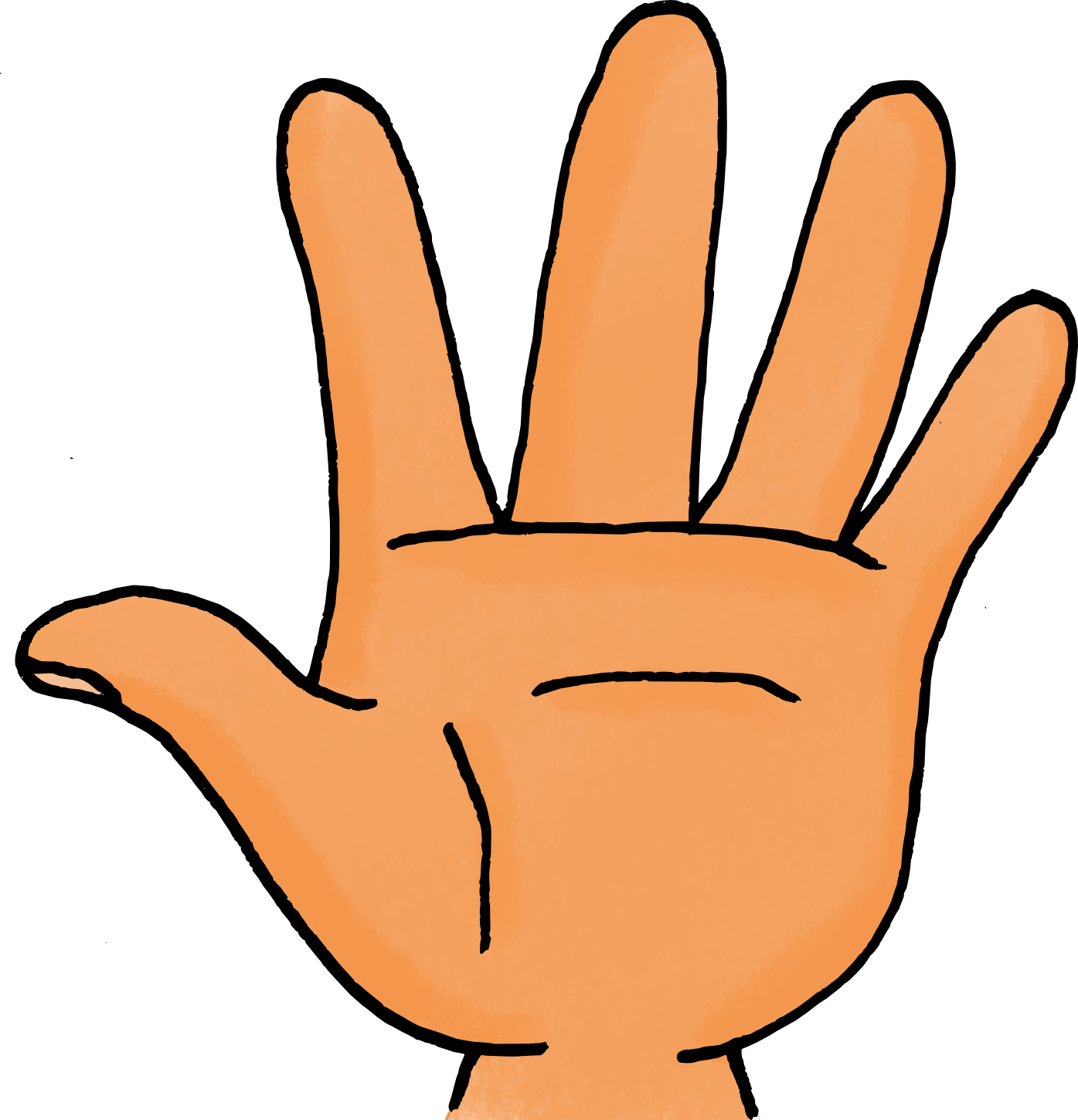 7
2 + . =
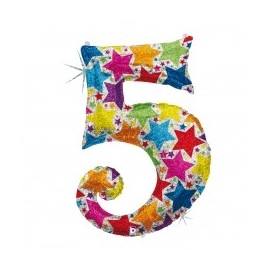 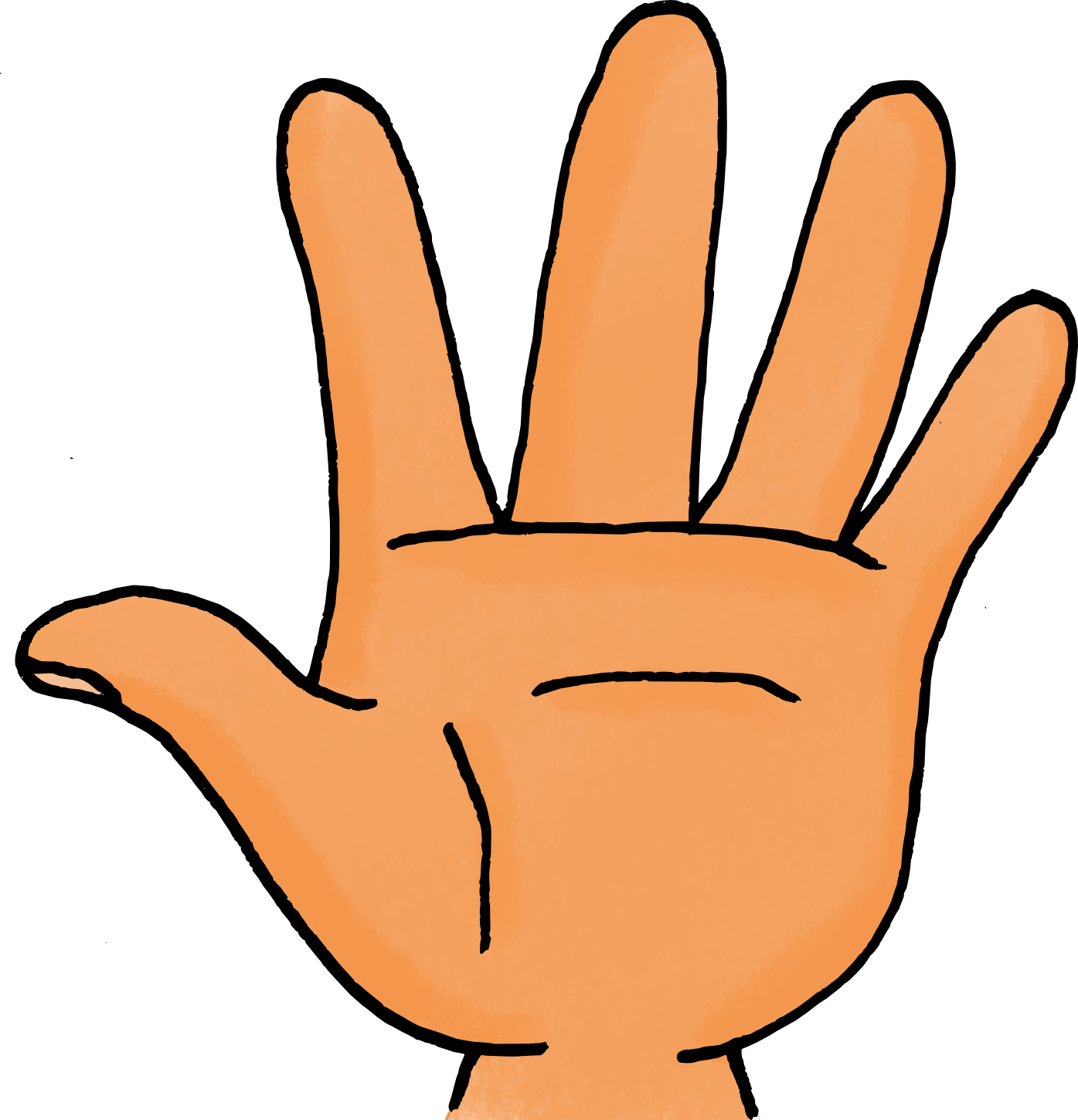 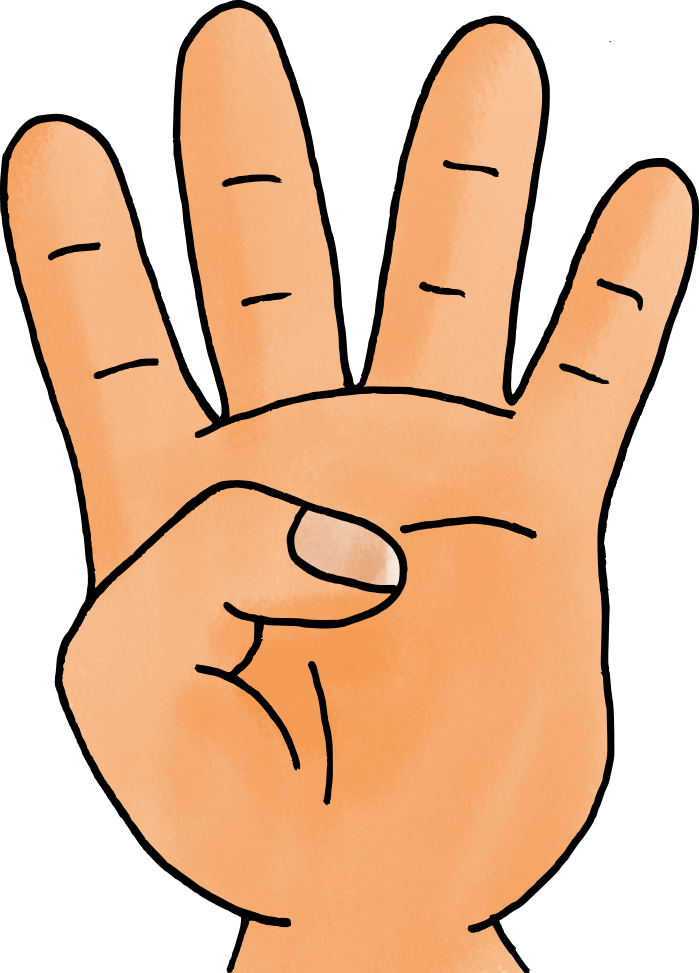 9
4 + . =
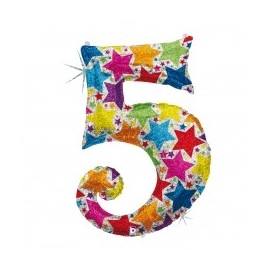 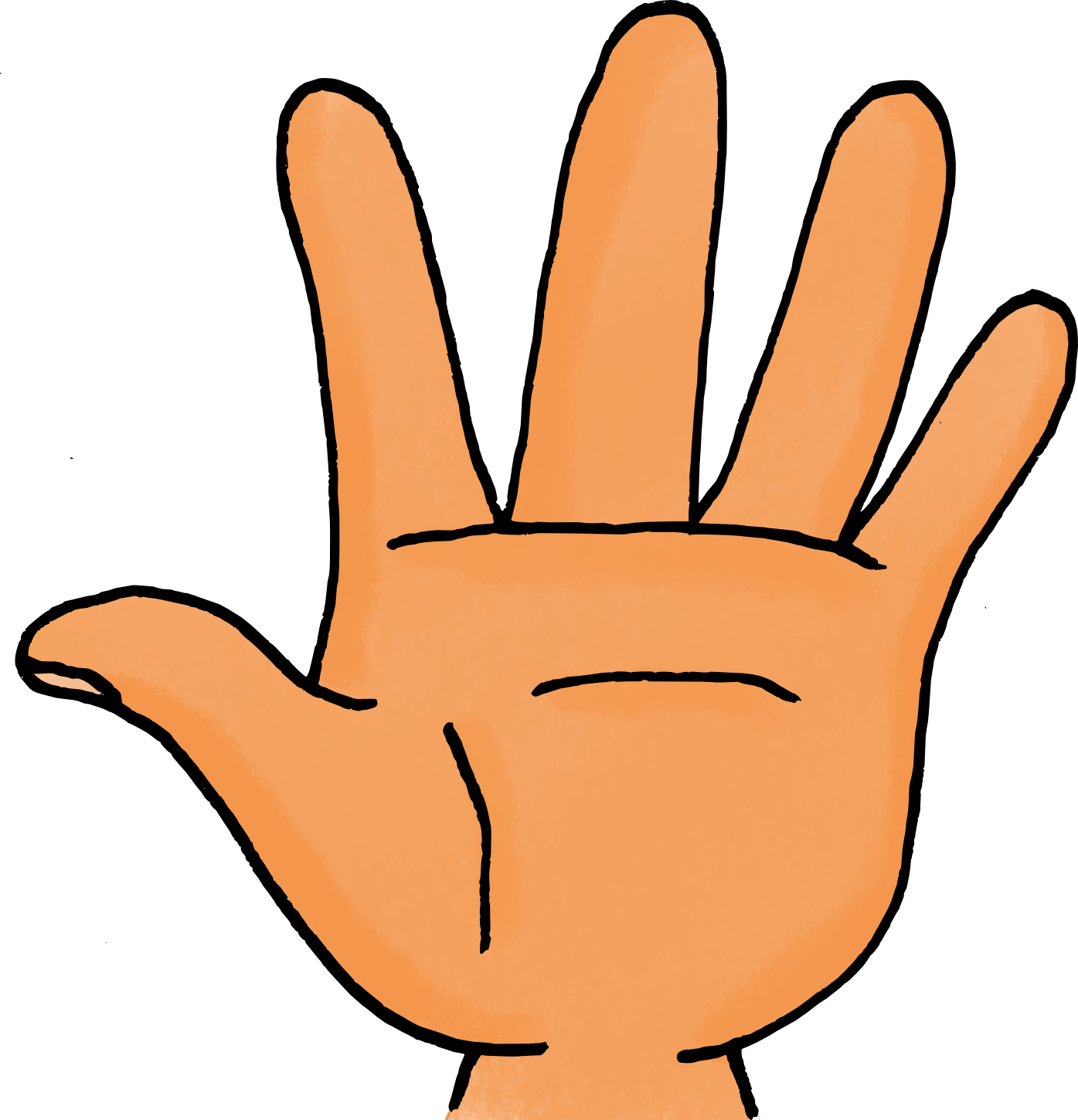 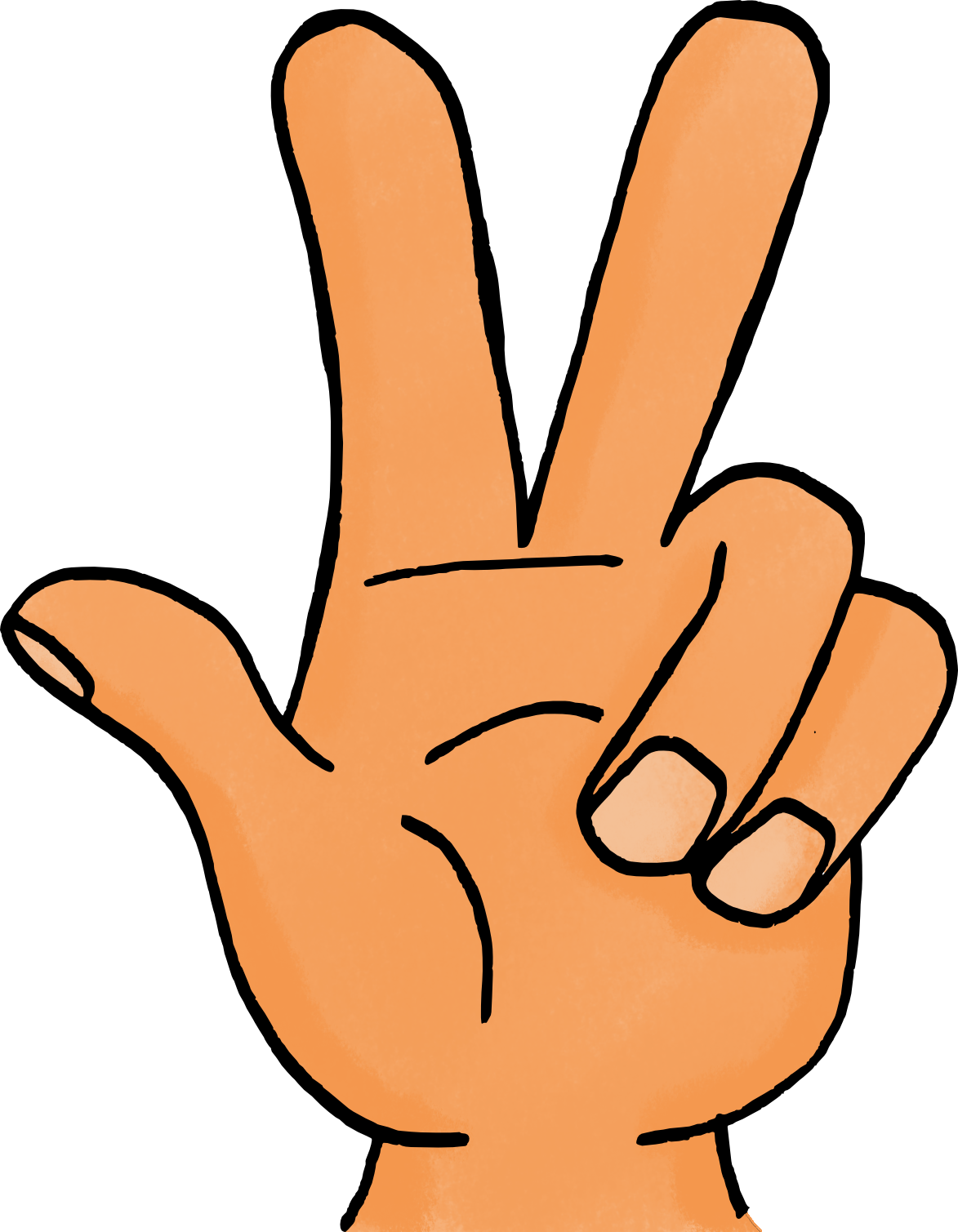 8
3 + . =
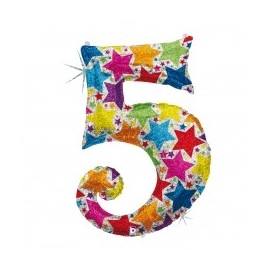 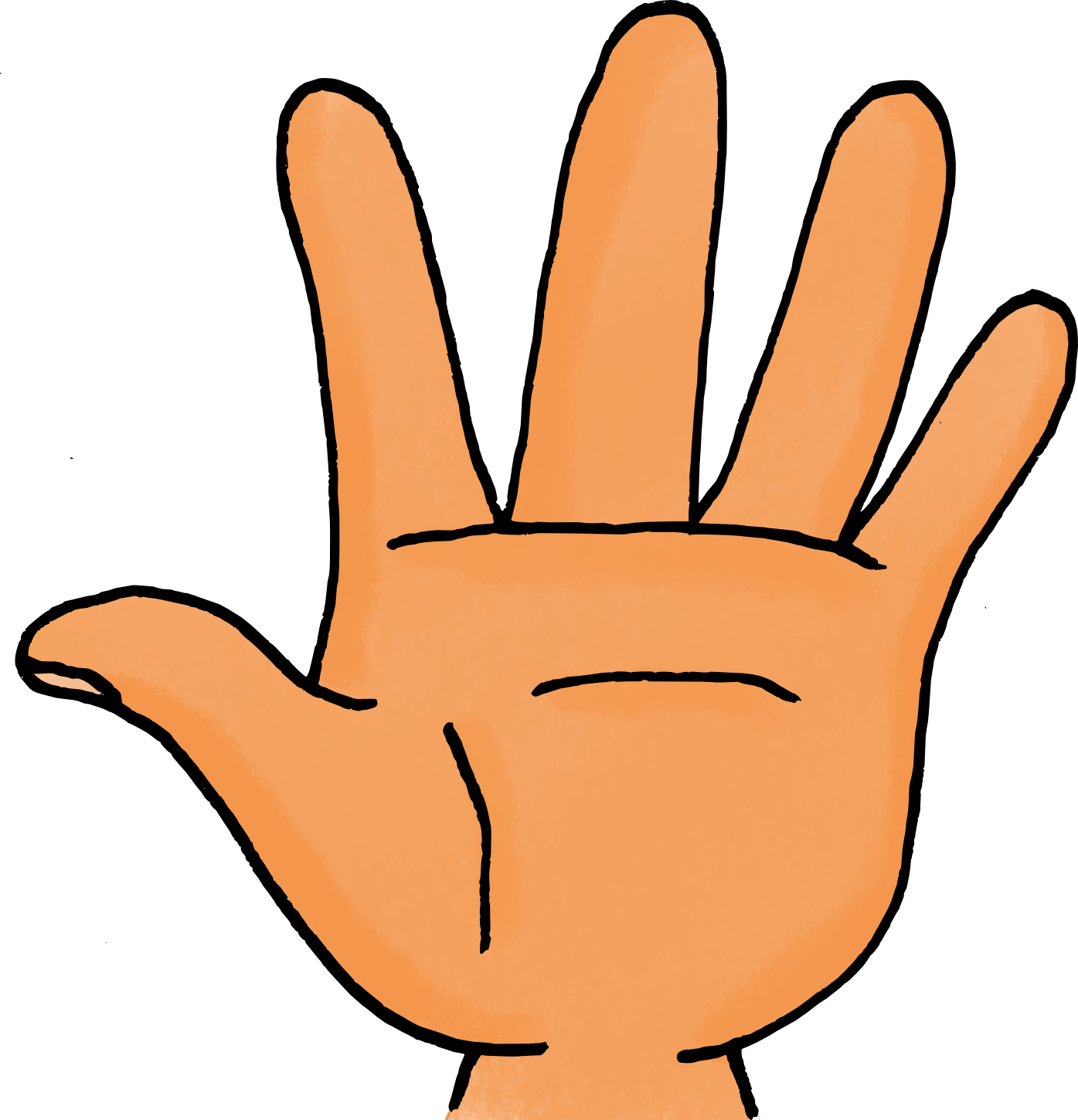 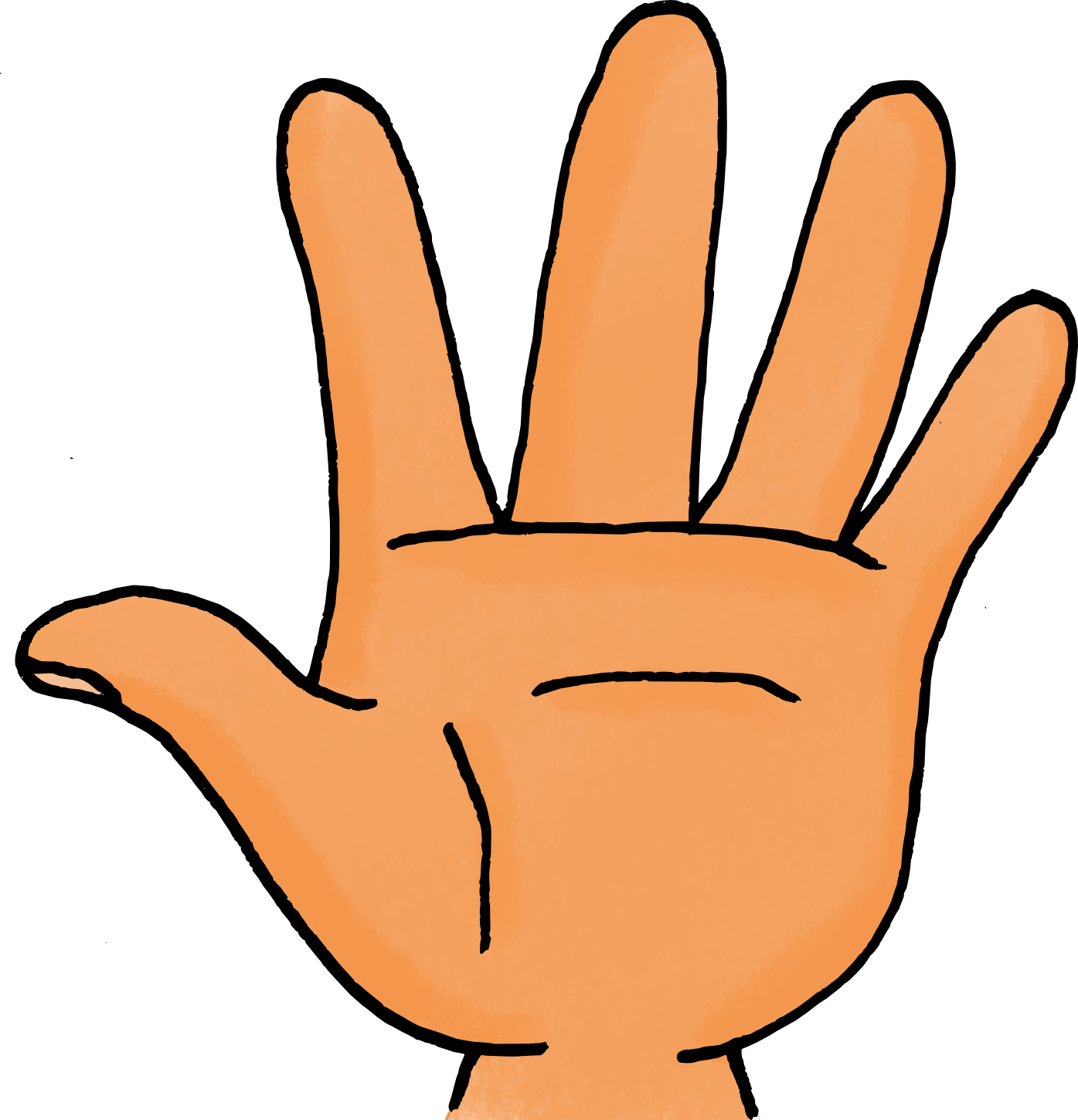 10
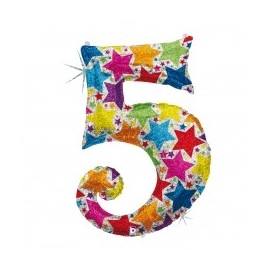 5 + . =
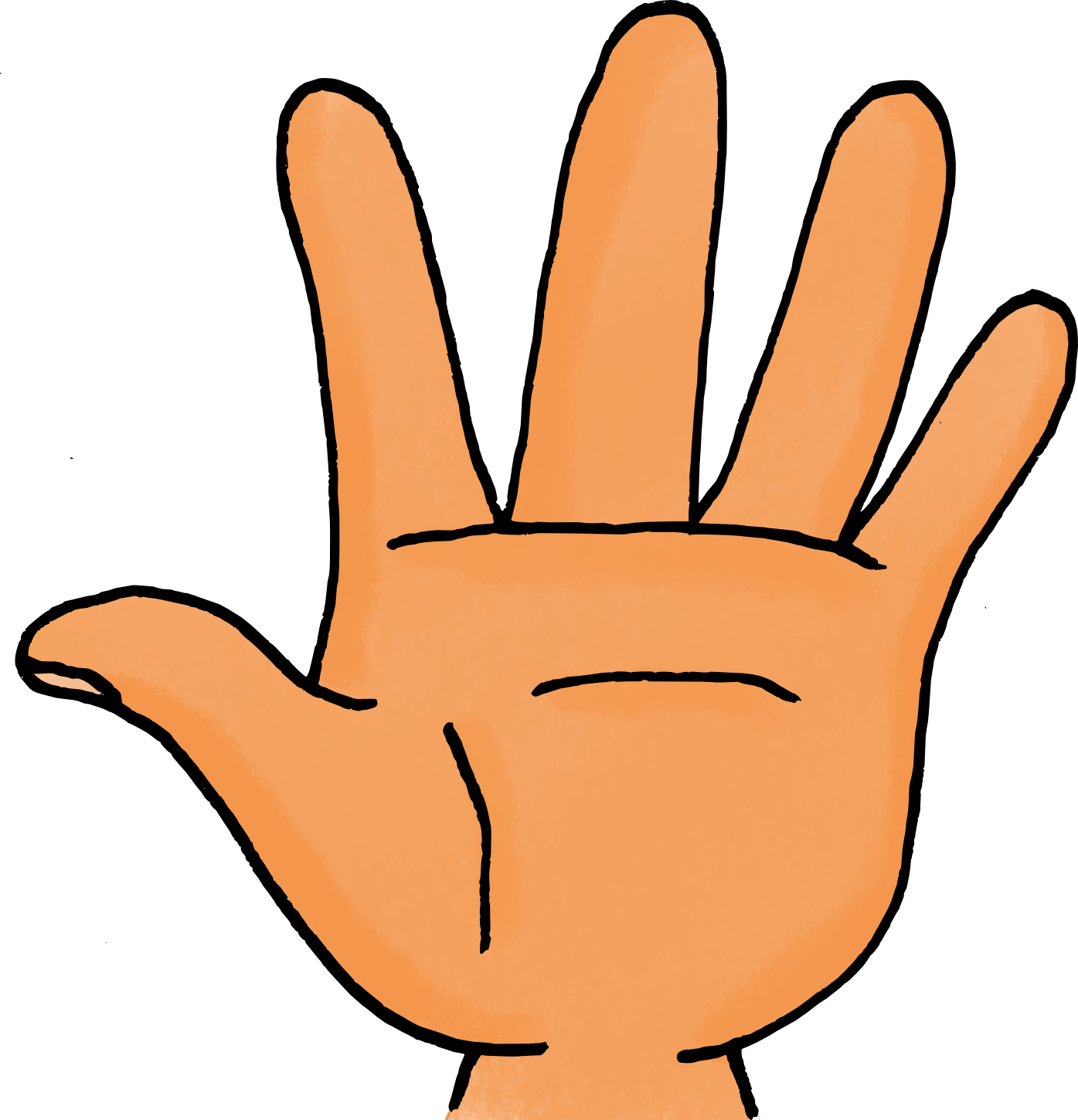 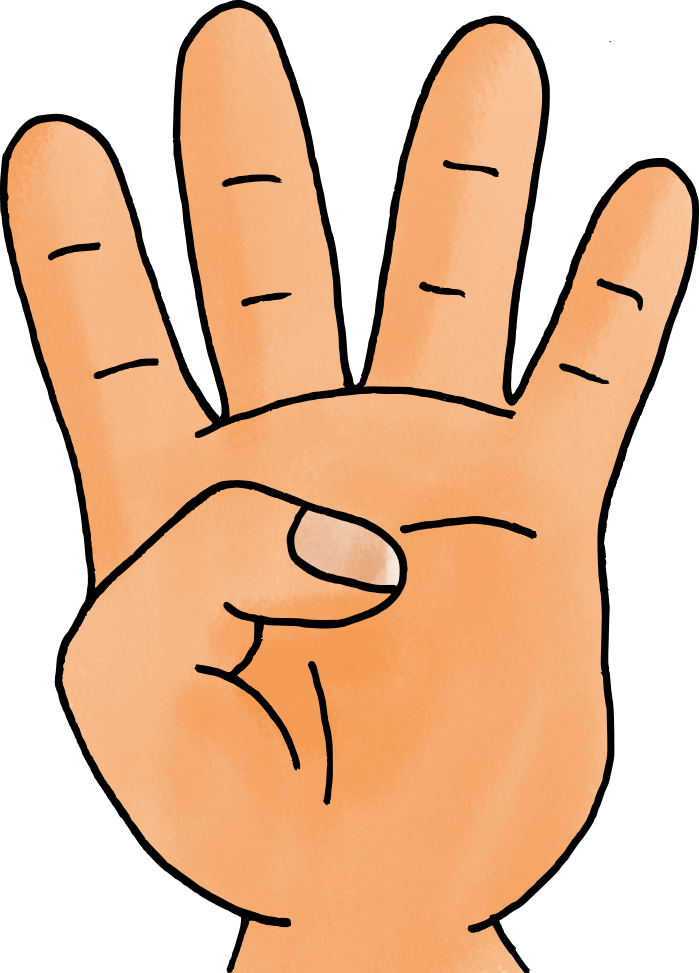 9
. + 4 =
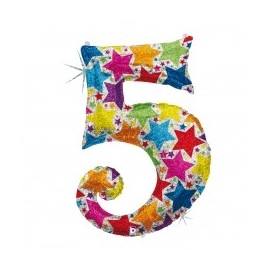 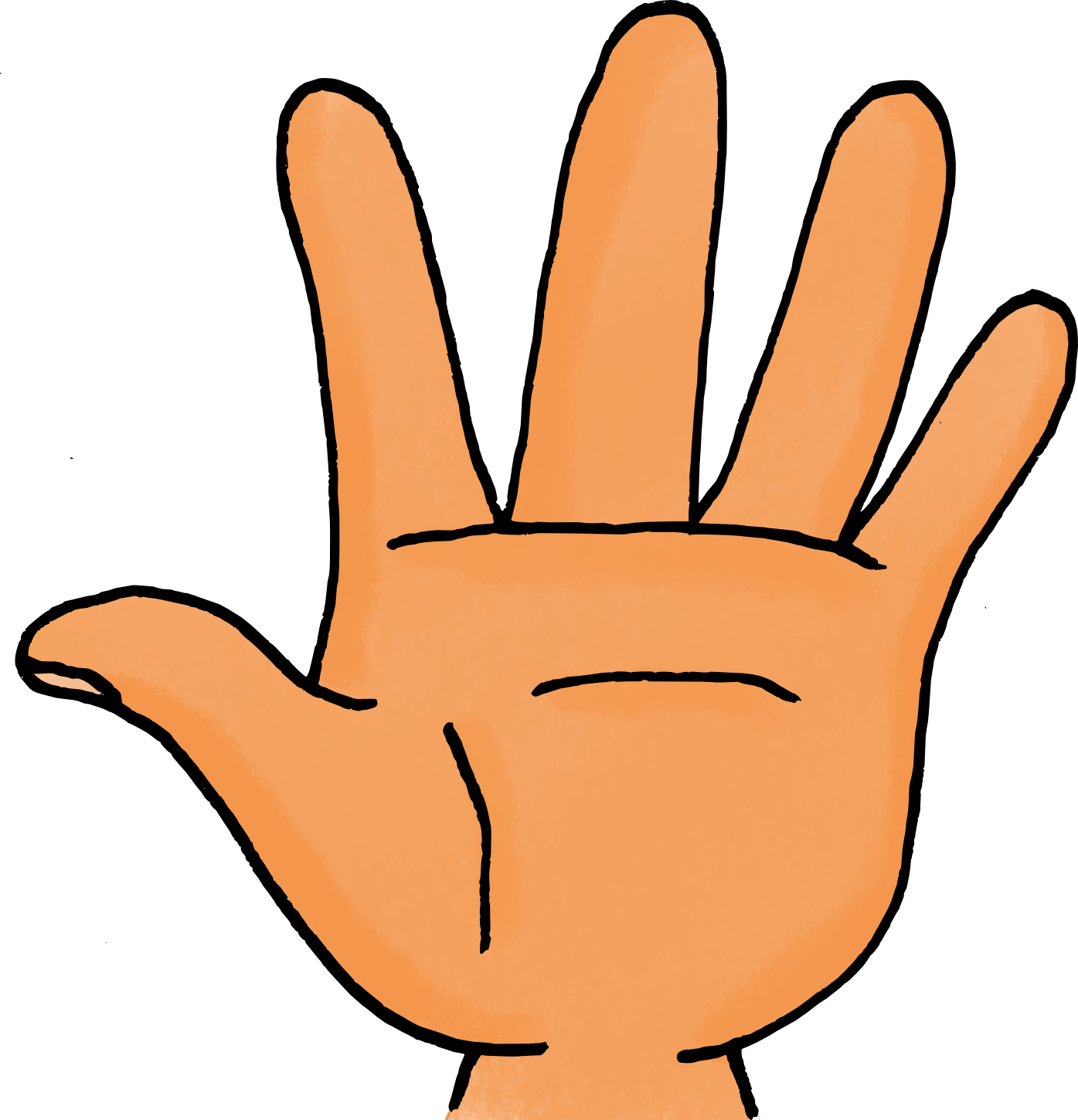 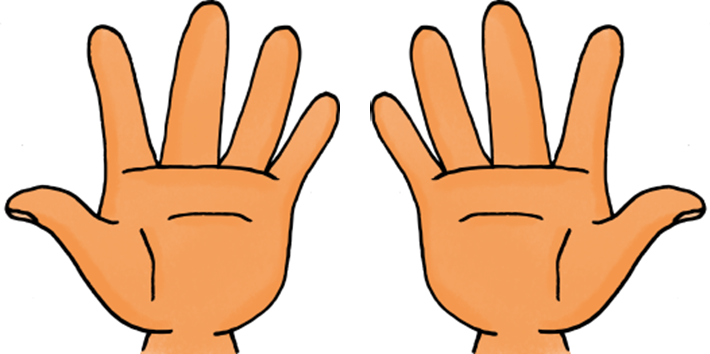 15
+ 10 =
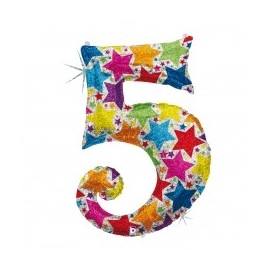 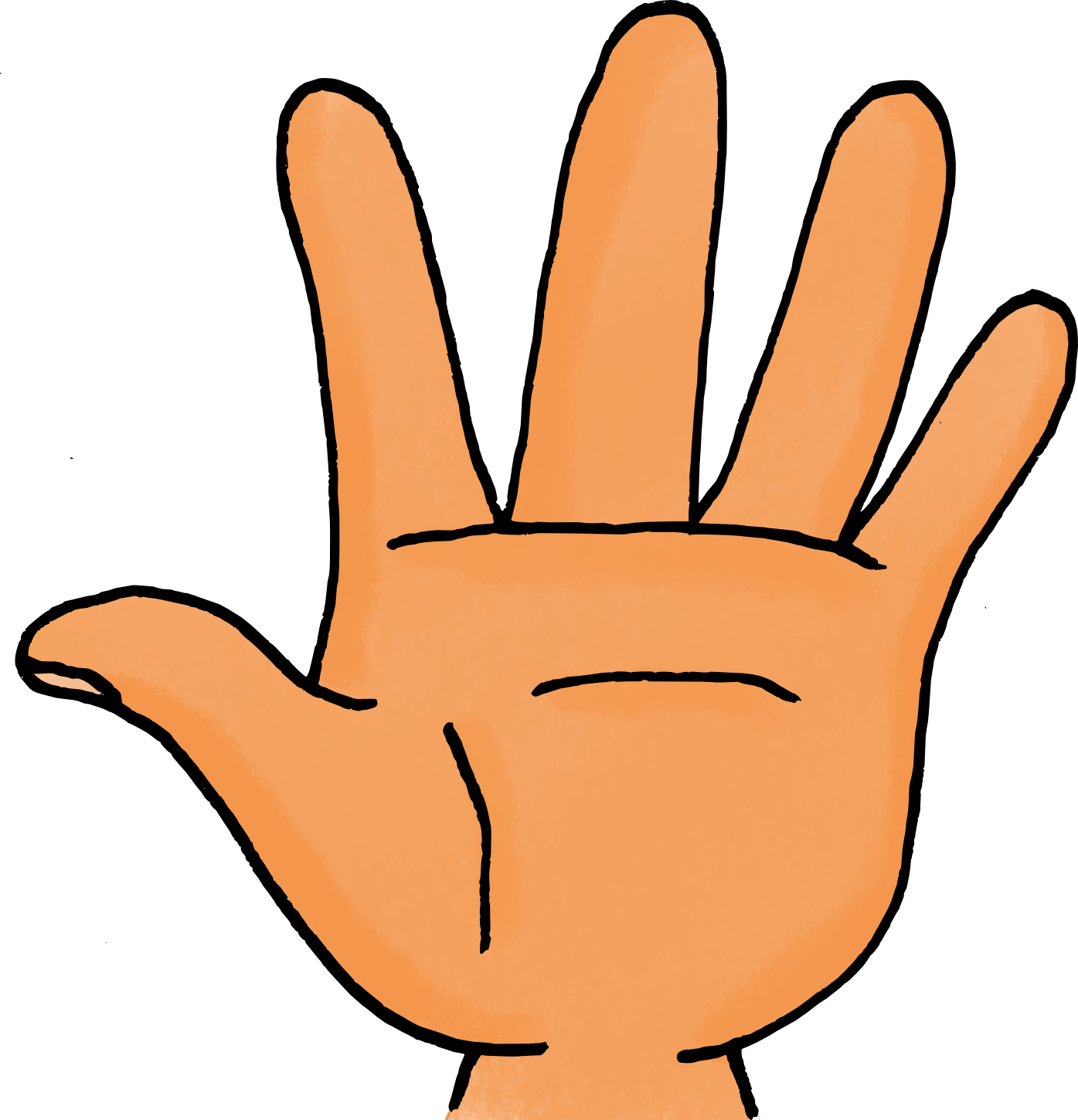 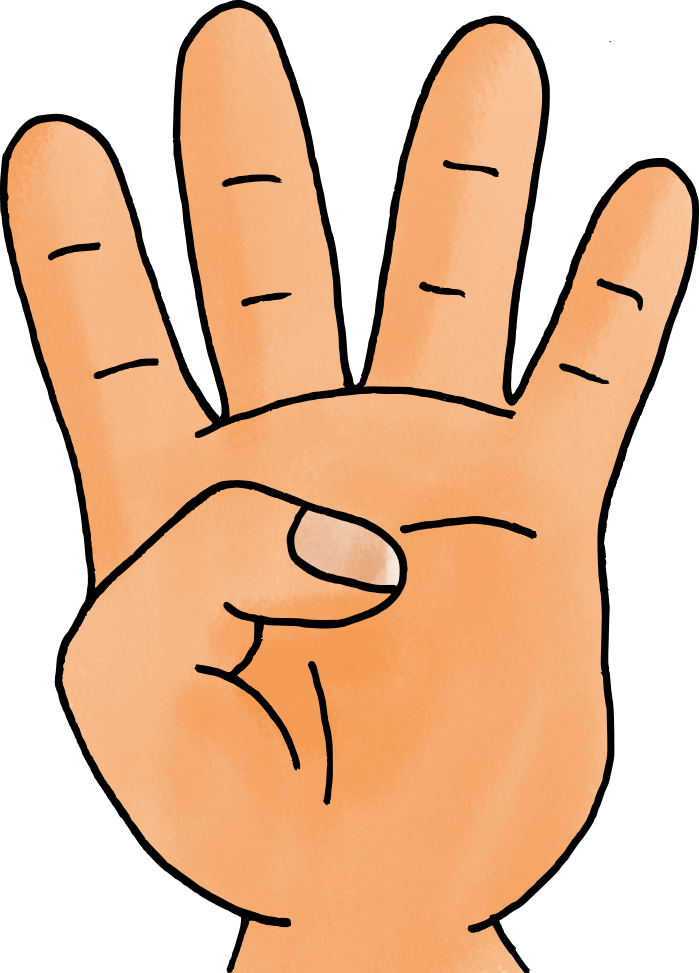 9
4 + . =
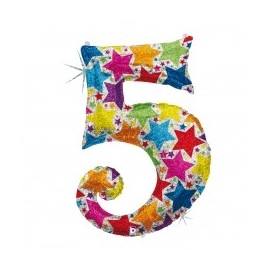 1
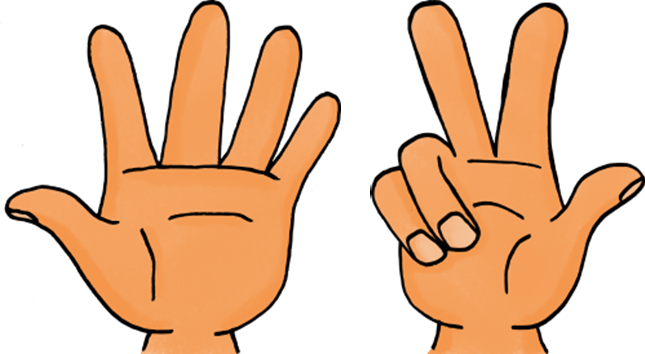 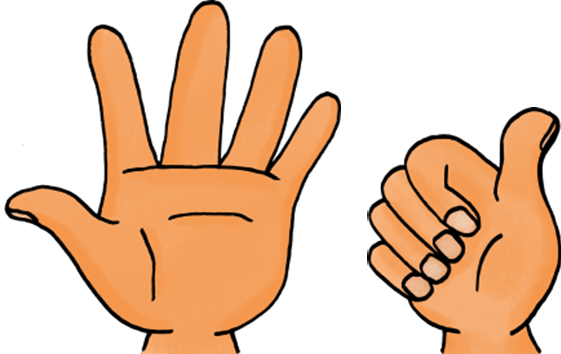 10
11
6 + . =
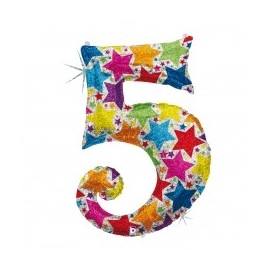 1
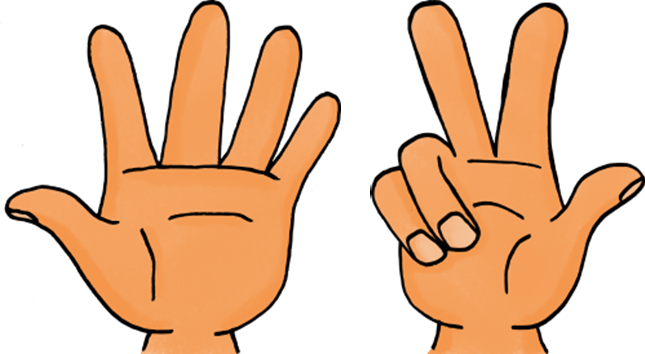 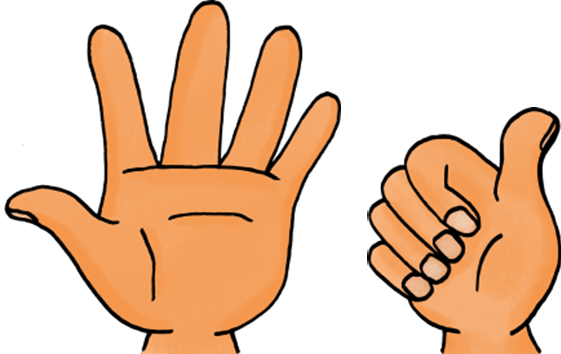 10
11
. + 6 =
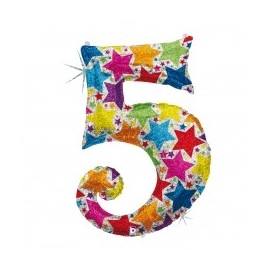 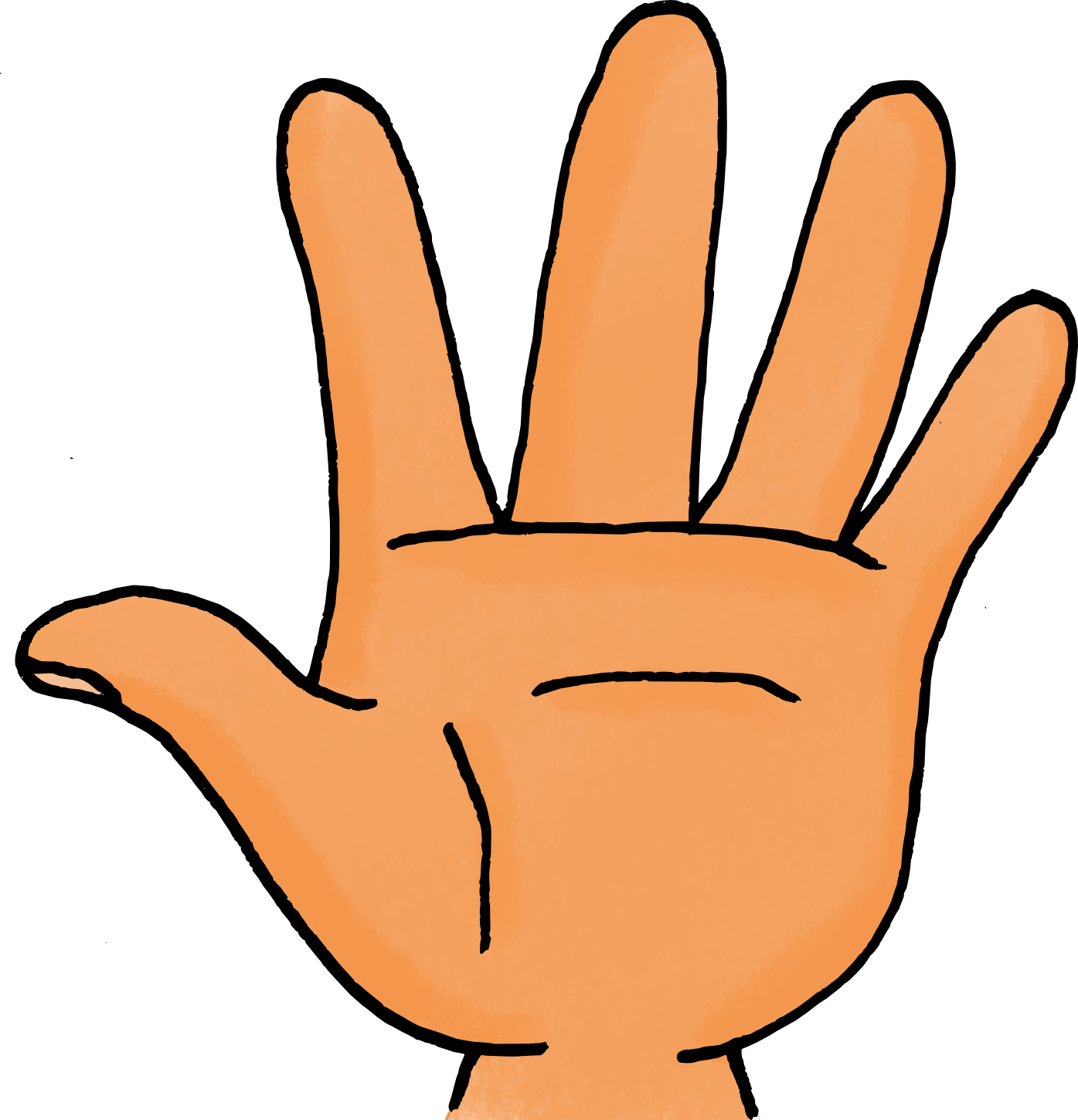 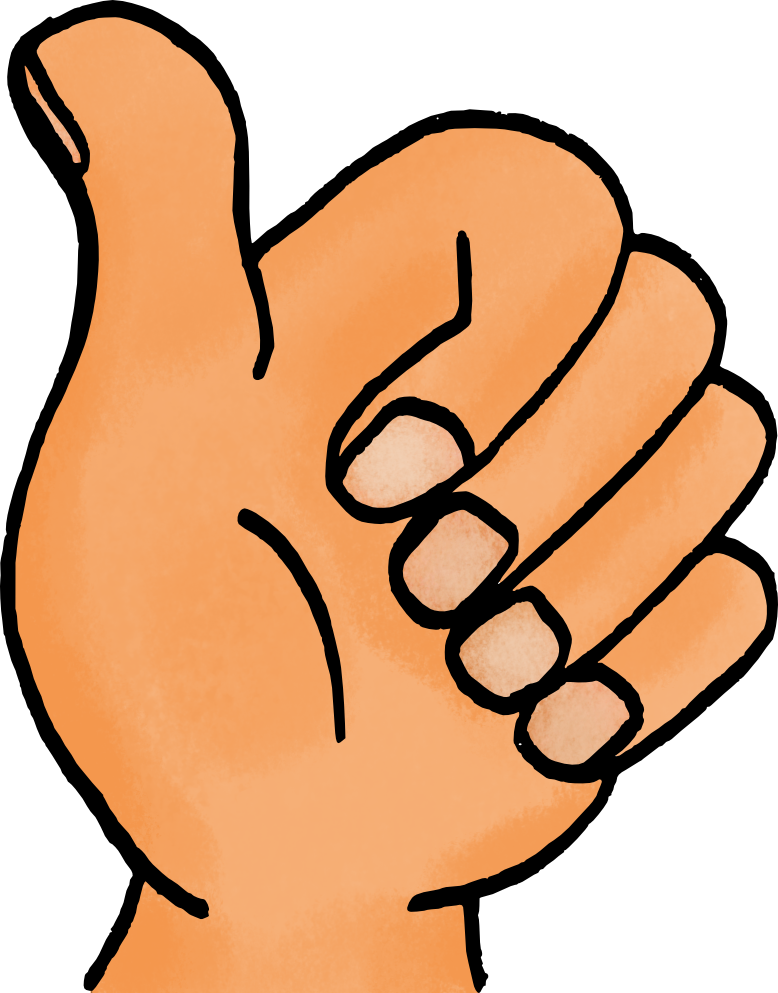 6
1 + . =
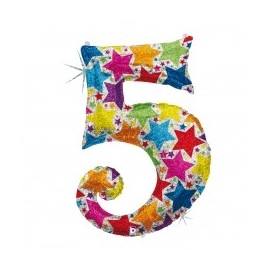 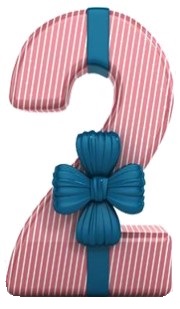 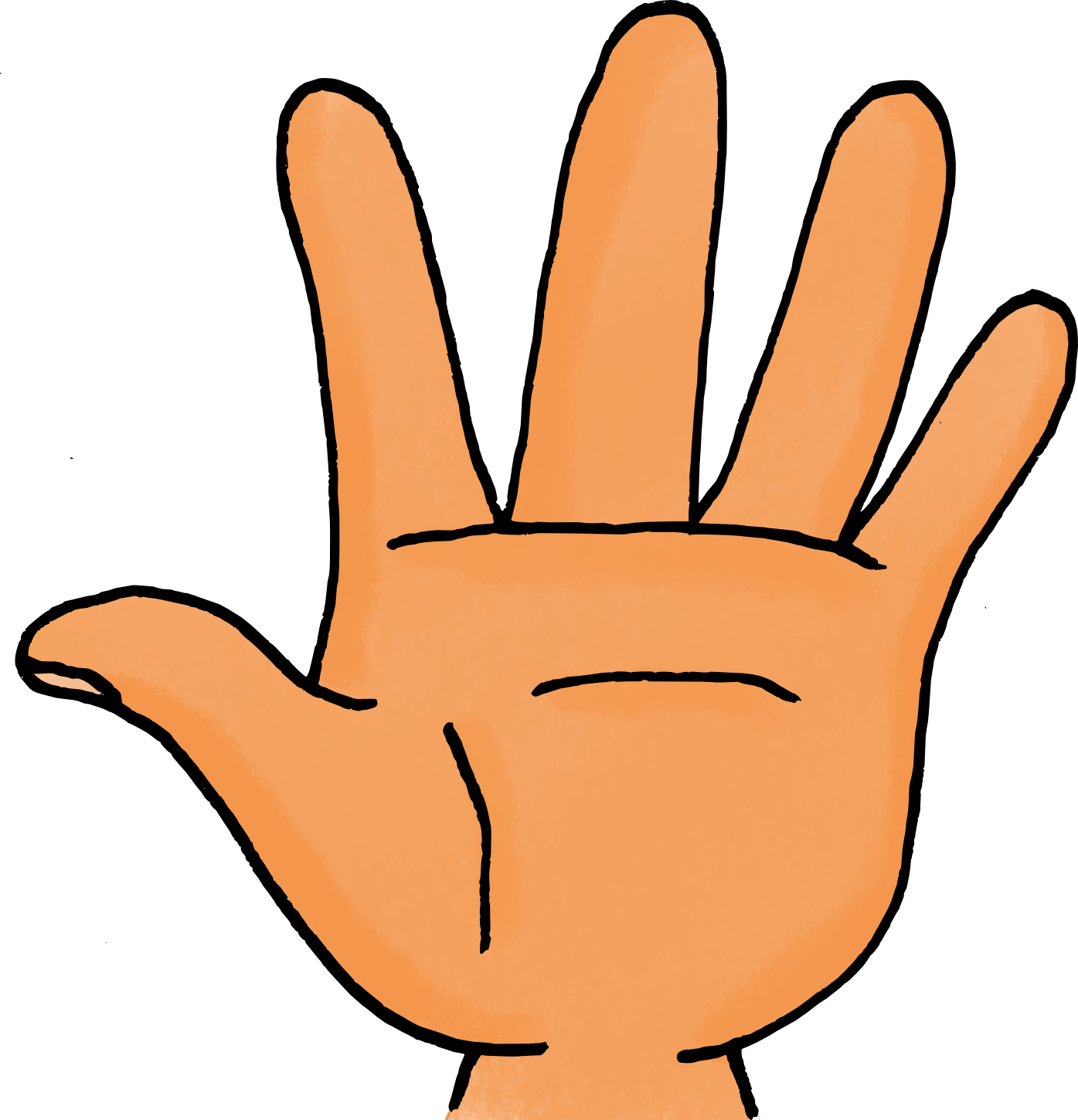 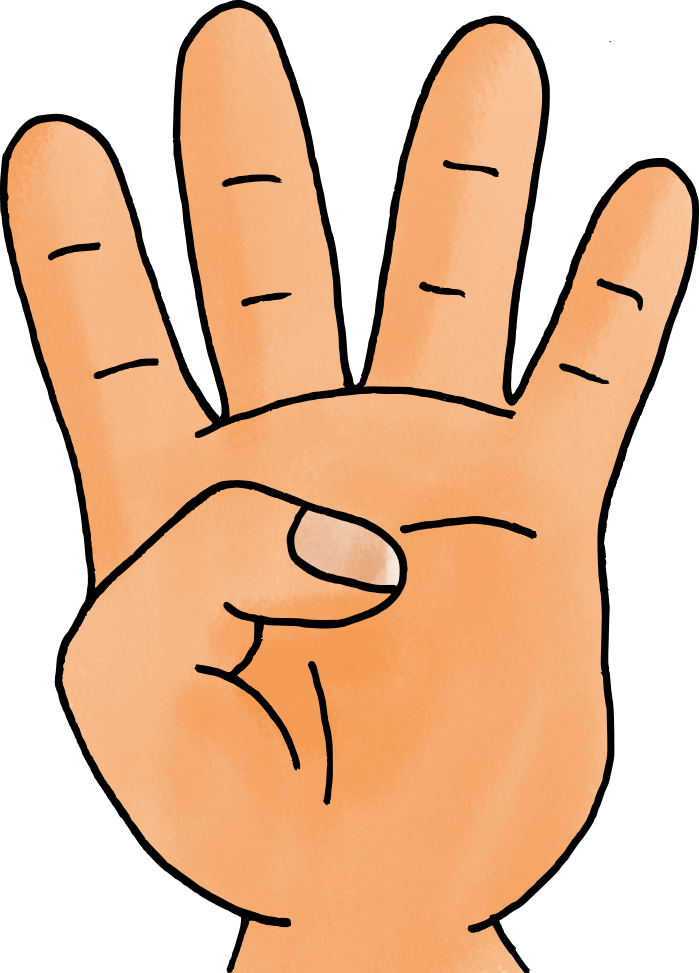 9
. + 4 =
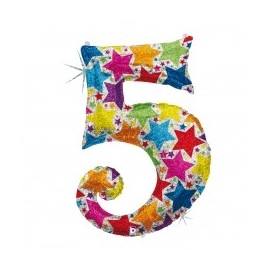 1
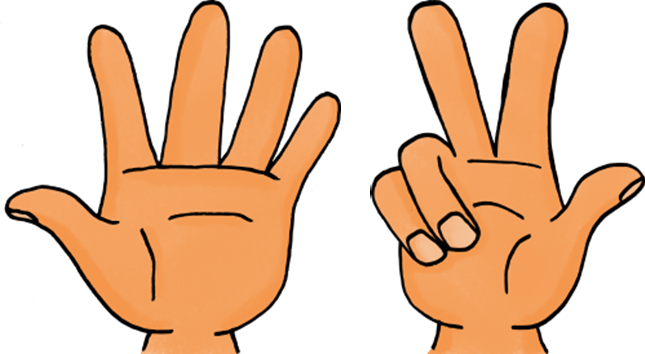 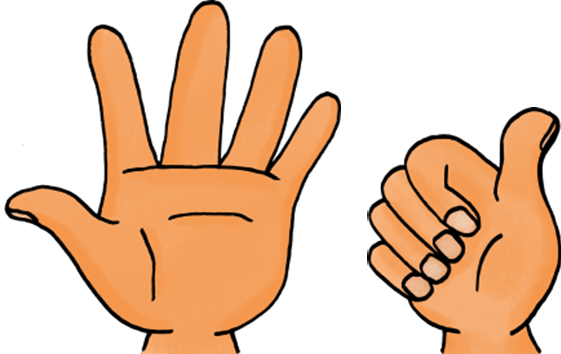 10
11
6 + . =
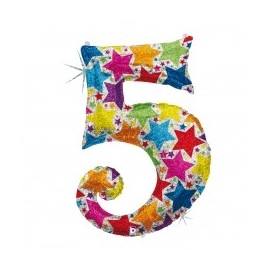 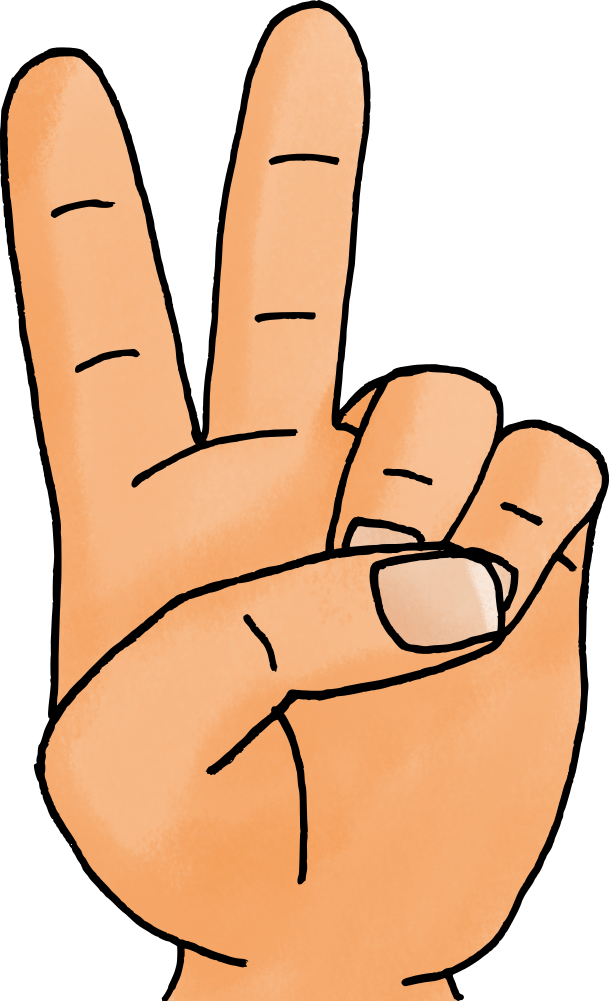 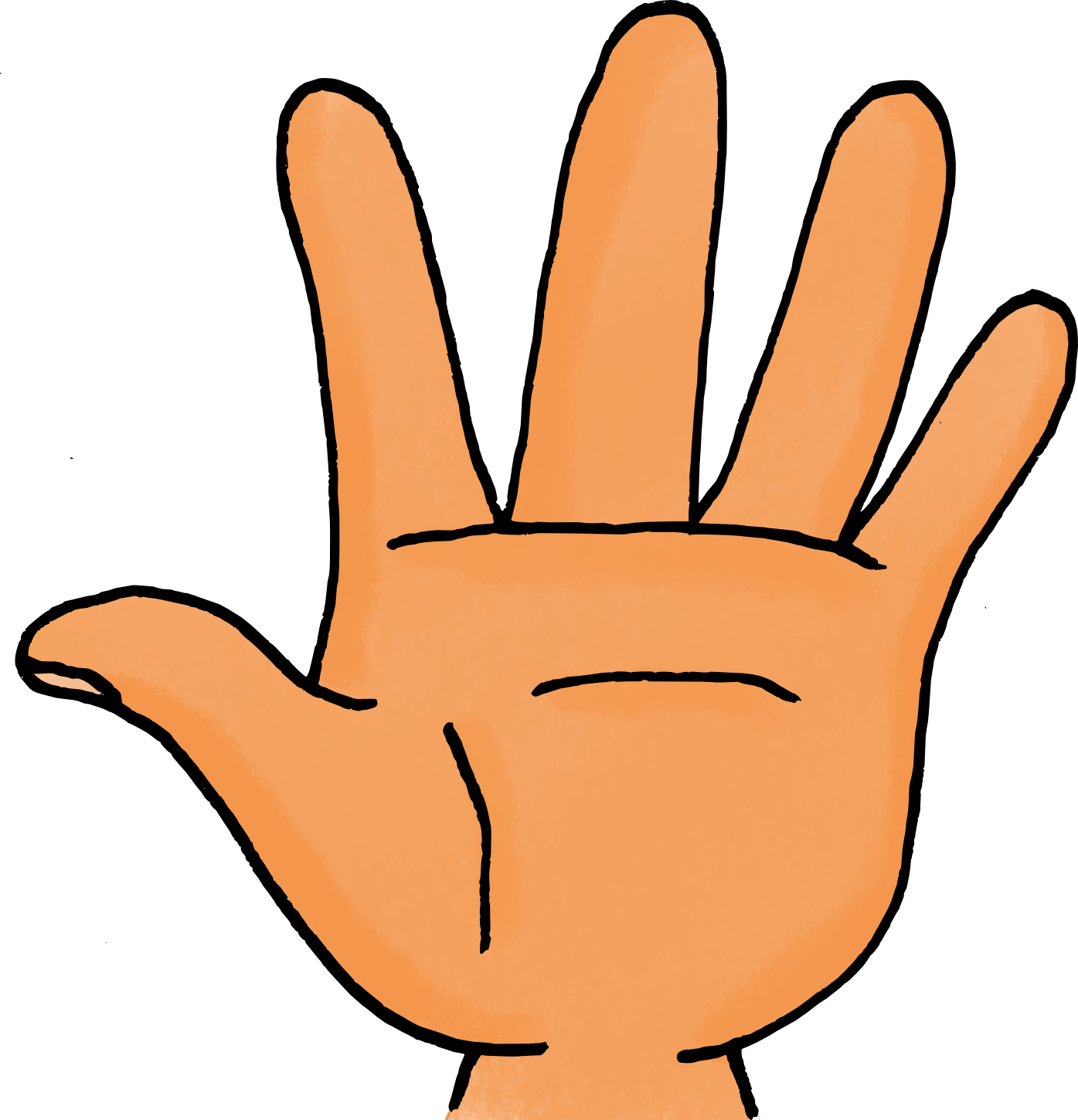 7
2 + . =
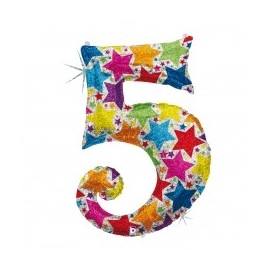 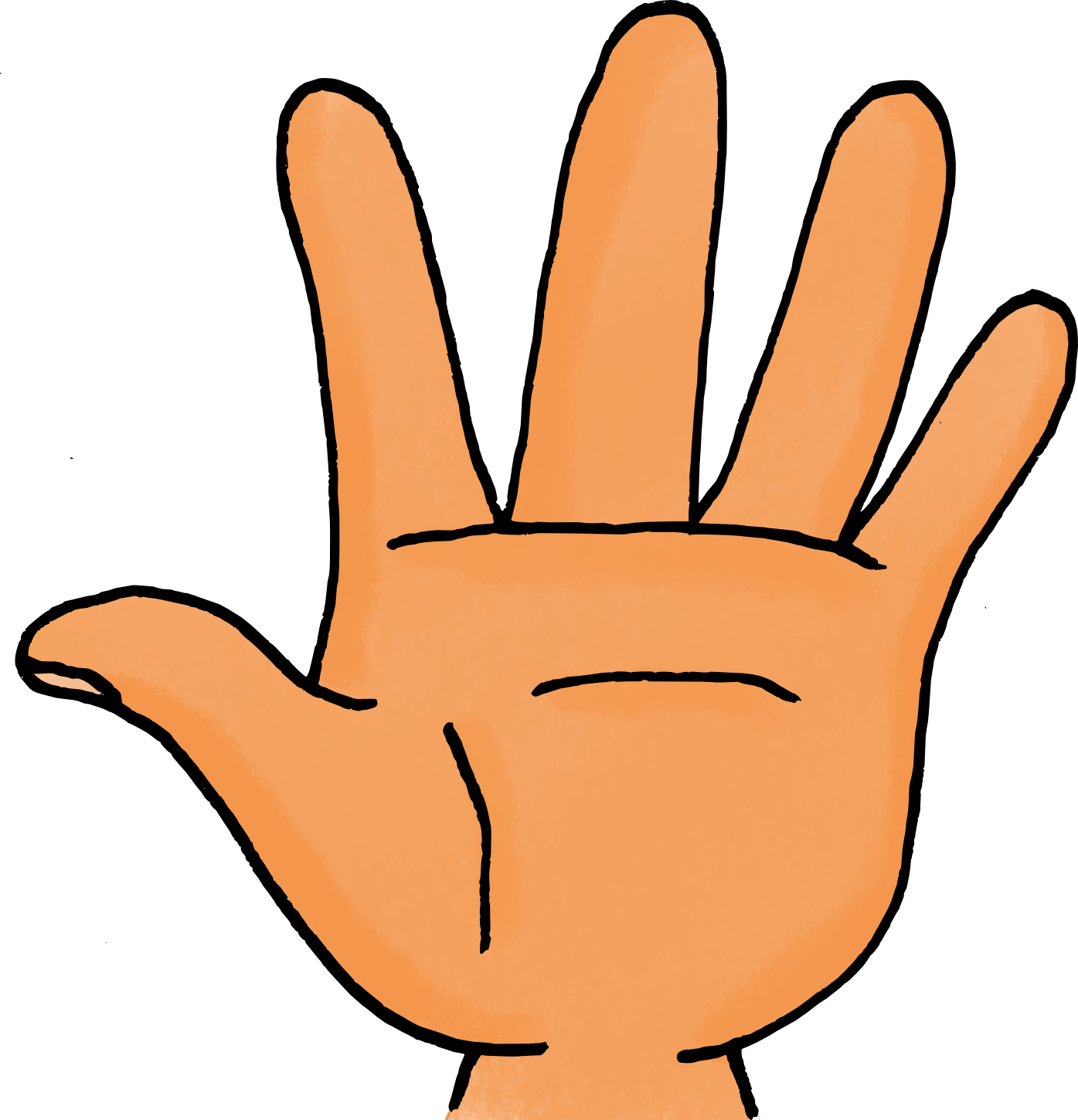 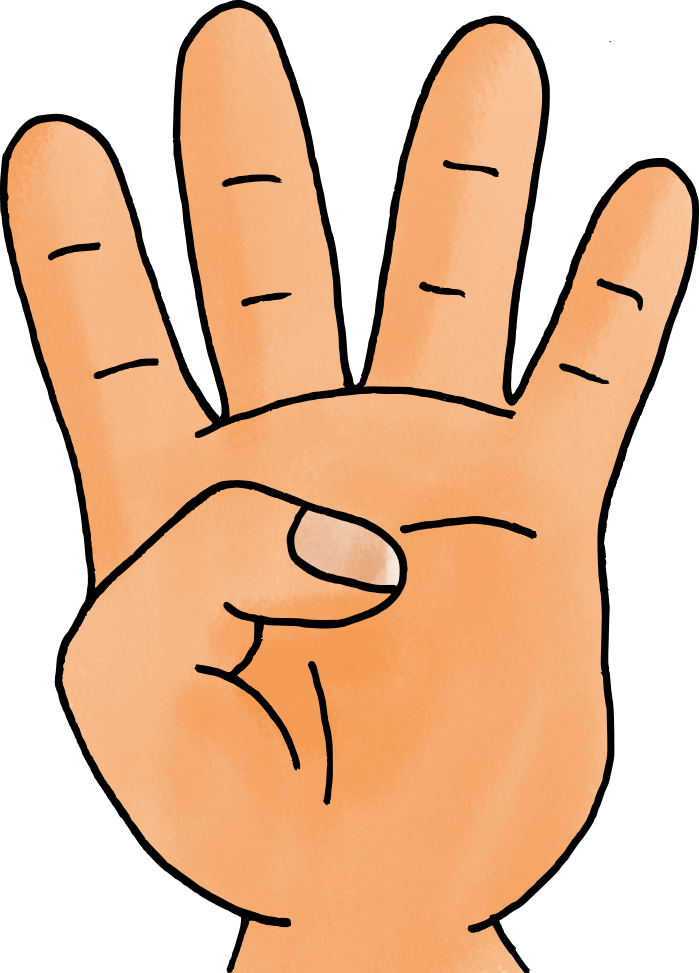 9
4 + . =
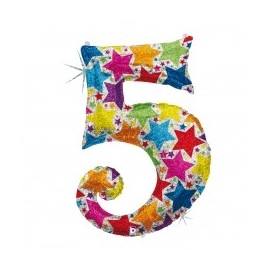 1
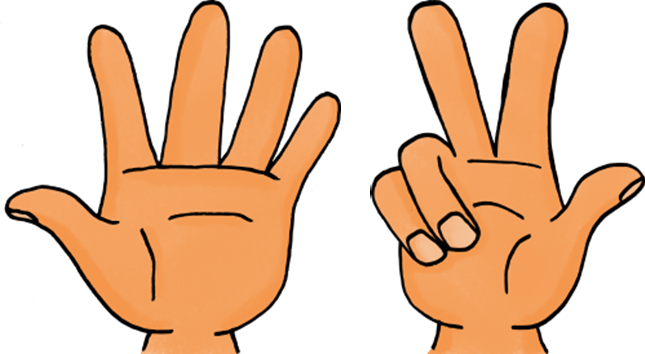 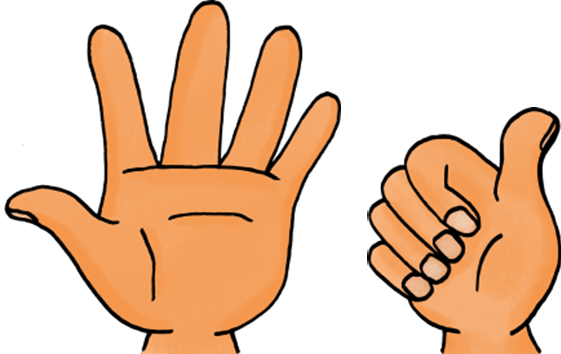 10
11
. + 6 =
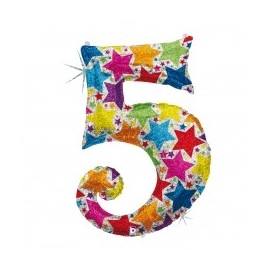 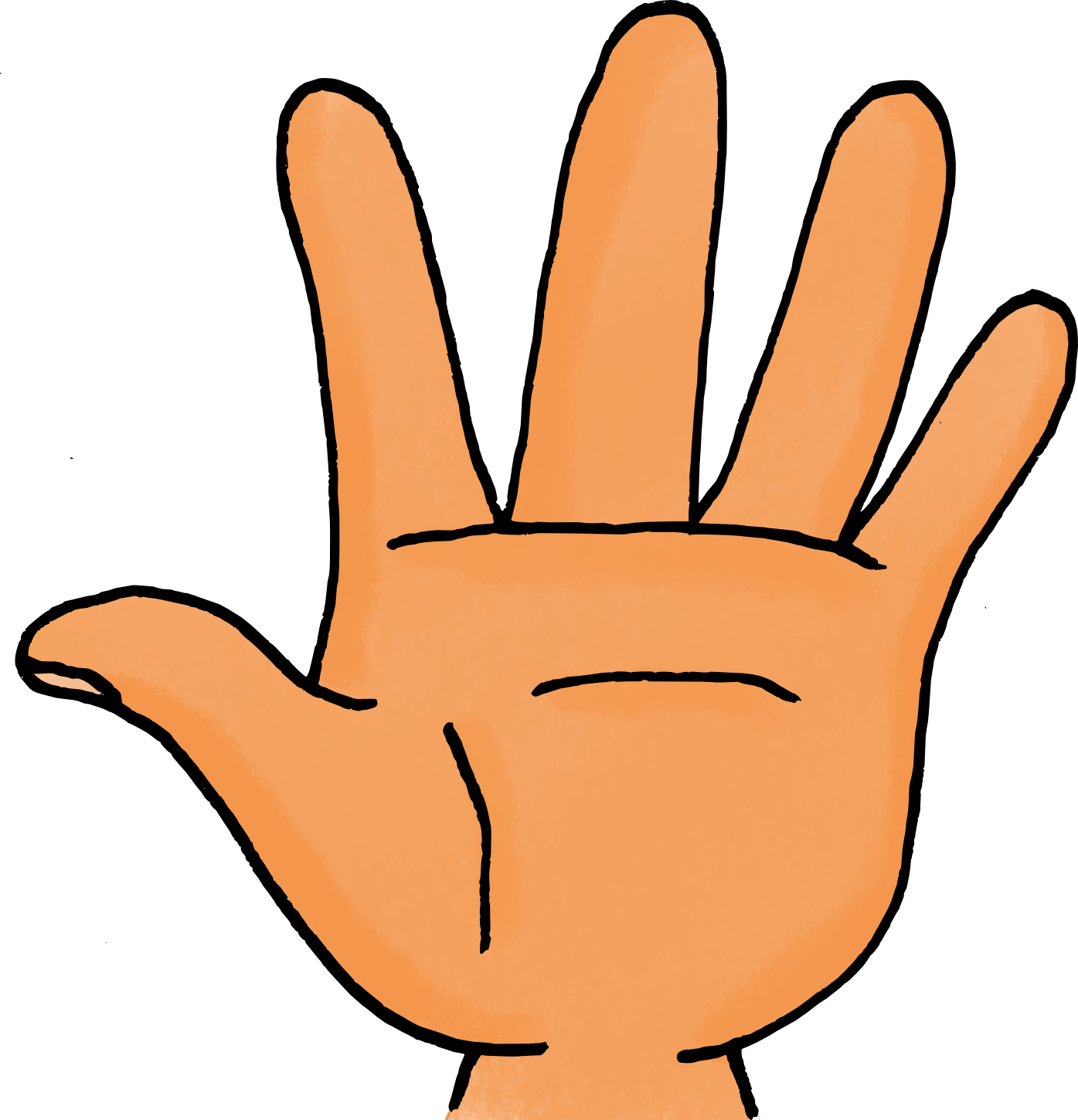 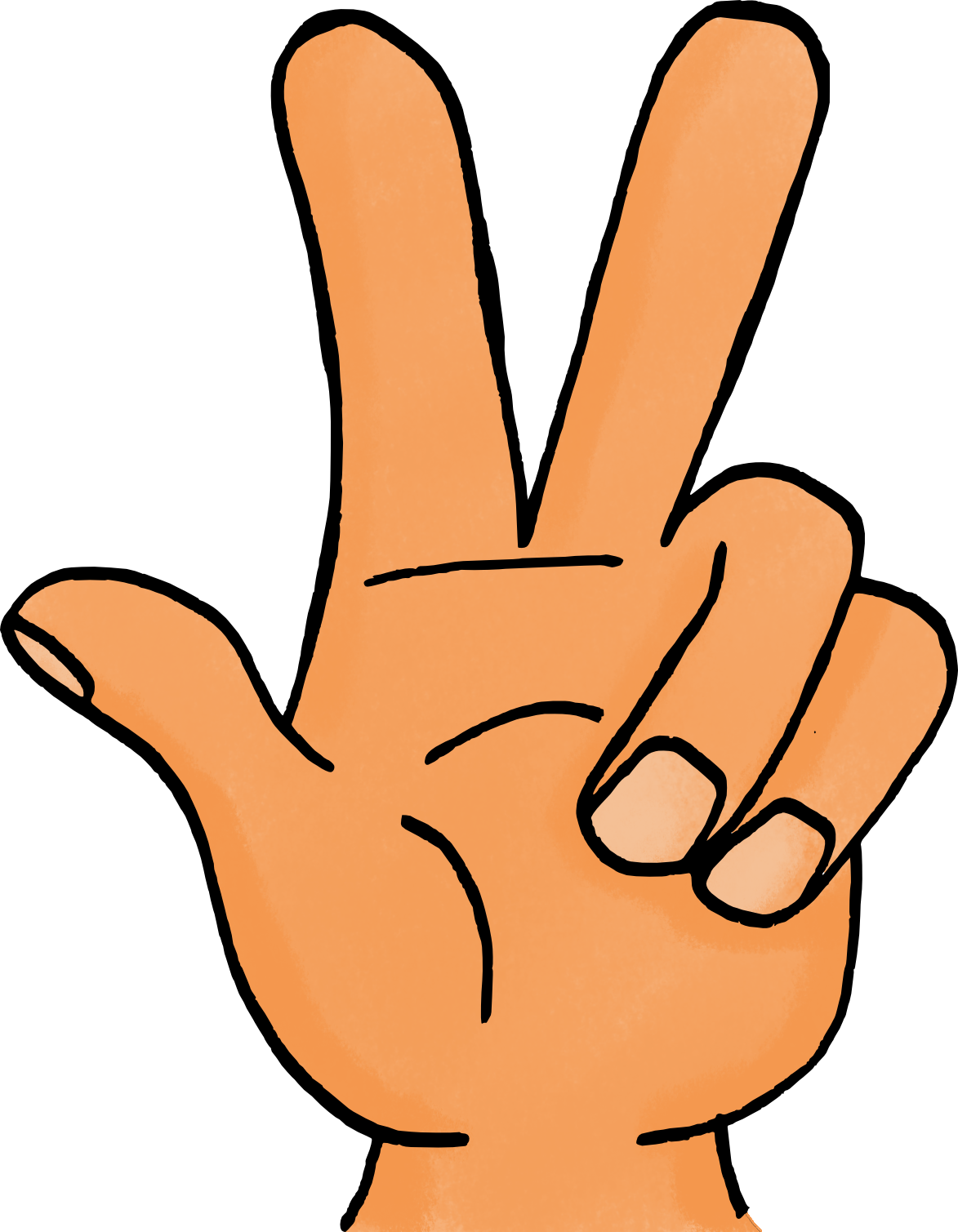 8
3 + . =
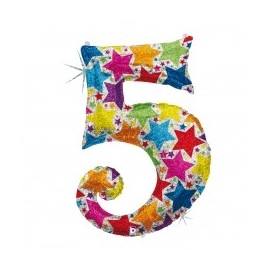 1
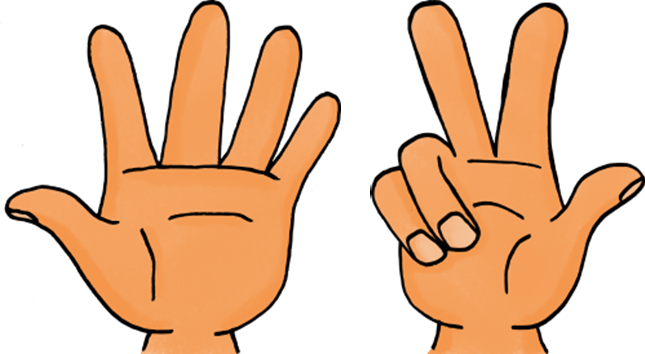 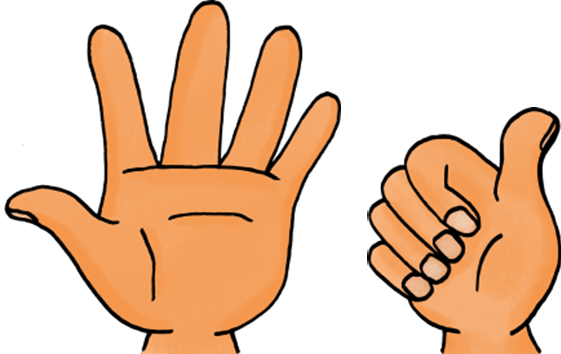 10
11
6 + . =
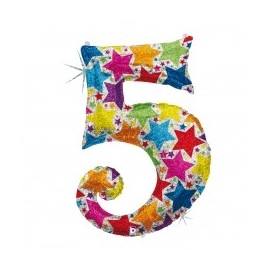 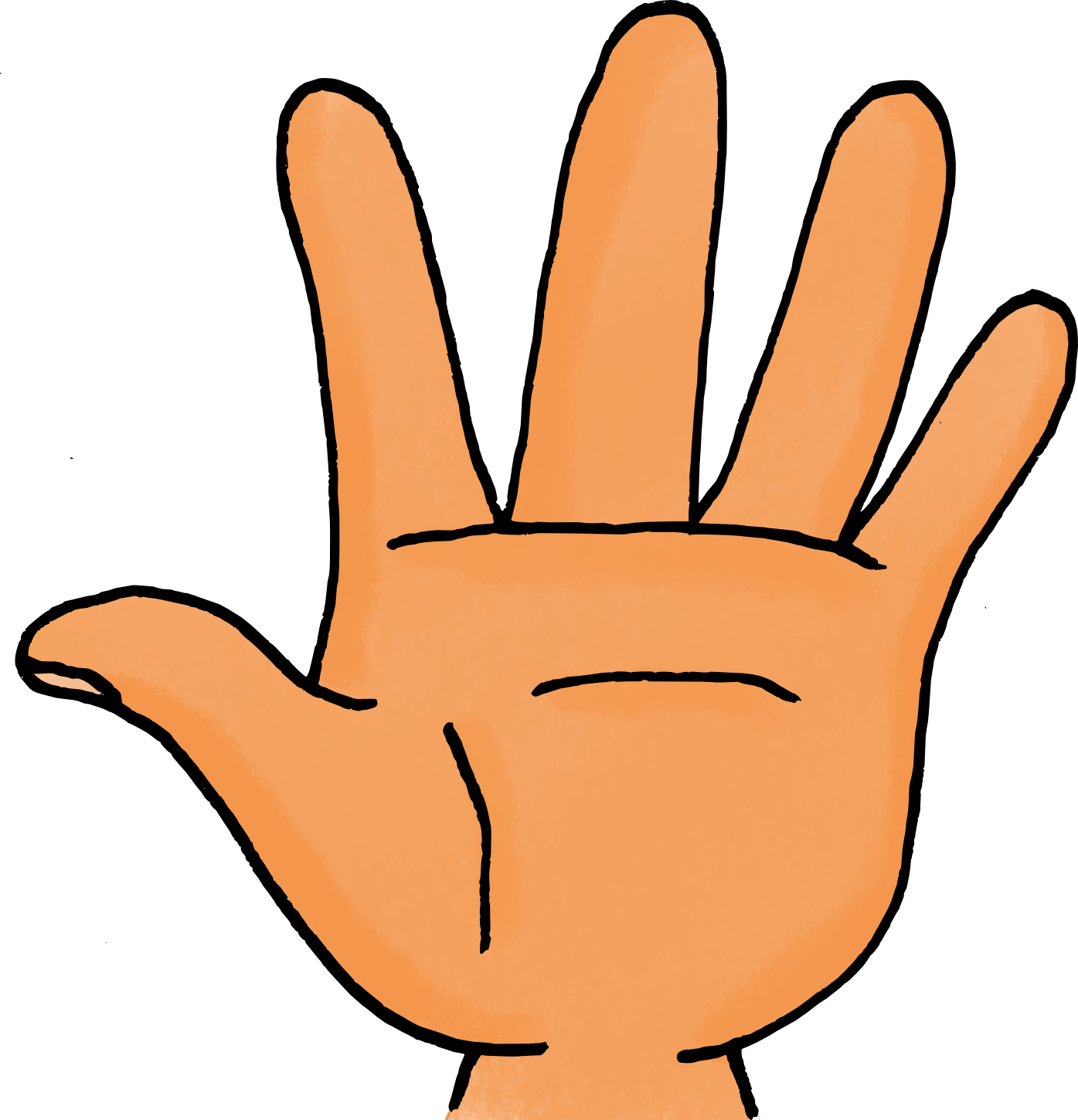 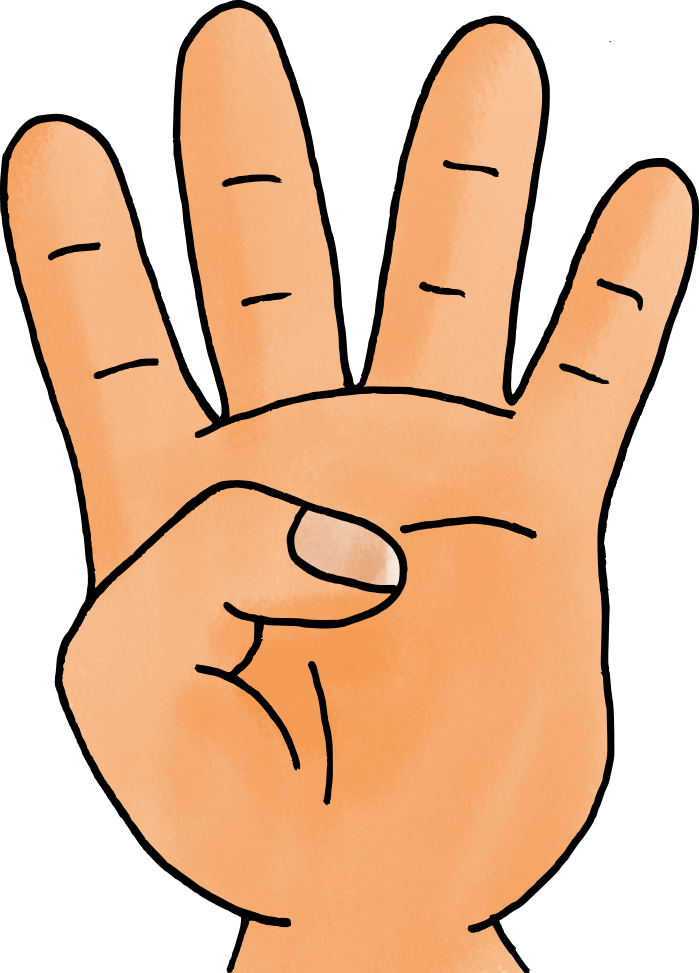 9
. + 4 =
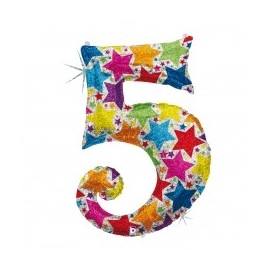 1
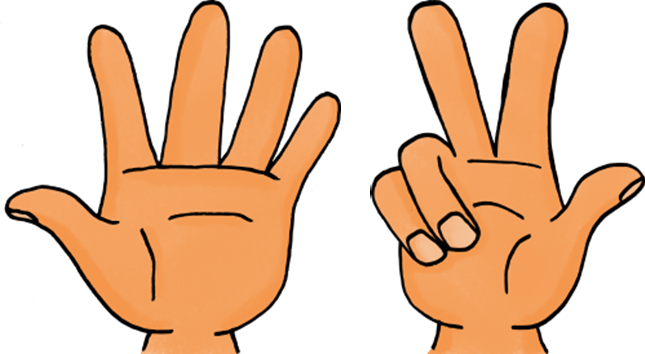 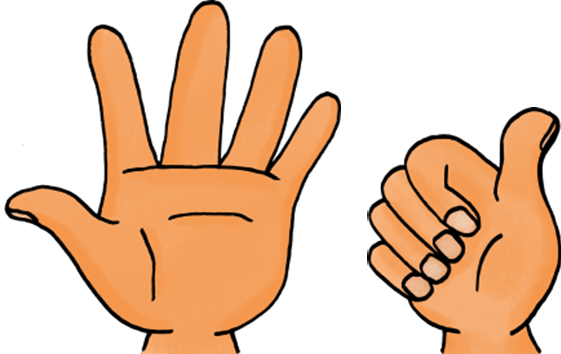 10
11
. + 6 =
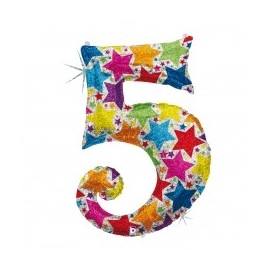 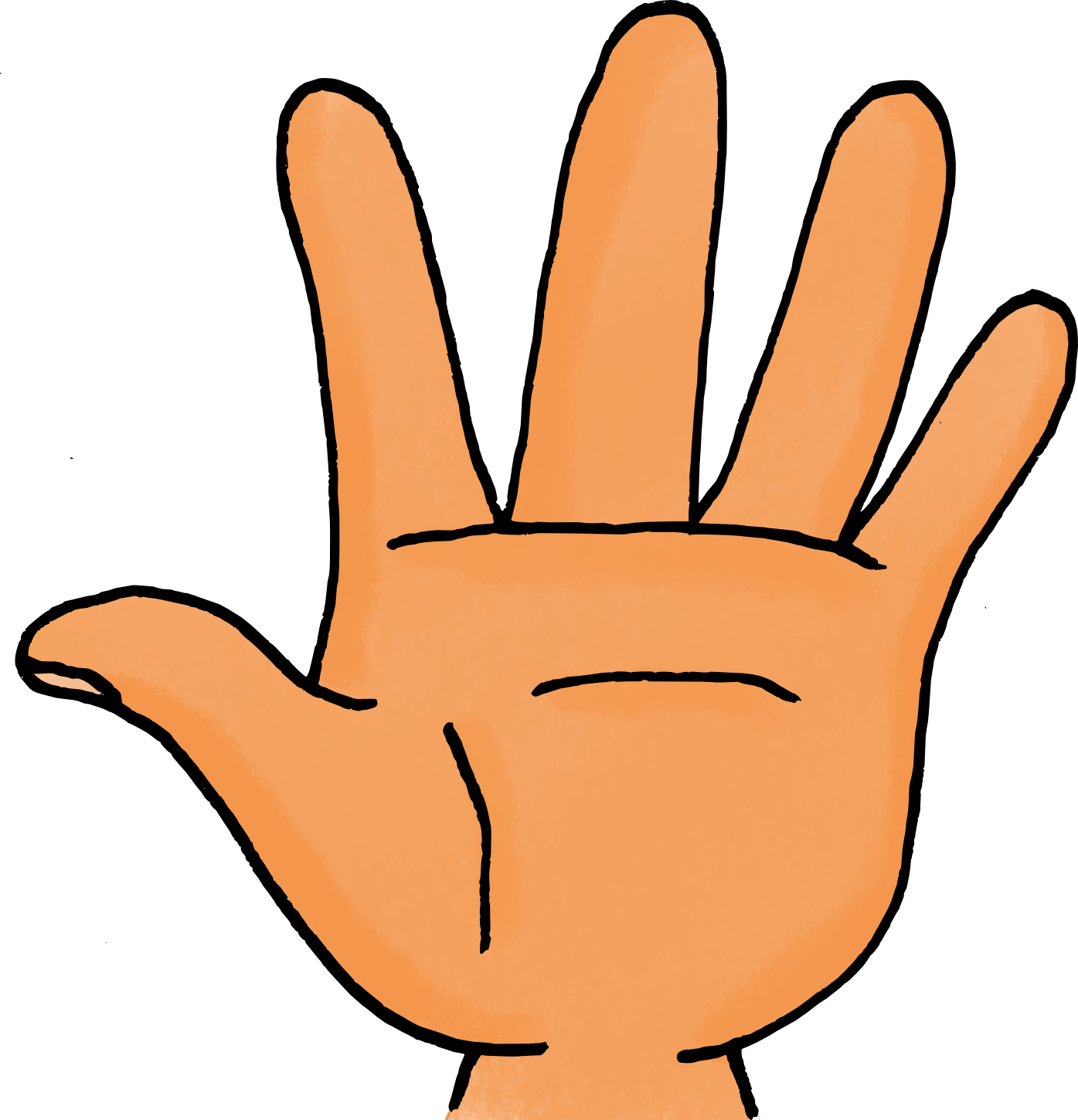 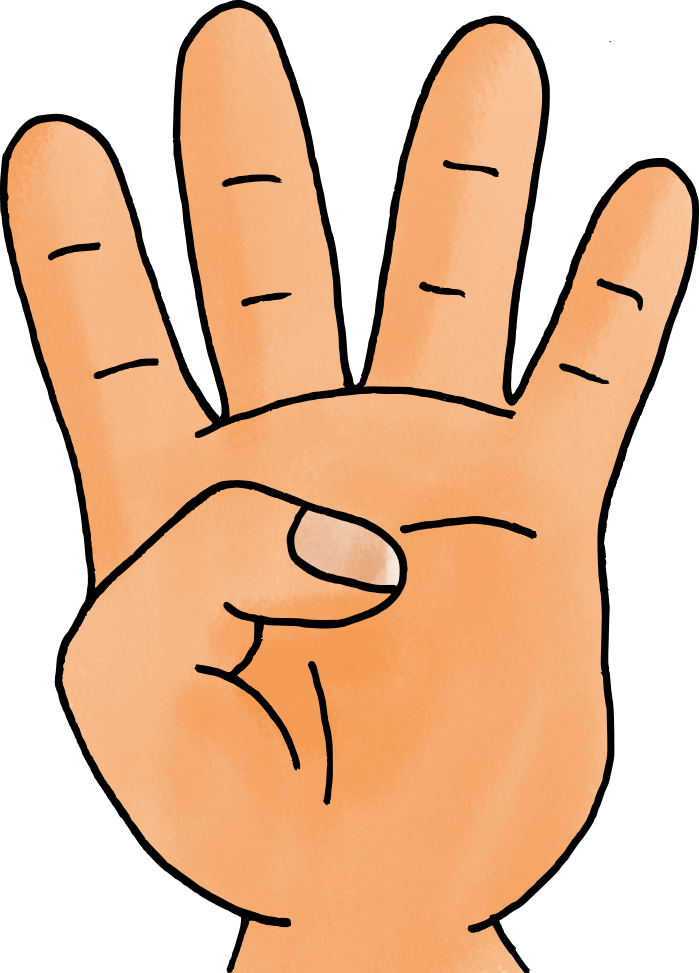 9
4 + . =
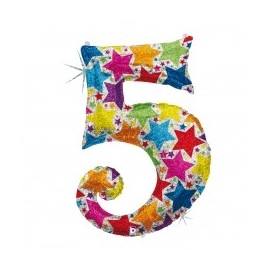 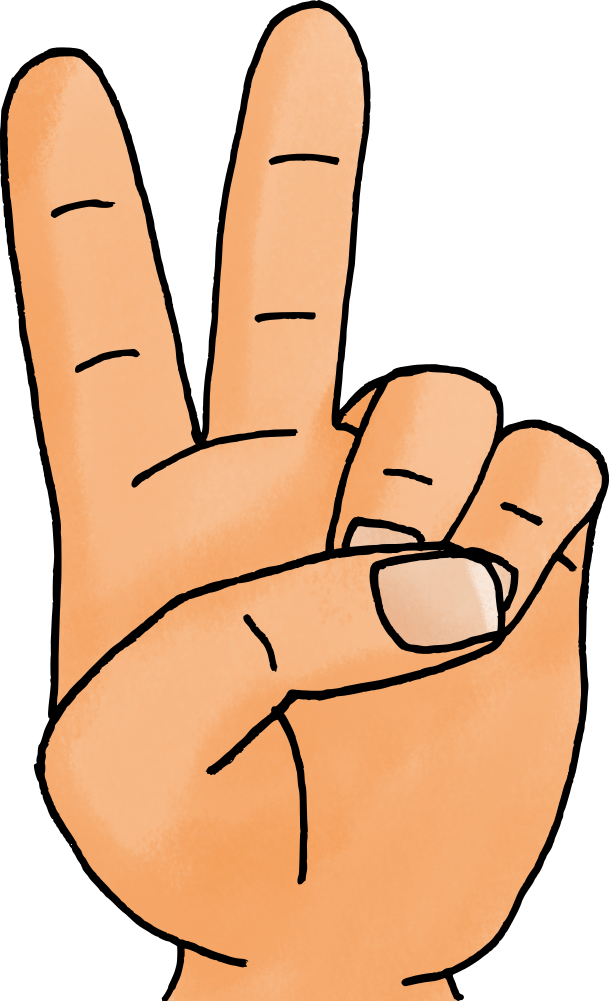 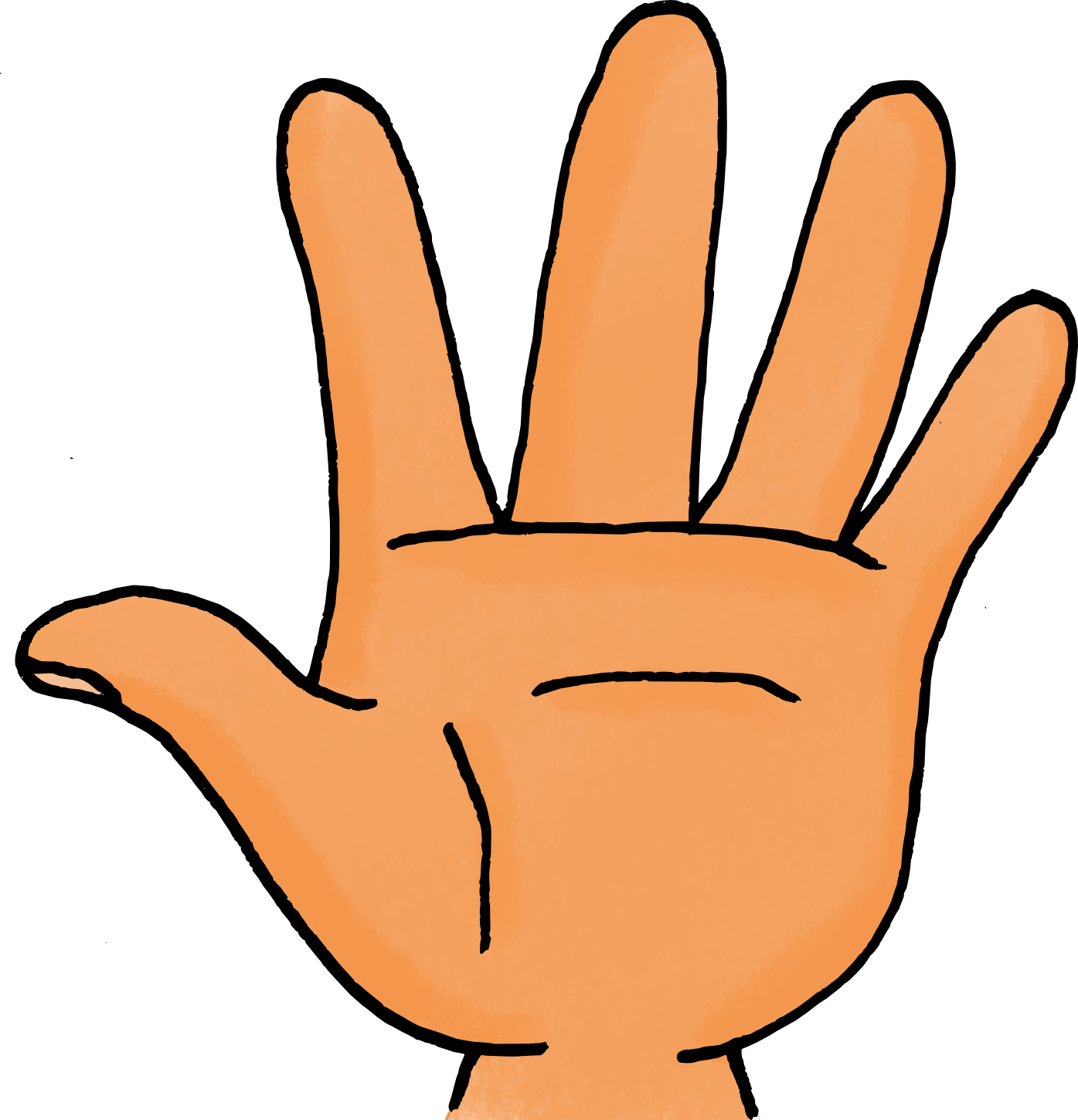 7
. + 2 =
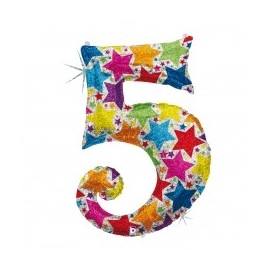 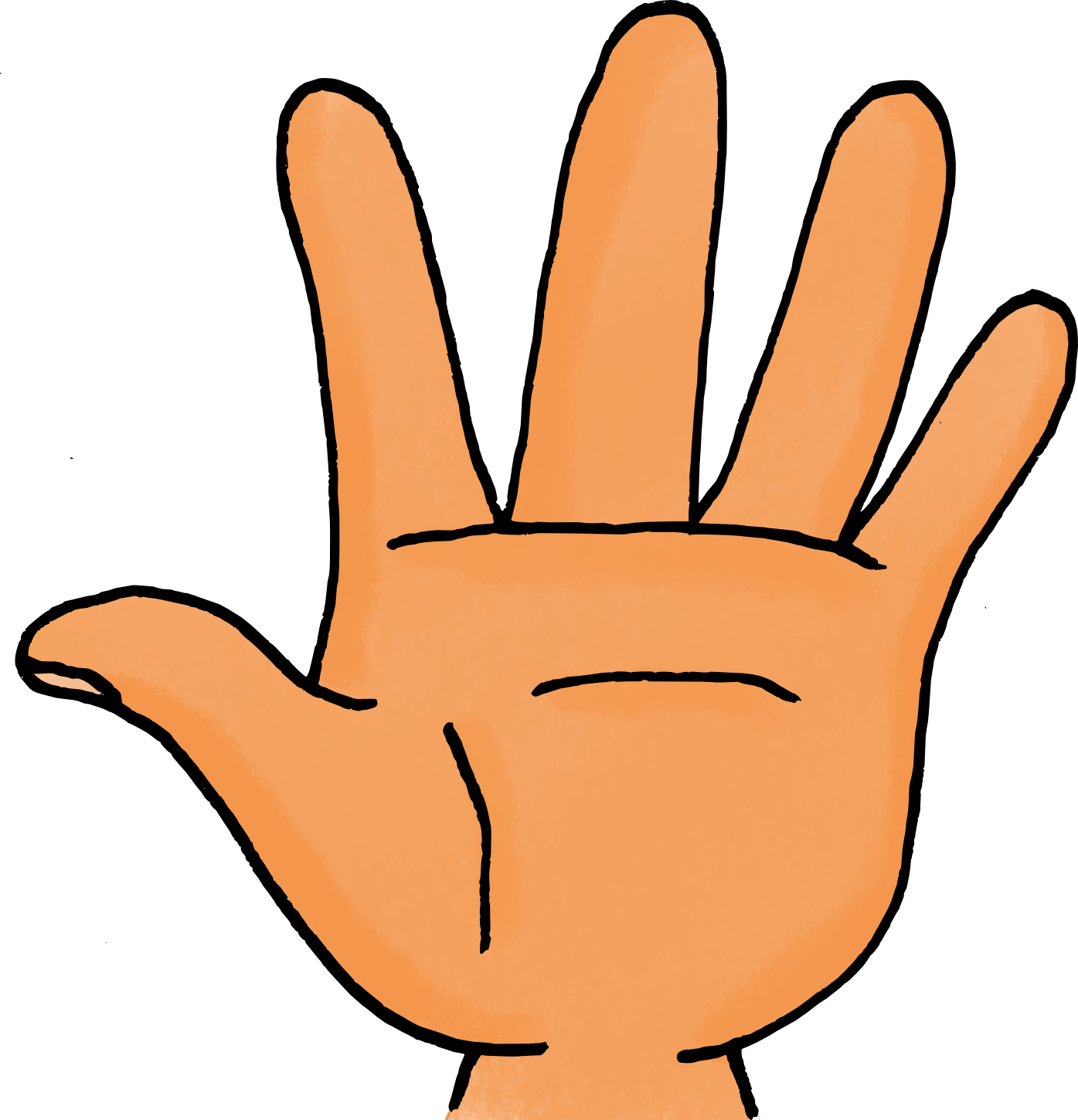 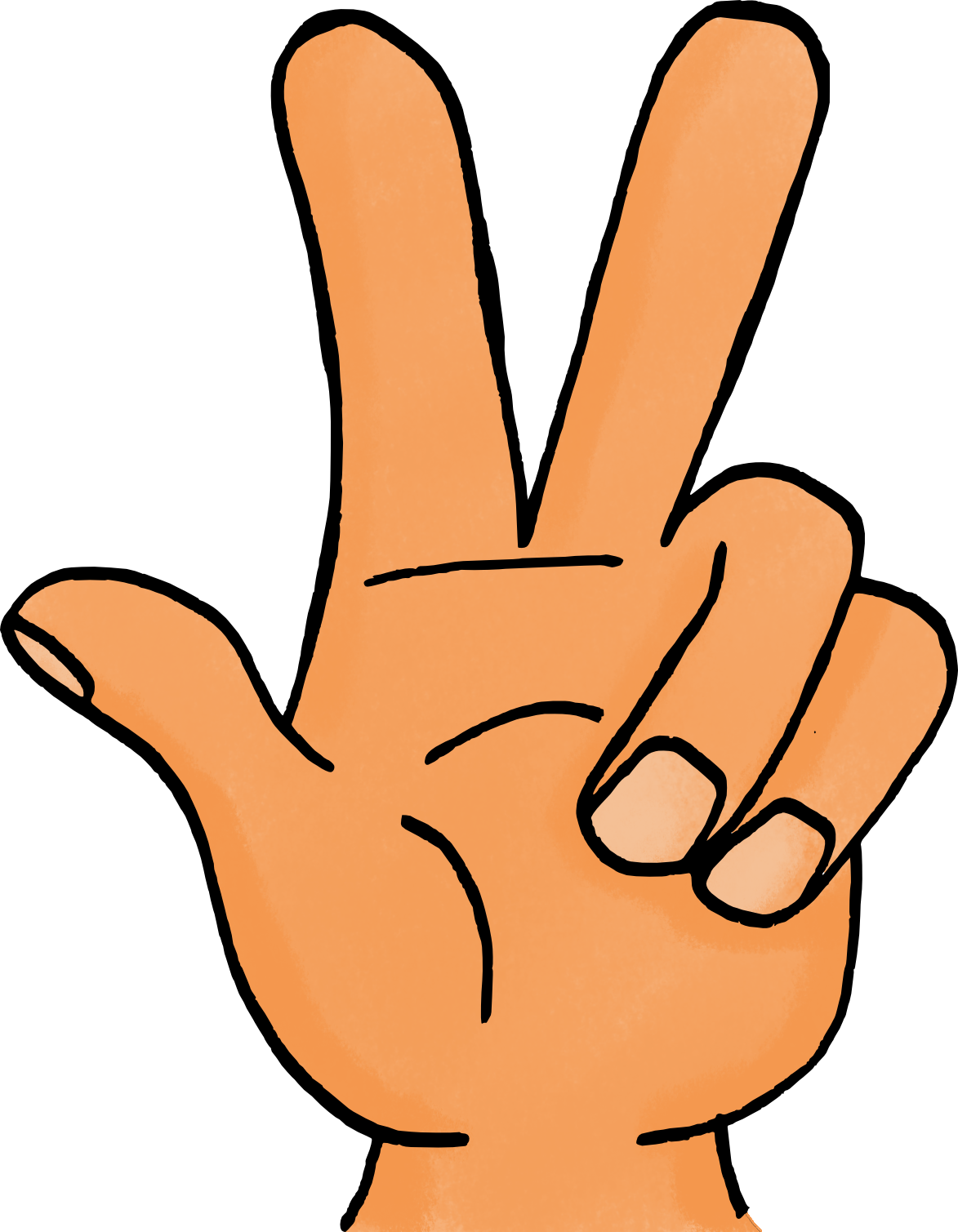 8
. + 3 =
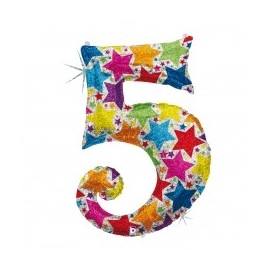 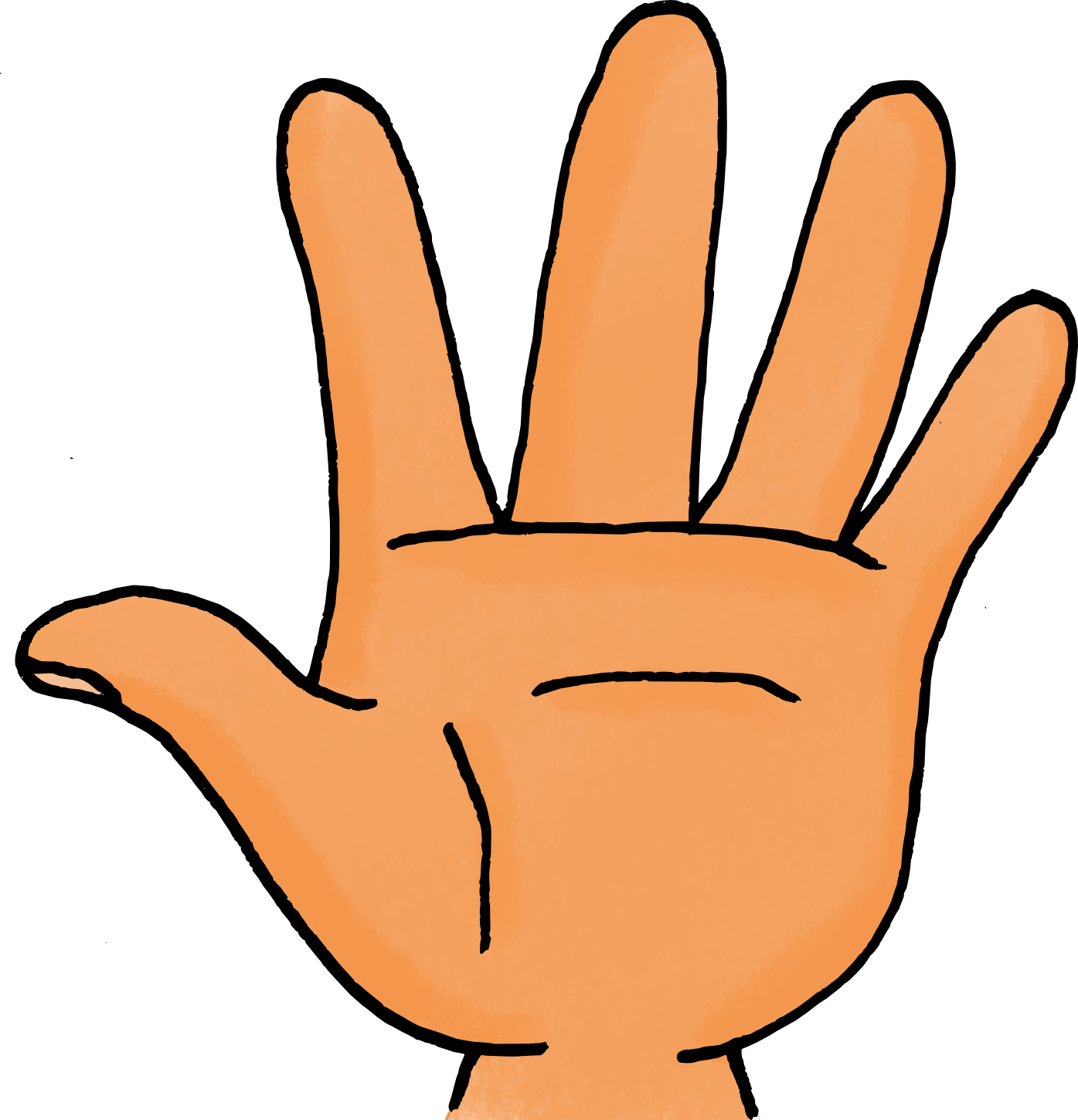 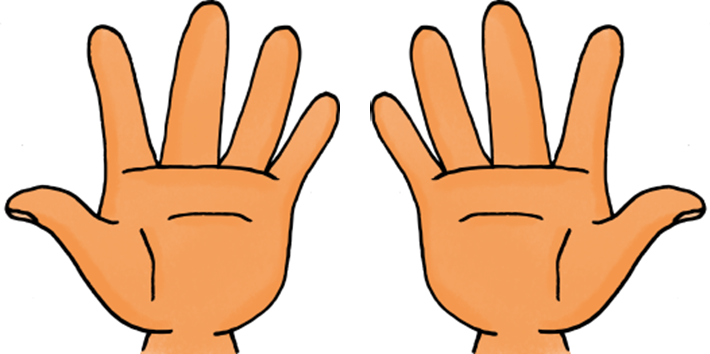 15
+ 10 =
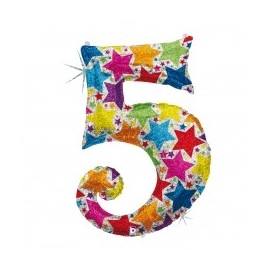 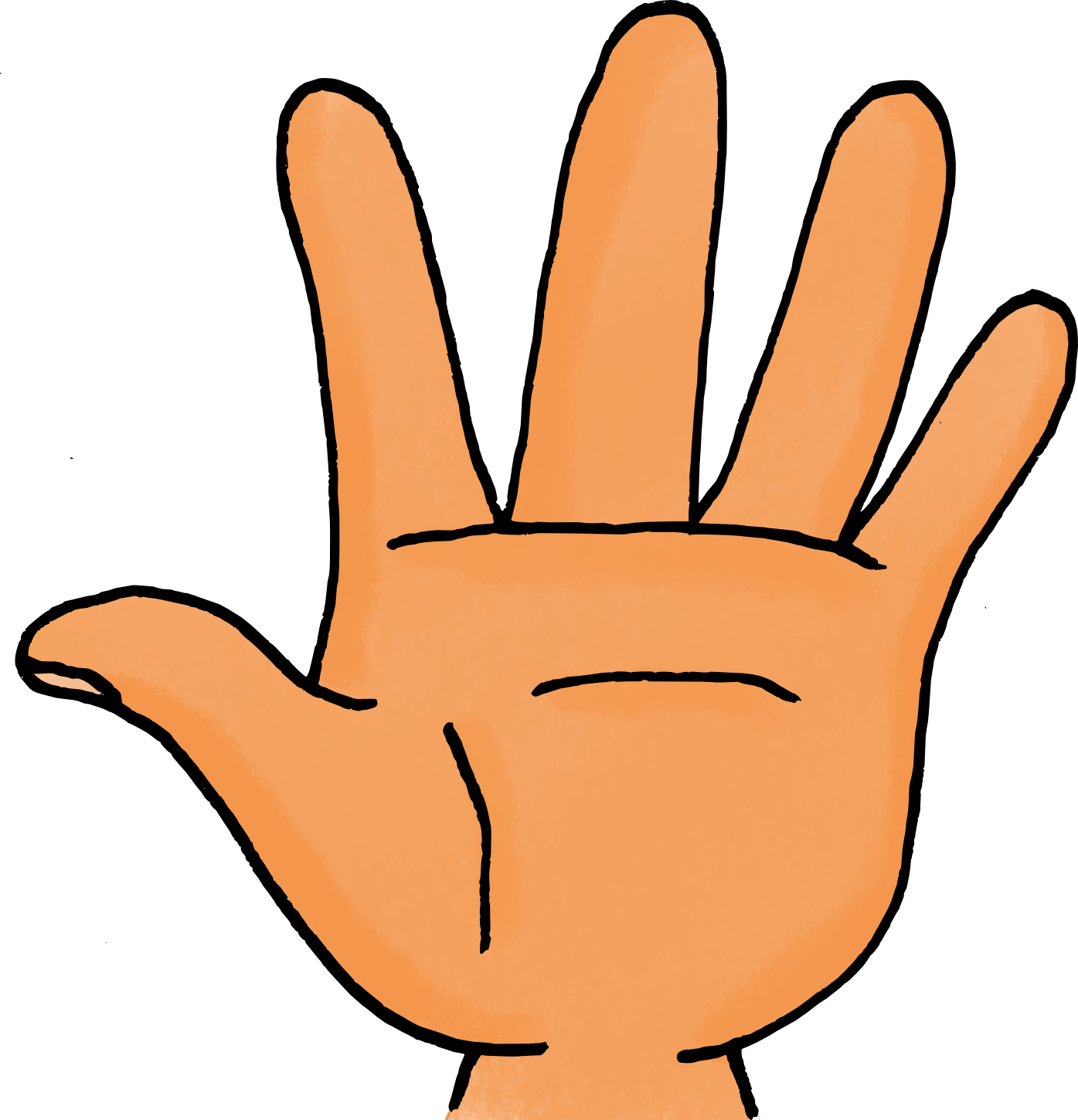 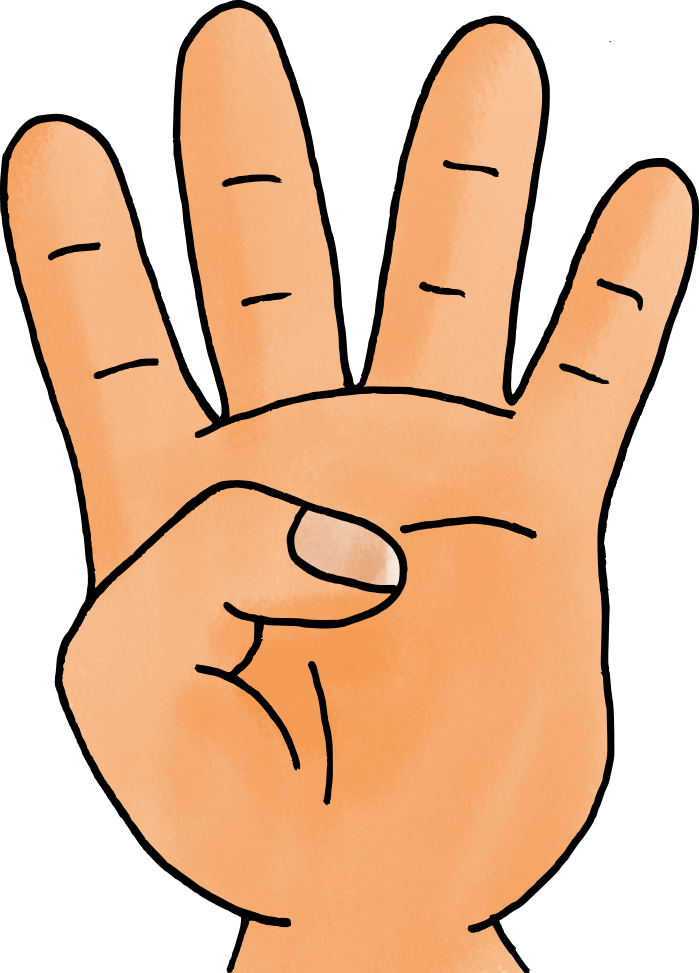 9
4 + . =
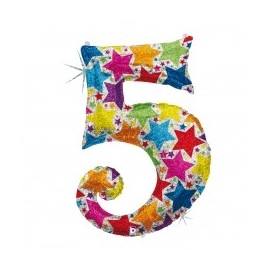 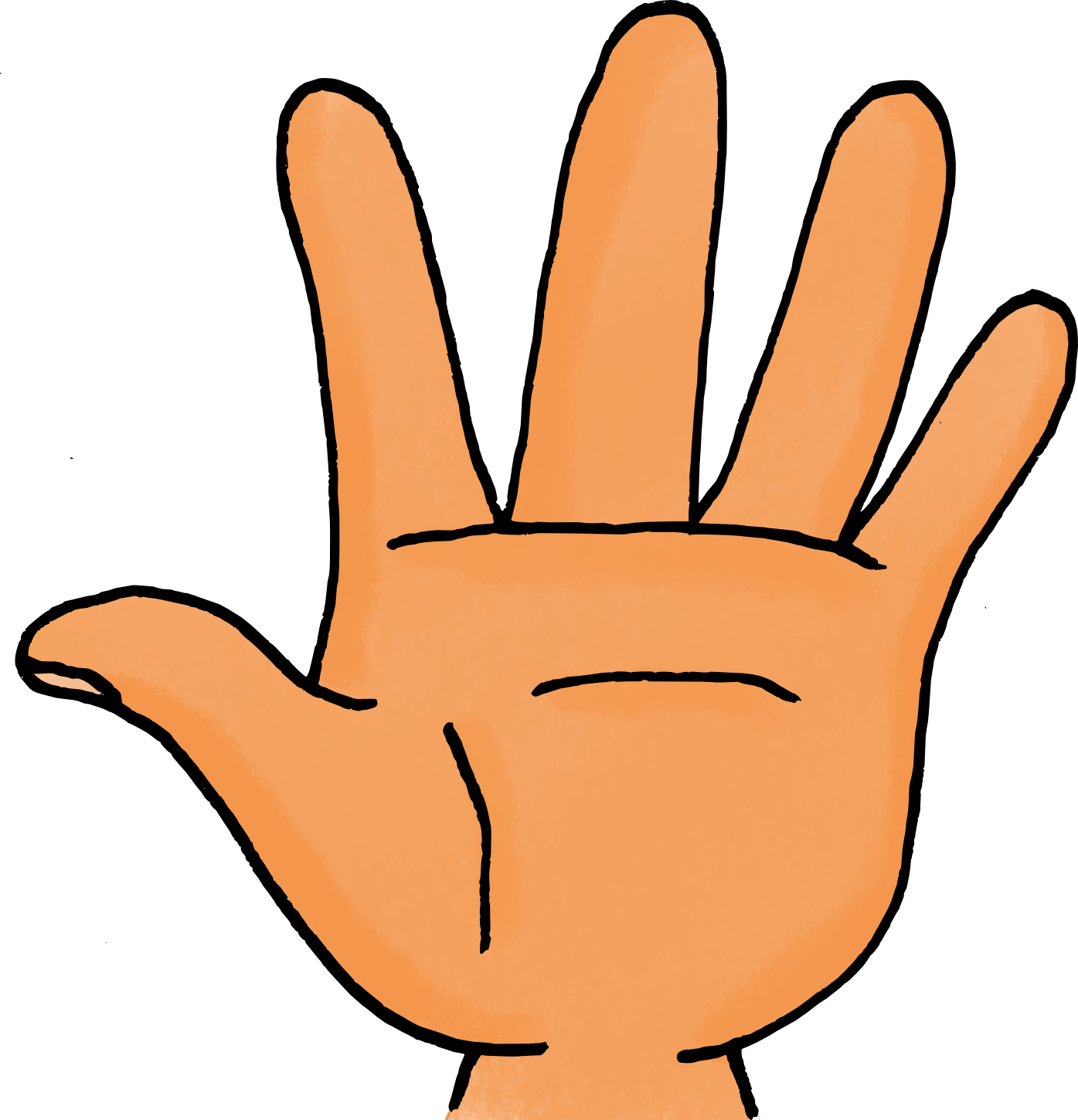 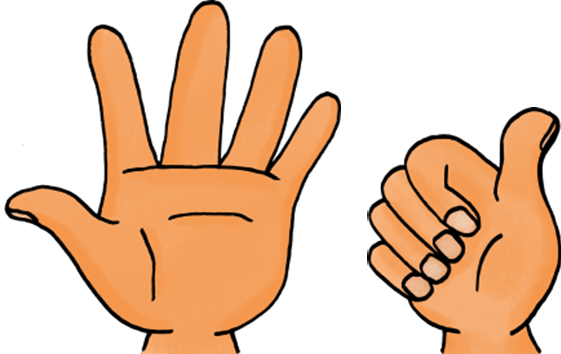 4
10
11
6 + . =
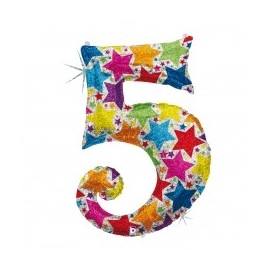 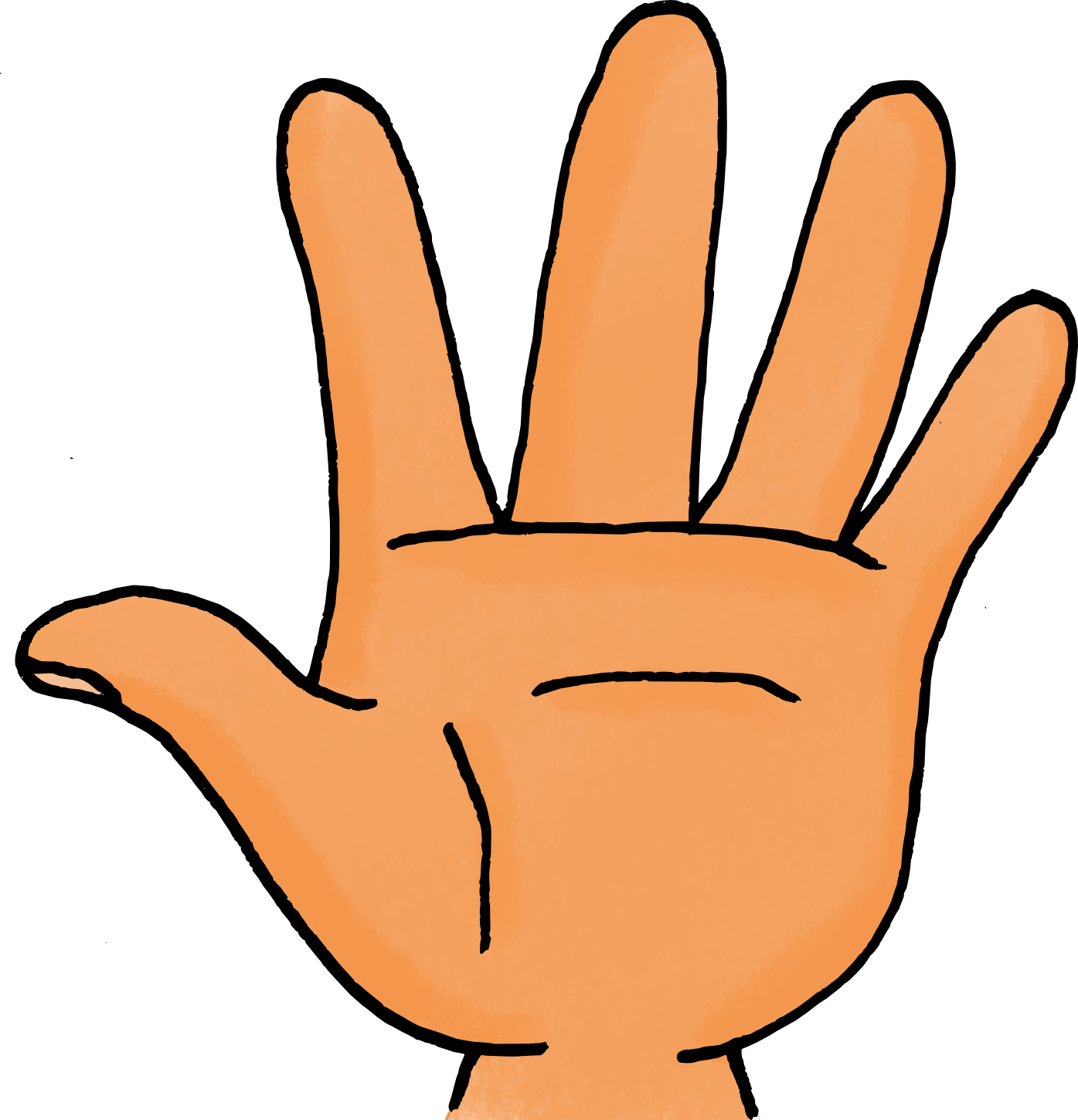 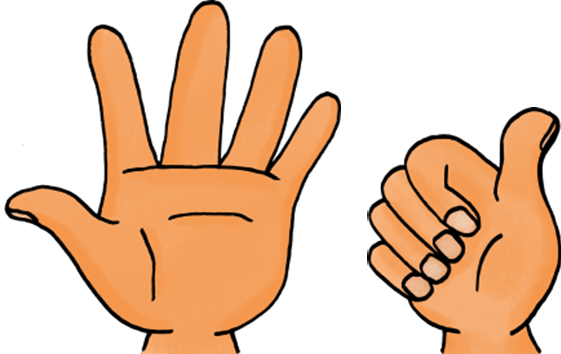 11
. + 6 =
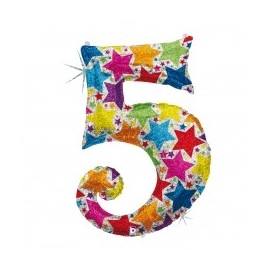 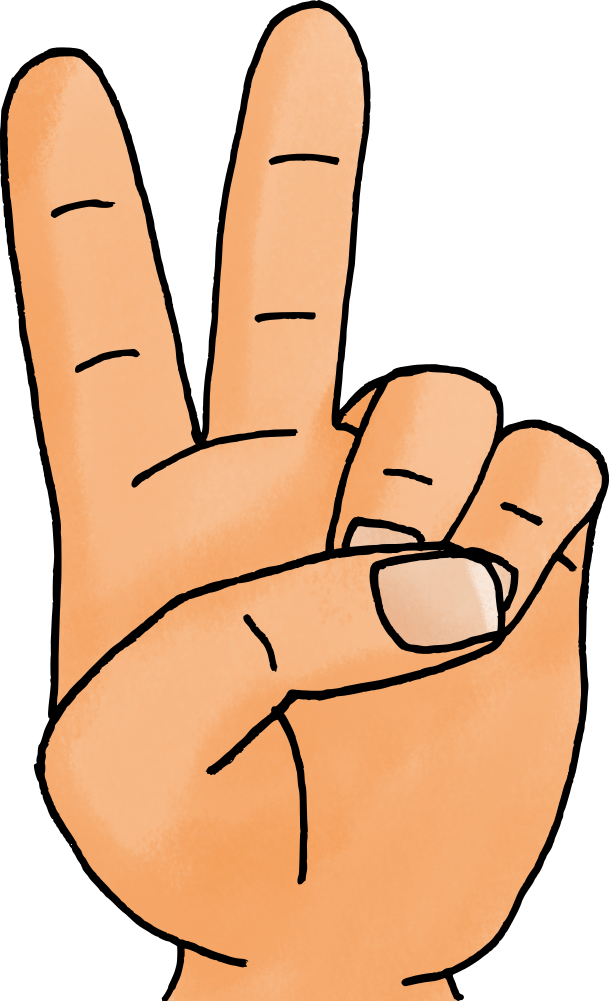 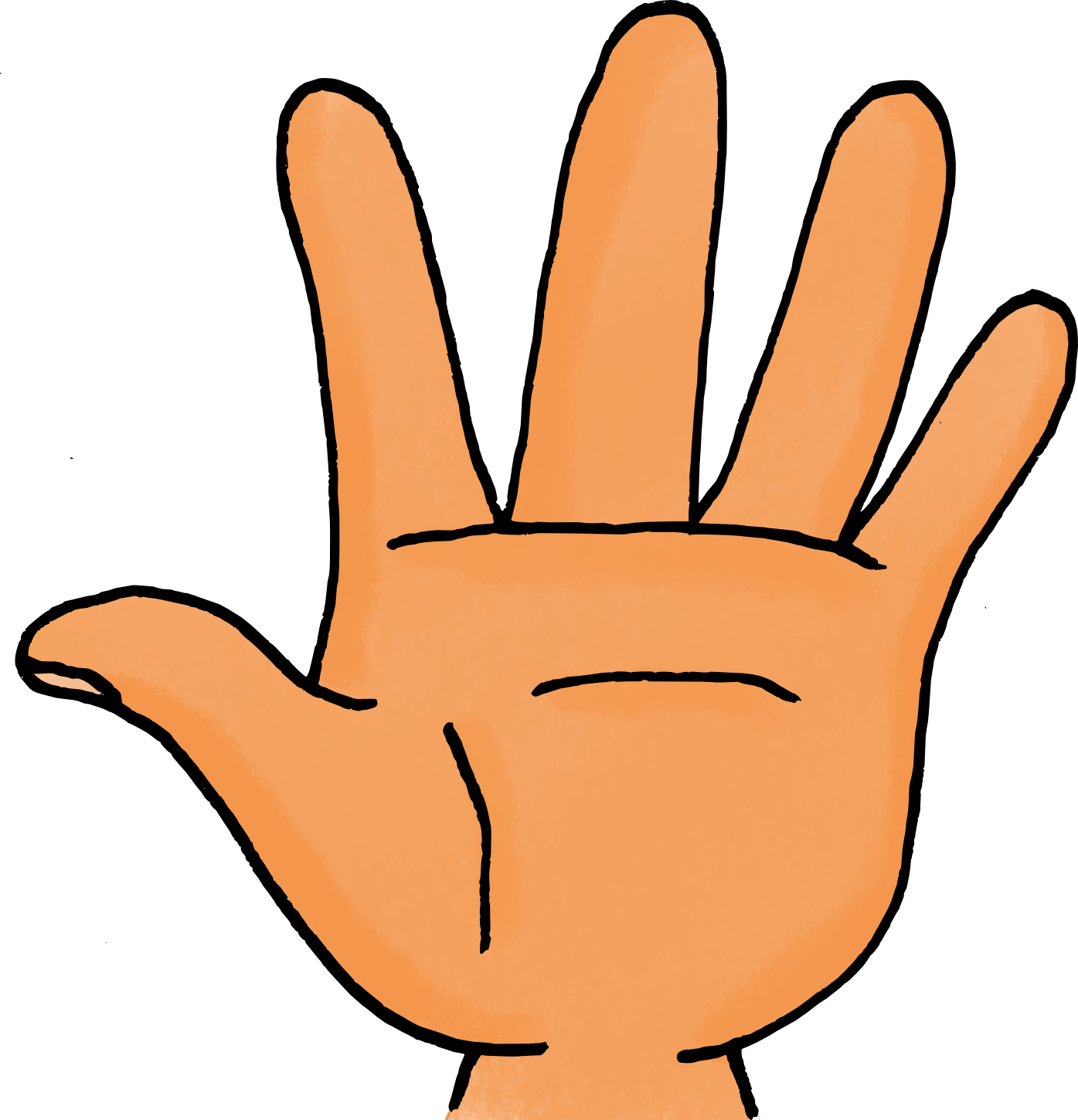 7
2 + . =
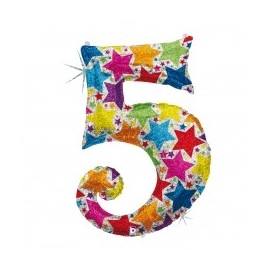 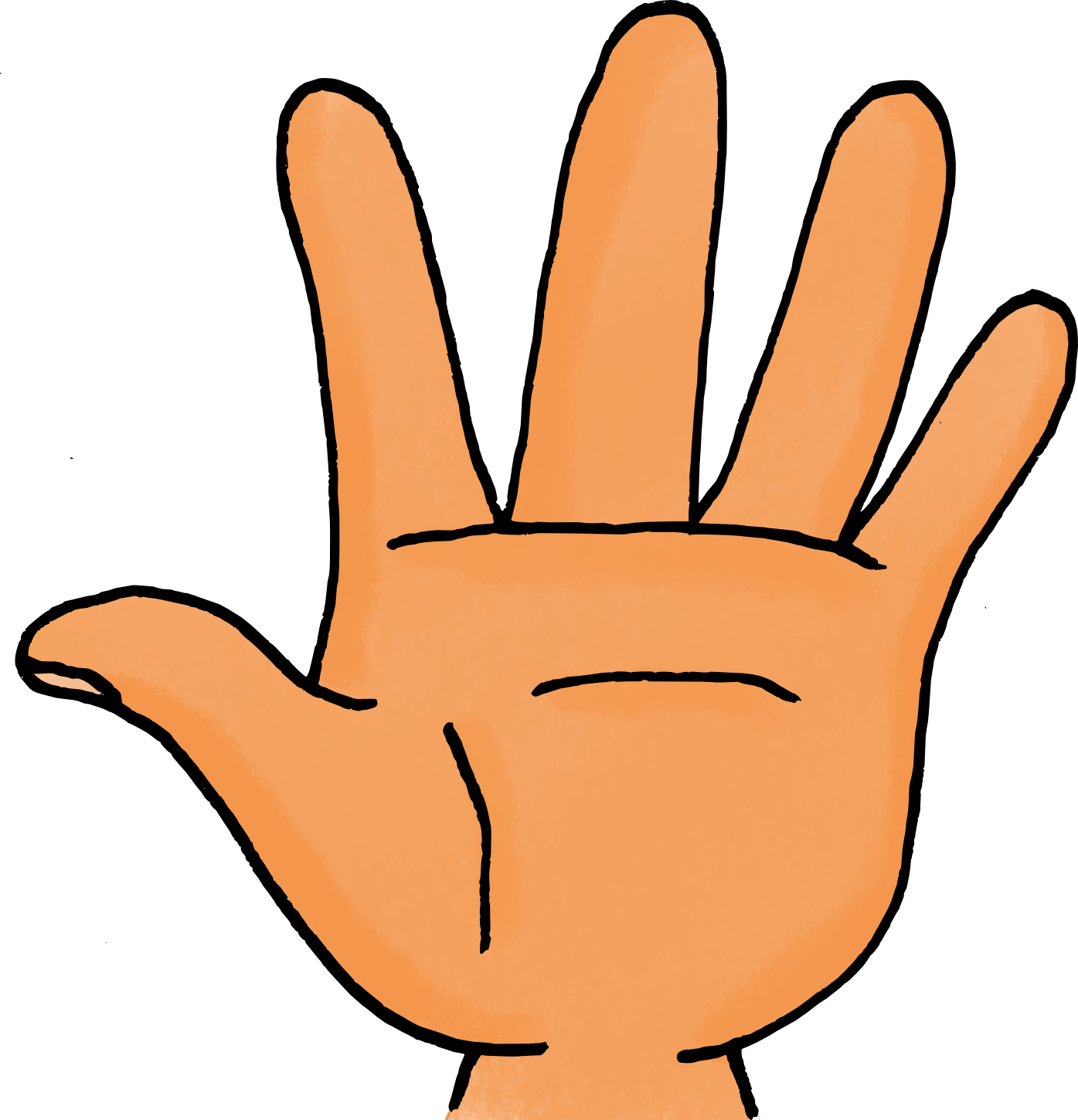 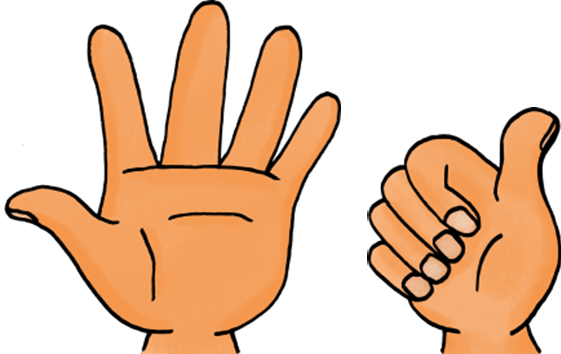 4
10
11
6 + . =
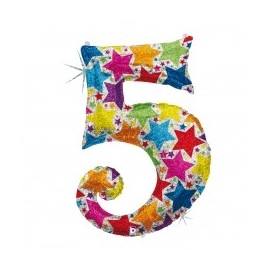 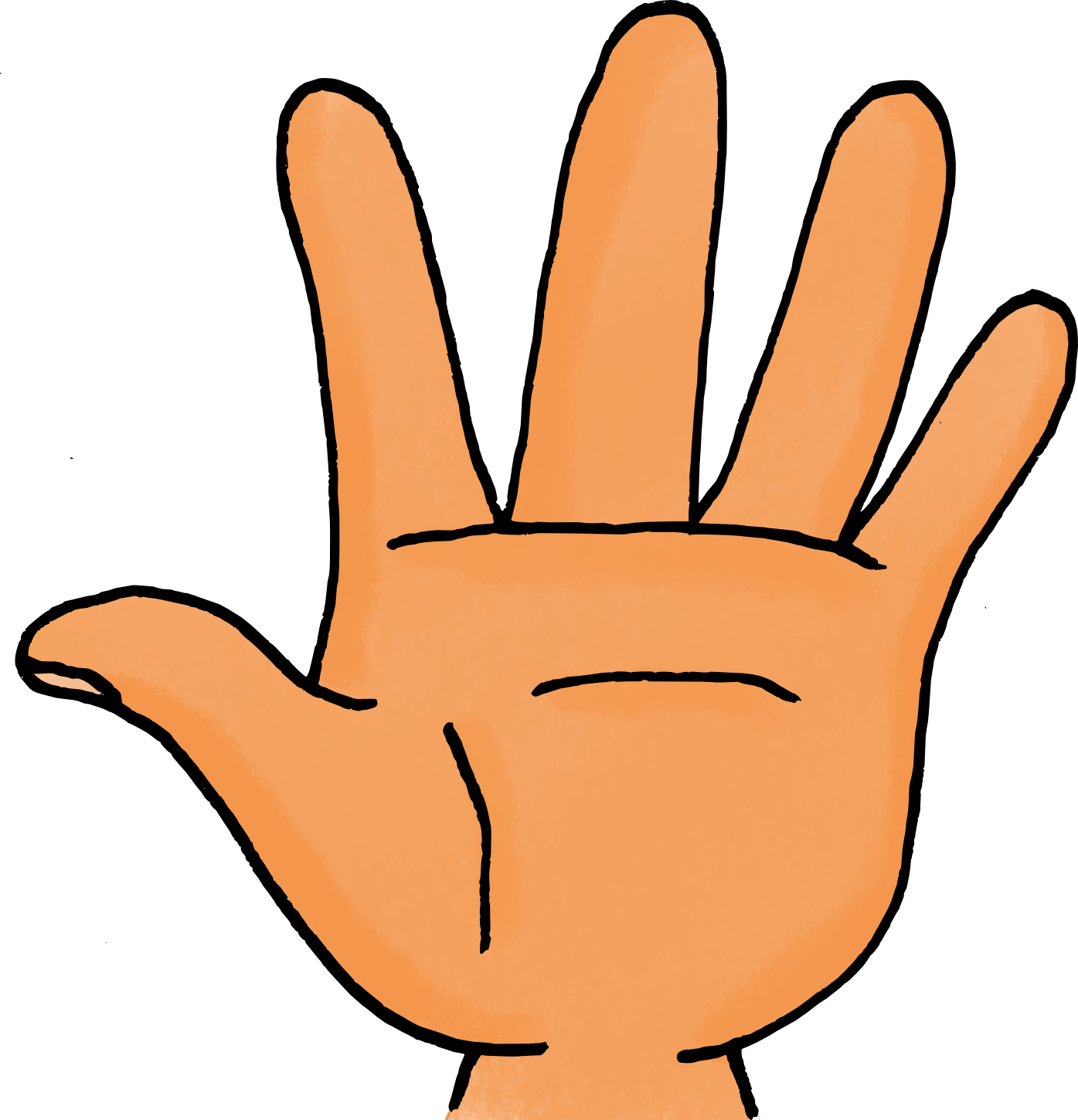 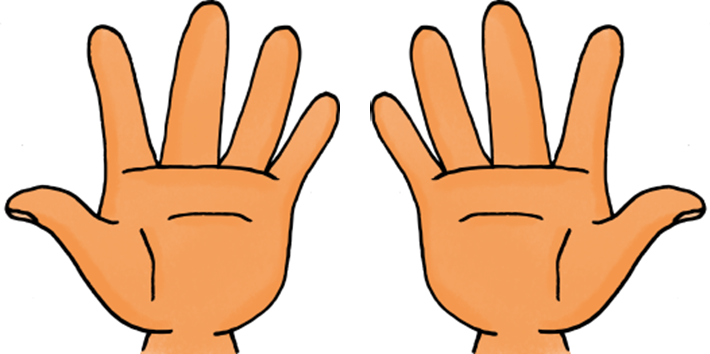 15
+ 10 =
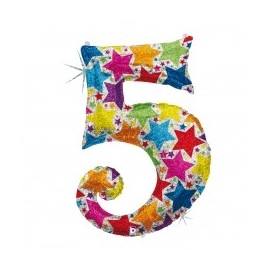 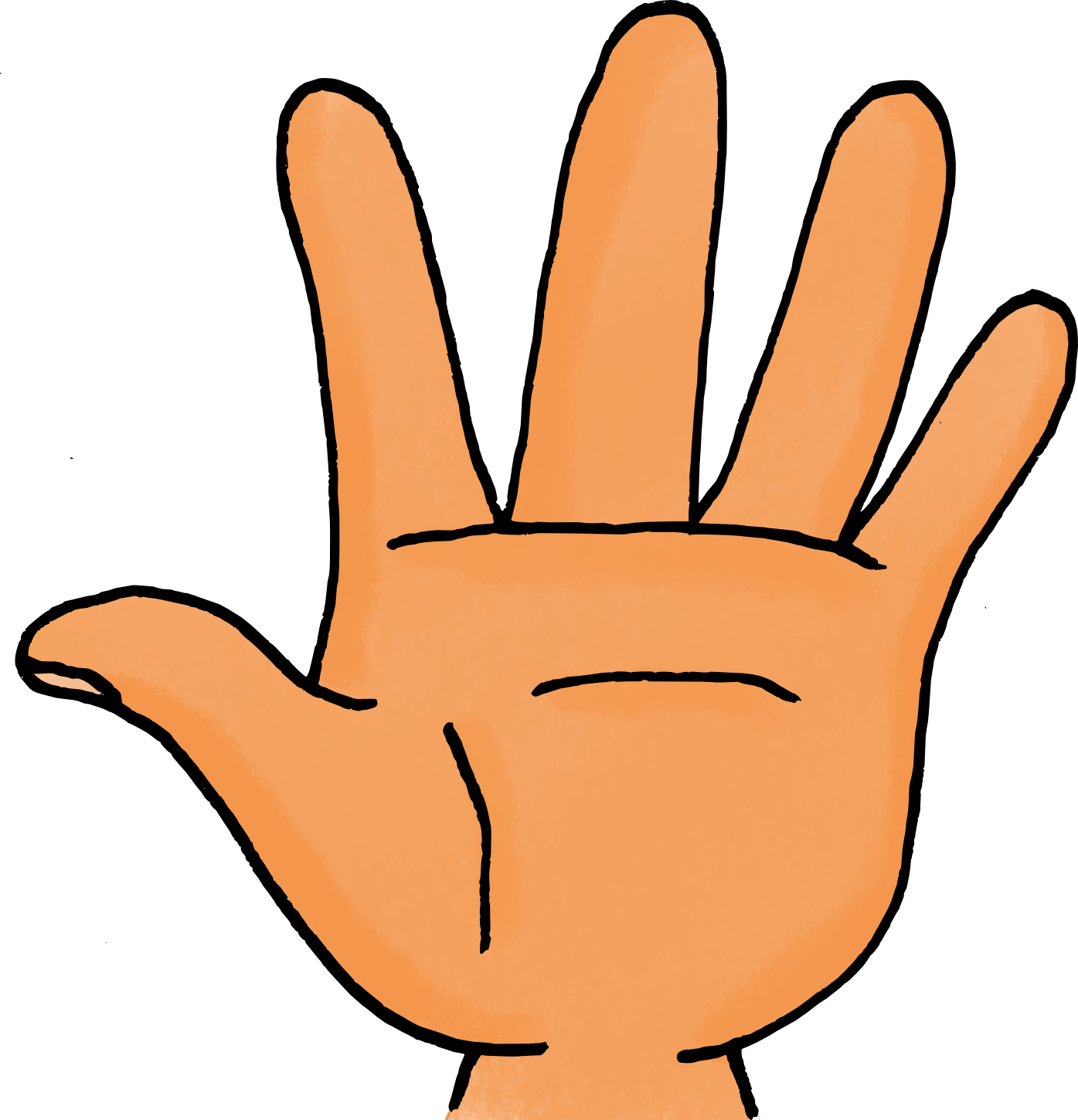 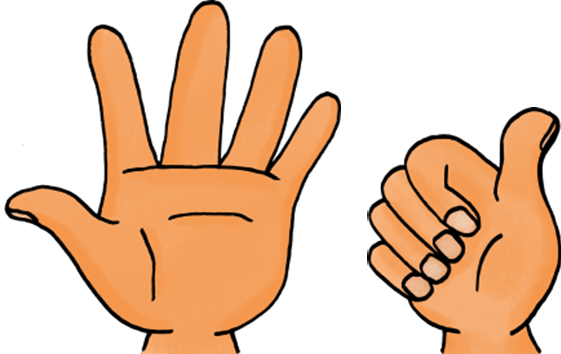 4
10
11
6 + . =
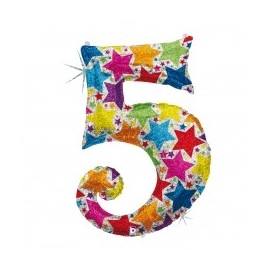 2
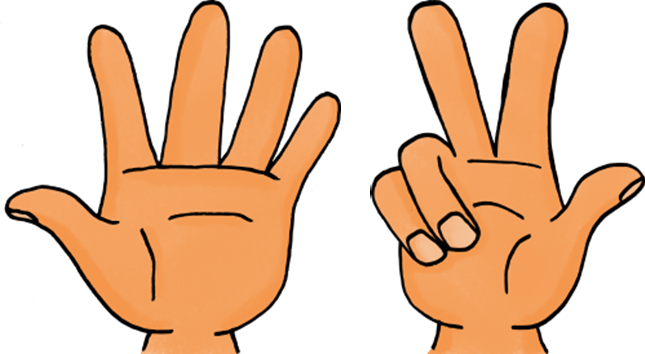 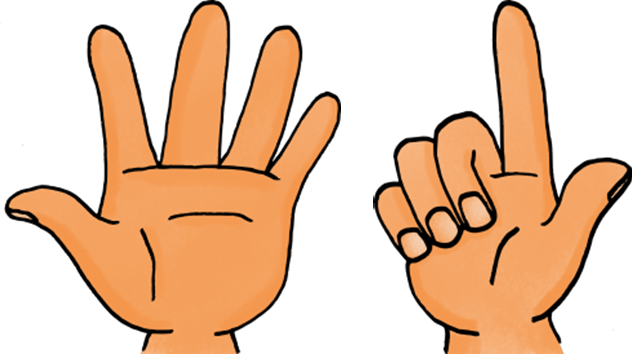 10
12
7 + . =
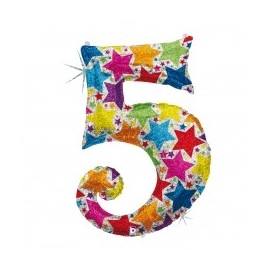 2
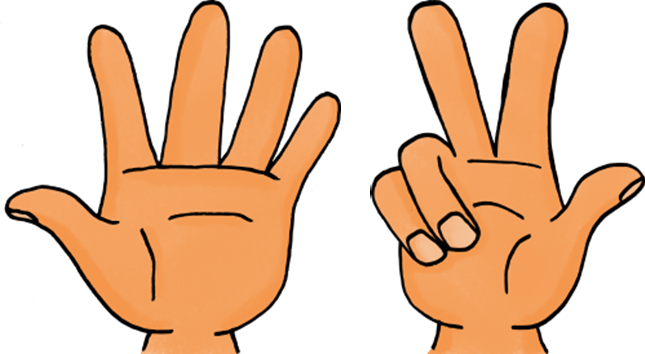 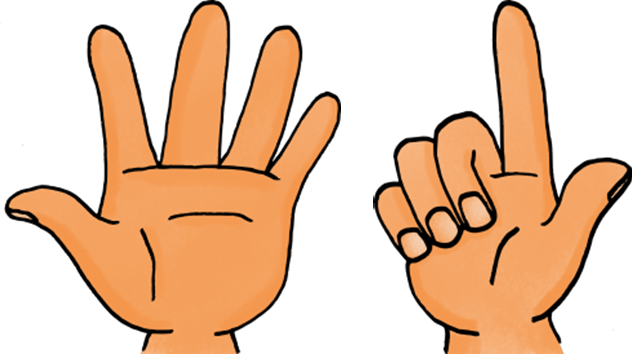 10
12
. + 7 =
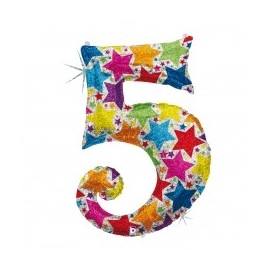 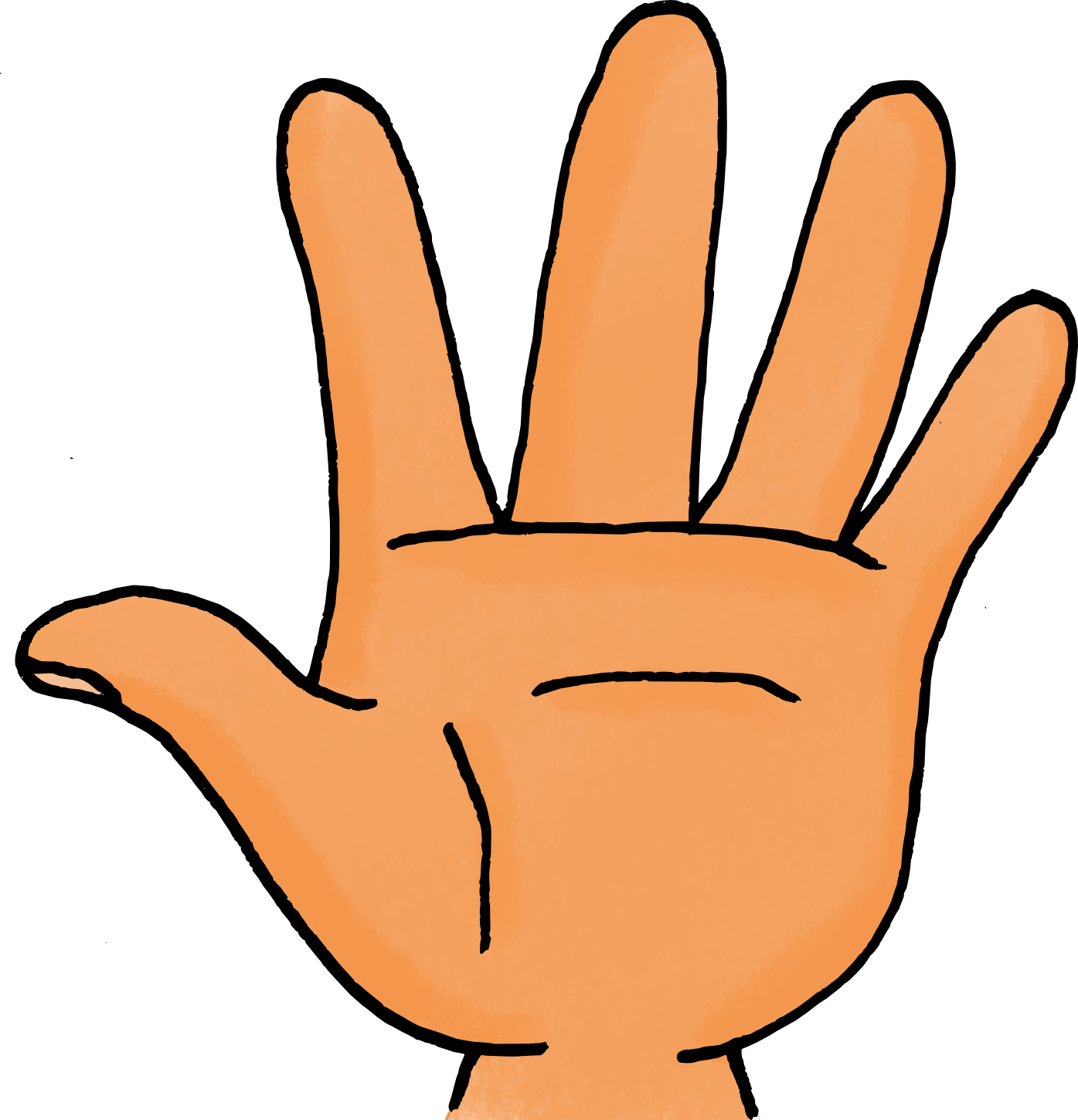 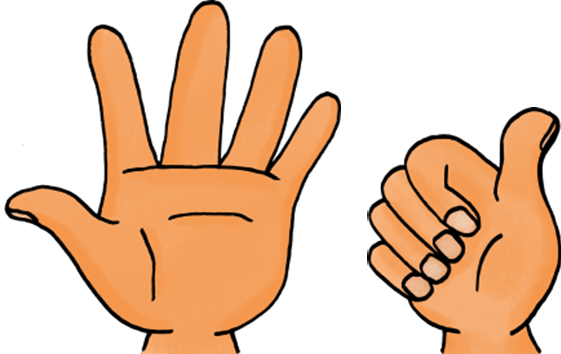 4
10
11
6 + . =
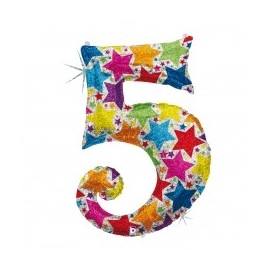 3
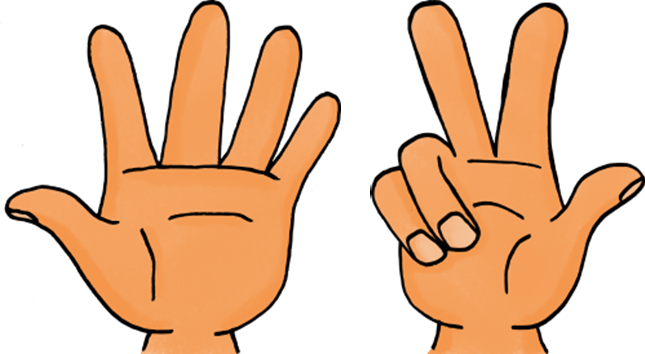 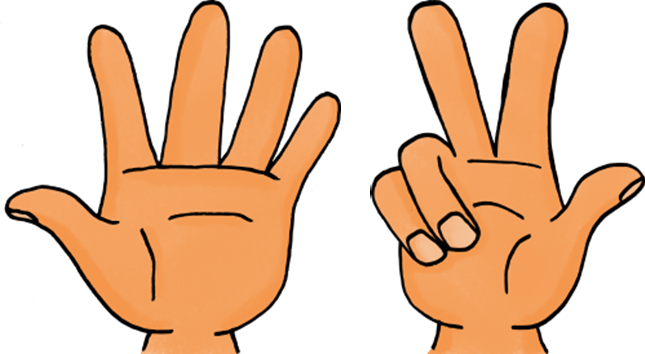 10
13
8 + . =
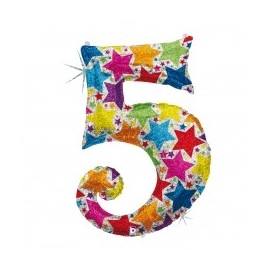 3
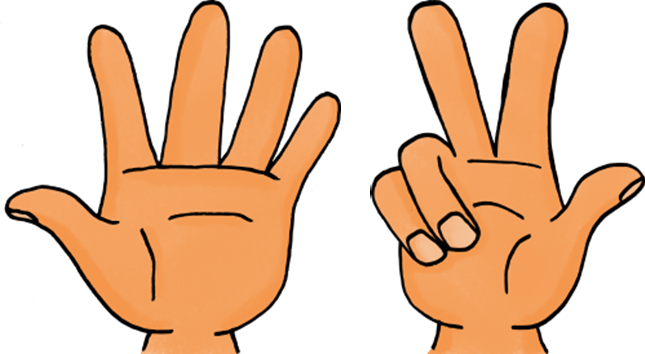 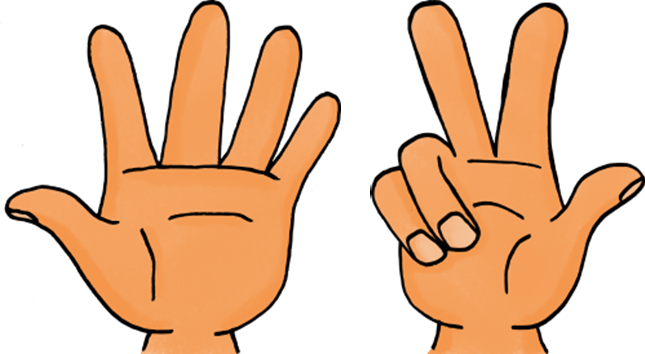 10
13
. + 8 =
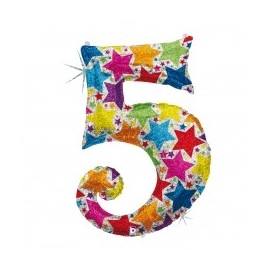 2
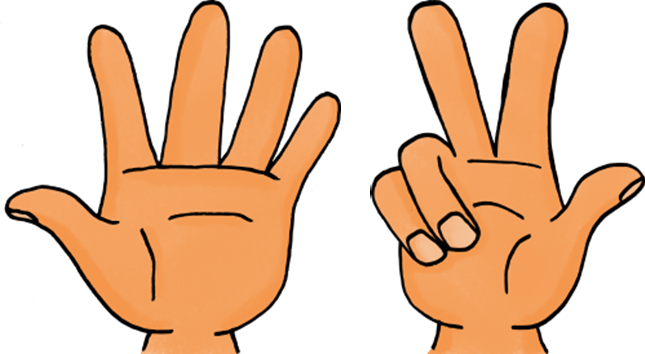 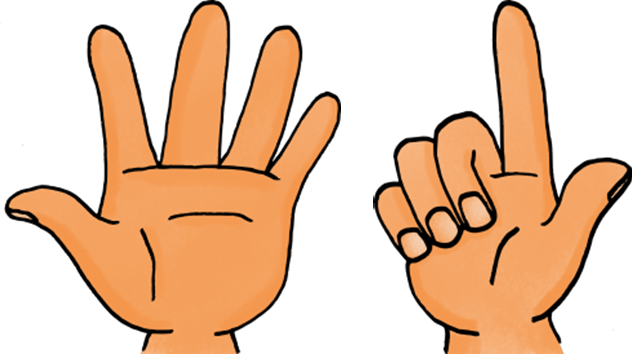 10
12
7 + . =
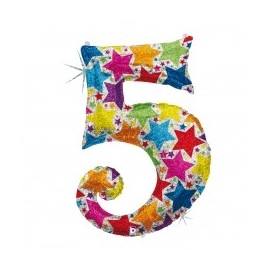 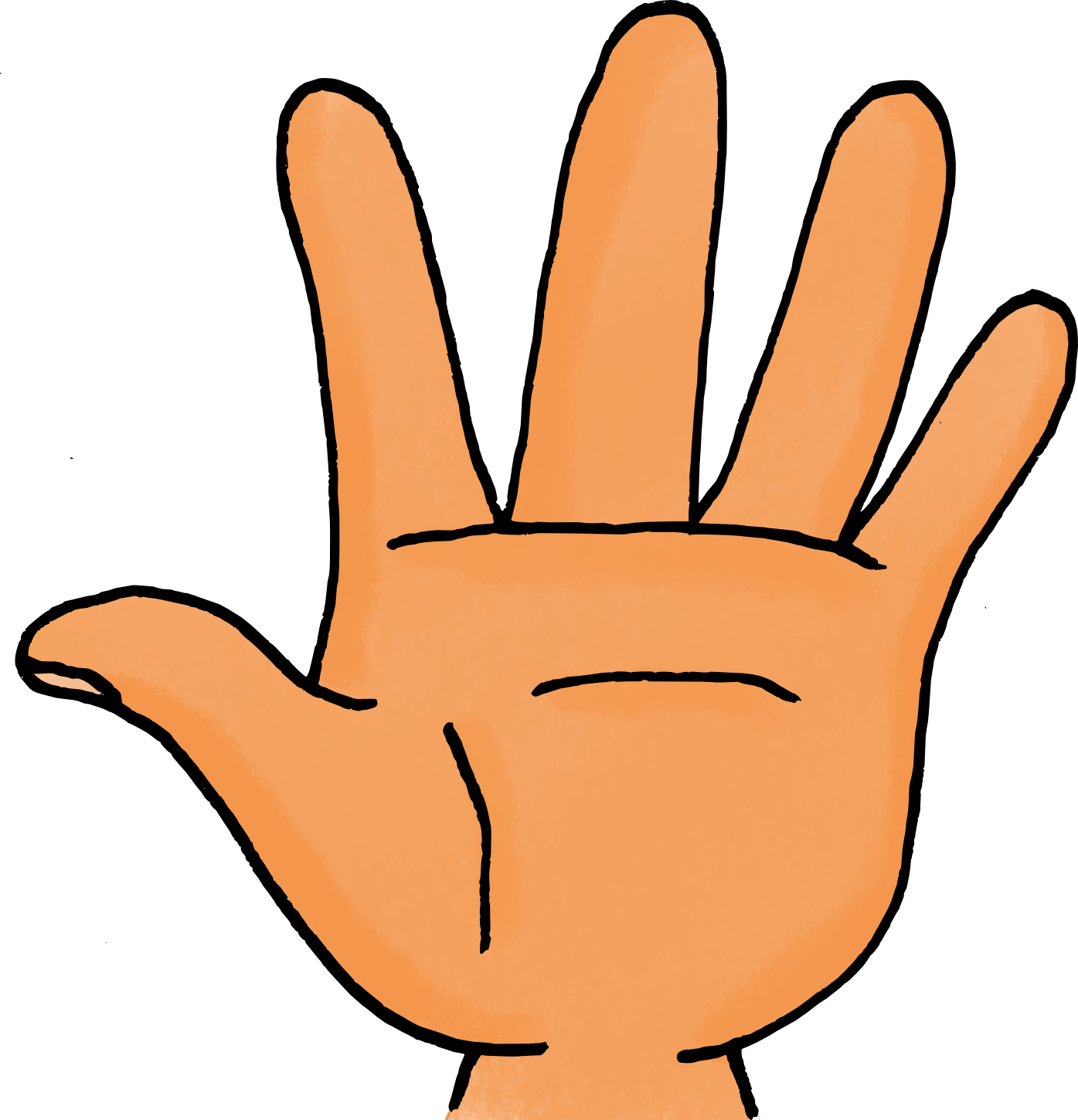 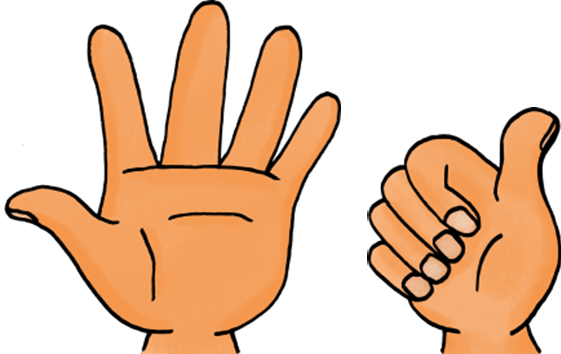 4
10
11
6 + . =
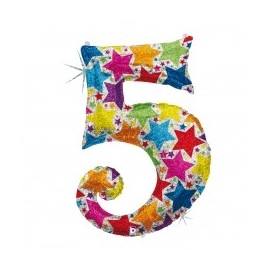 3
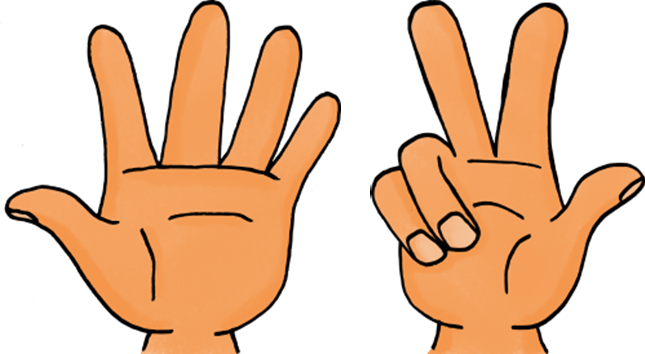 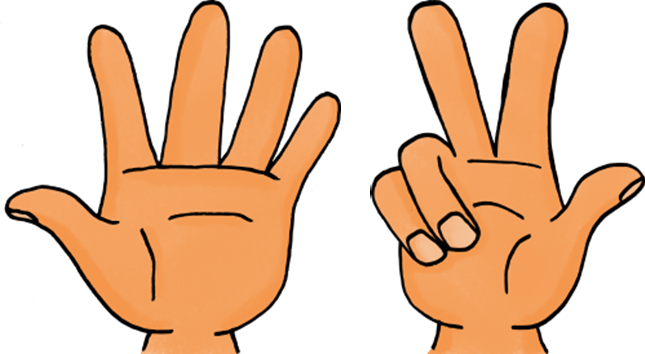 10
13
8 + . =
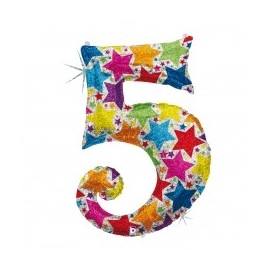 2
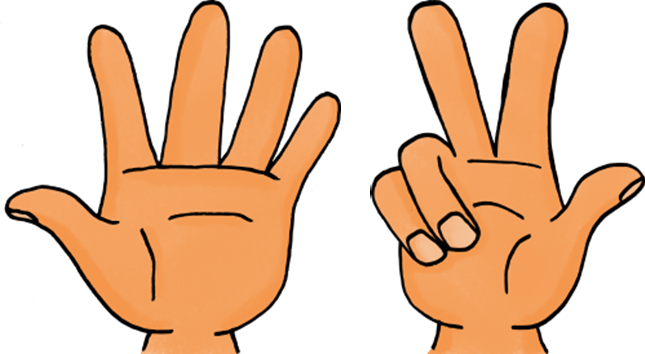 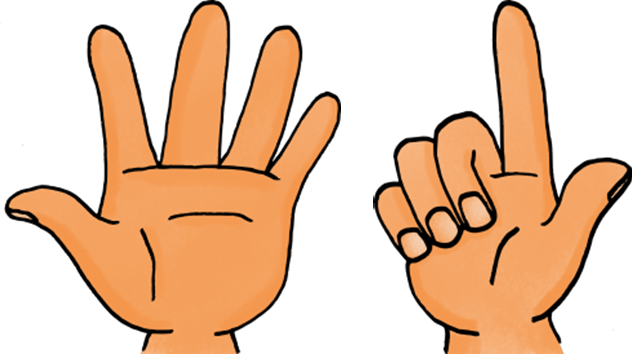 10
12
. + 7 =
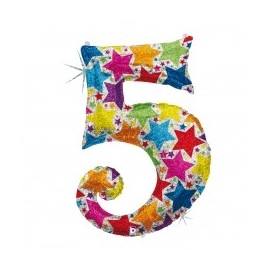 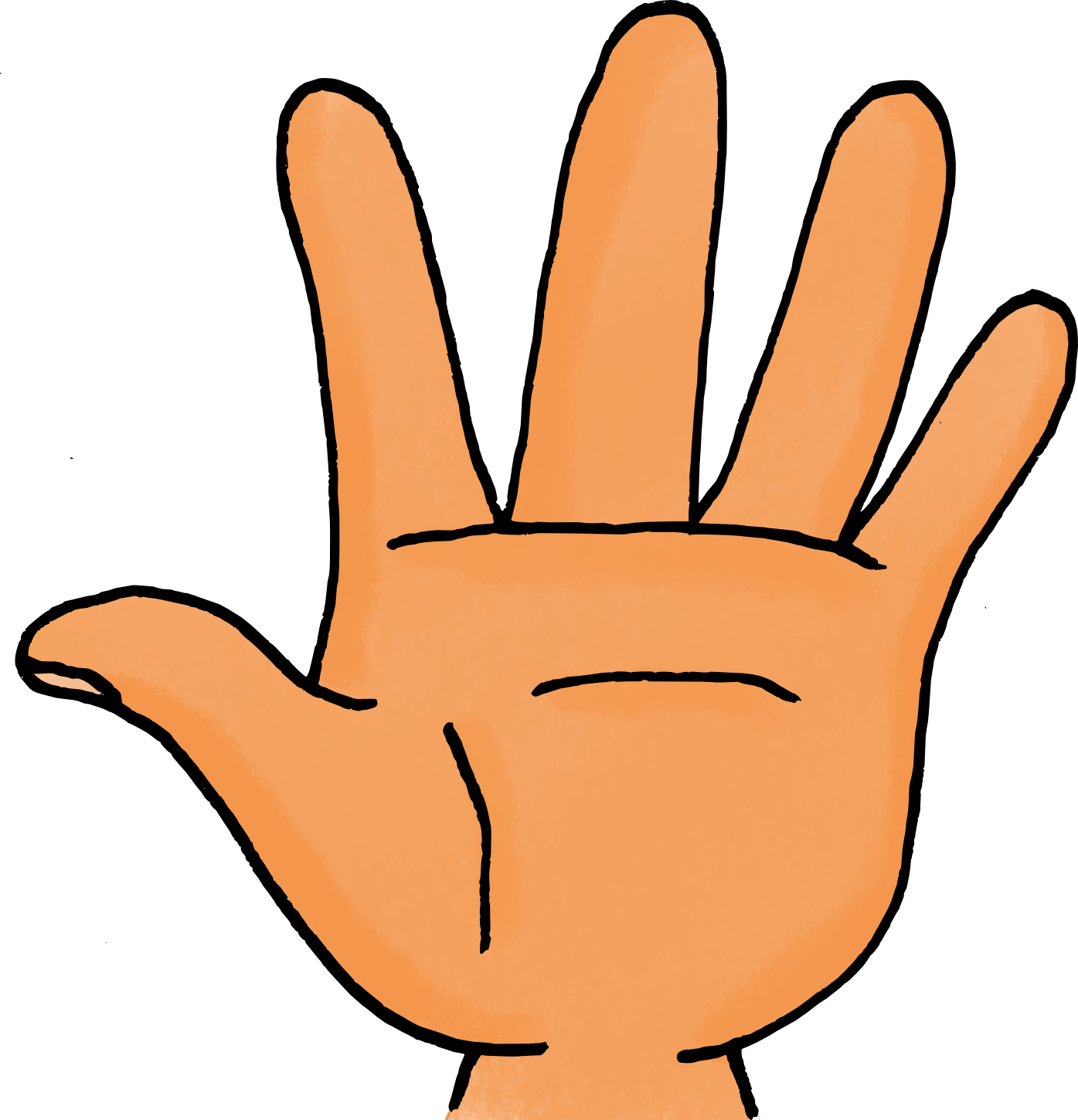 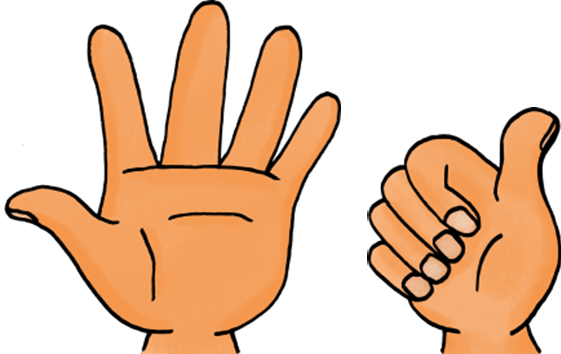 11
. + 6 =
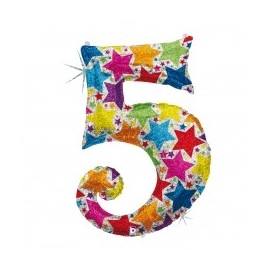 3
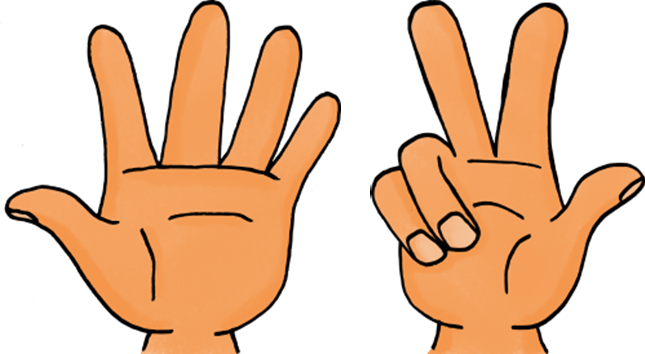 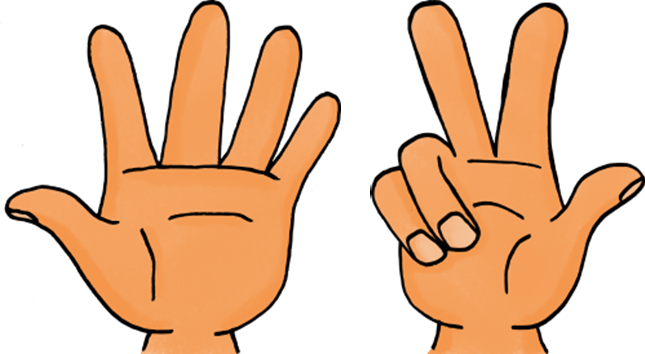 10
13
. + 8 =
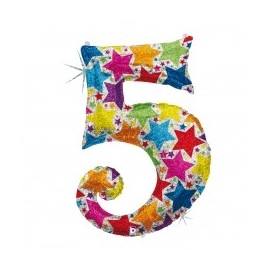 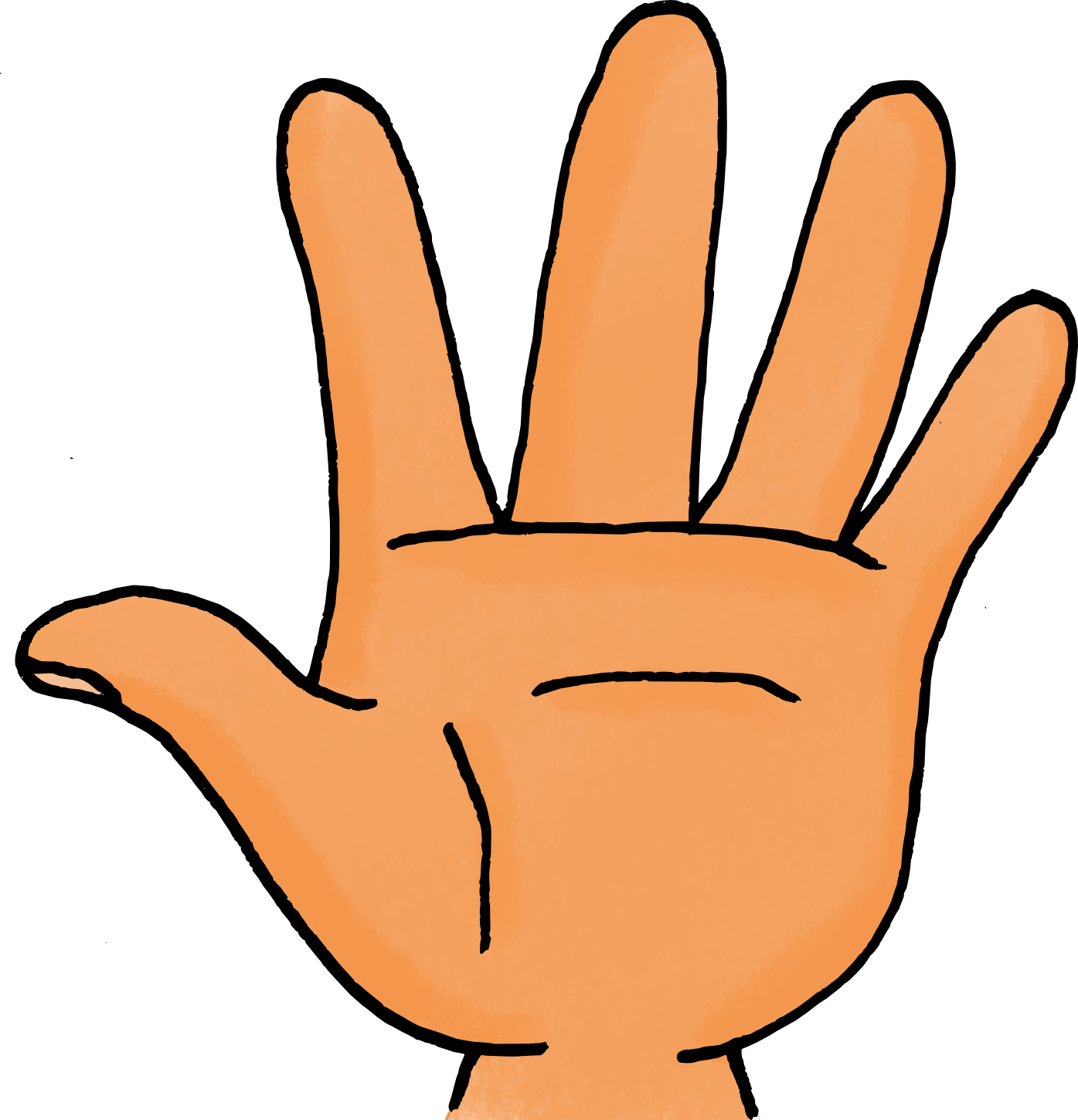 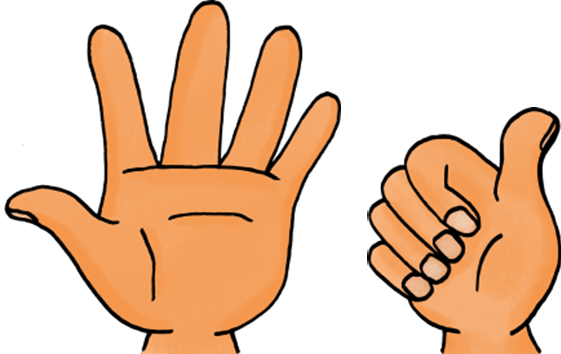 4
10
11
6 + . =
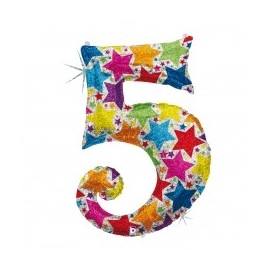 4
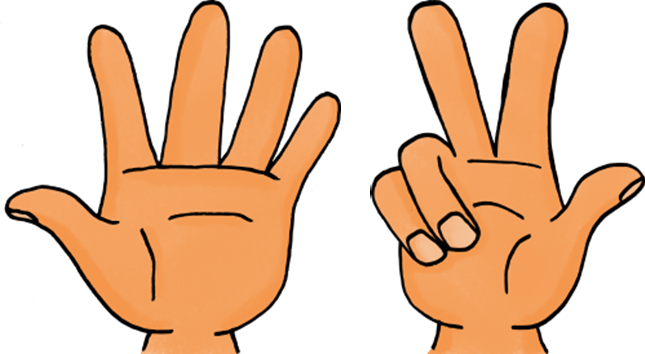 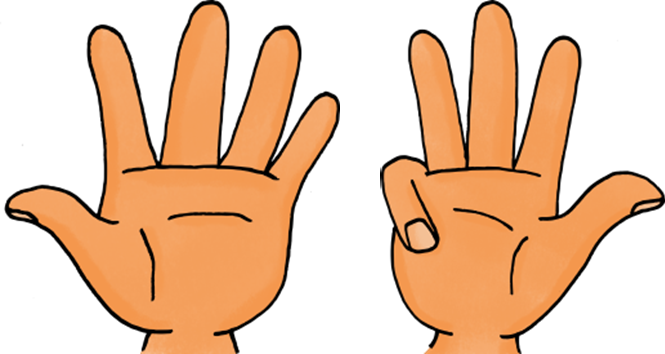 10
14
9 + . =
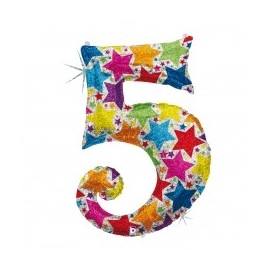 4
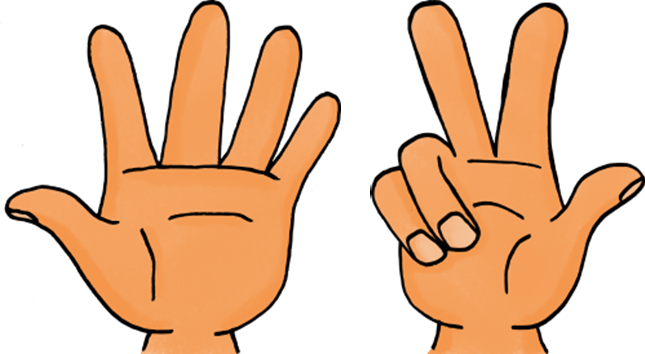 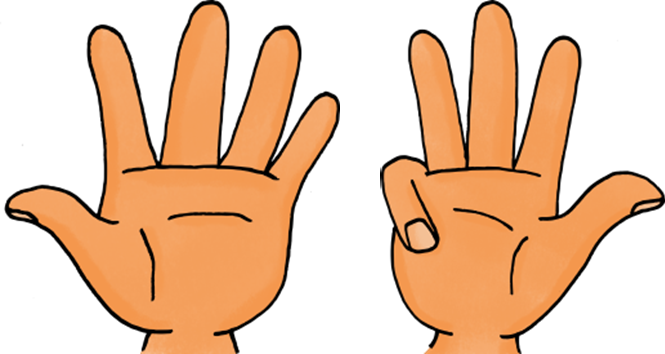 10
14
. + 9 =
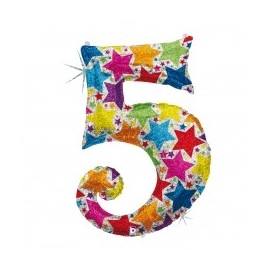 2
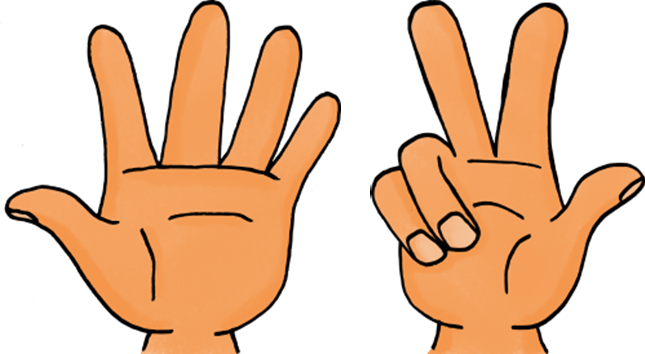 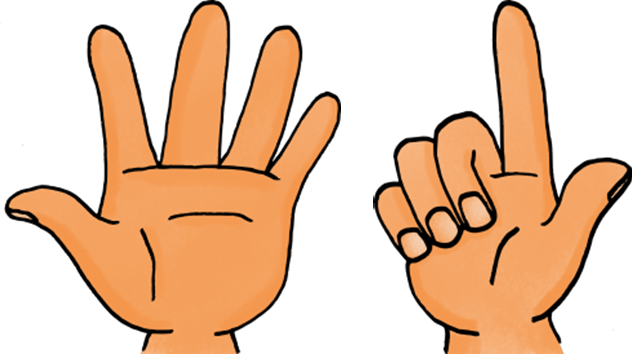 10
12
7 + . =
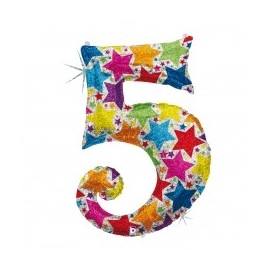 4
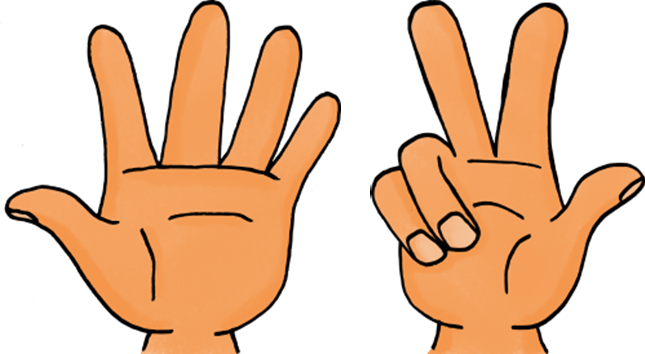 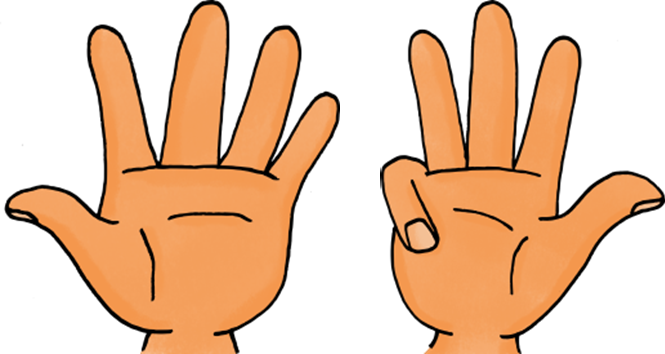 10
14
9 + . =
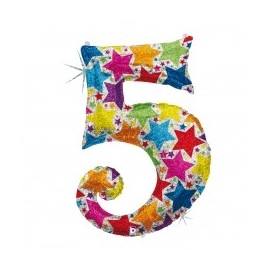 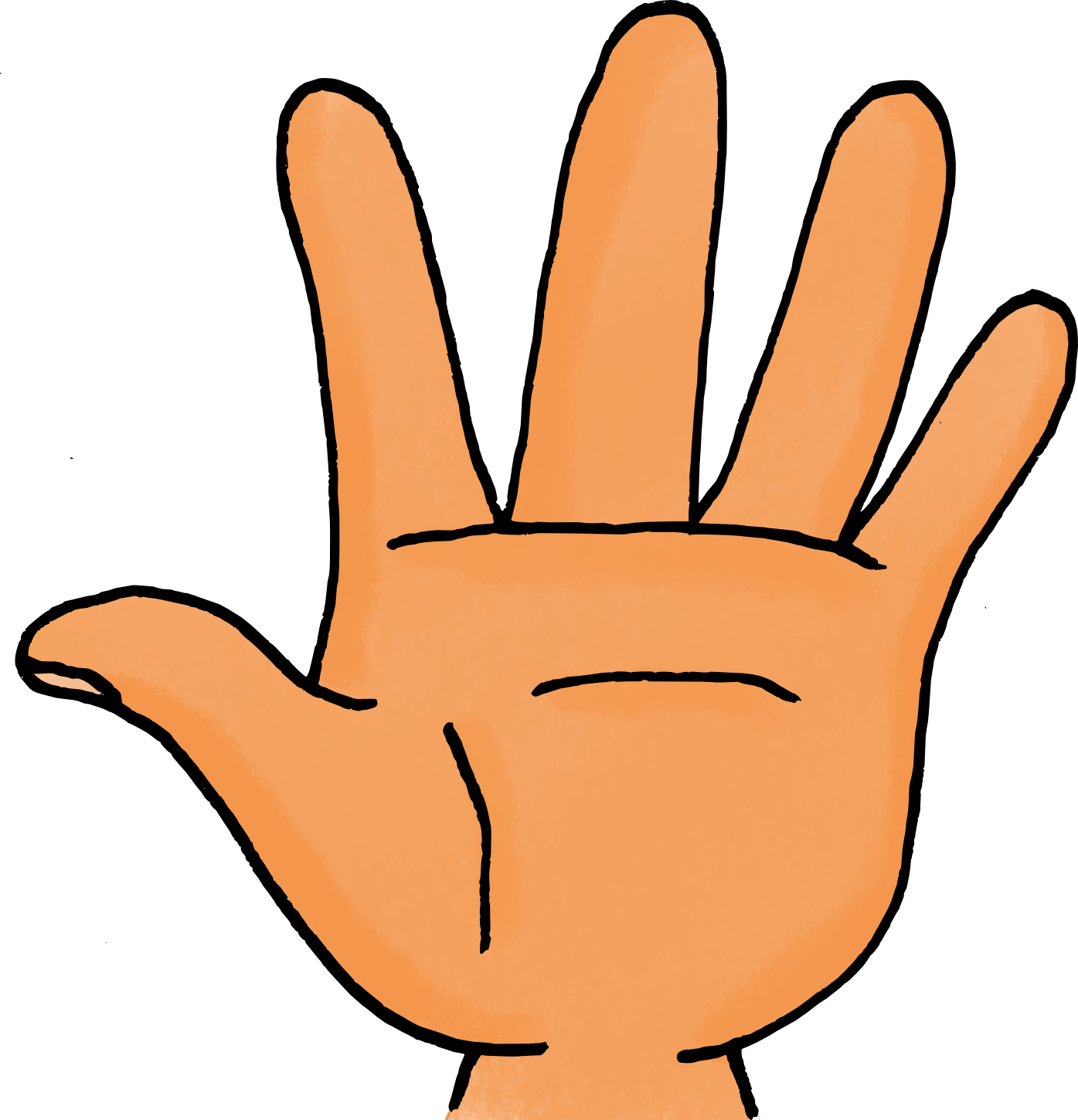 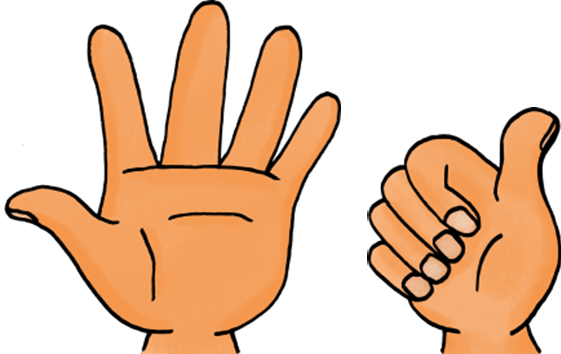 4
10
11
6 + . =
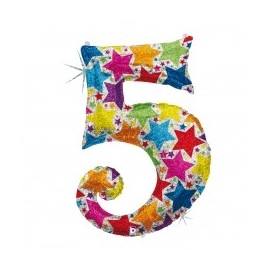 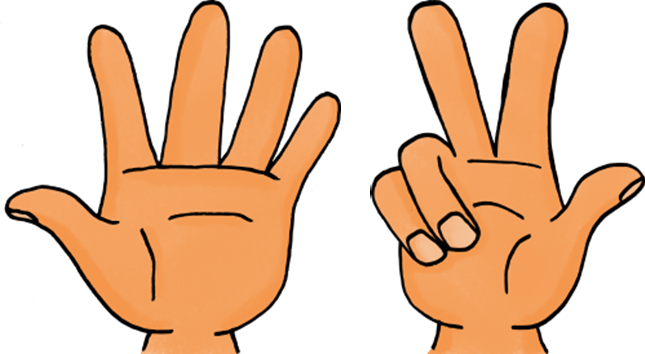 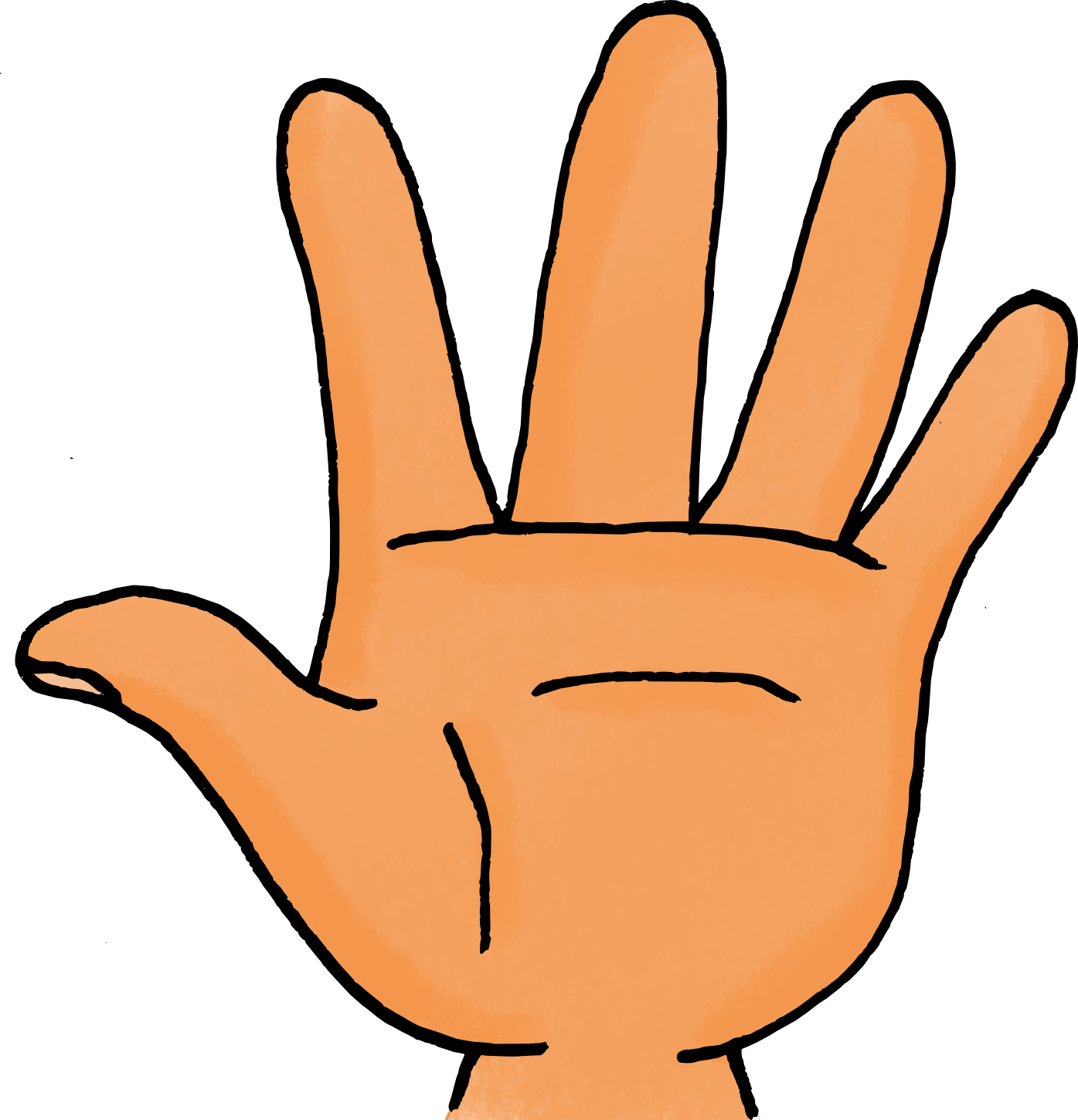 13
8 + . =
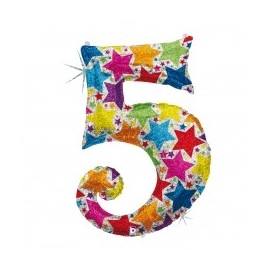 4
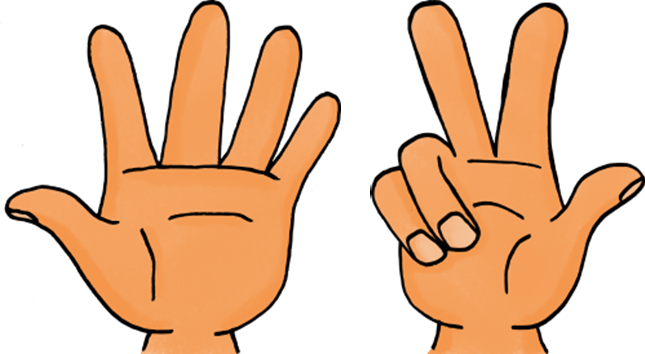 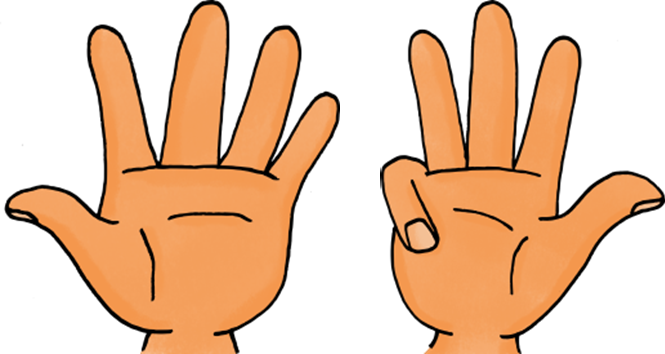 10
14
. + 9 =
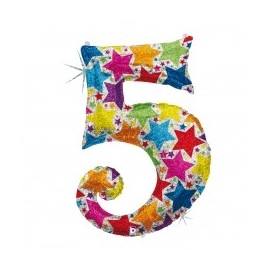 2
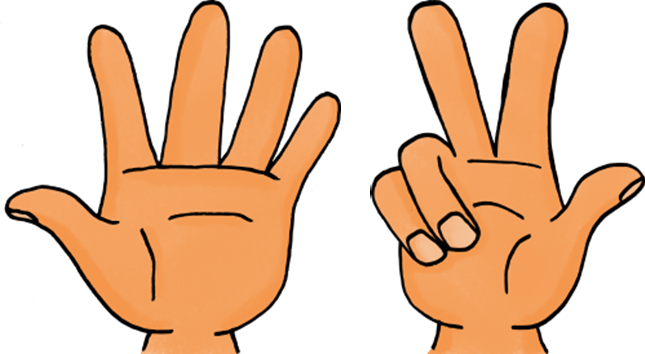 10
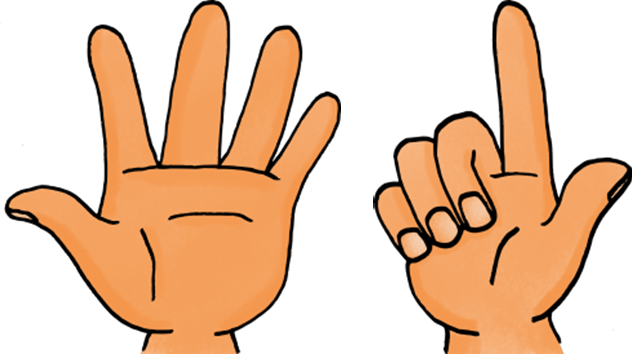 12
. + 7 =
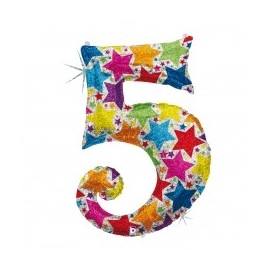 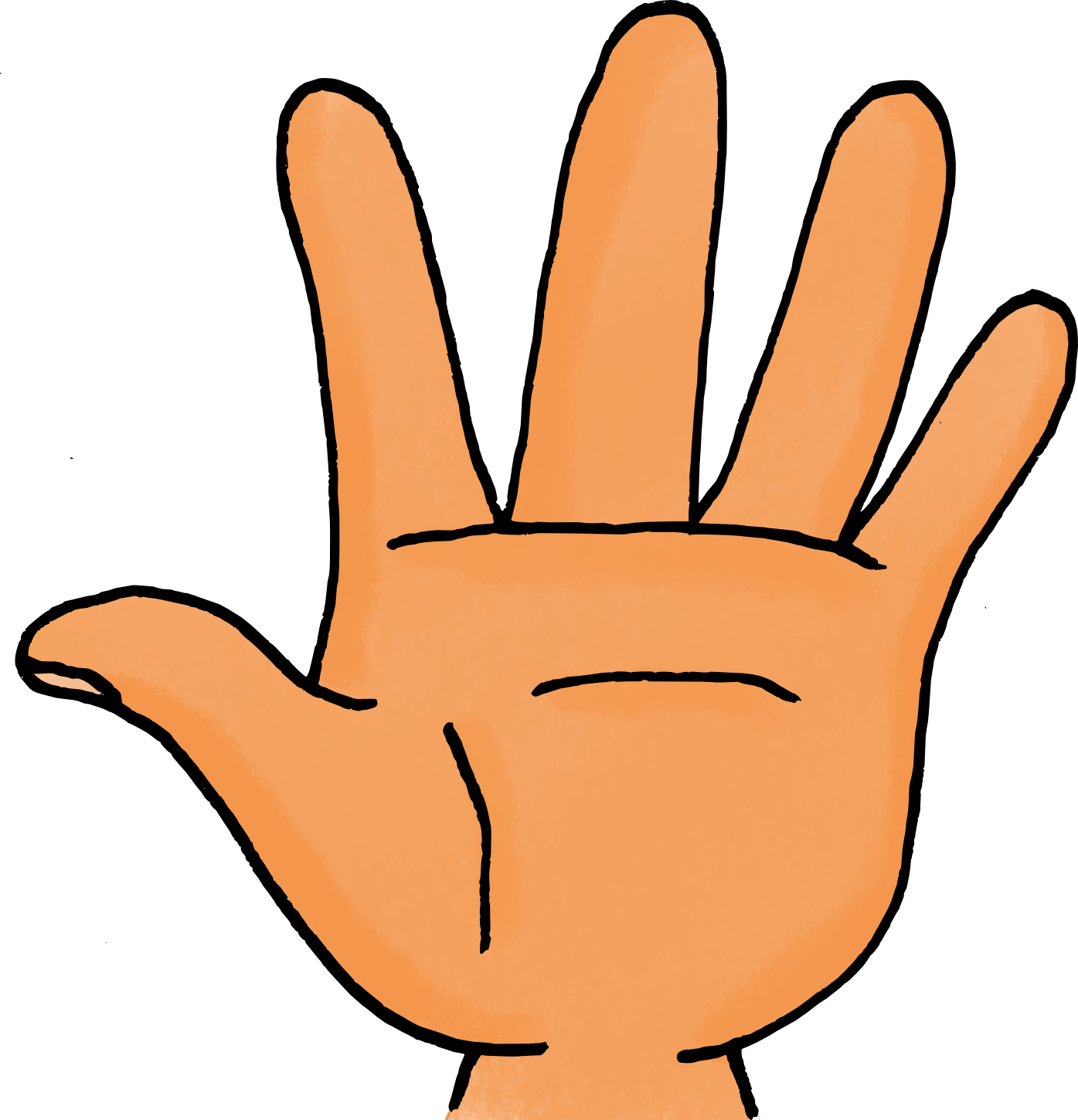 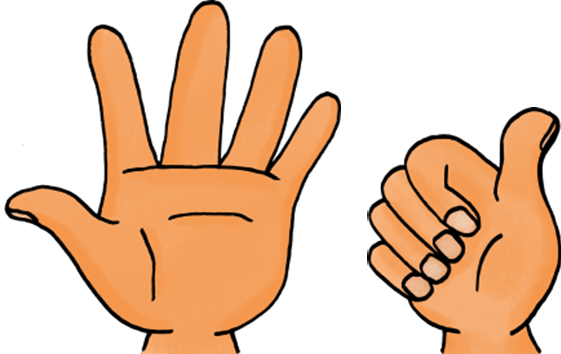 11
. + 6 =
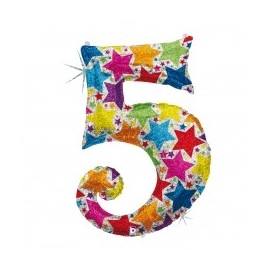 4
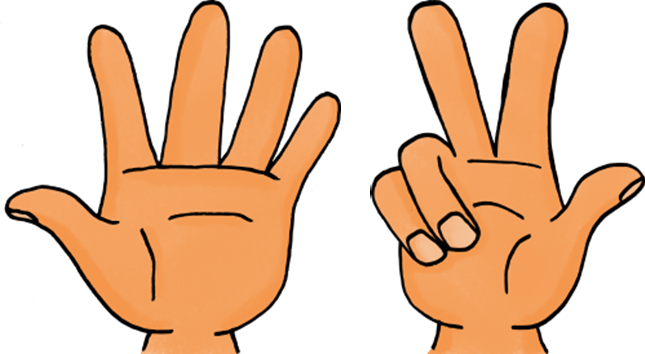 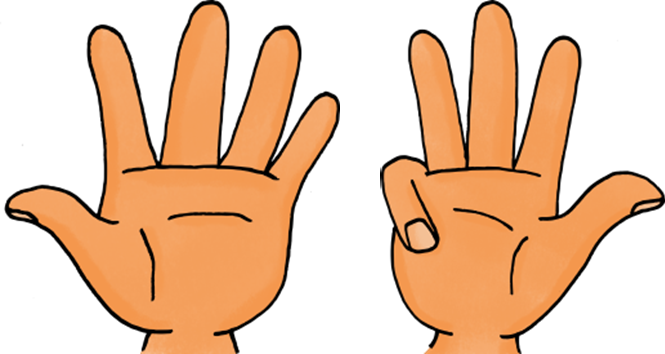 10
14
9 + . =
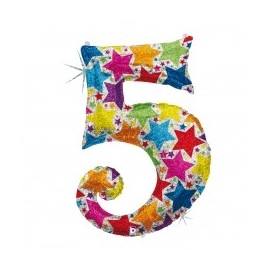 3
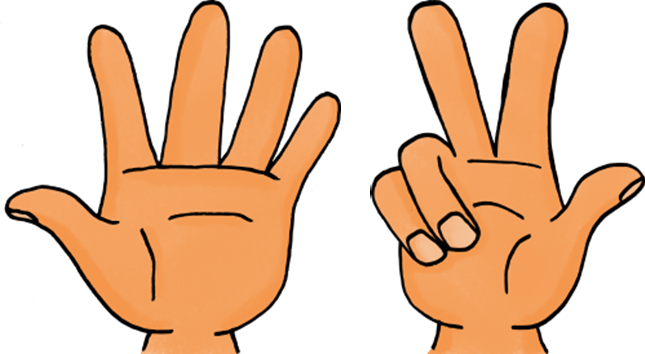 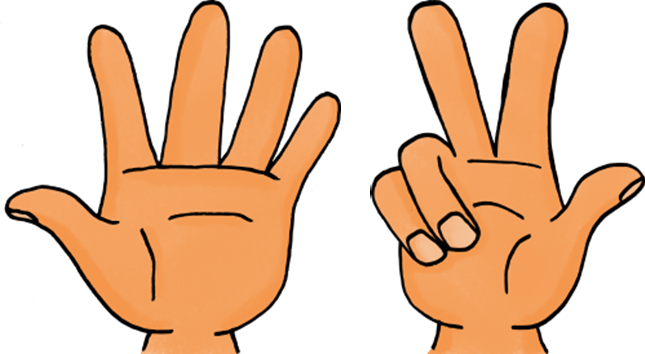 10
13
. + 8 =
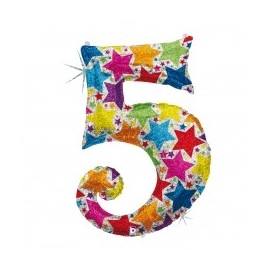 4
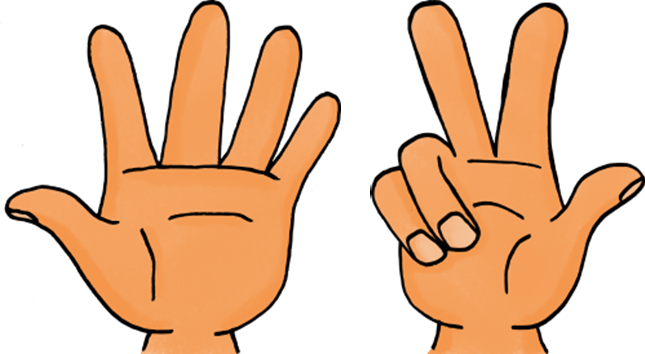 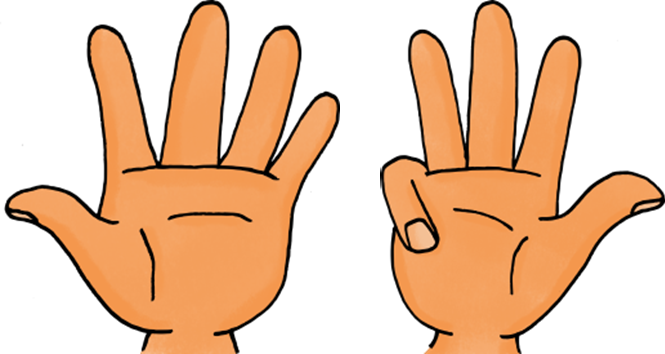 10
14
. + 9 =
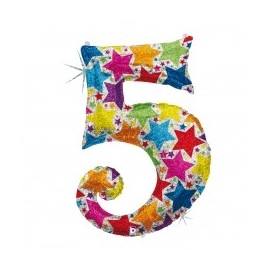 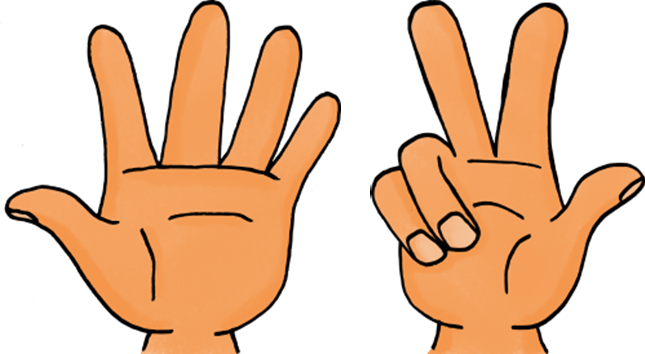 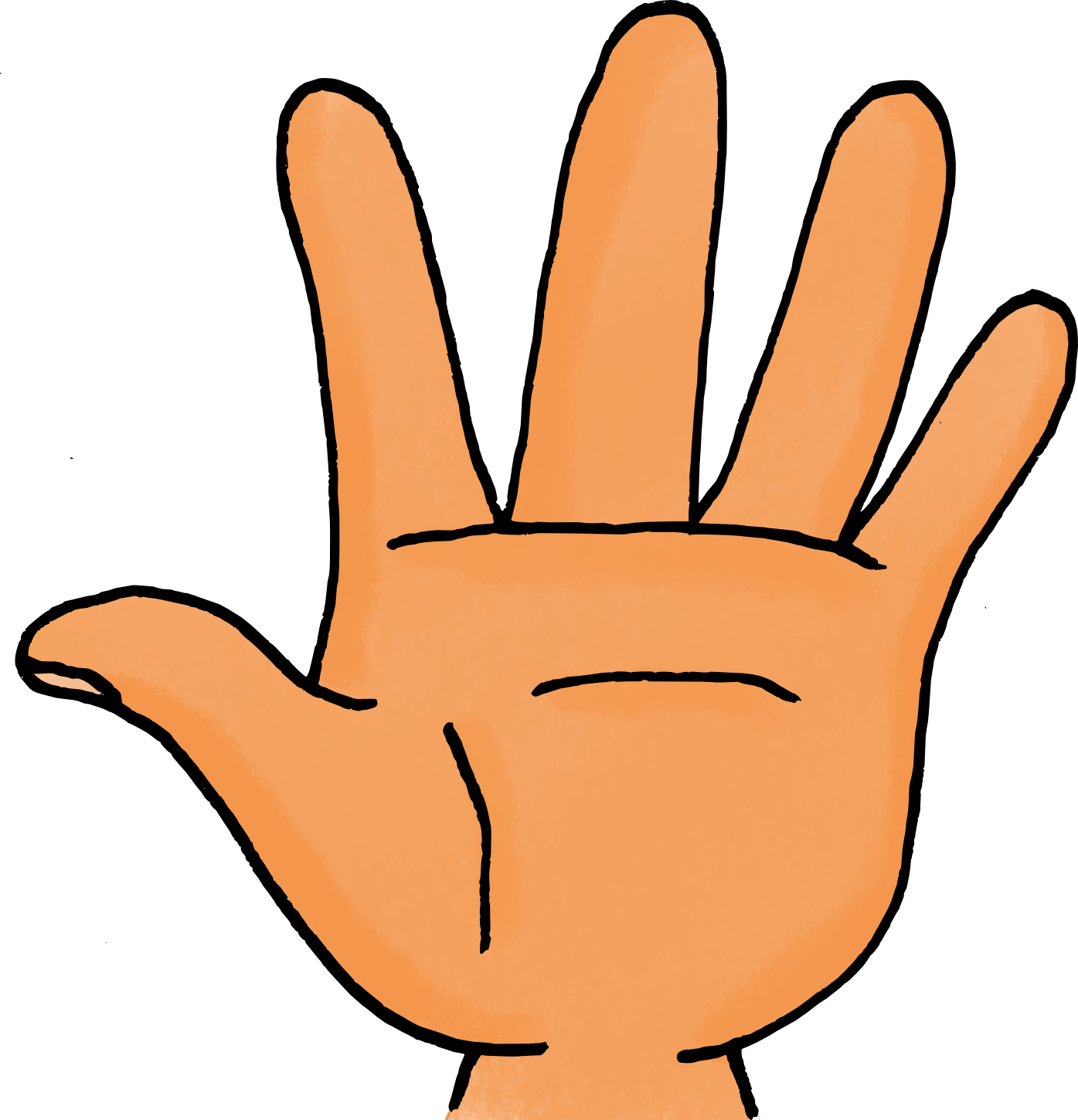 13
8 + . =
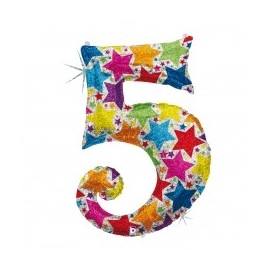 4
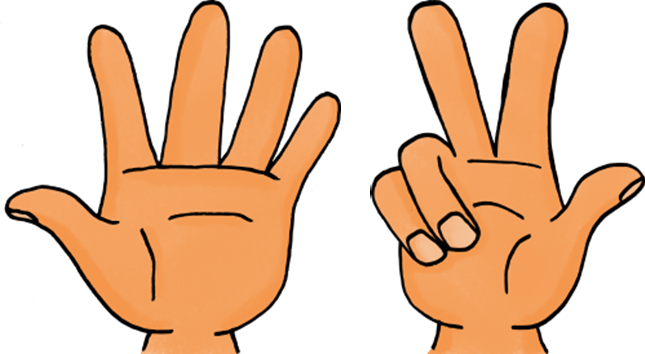 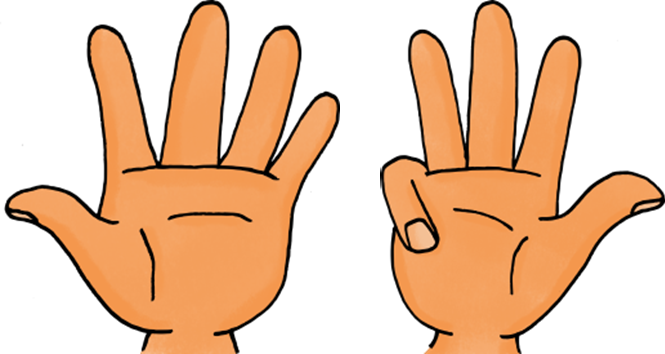 10
14
9 + . =
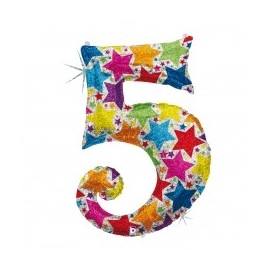 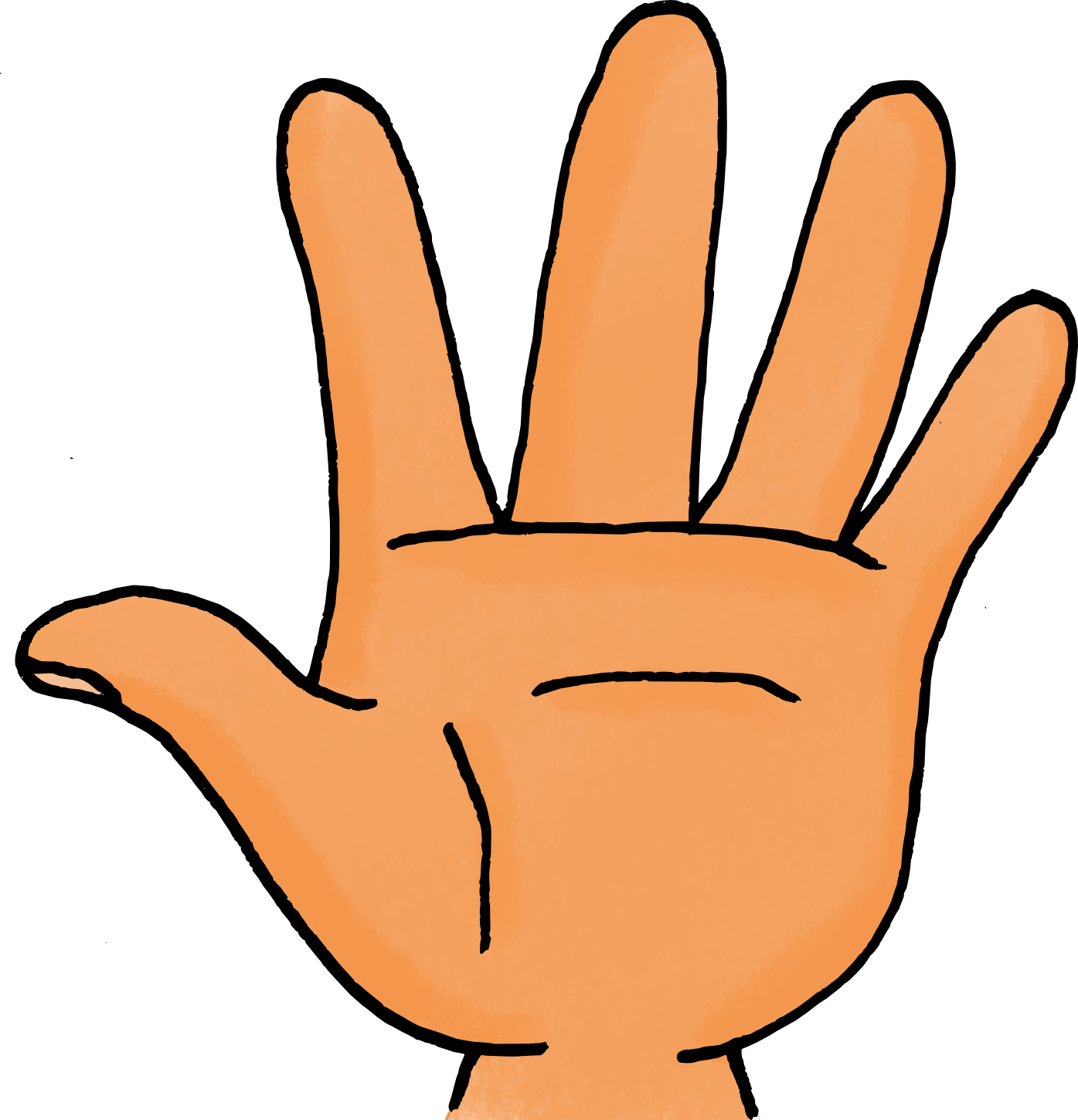 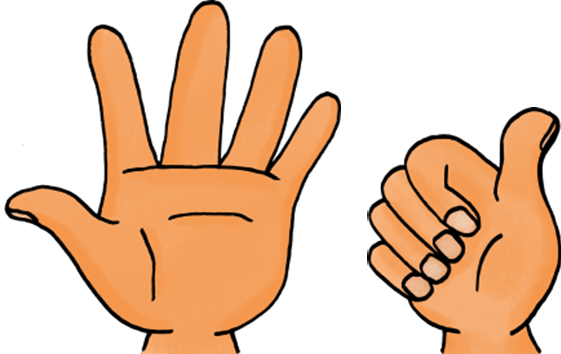 4
10
11
6 + . =
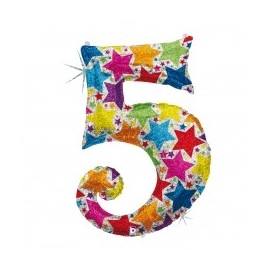 2
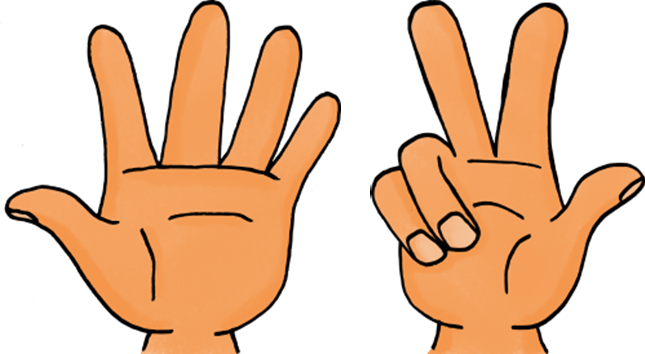 10
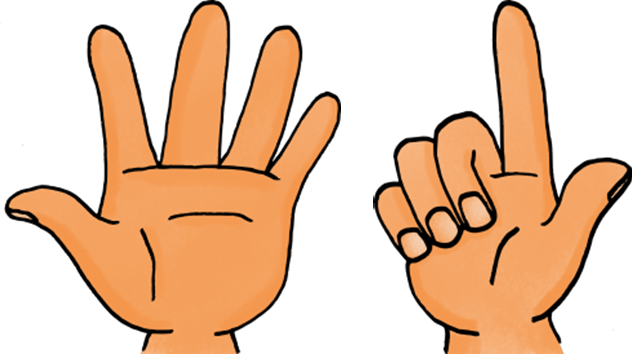 12
. + 7 =
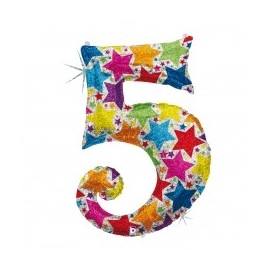 4
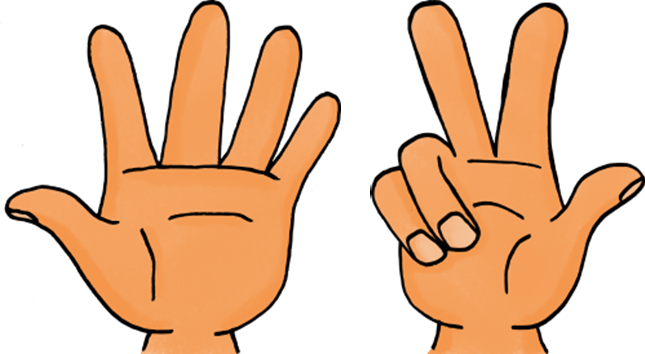 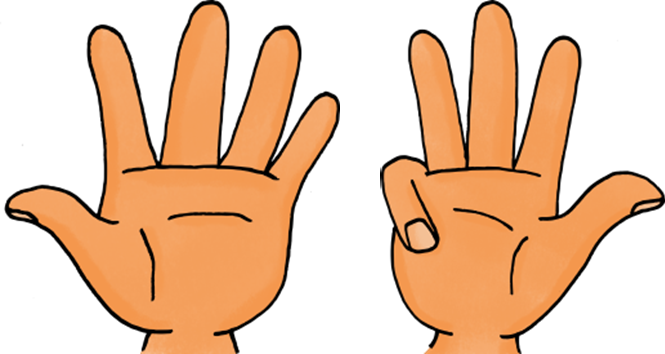 10
14
9 + . =
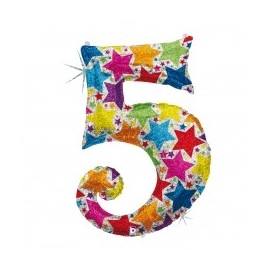 4
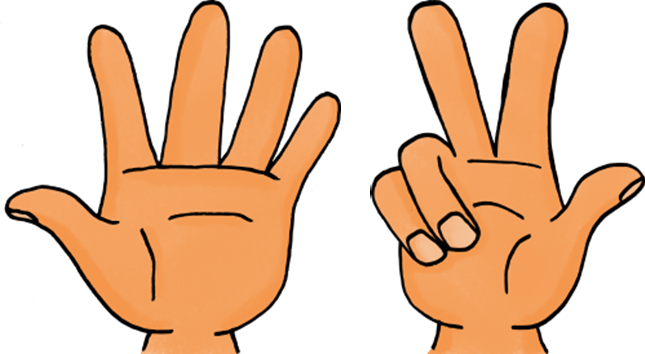 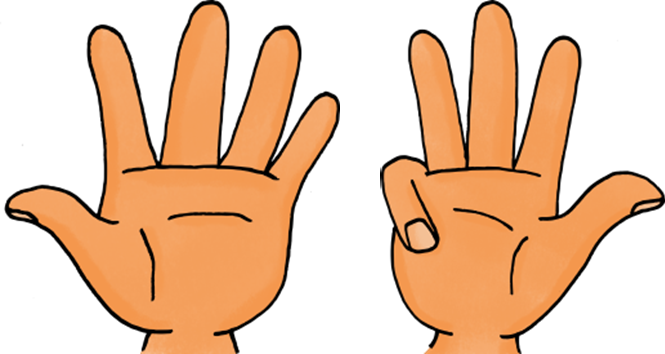 10
14
9 + . =
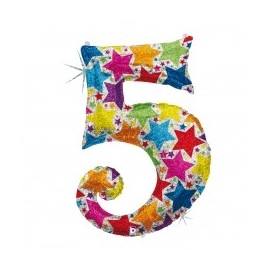 3
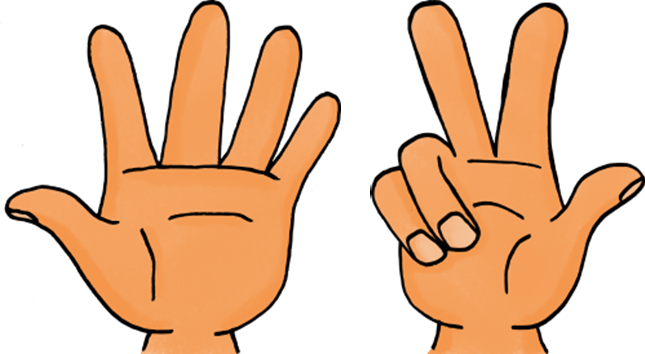 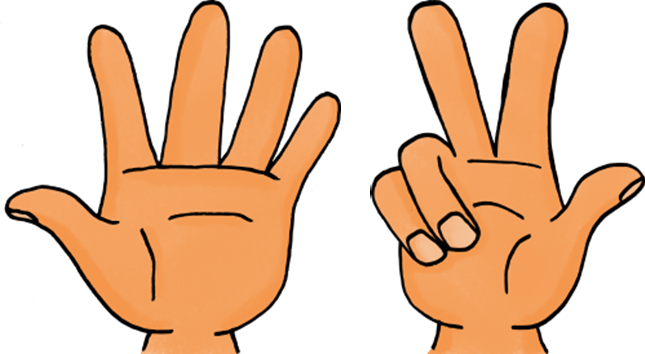 10
13
. + 8 =
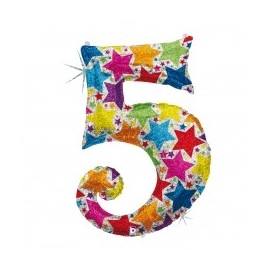 4
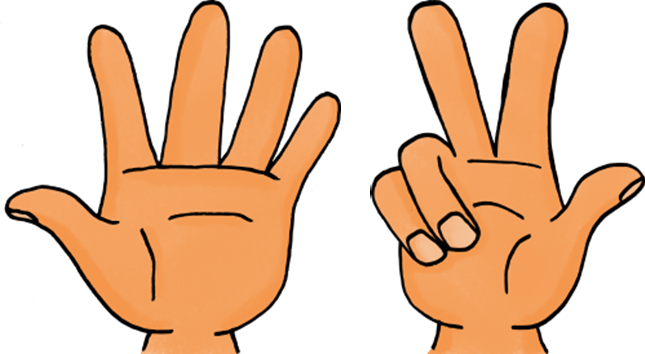 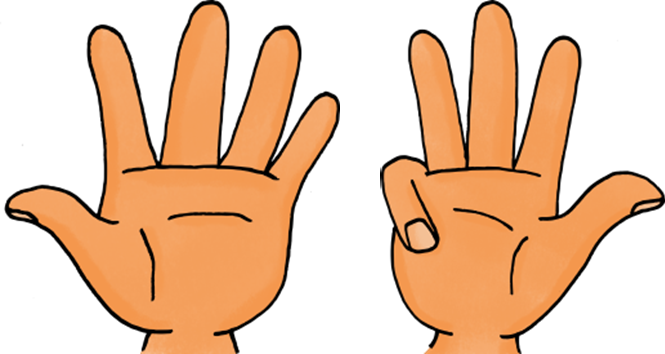 10
14
. + 9 =
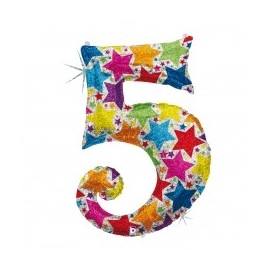 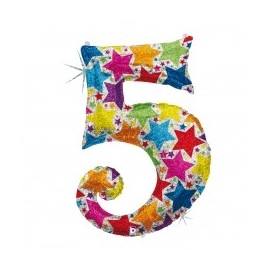 La table de 5
Séance 2 -réinvestissement
6
11
+ . =
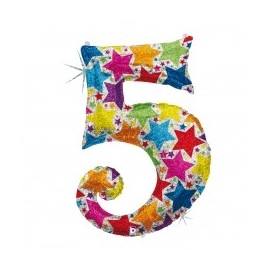 13
8 + . =
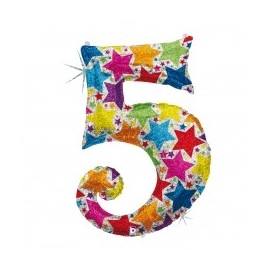 5
10
. + . =
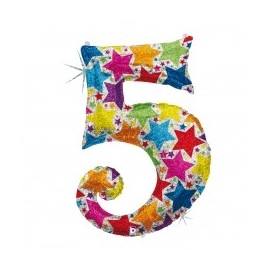 11
+ 6 =
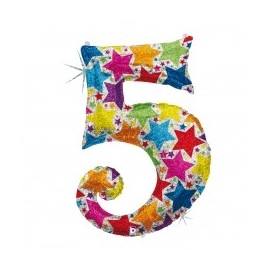 10
+ 5 =
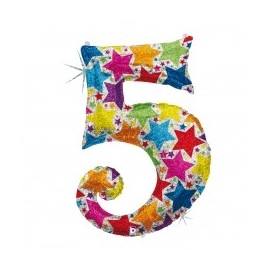 15
10
.  +      =
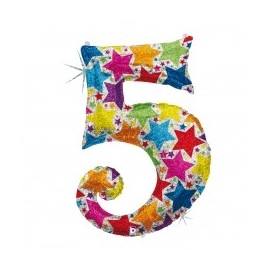 14
9 + . =
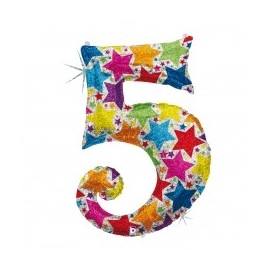 1
6
.  + . =
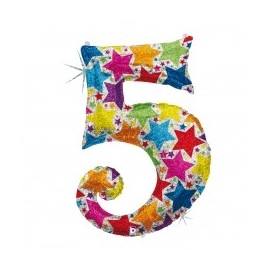 12
+ 7 =
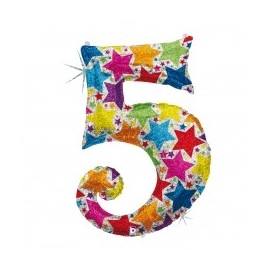 8
13
+ . =
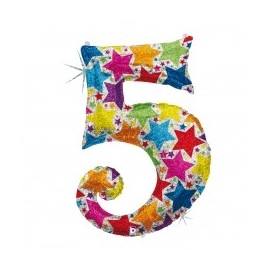 9
4 + . =
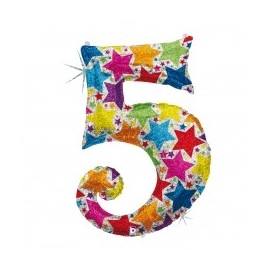 7
2 + . =
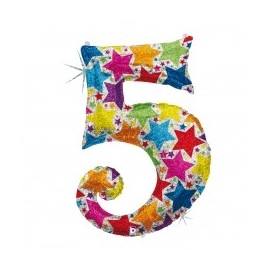 9
14
+ . =
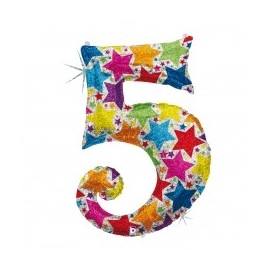 12
7 + . =
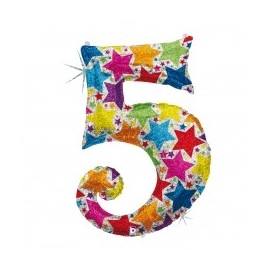 3
8
.  + . =
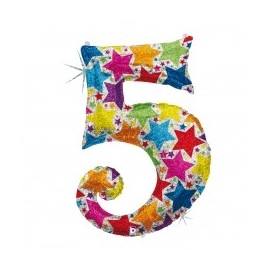 12
+ 7 =
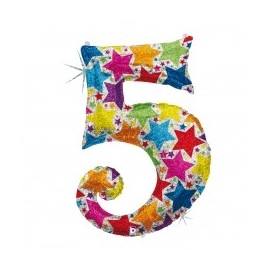 8
+ 3 =
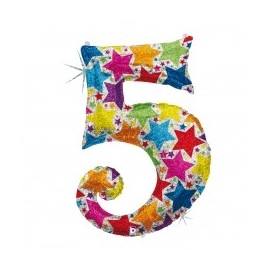 6
11
.  + . =
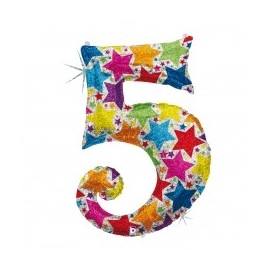 10
15
+ .   =
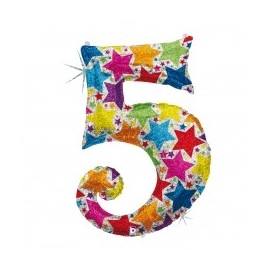 11
+ 6 =
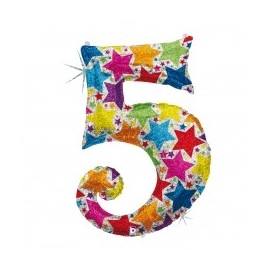 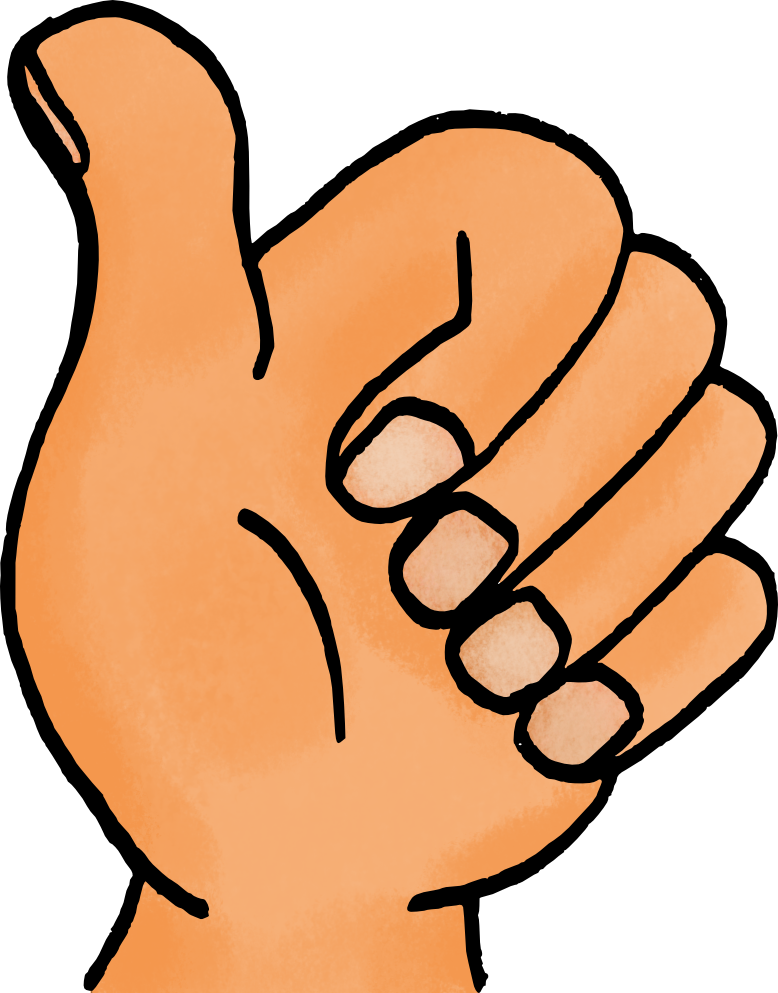 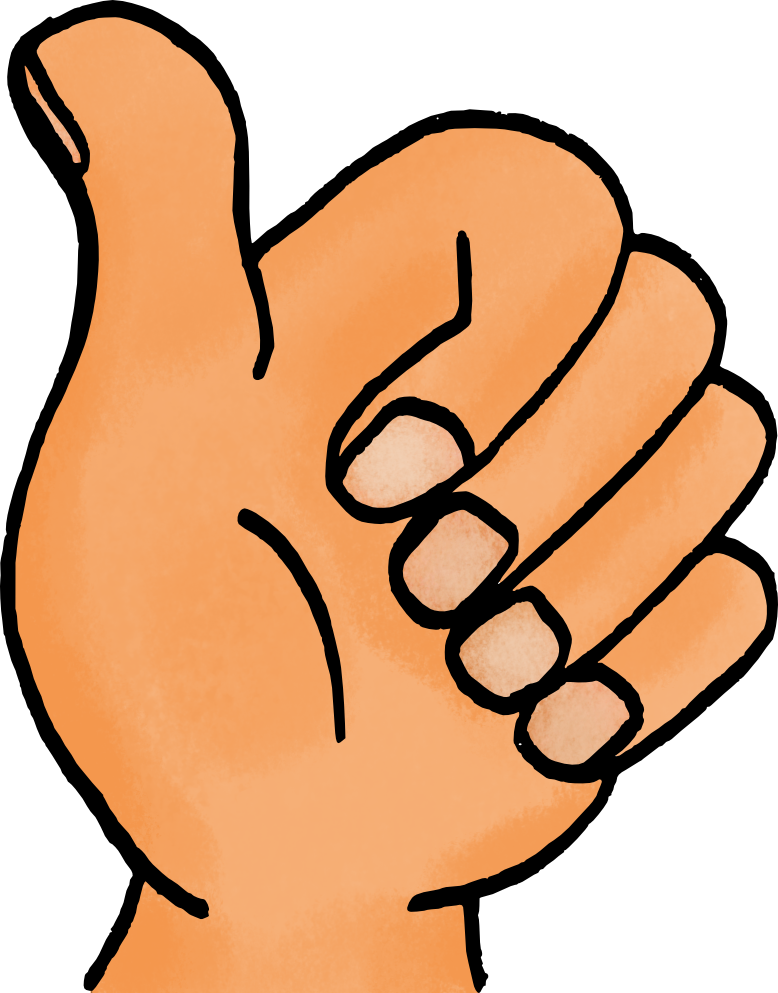 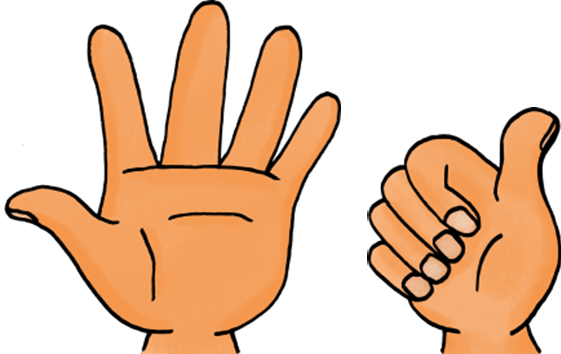 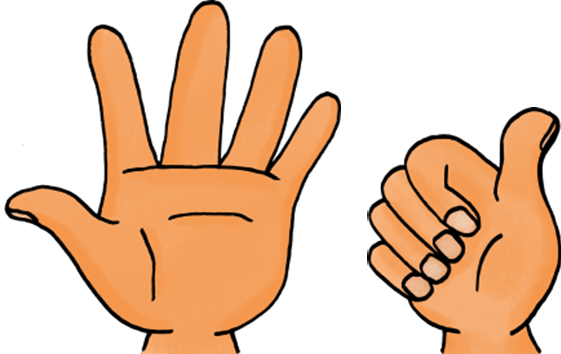 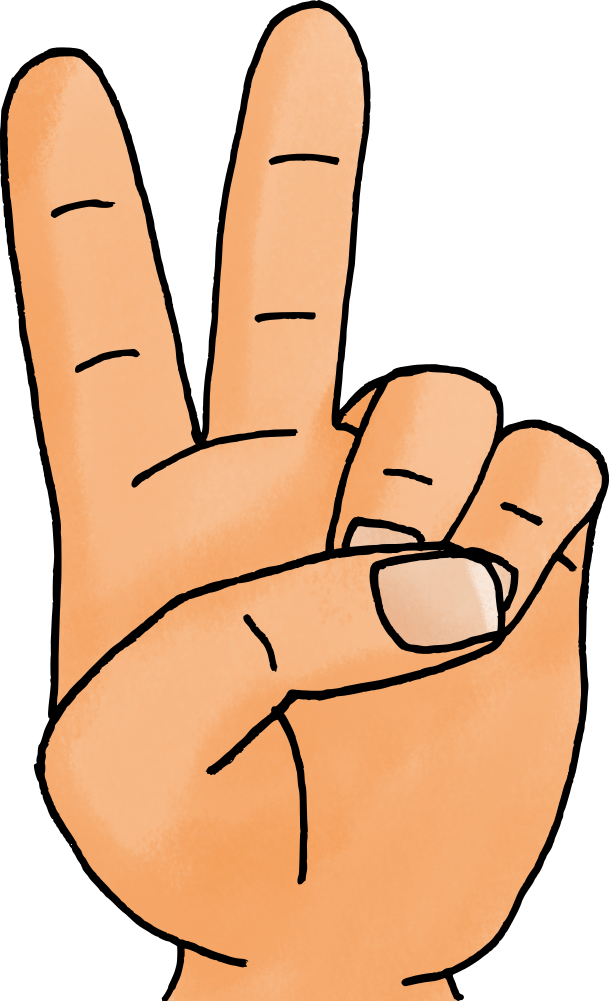 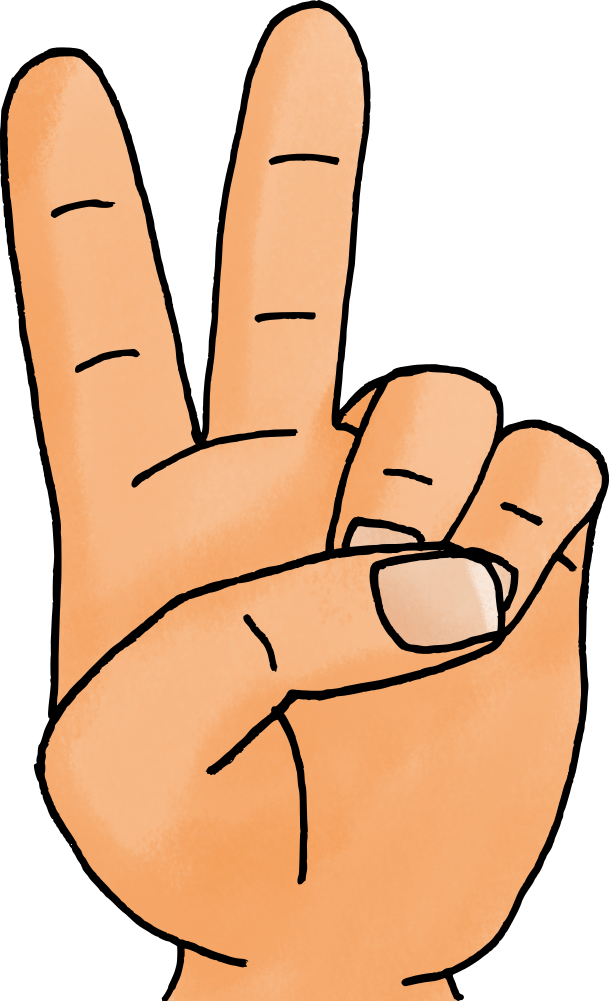 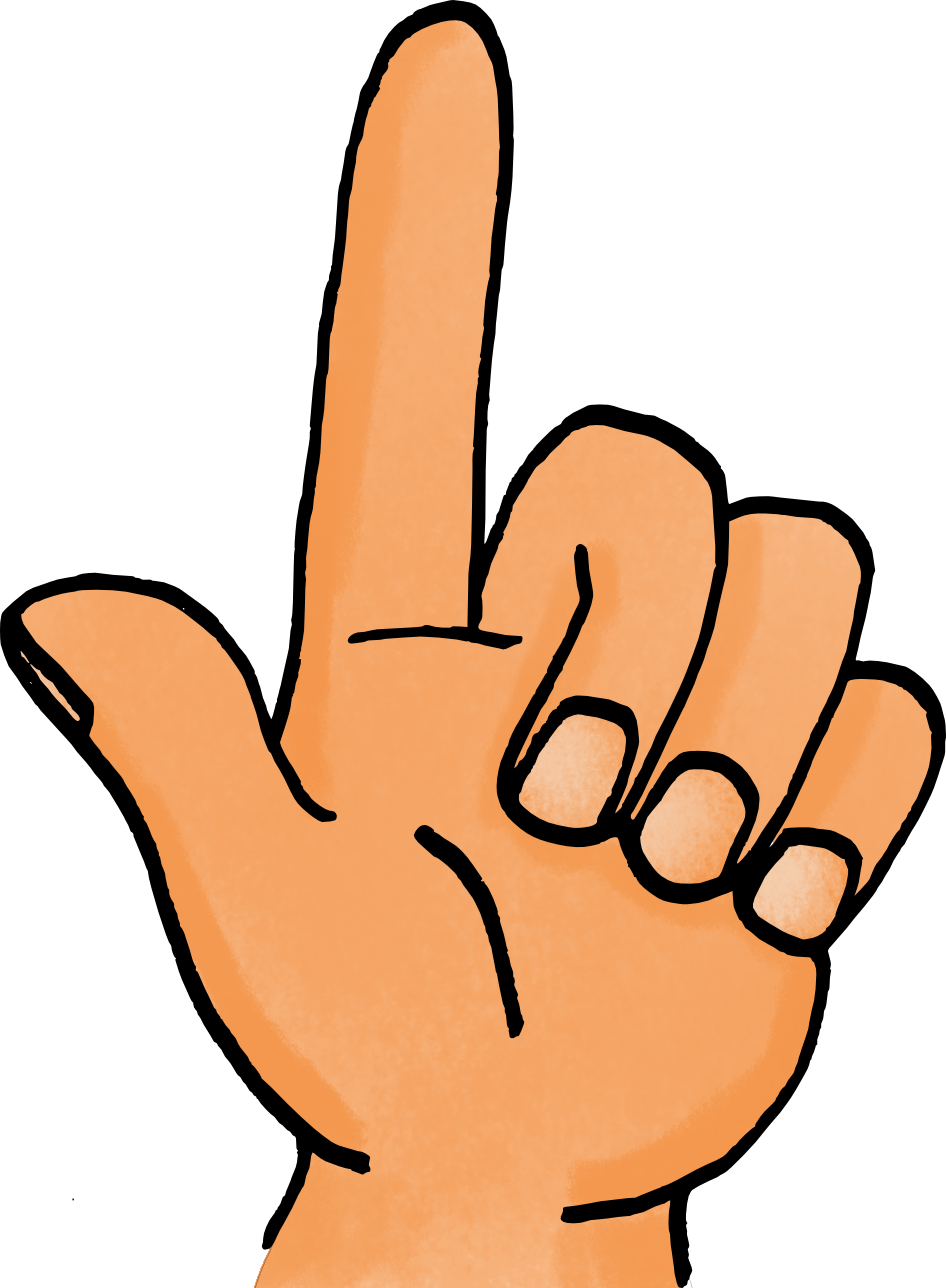 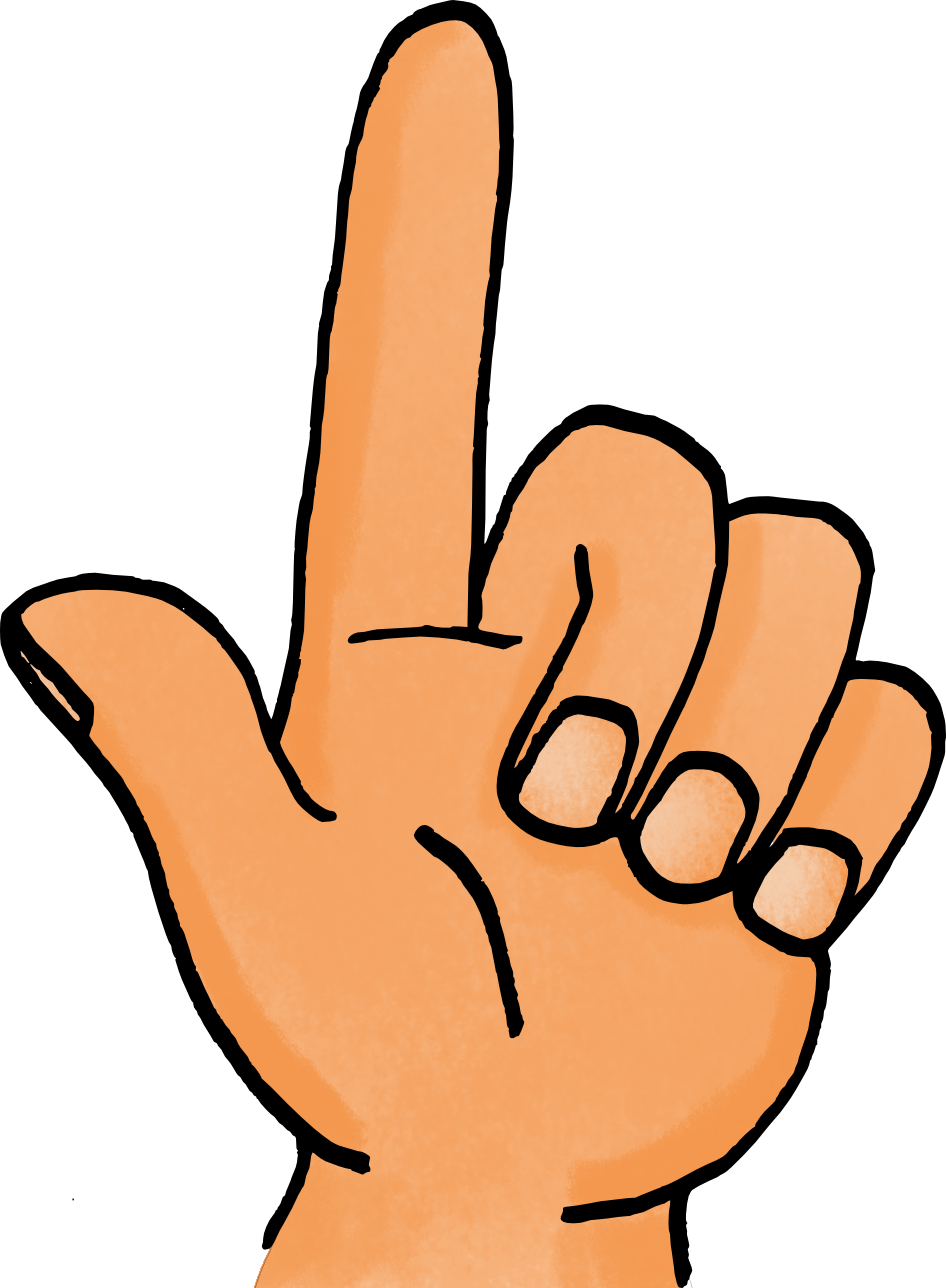 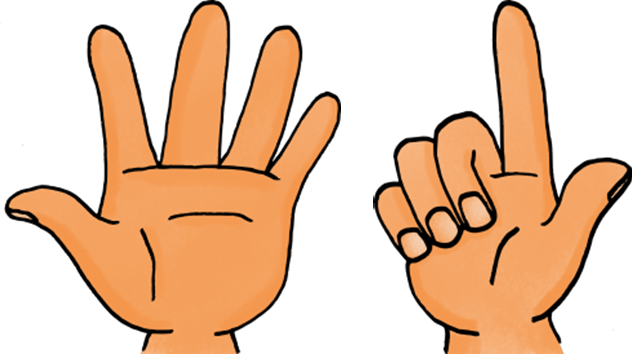 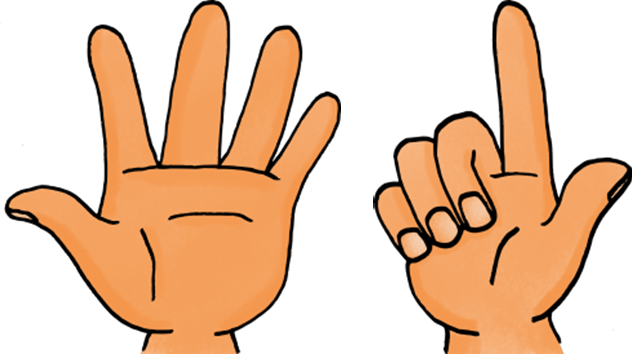 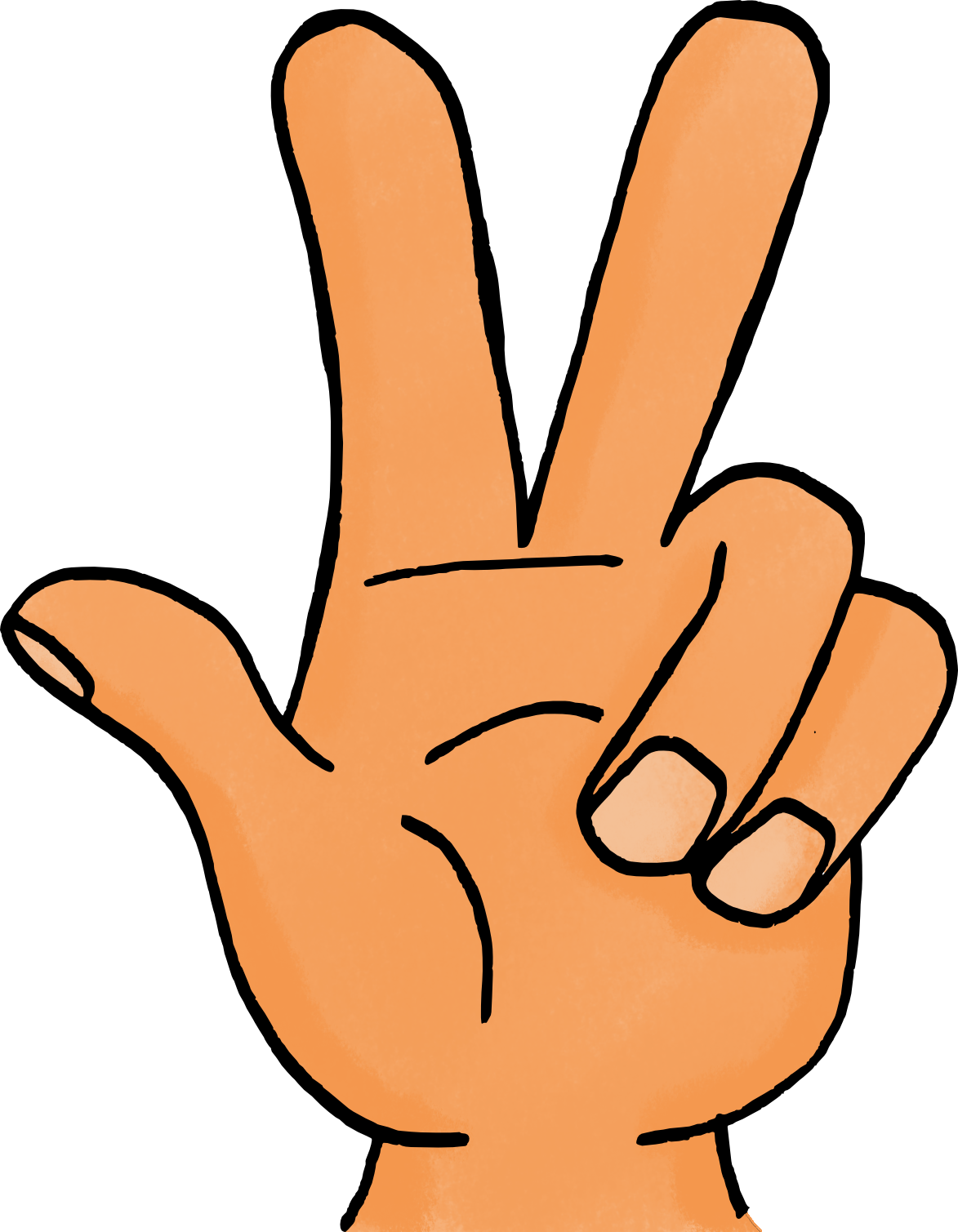 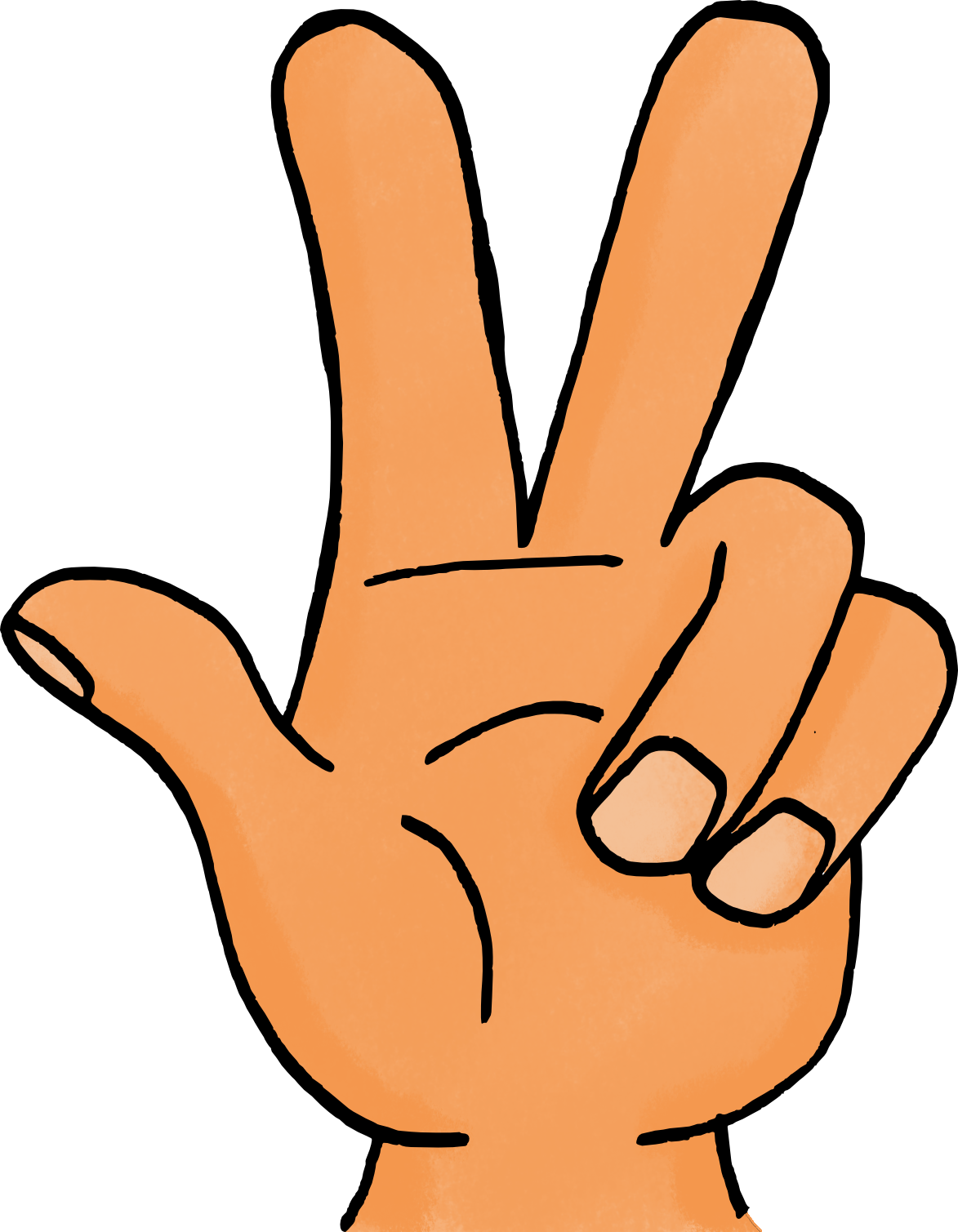 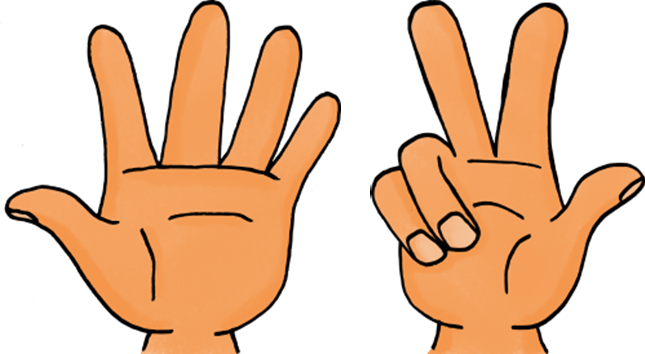 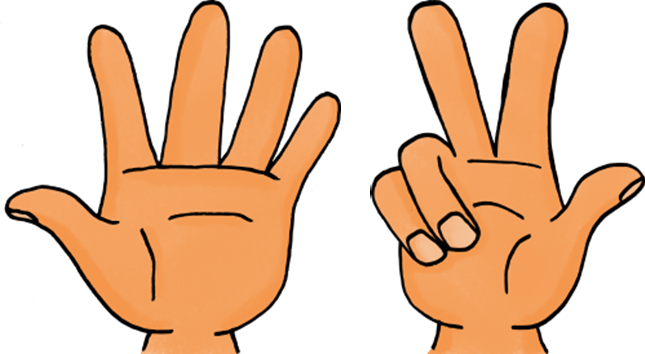 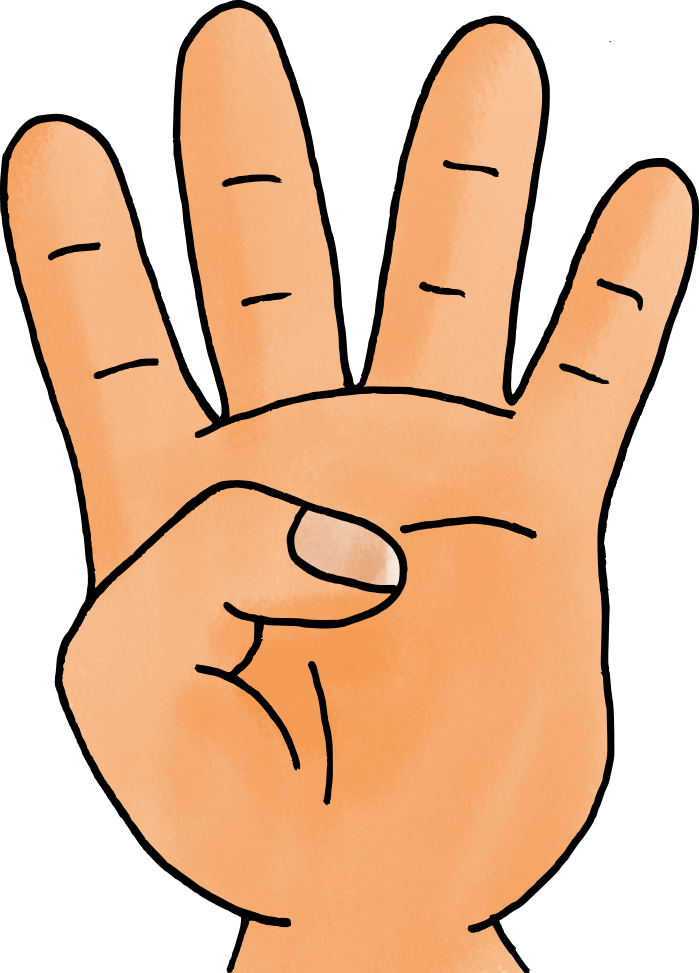 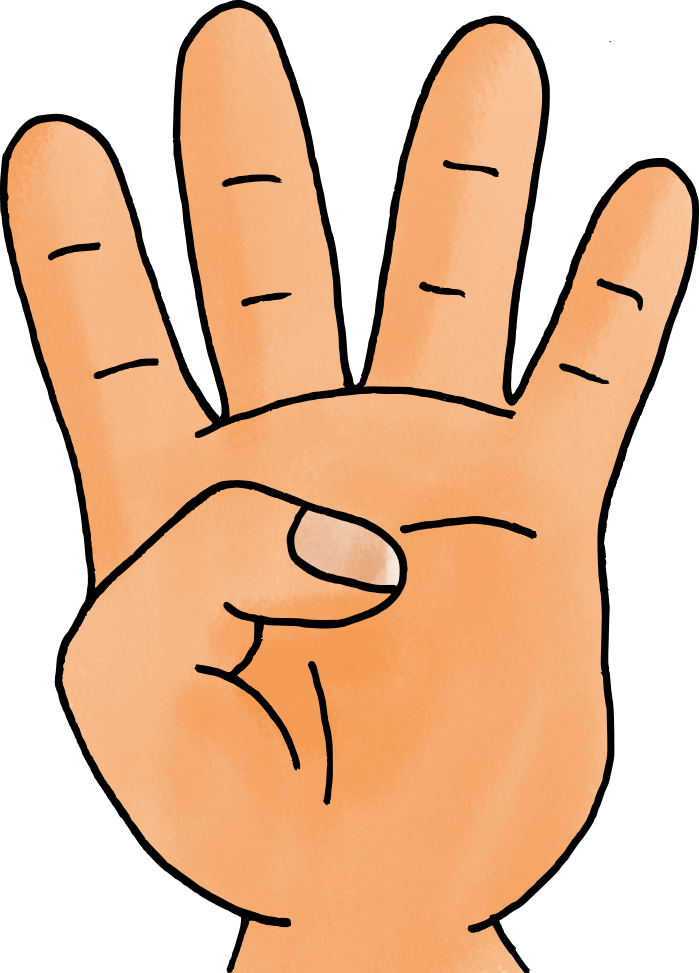 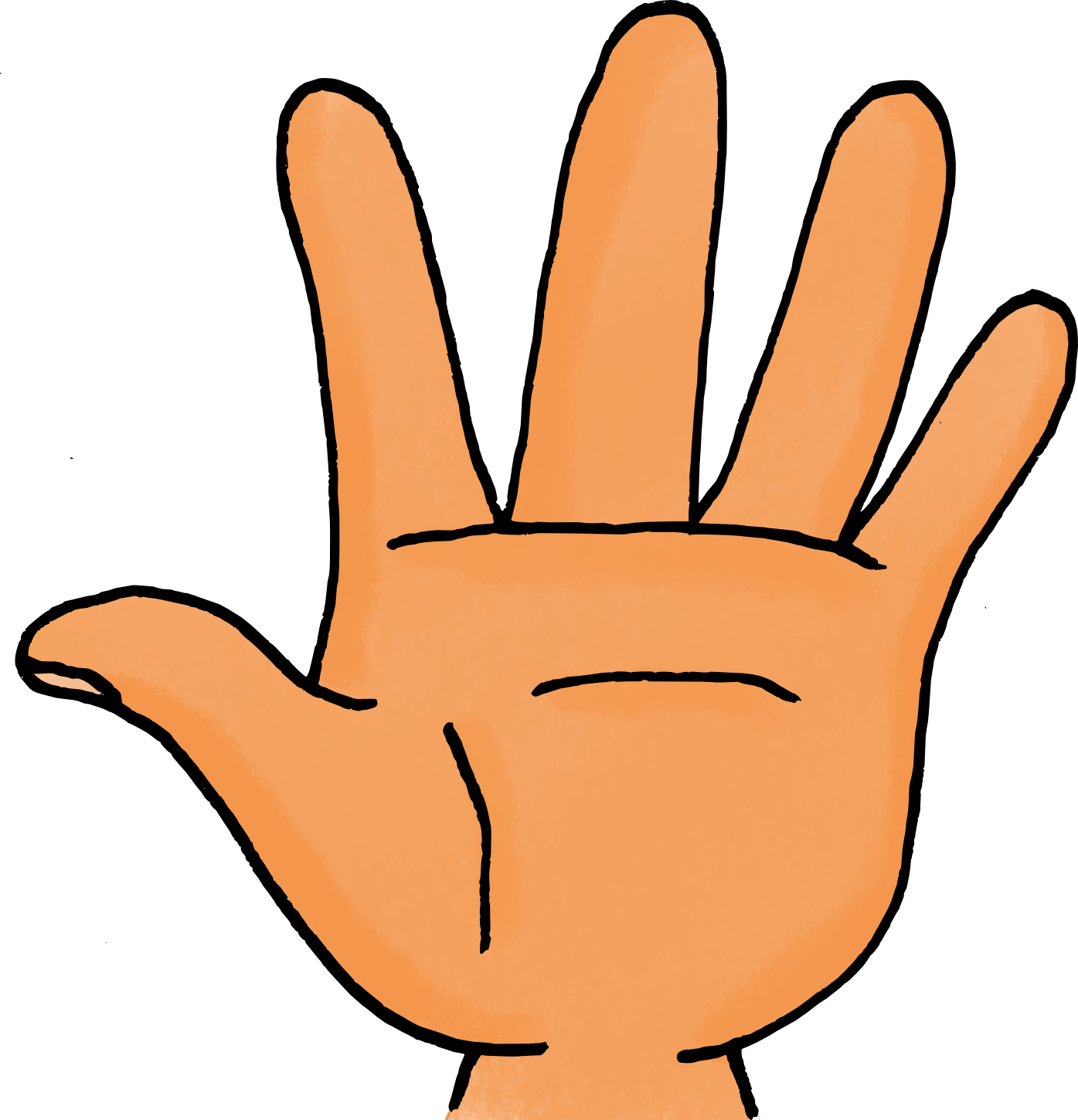 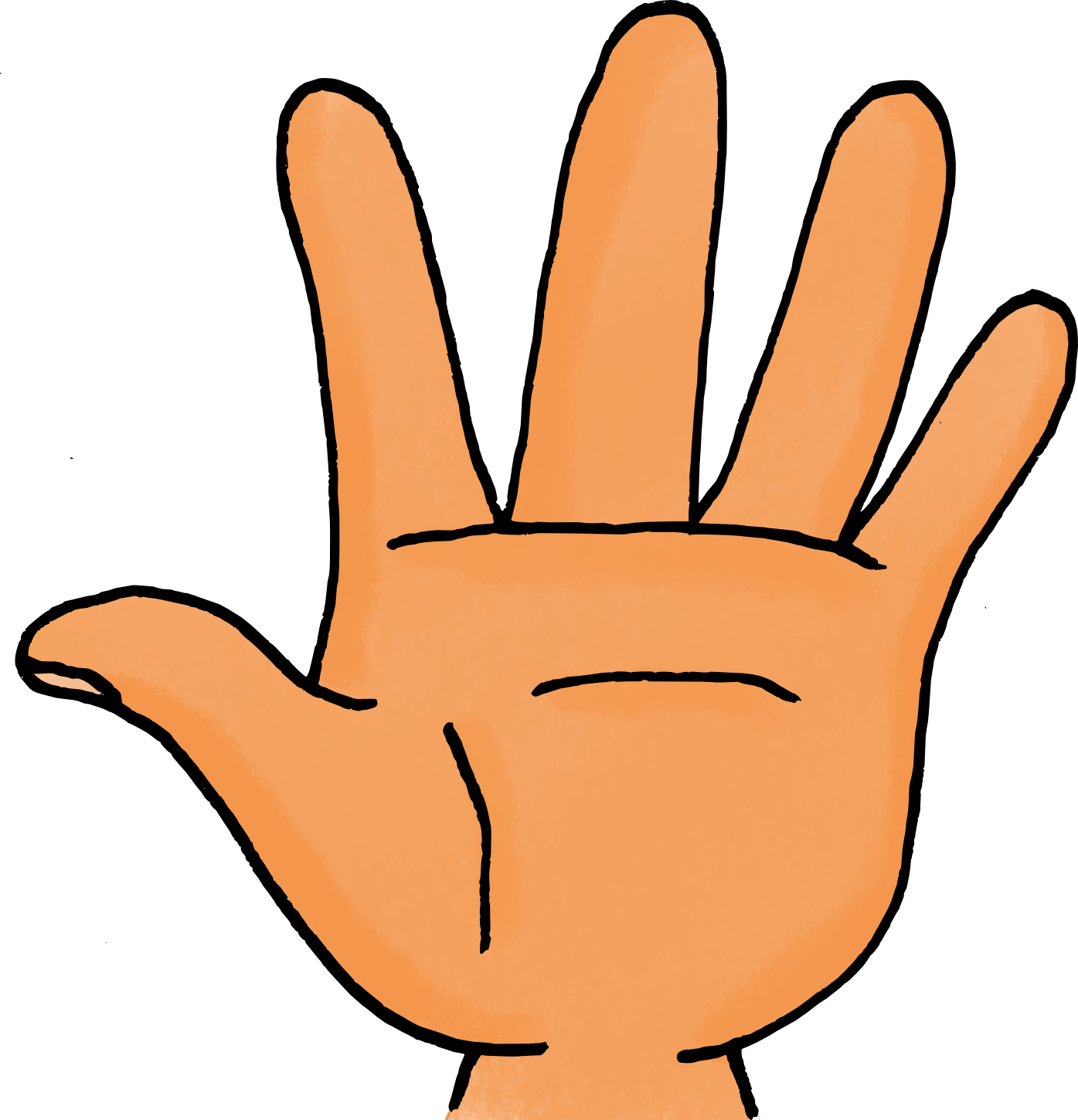 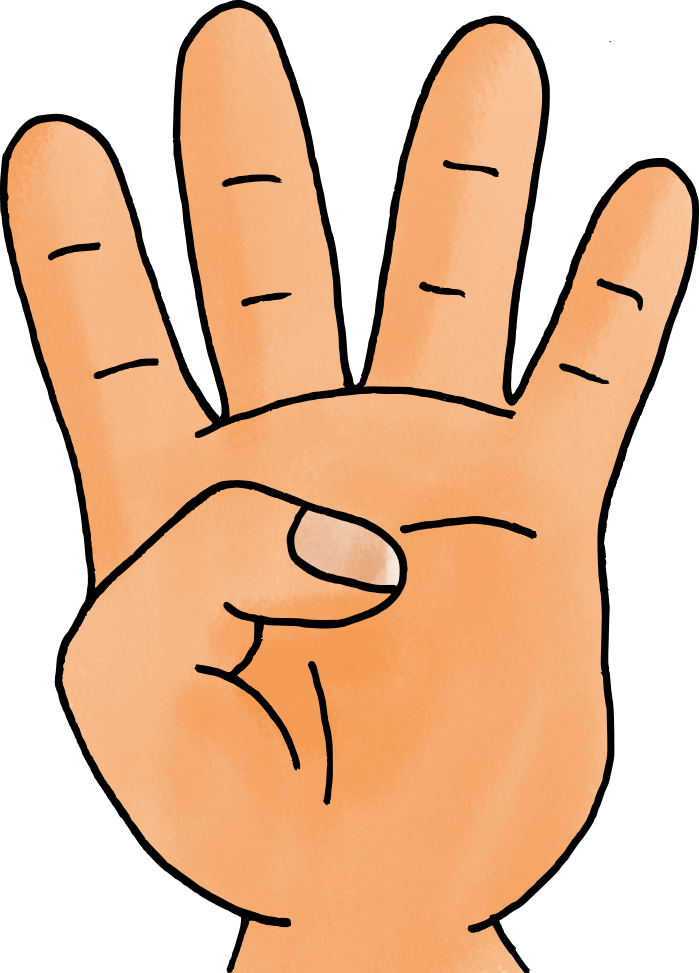 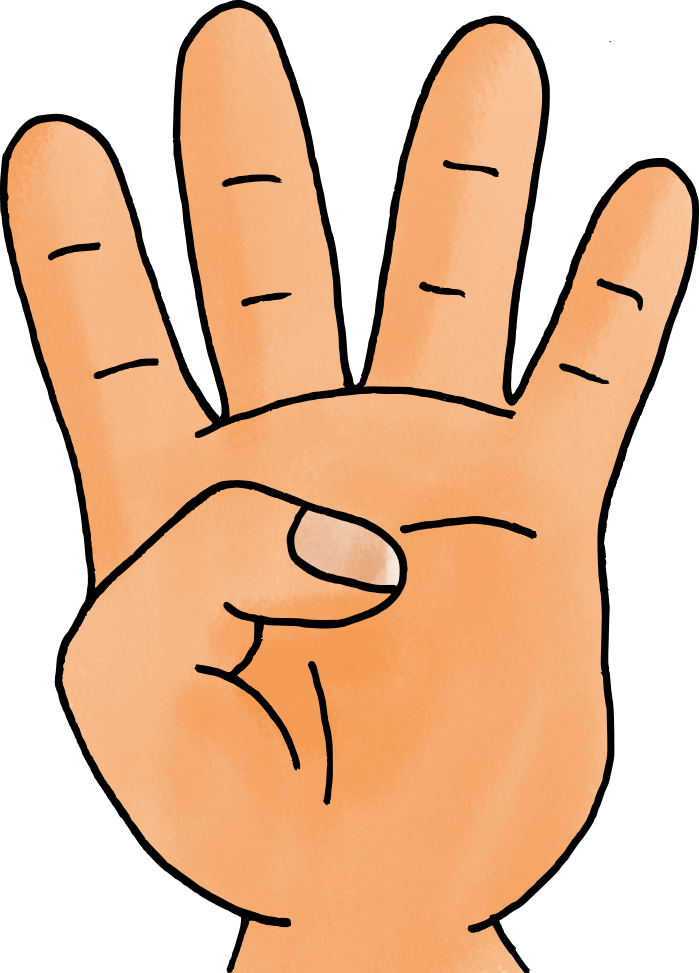 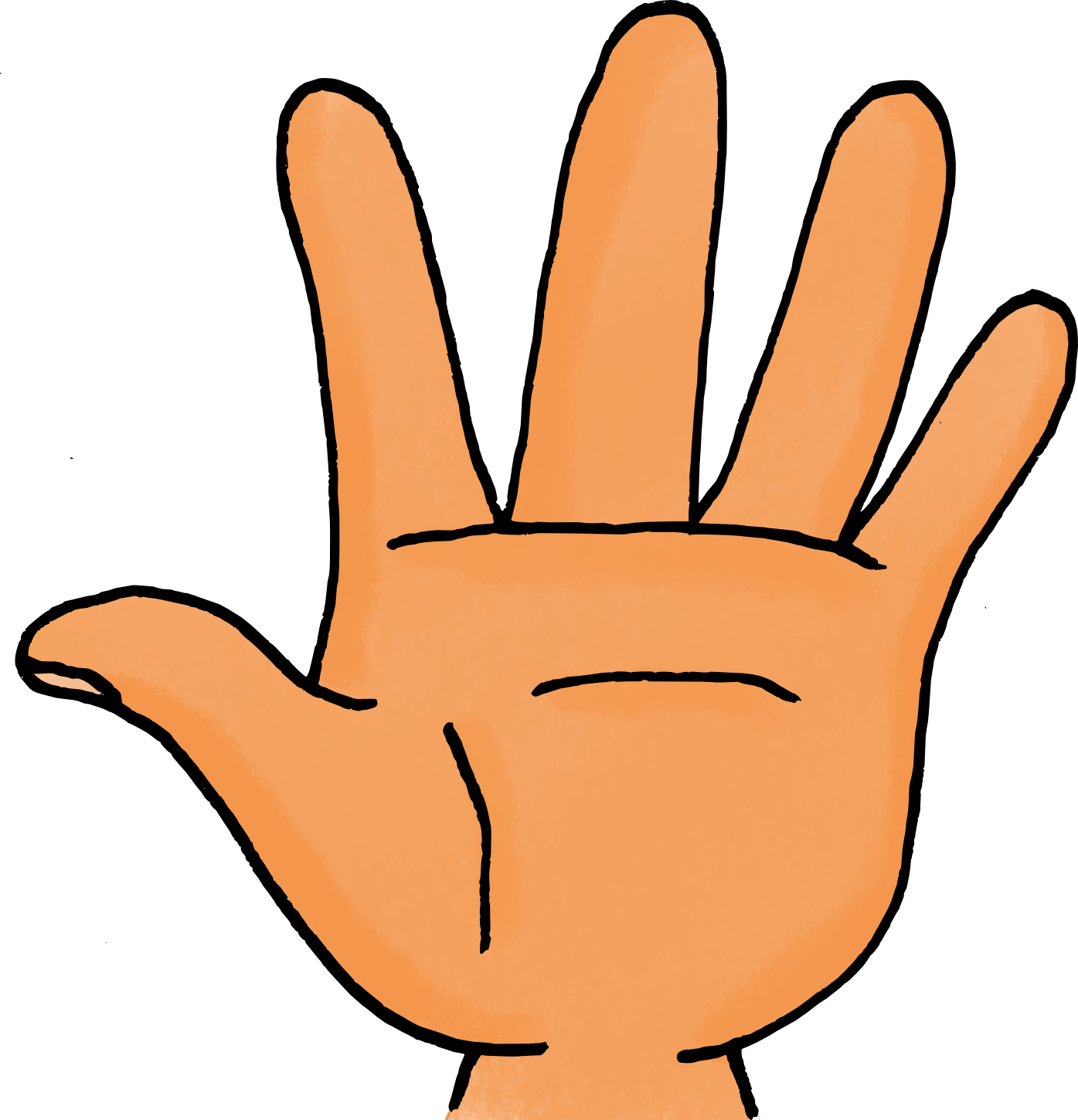 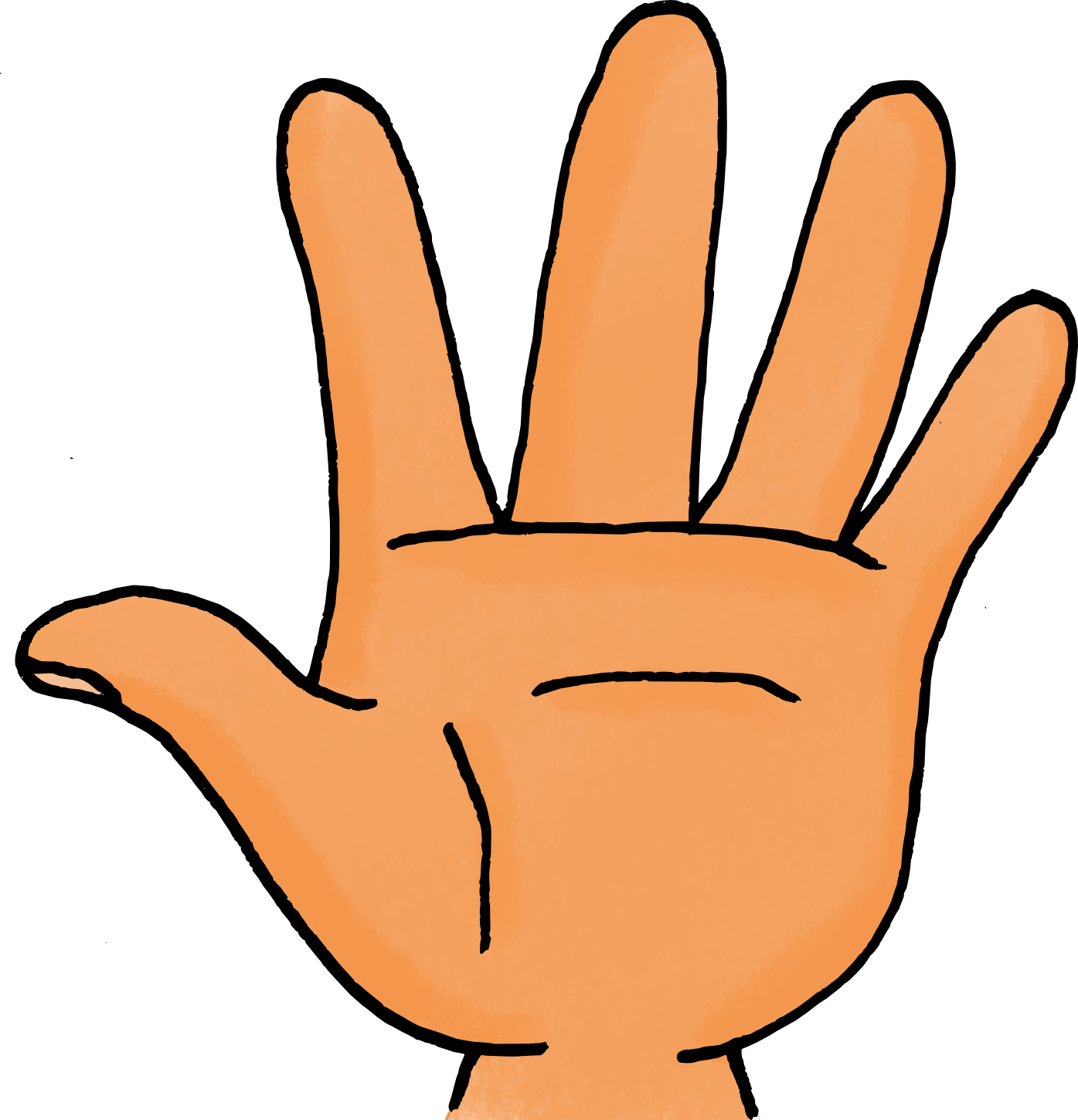 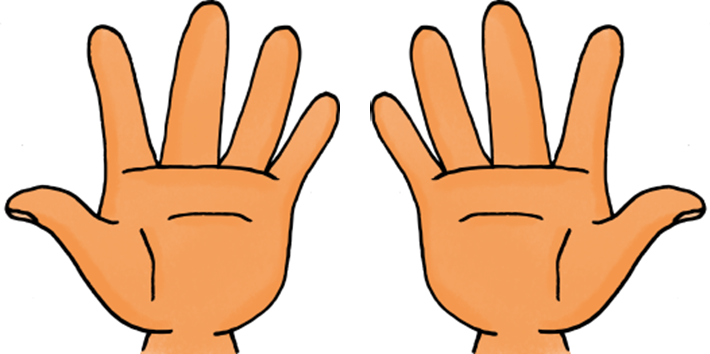 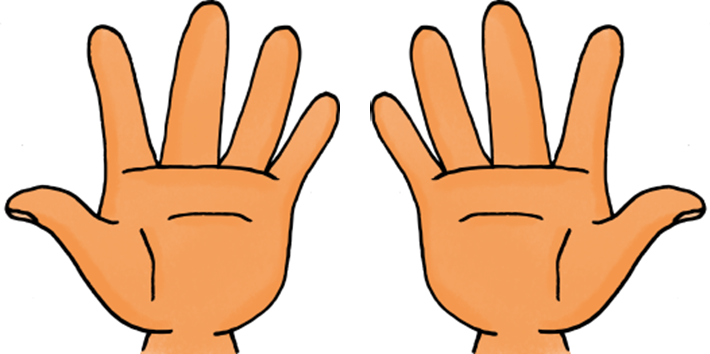